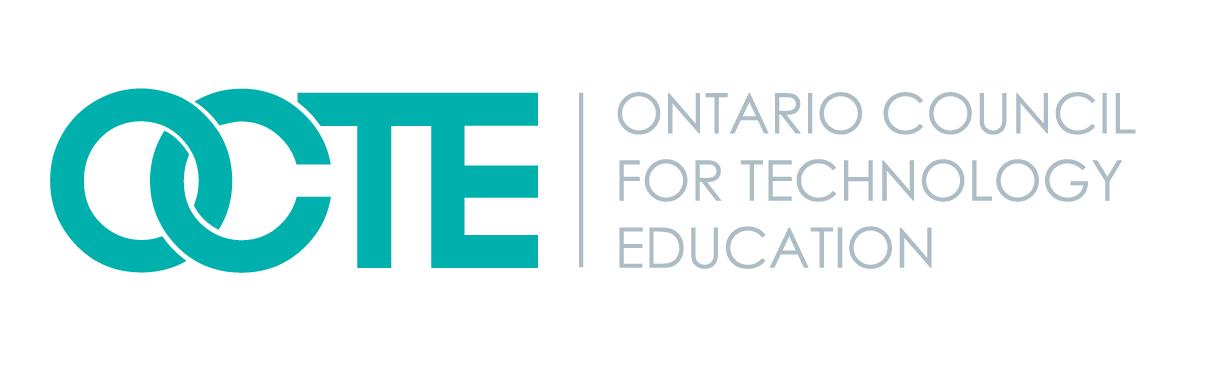 Micro:bit Resource
BBT Area: Computer Technology
Target Course(s):TIJ10 and TEJ20
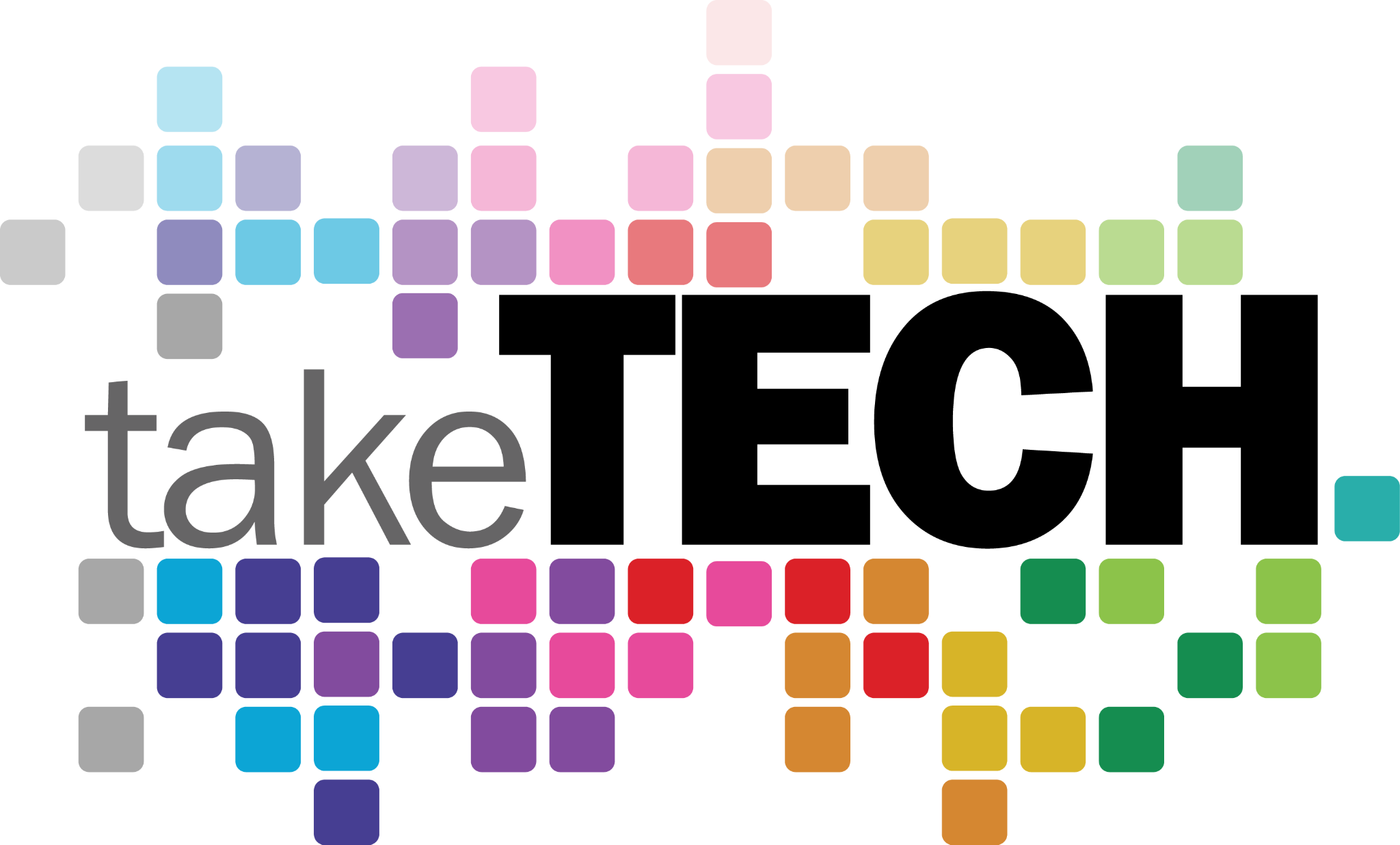 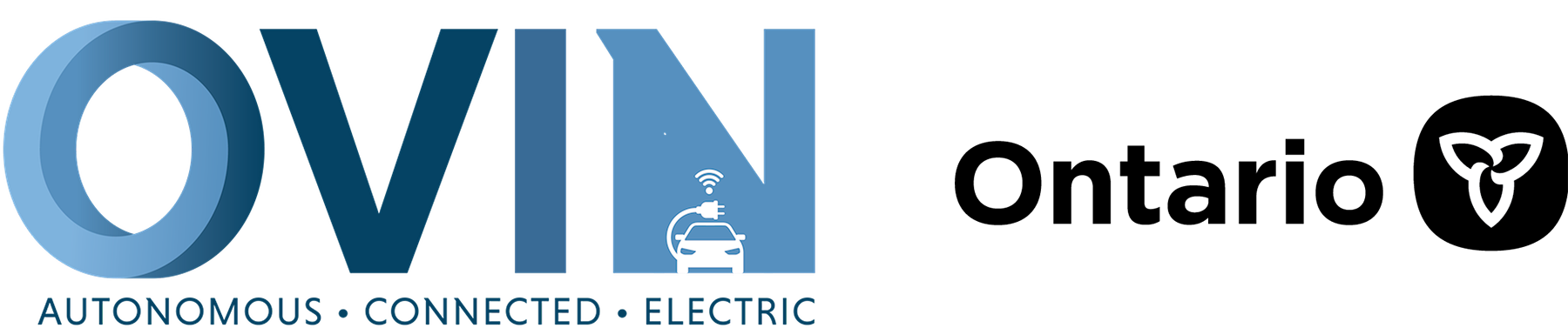 Explore more at ovin-navigator.ca
[Speaker Notes: Adapted by Melissa Oliver moliver@smcdsb.on.ca from http://wiki.elecfreaks.com/en/microbit/circuit-design/microbit-starter-kit/starter_kit_case_01/]
The micro:bit is a computer
Move the  arrow to the processor and label it.
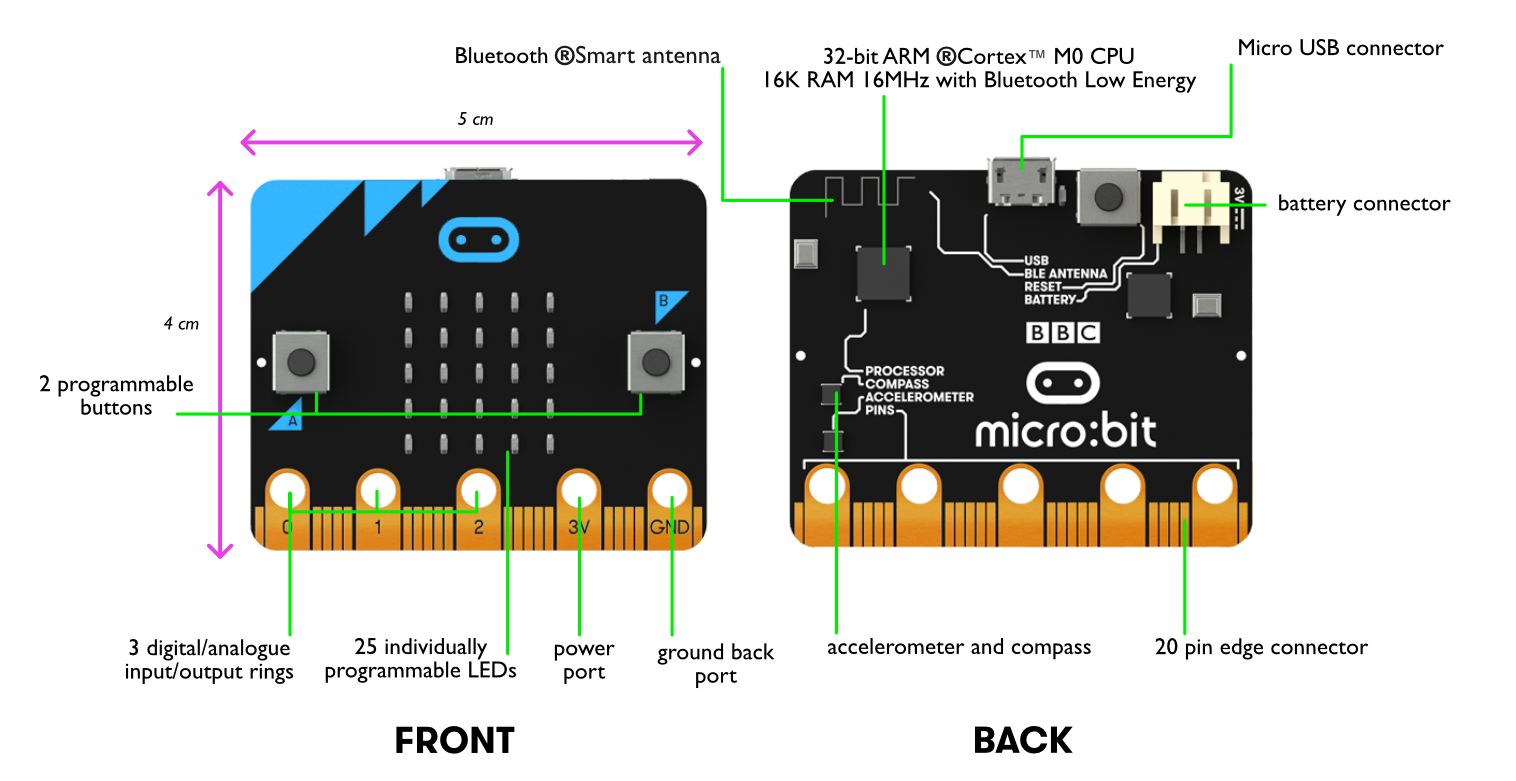 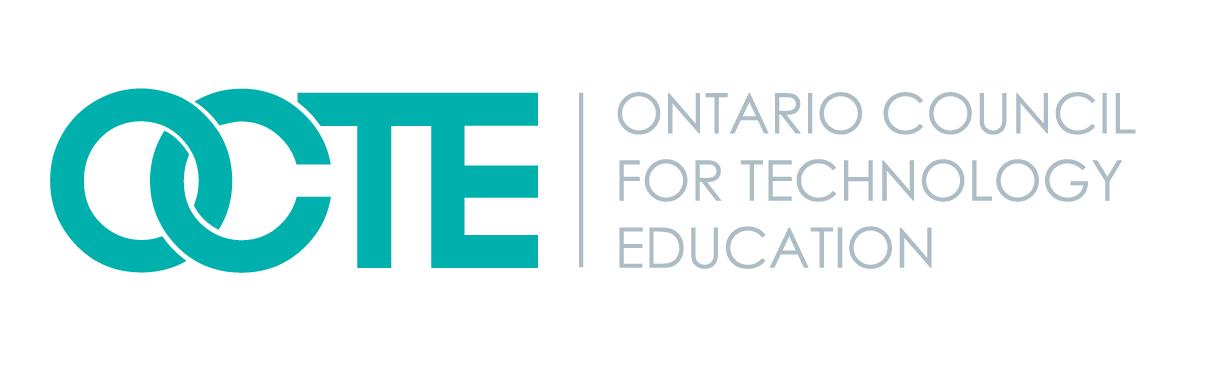 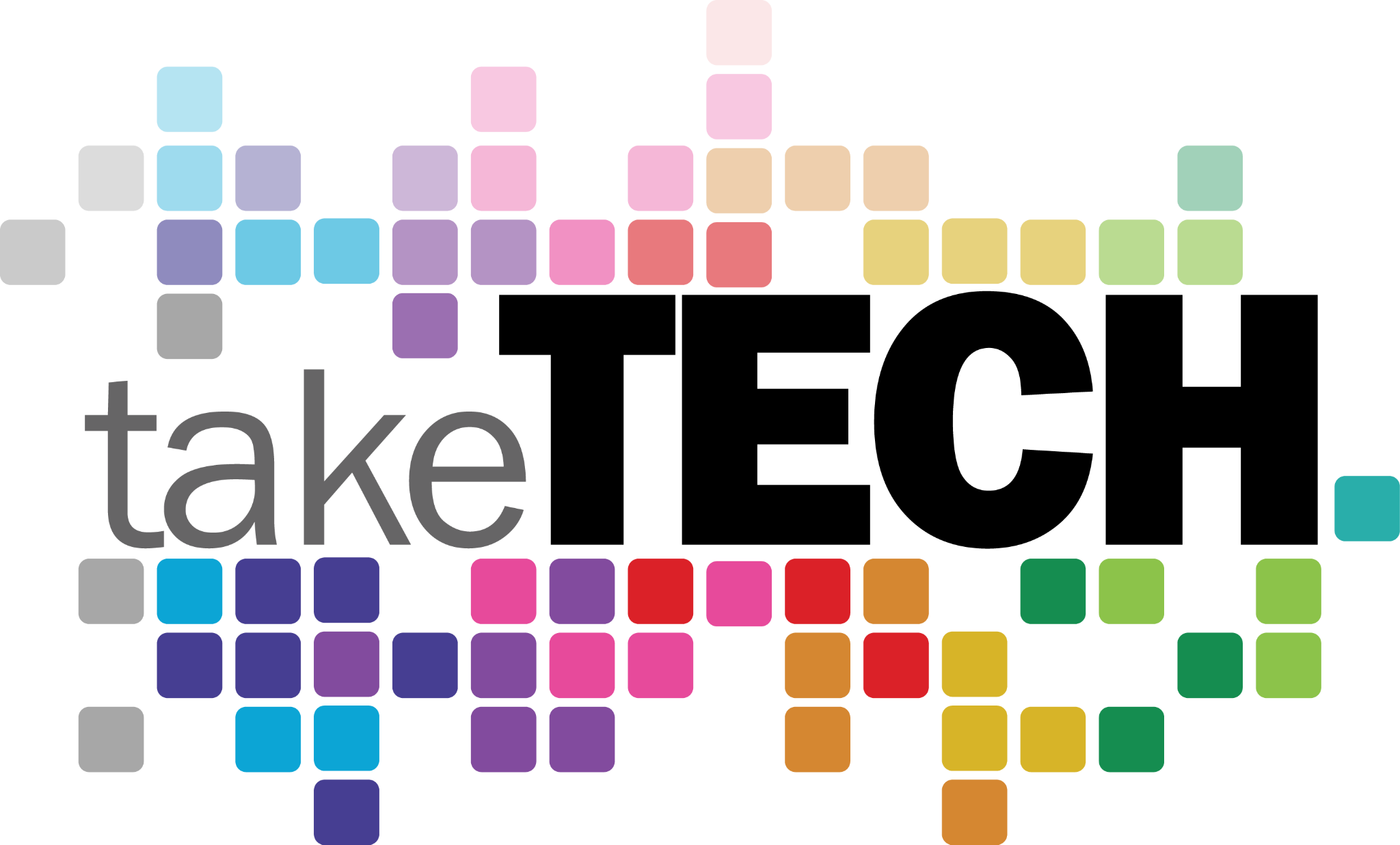 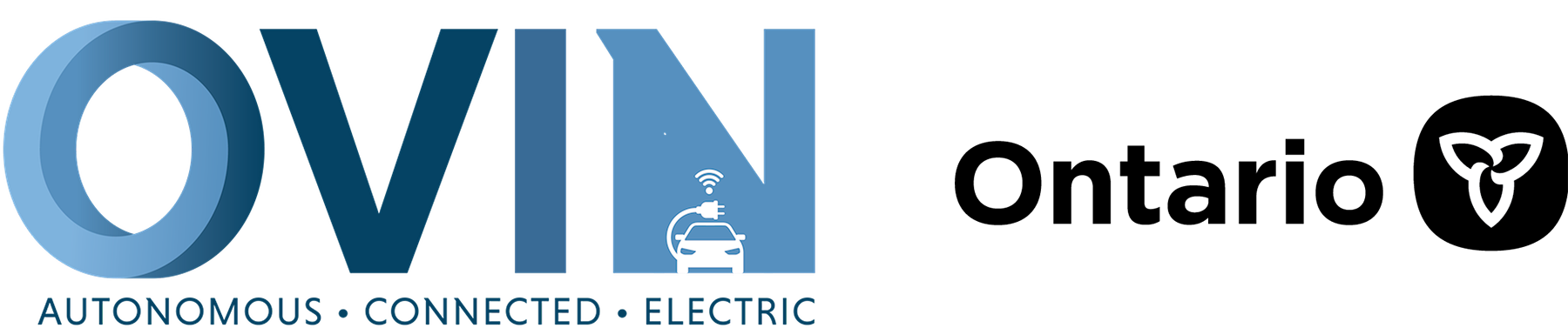 ovin-navigator.ca
‹#›
[Speaker Notes: TEACHERS: Have students go over the parts and find the parts of the Micro:bit
Using the arrow have the students drag the point to the processor and label it.]
Using the makecode website here is what you will see once you make your first file.
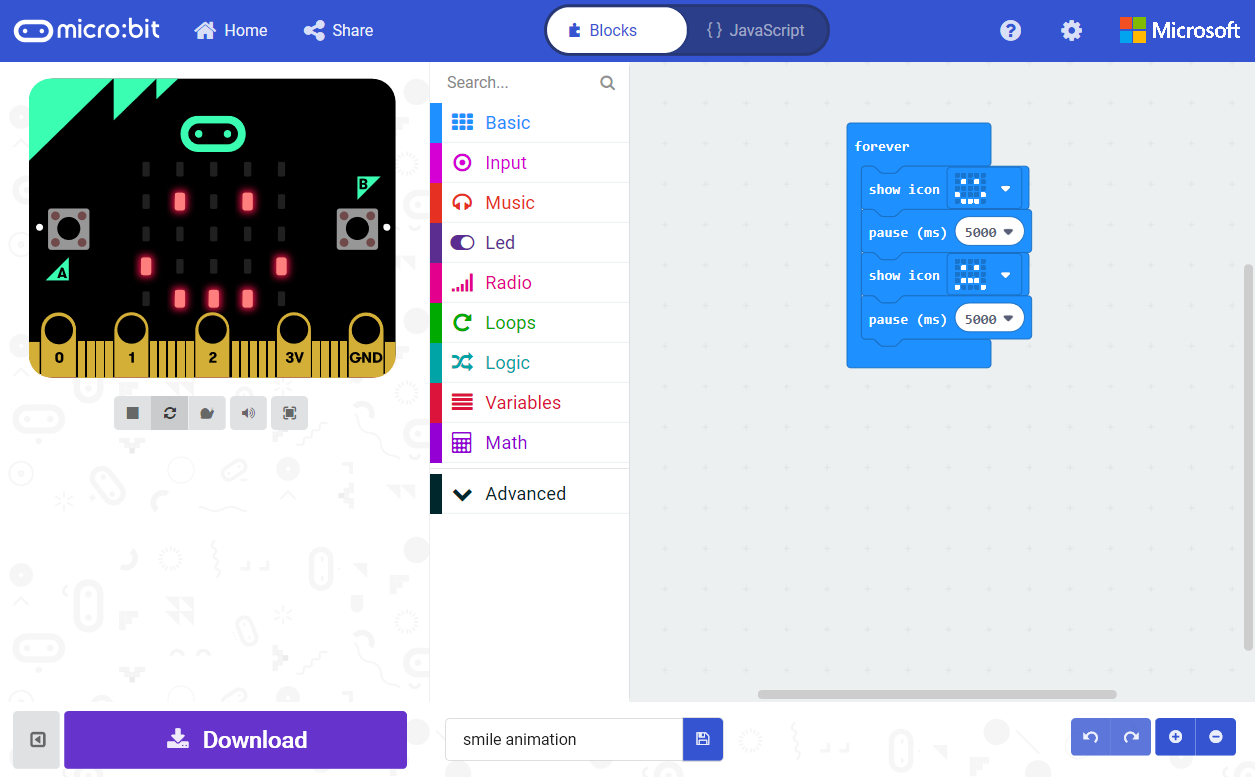 Share your Project
Program in either Blocks or JavaScript
Go back to Home Page
Block Toolbox
Programming Workspace where you will build your program
Simulator shows what your program will look like running on a micro:bit
Simulator Toolbar
Undo/Redo and 
Zoom Workspace
Name your Project and Save it on your computer
Download your Project to the micro:bit
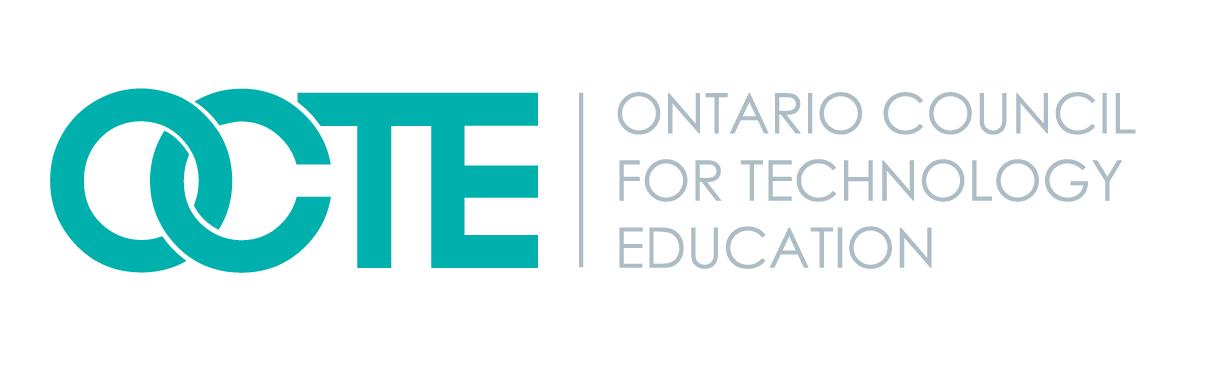 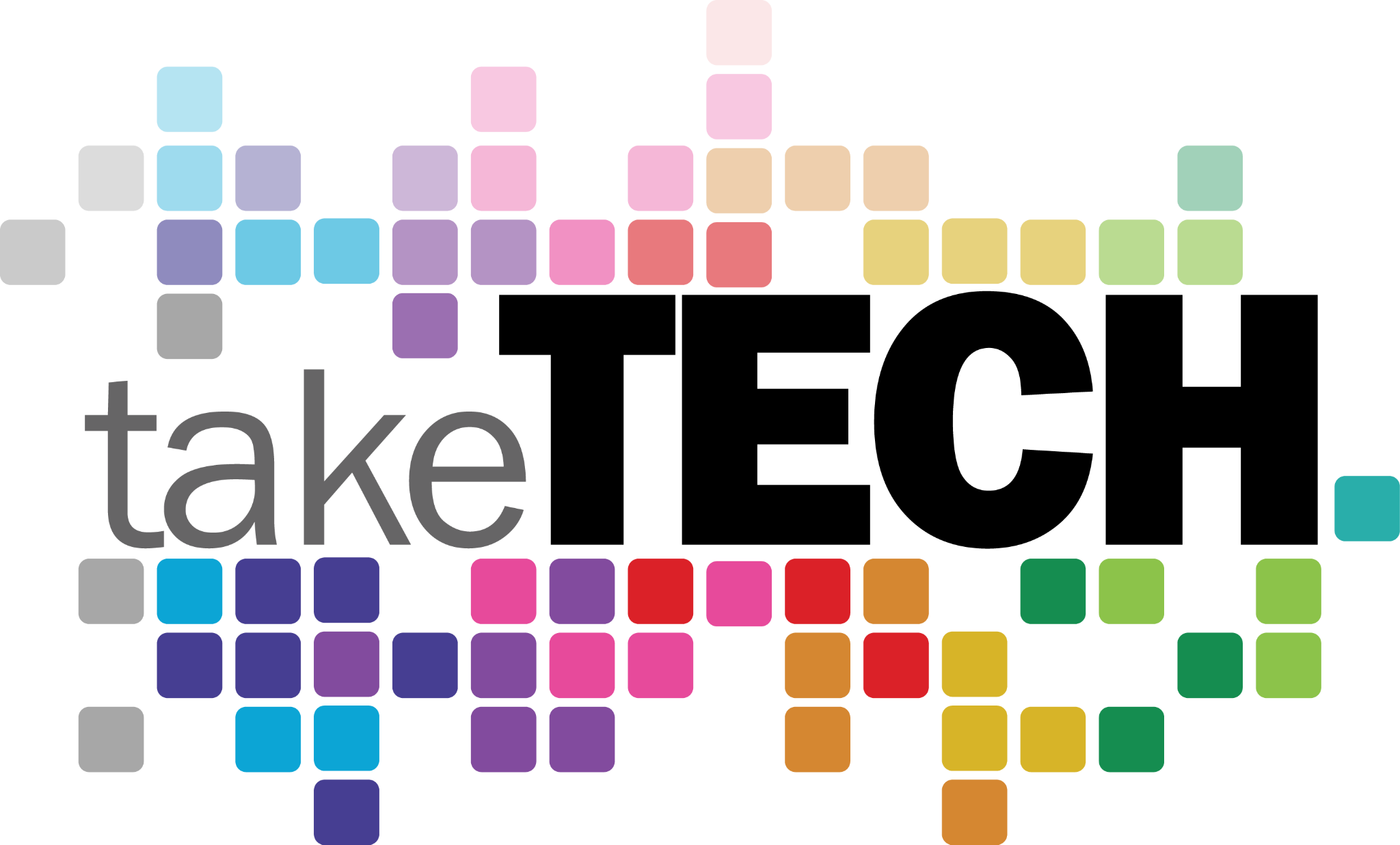 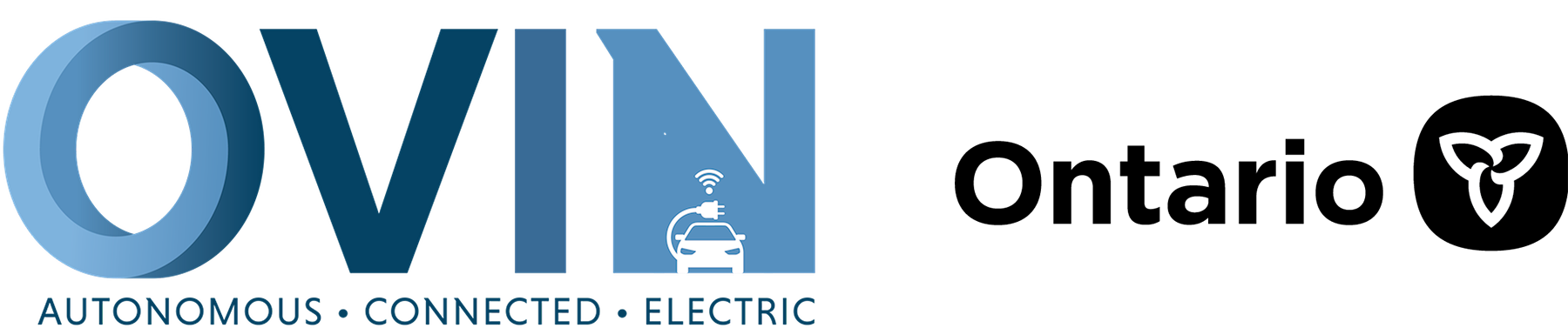 ovin-navigator.ca
‹#›
[Speaker Notes: TEACHERS: Using the software that goes with the micro:bit to go over the parts that students will be using. Perhaps printing this slide out and having it as a resource near students would be good.]
MAKECODE WEBSITE
LINK
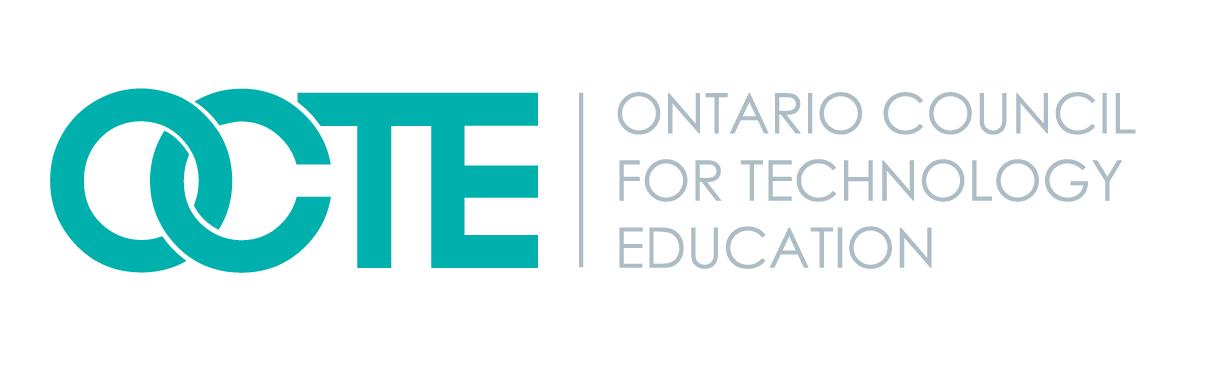 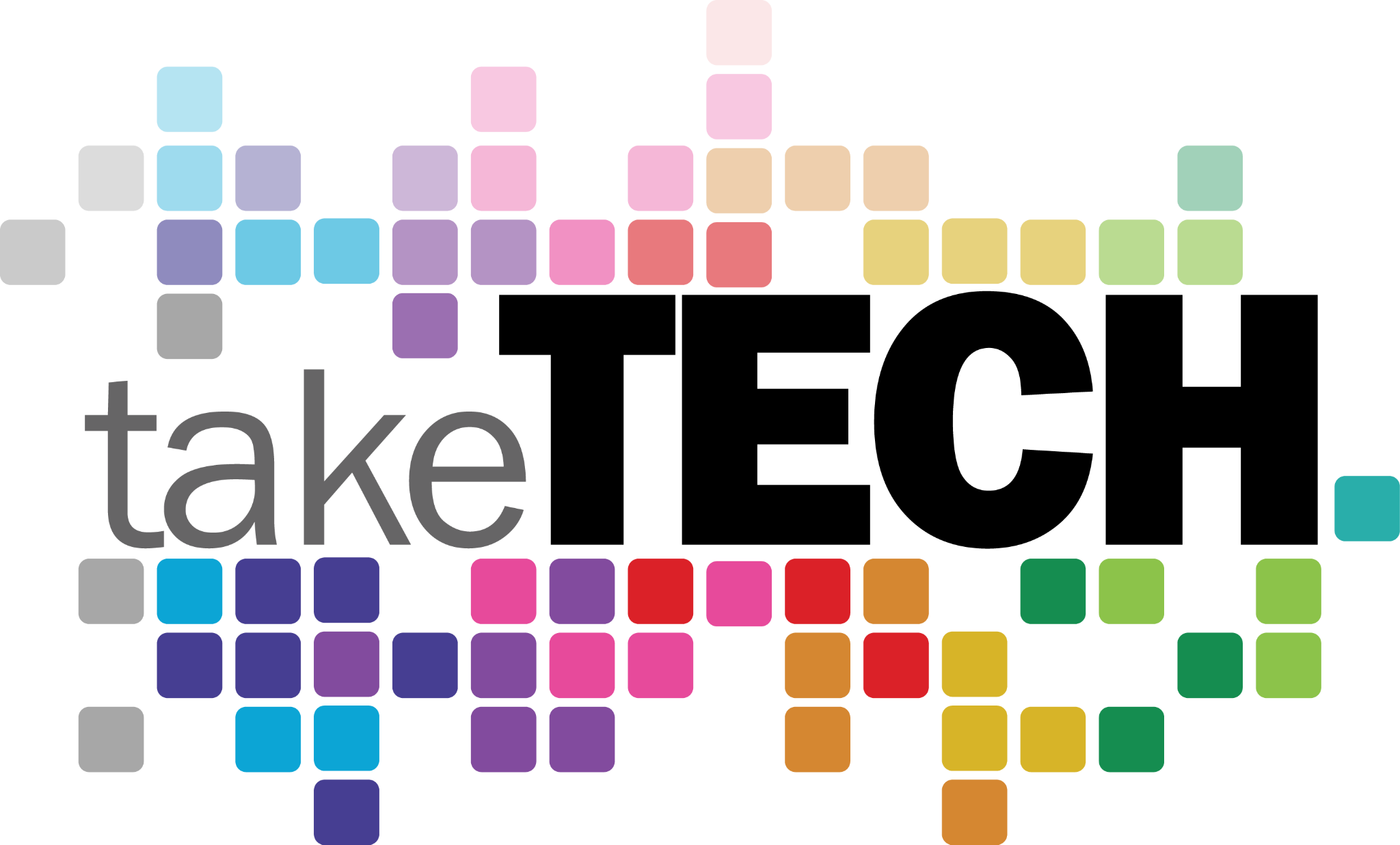 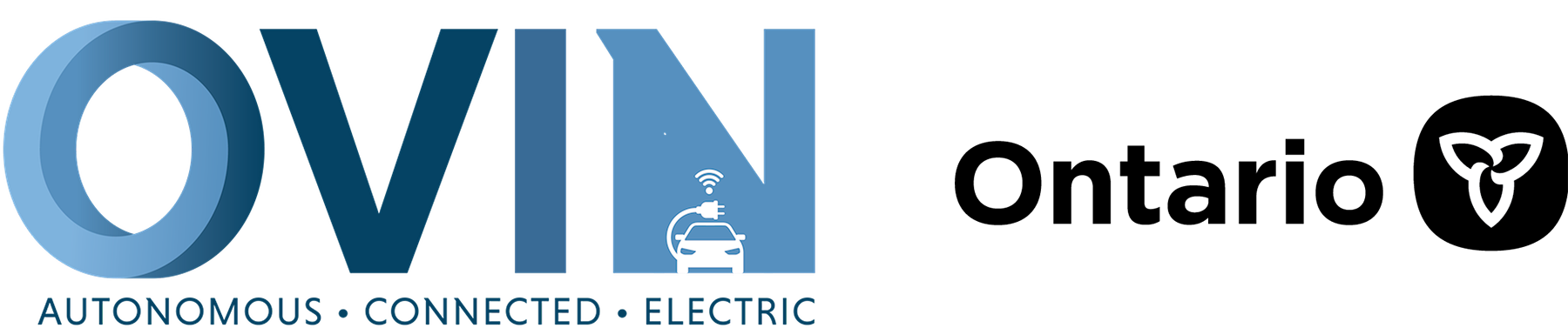 ovin-navigator.ca
‹#›
‹#›
In MakeCode, create a New Project
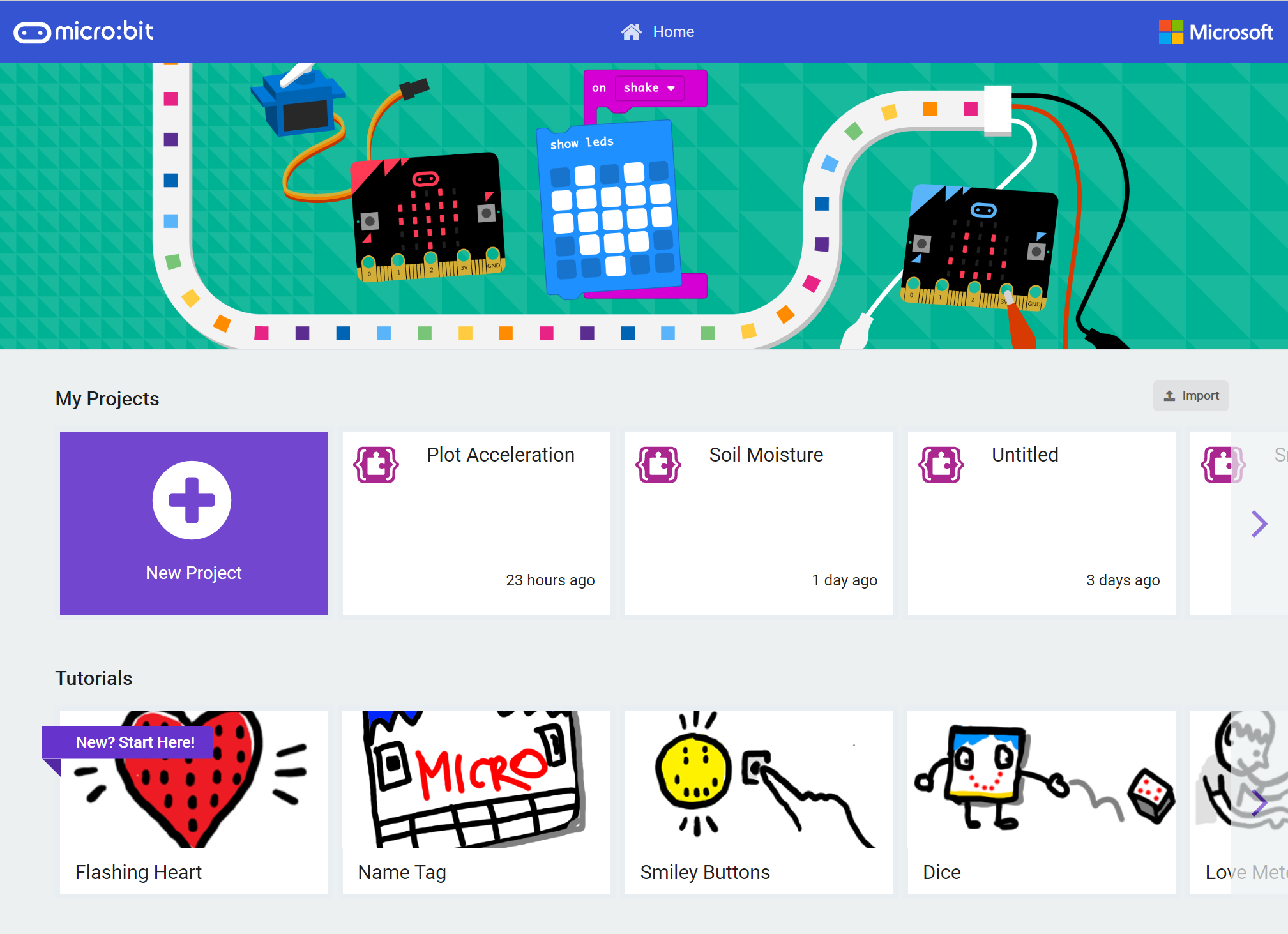 Click on 
“Show String “Hello”
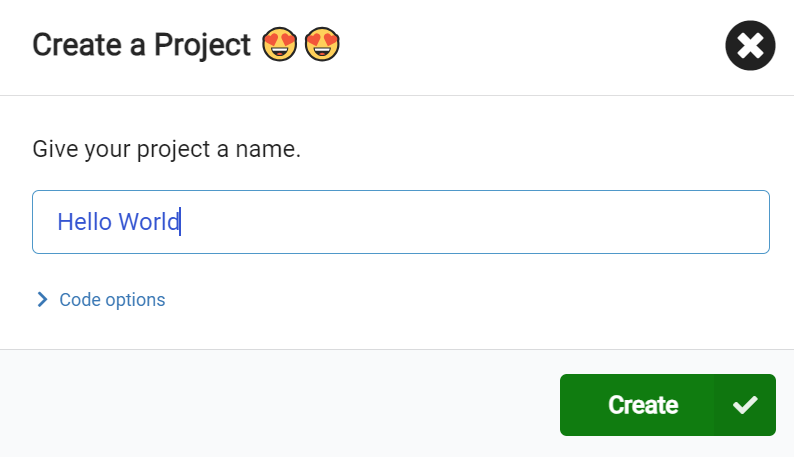 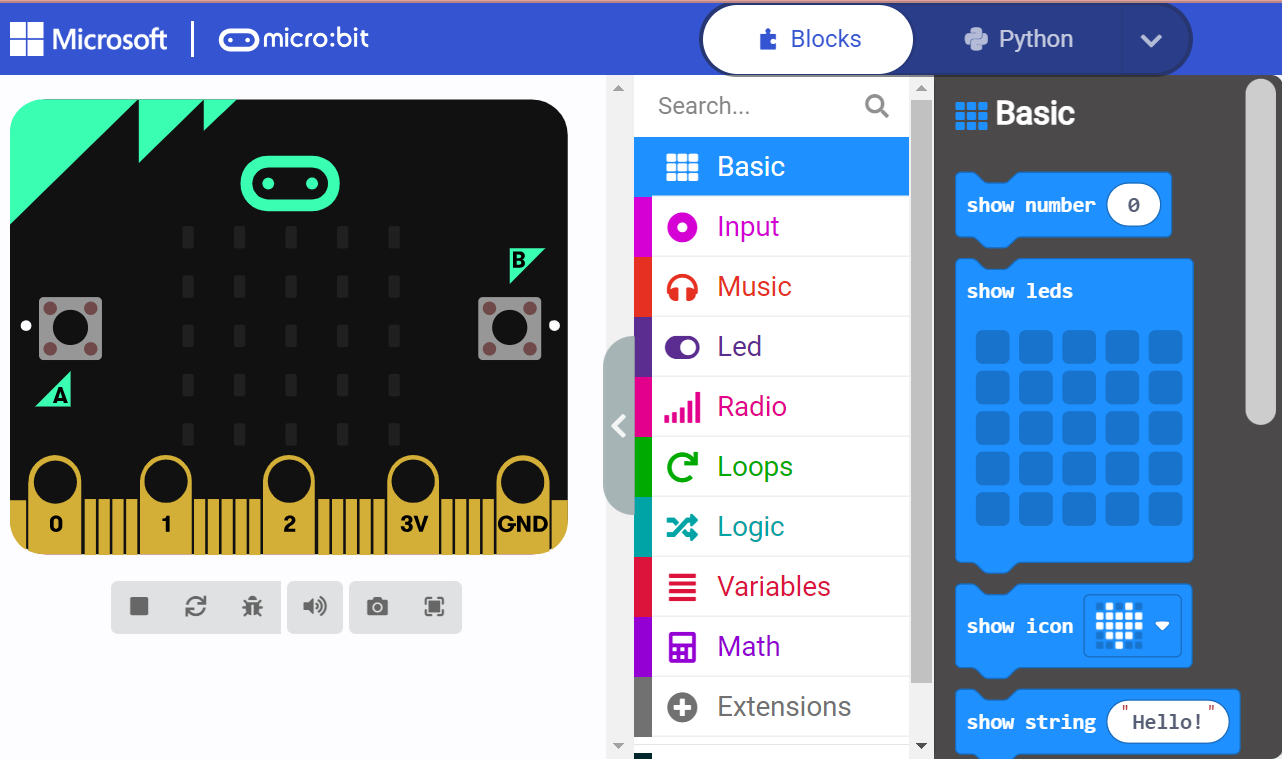 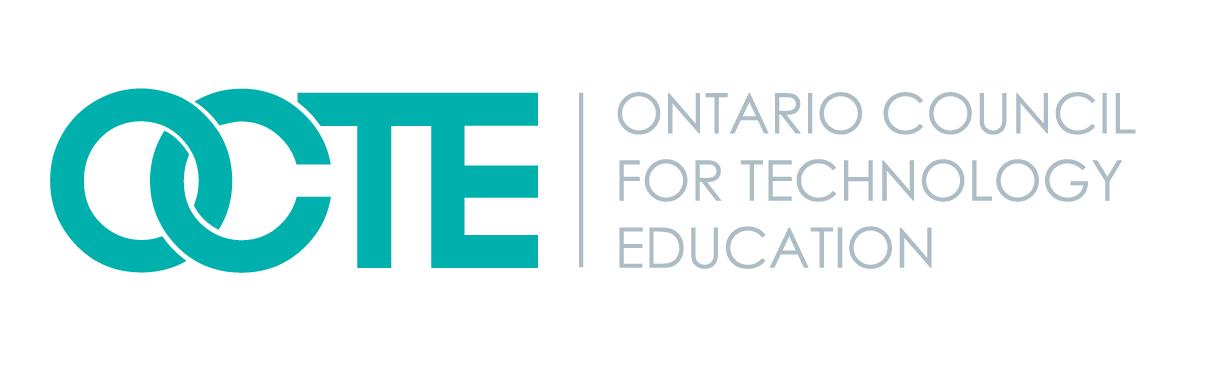 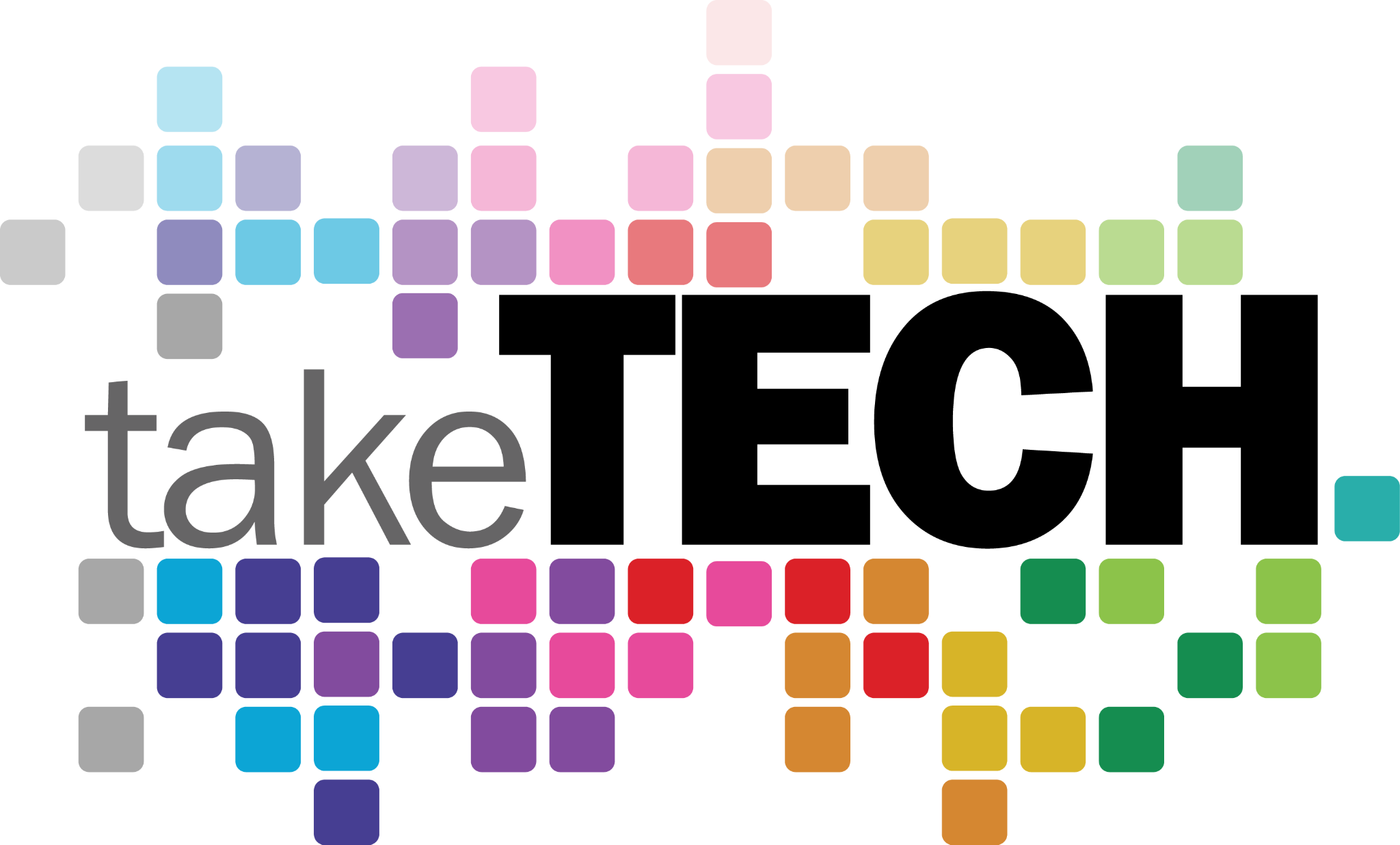 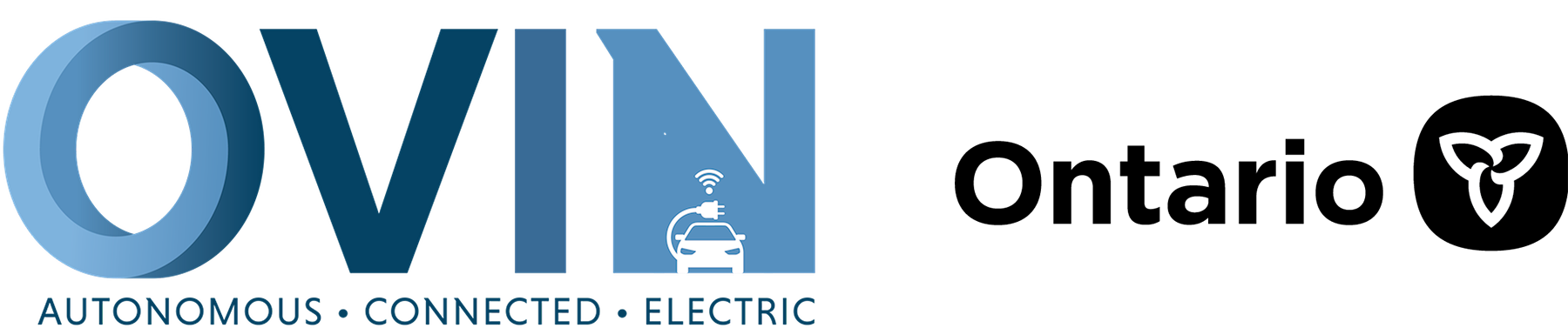 ovin-navigator.ca
‹#›
‹#›
‹#›
Change the text to read Hello World! (this is a famous way coders start coding in a new language they always write Hello World as their first line of code.)
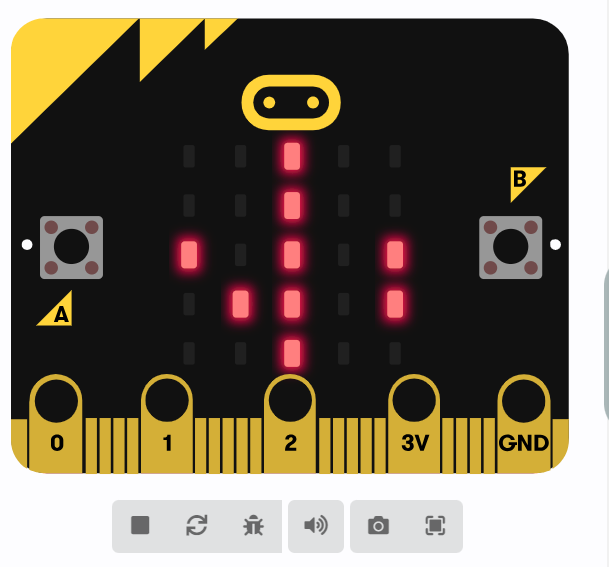 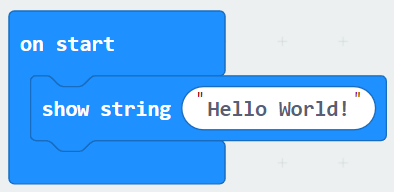 ‹#›
‹#›
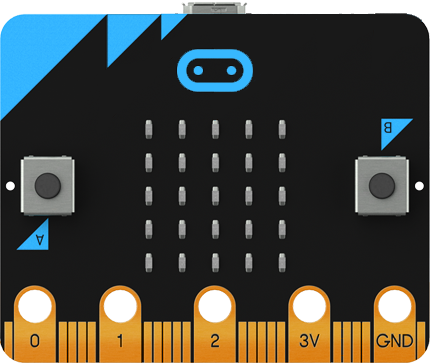 Take a look through all of the side panel to see what you might recognize or what might spark your interest. 
Can you figure out how to make music?
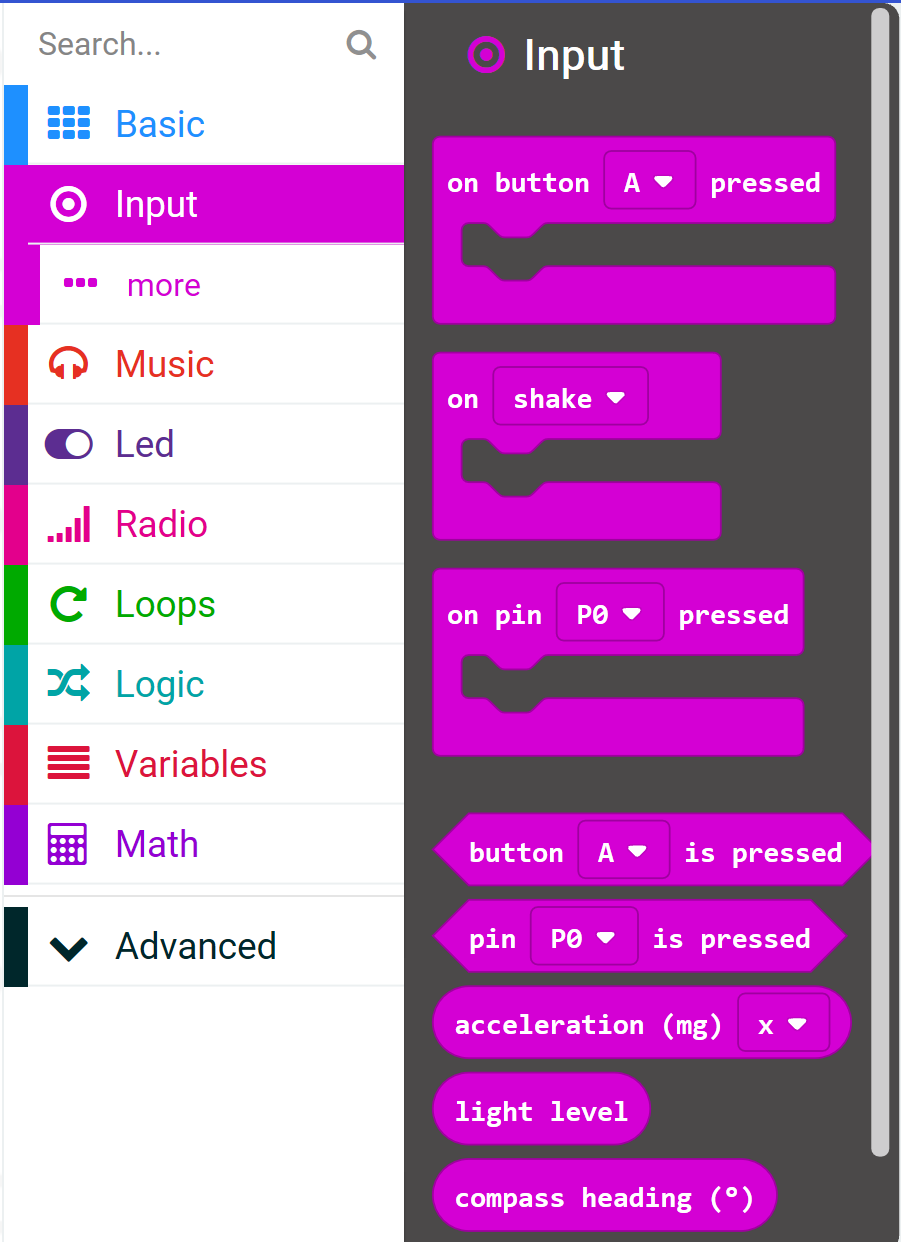 Available Inputs v.1
Acceleration
Light level
Button is pressed
Compass heading
Temperature
Running time
On shake
On button pressed
On logo down
On logo up
One pin pressed
On screen down
On screen up
Pin is pressed
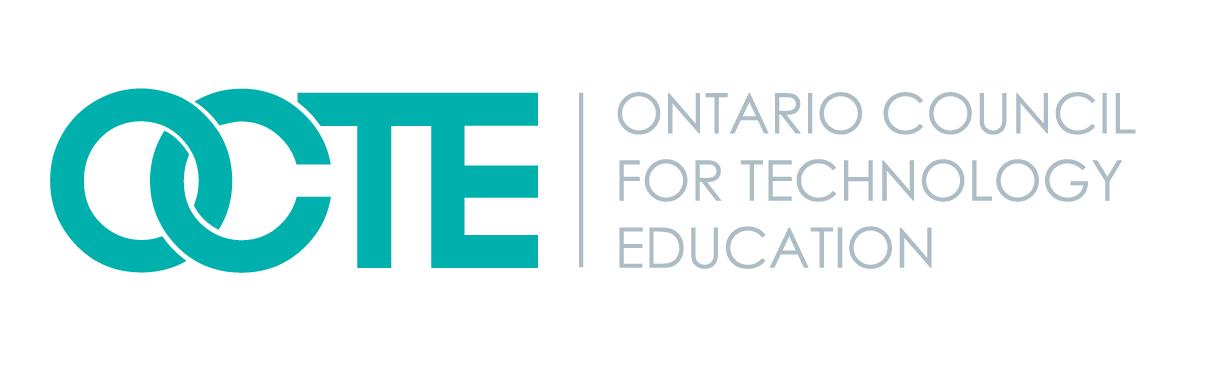 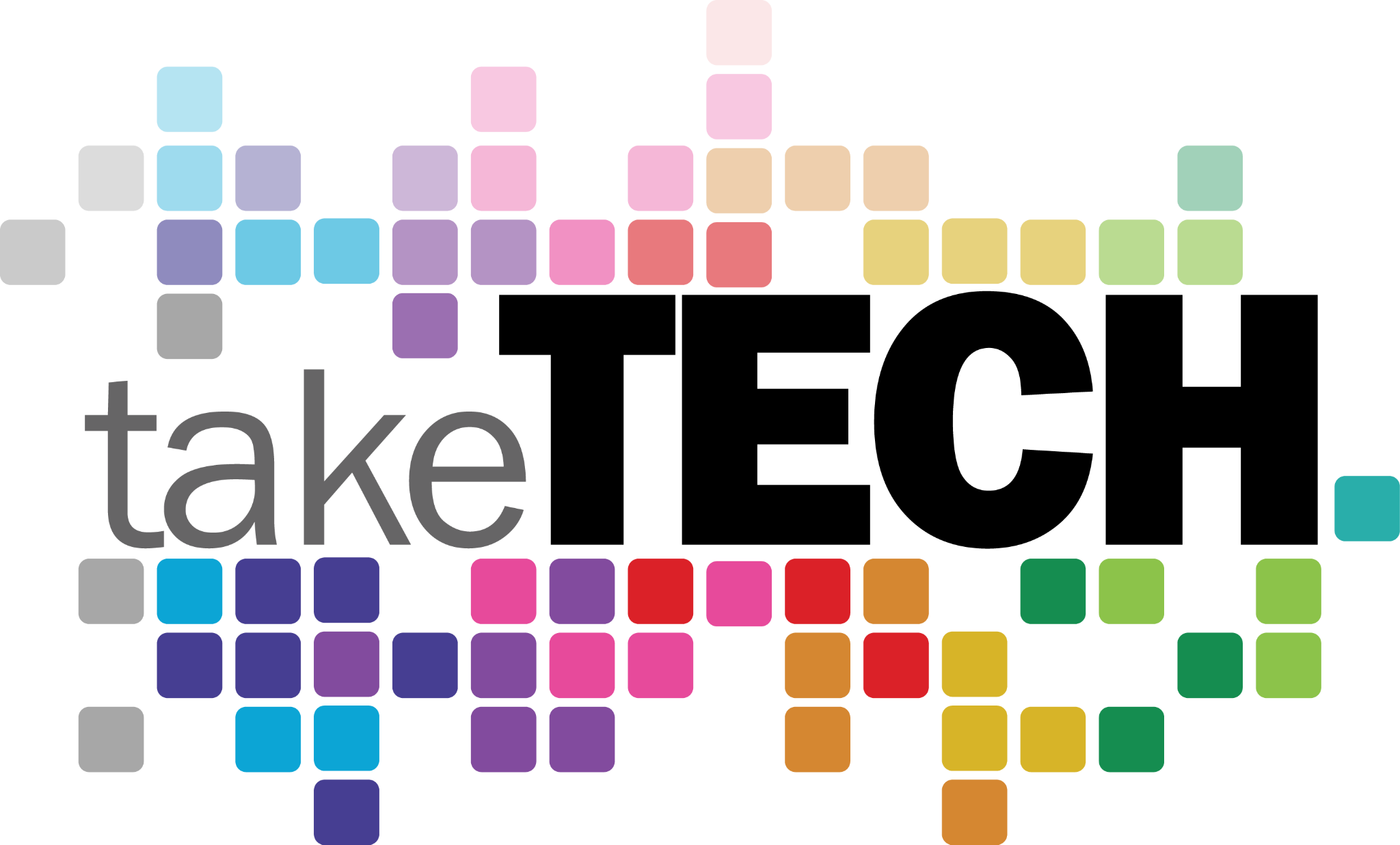 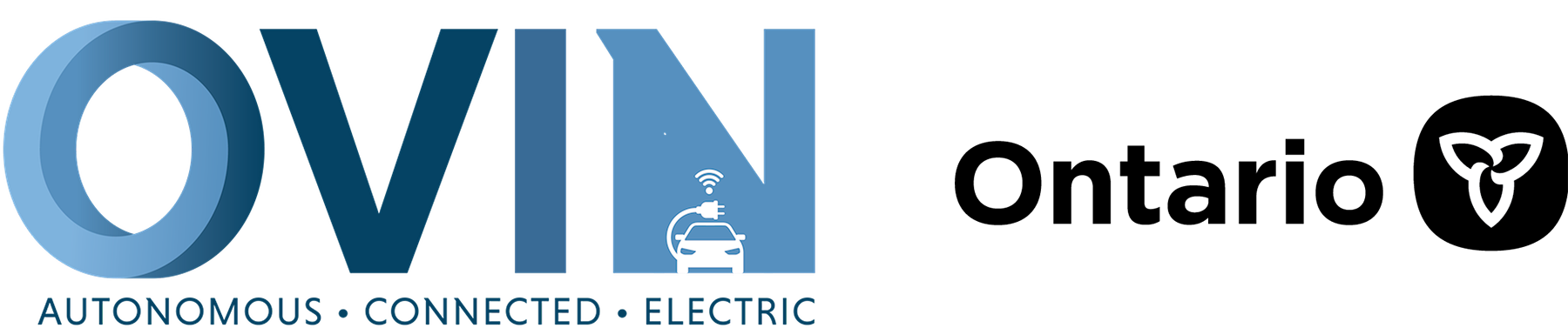 ovin-navigator.ca
‹#›
‹#›
‹#›
Day 2
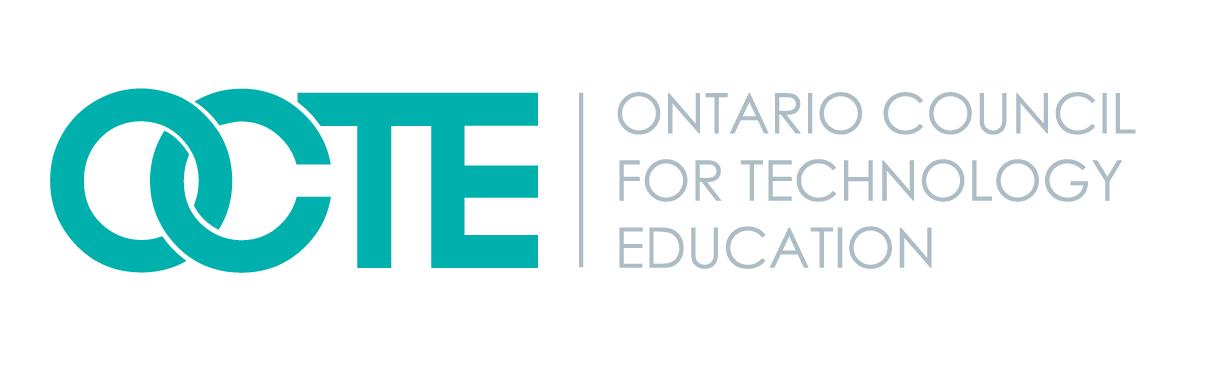 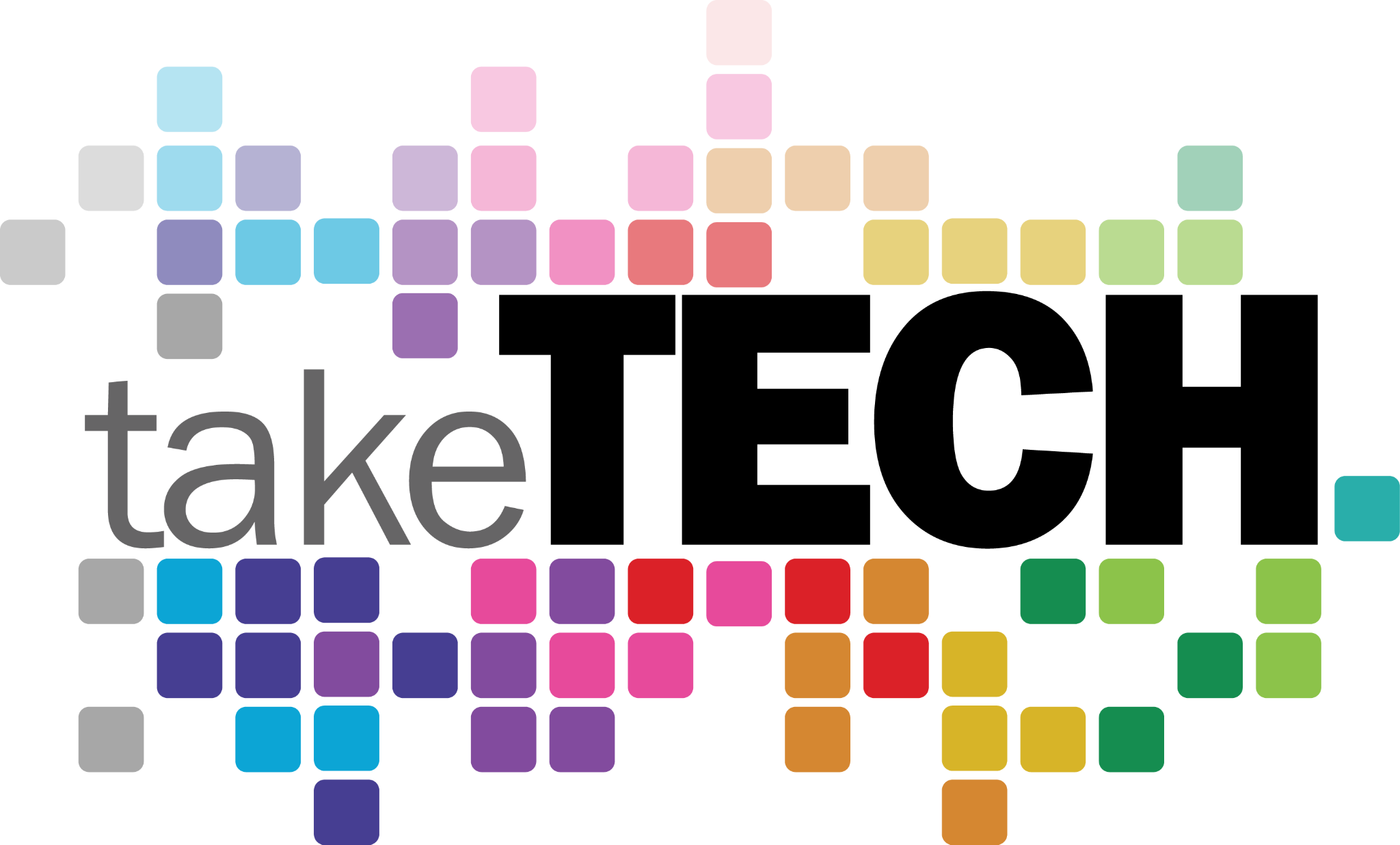 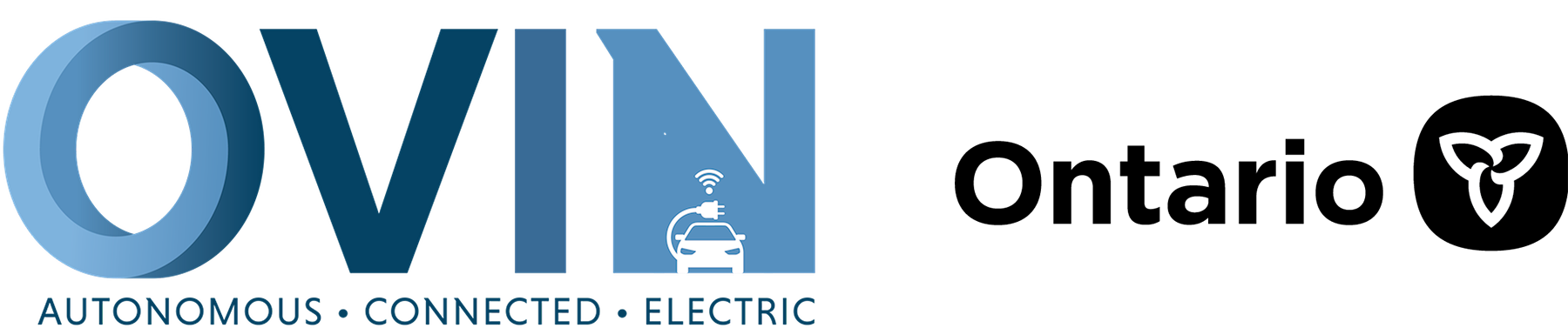 ovin-navigator.ca
‹#›
‹#›
‹#›
MAKECODE WEBSITE
LINK
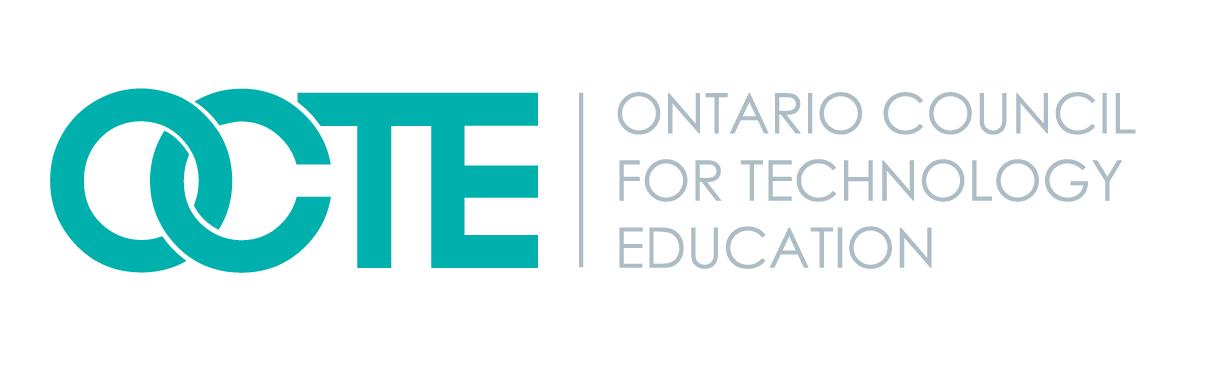 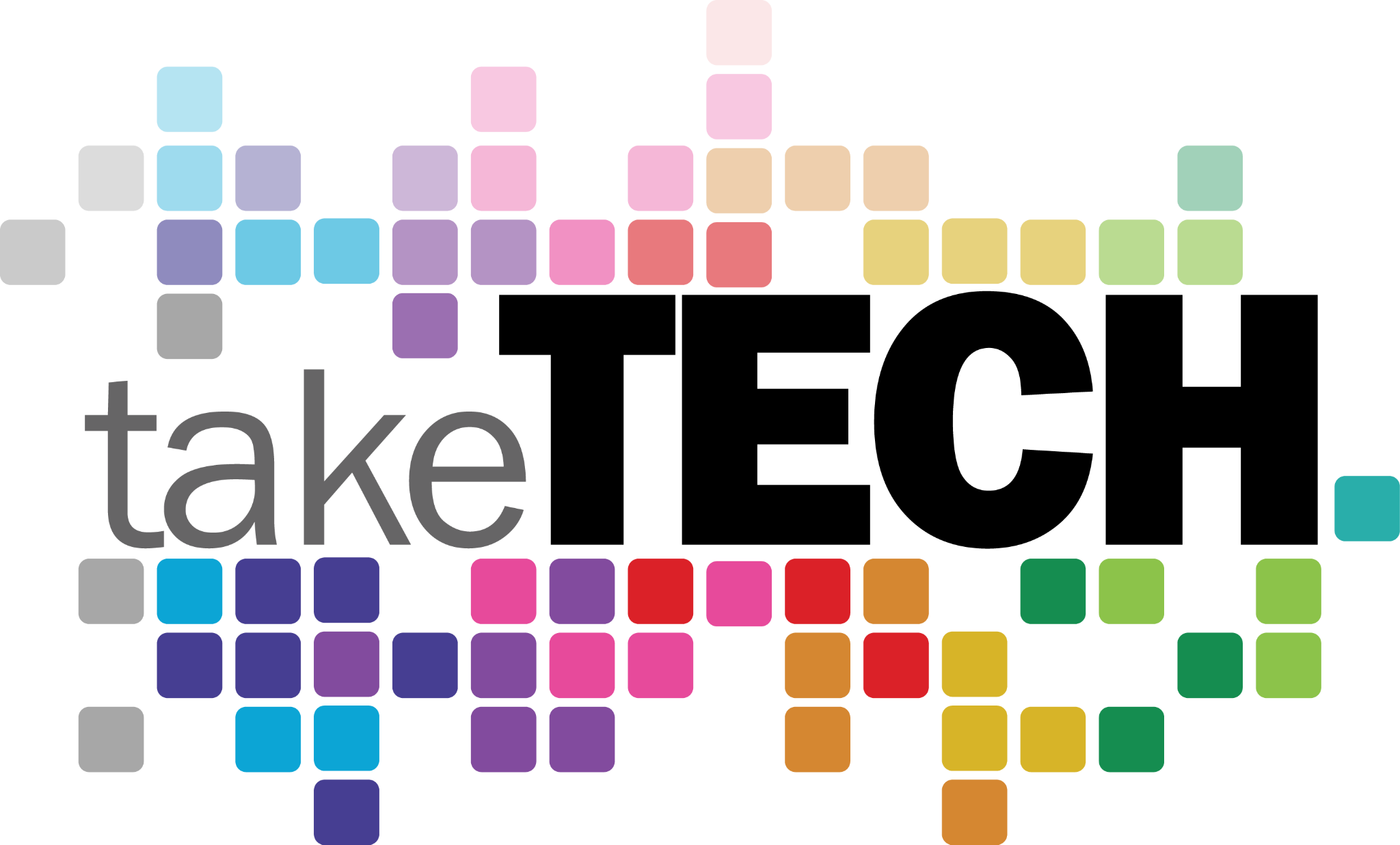 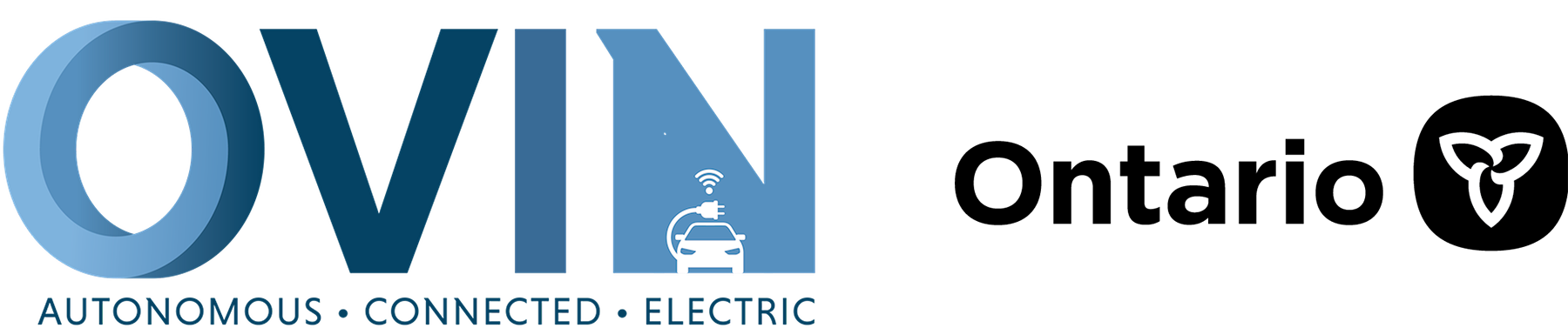 ovin-navigator.ca
‹#›
‹#›
Adding Comments to your code
Right click on a block and you get even more features!Add a comments to your Code: Using a #and then the text is the way coders tell other coders what their codes is about.
(and reminds you too!)
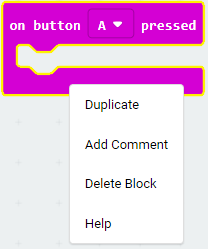 ‹#›
‹#›
[Speaker Notes: TEACHERS: Having students write comments in their code can show you their thinking and understanding of what the code is doing. Similarly you could write coding questions for students to answer as they work through their code challenge.]
Let’s look at LED lights
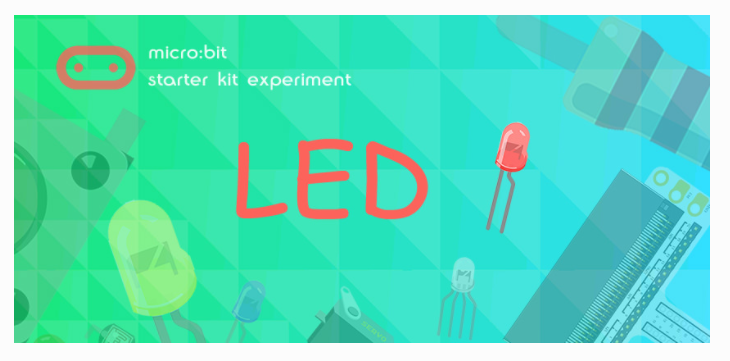 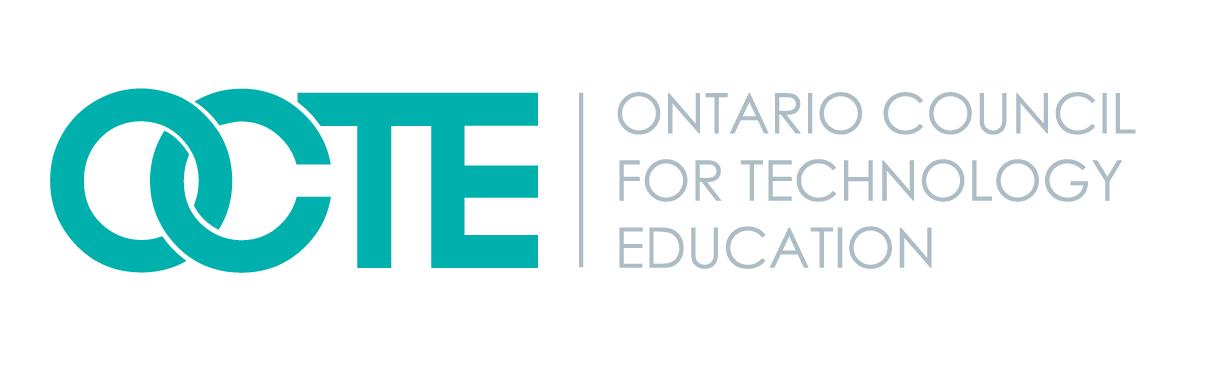 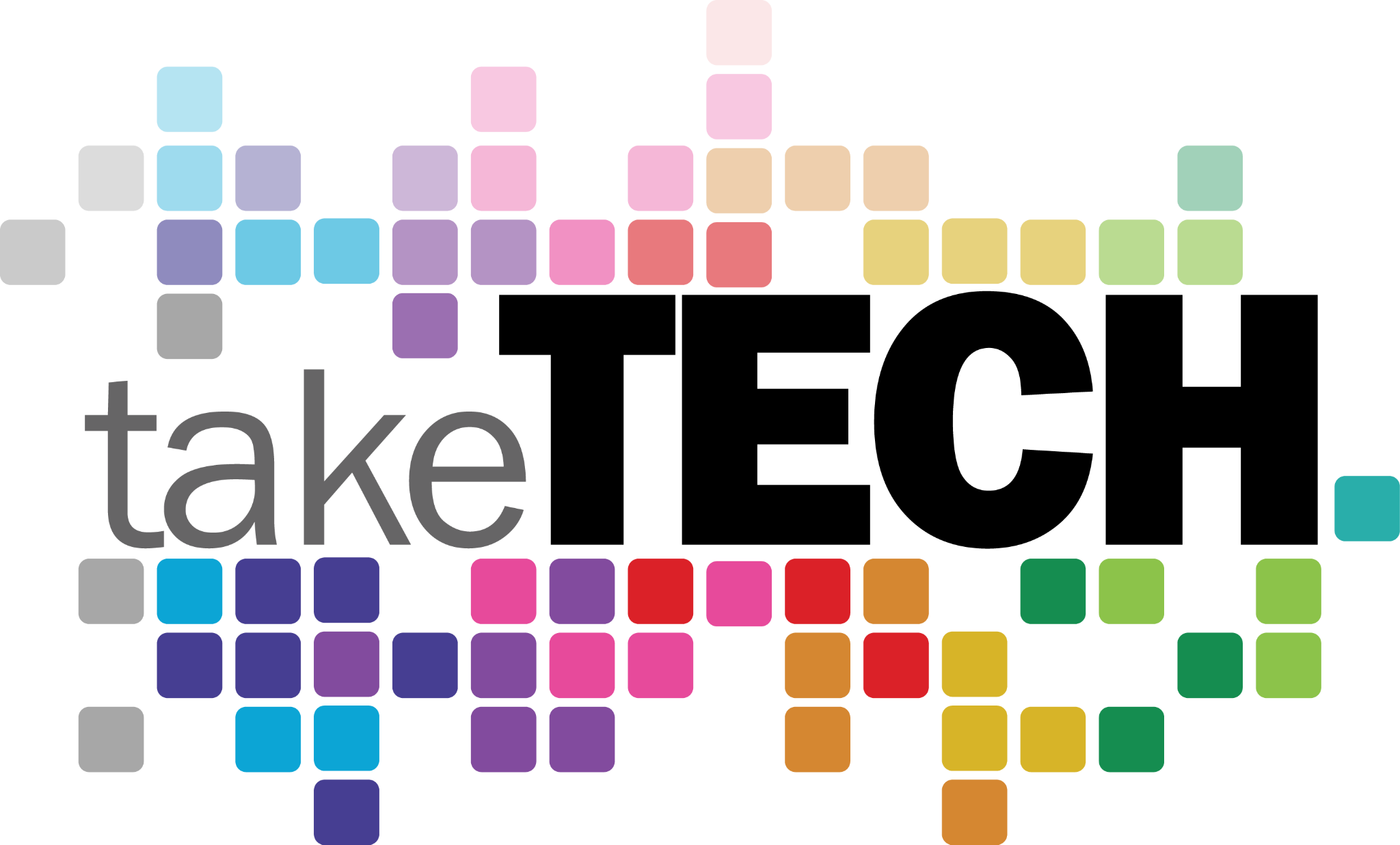 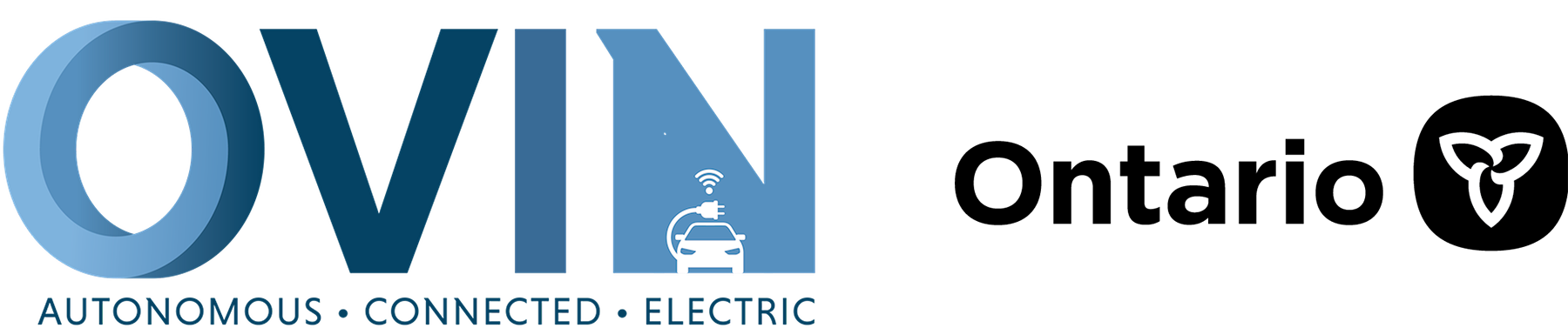 ovin-navigator.ca
‹#›
‹#›
Microbit with STARTER KIT (If you do not have the starter kit then you will be doing everything we do in TINKERCAD. Makecode does have some options to use external extensions like this as well for beginners.)
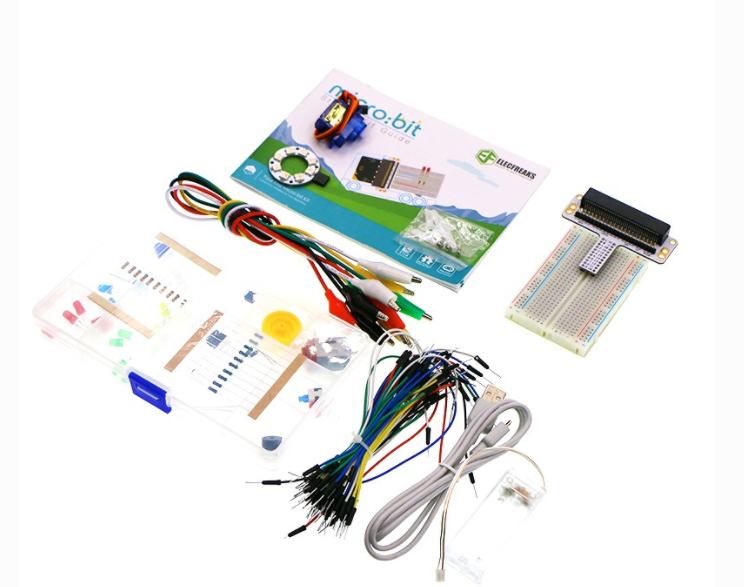 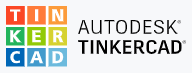 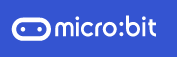 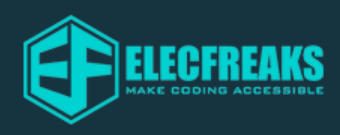 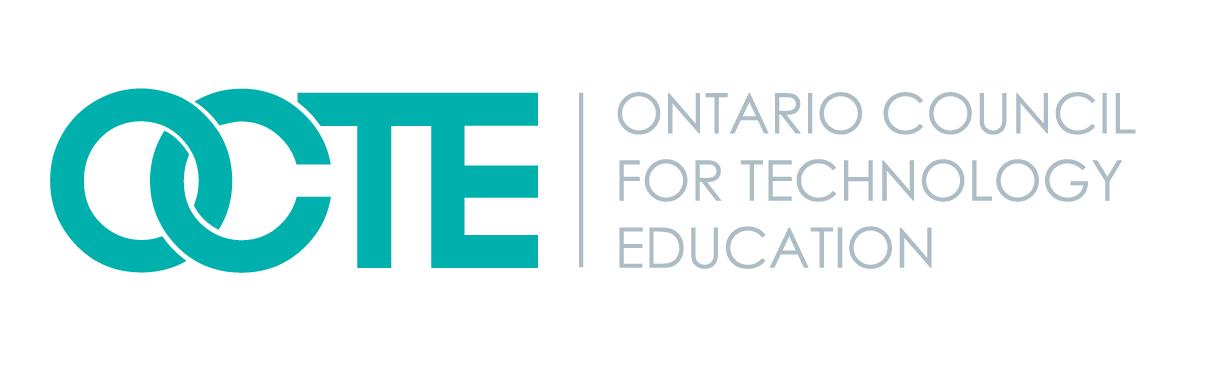 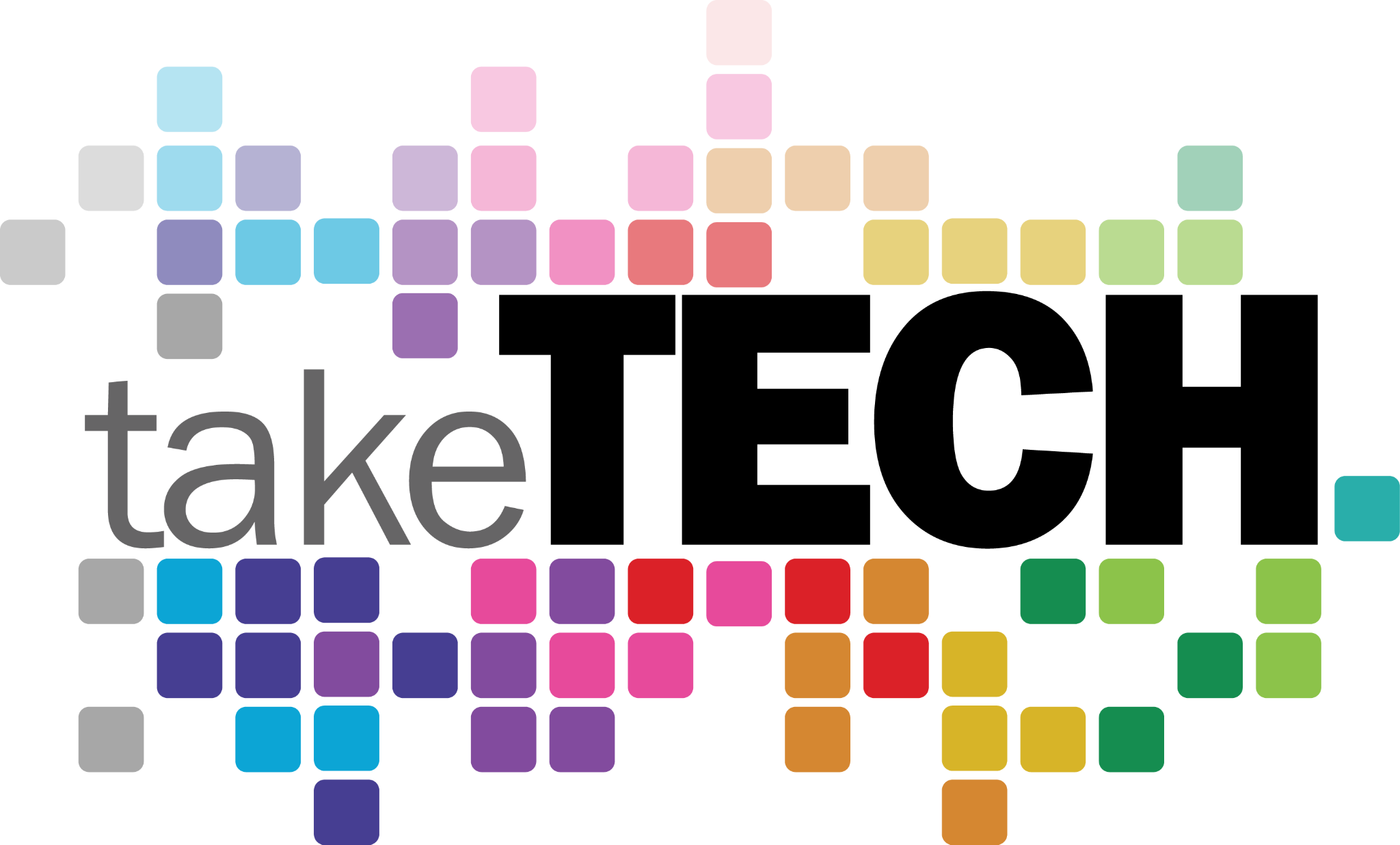 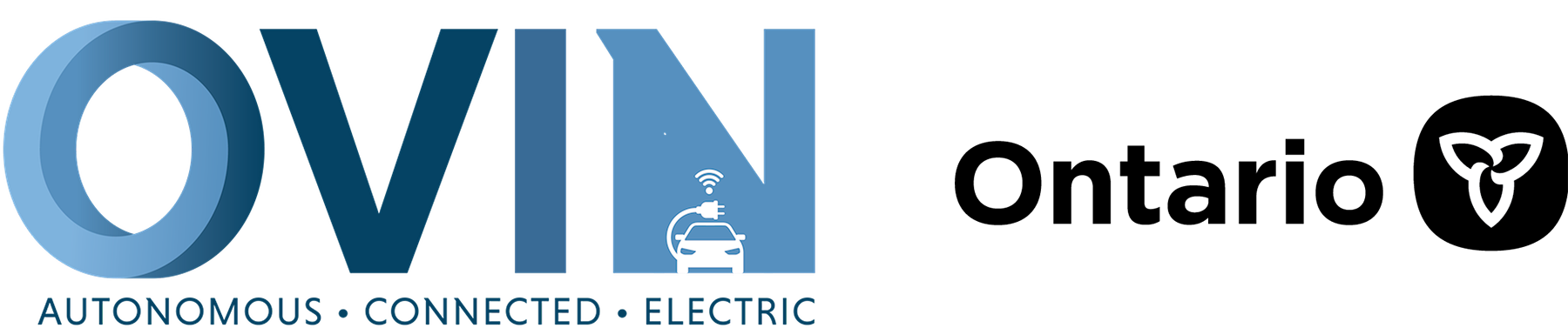 ovin-navigator.ca
‹#›
‹#›
[Speaker Notes: Screen snips have been adapted to a slidedeck from Elecfreaks site for the introduction to the microbithttps://wiki.elecfreaks.com/en/microbit/circuit-design/microbit-starter-kit/starter_kit_case_01]
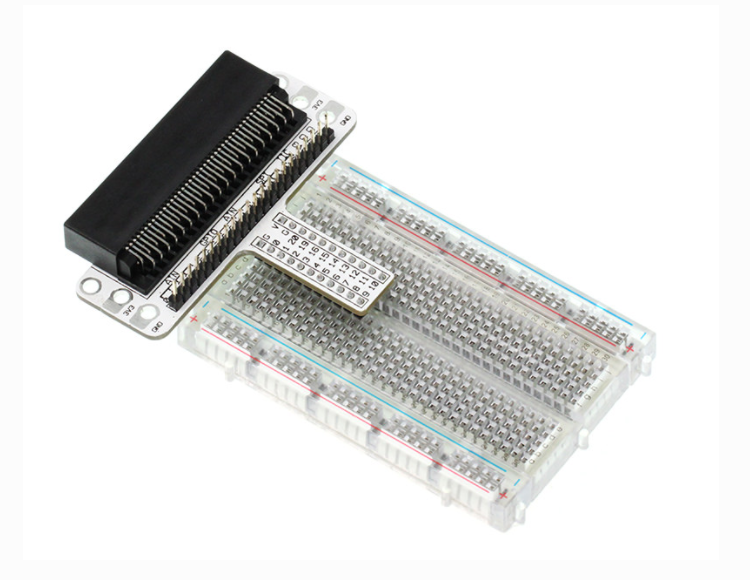 Connect the Micro:bit Breadboard Adapter to the breadboard
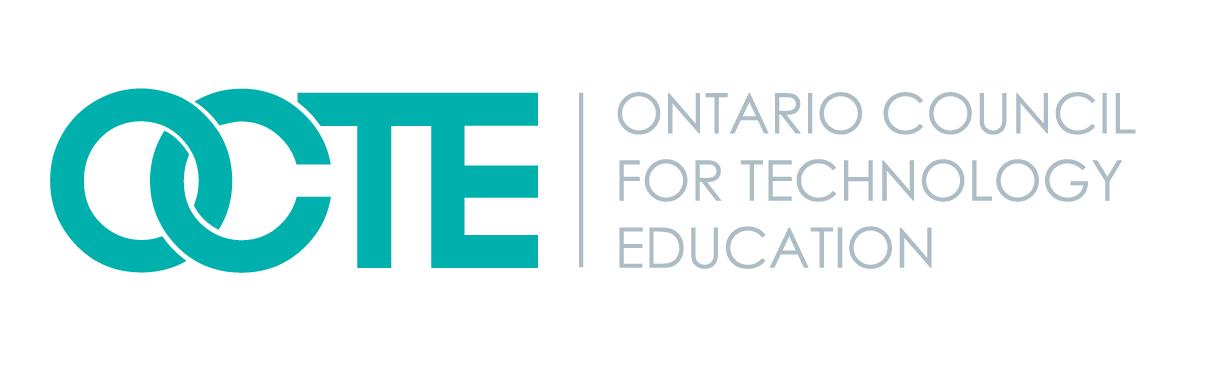 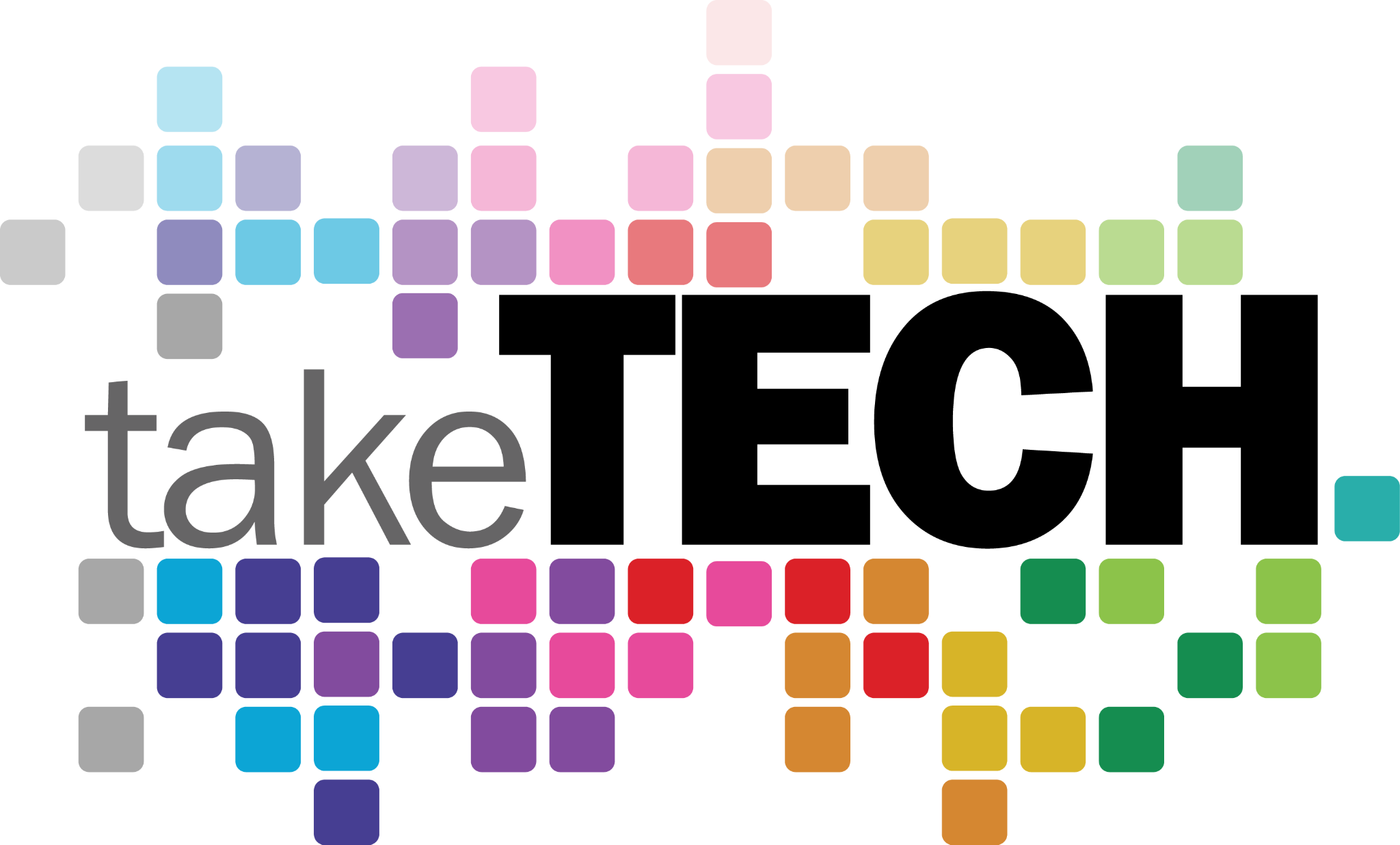 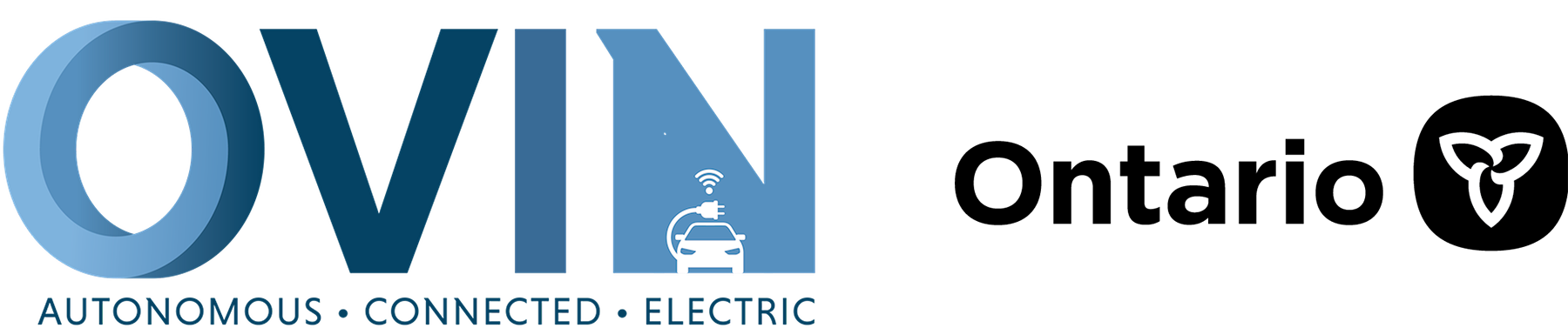 ovin-navigator.ca
‹#›
‹#›
Next go into makecode and copy the code below.
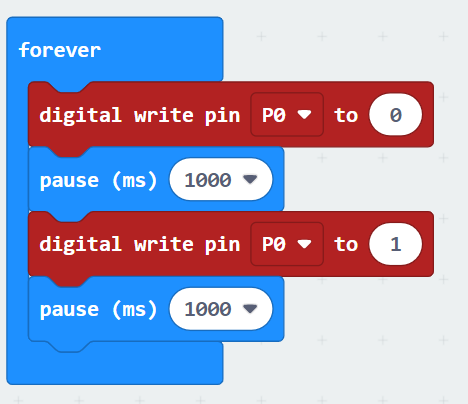 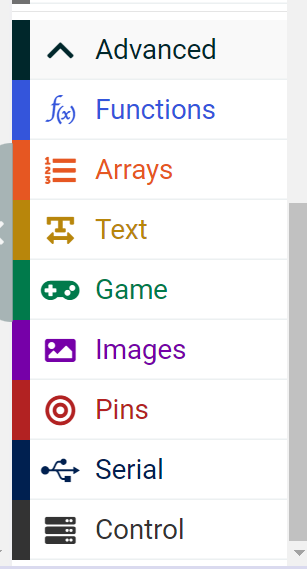 The “Forever” block is a blok that loops any other command block inserted into it over and over again… forever


What do you think this code would do?
Watch the video on the next slide to find out.
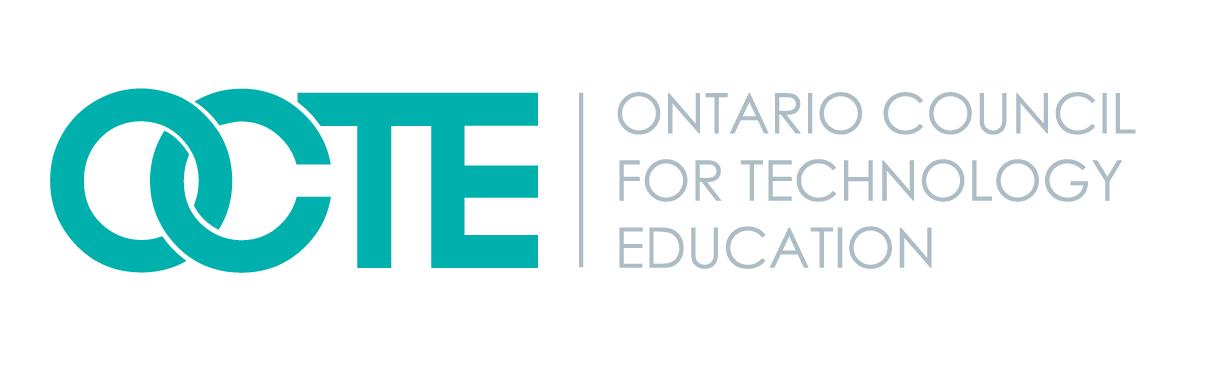 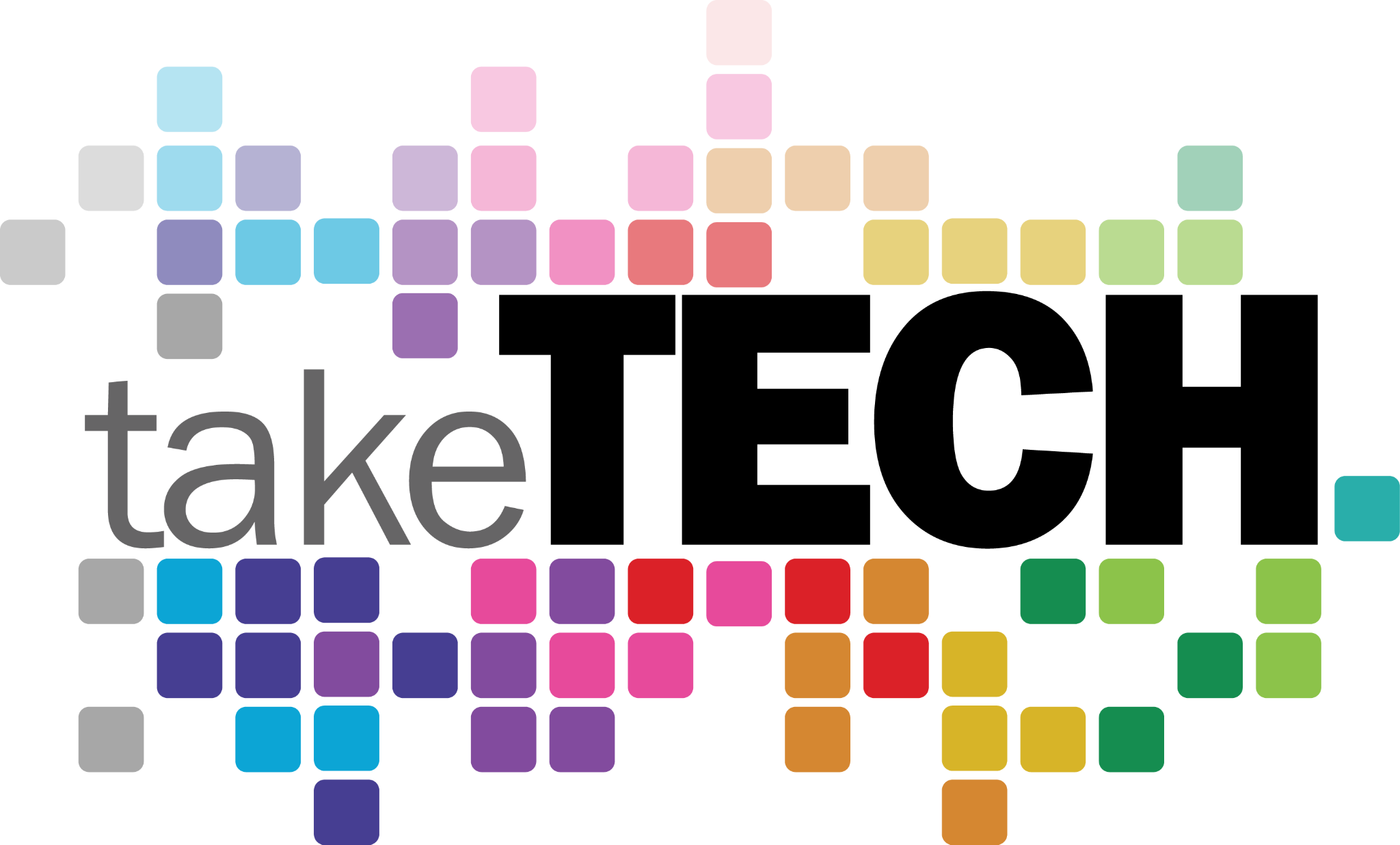 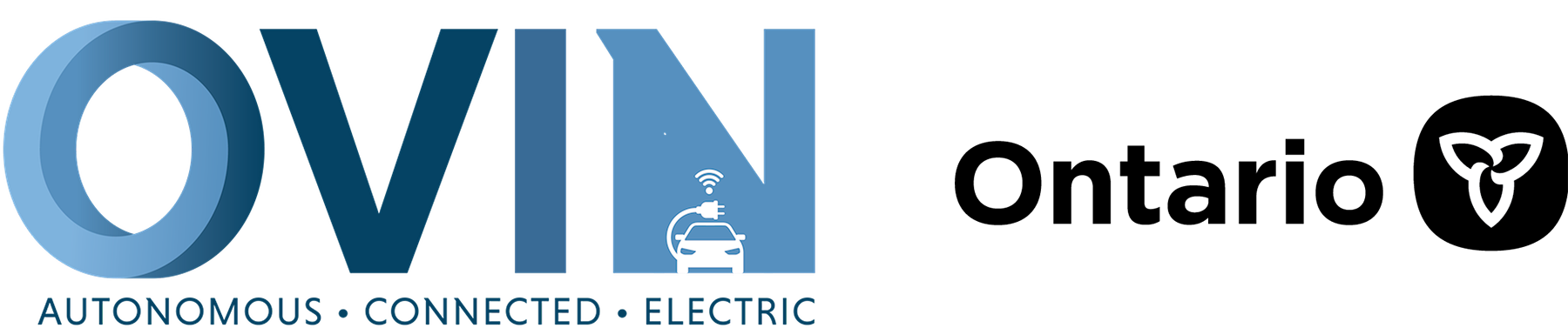 ovin-navigator.ca
‹#›
‹#›
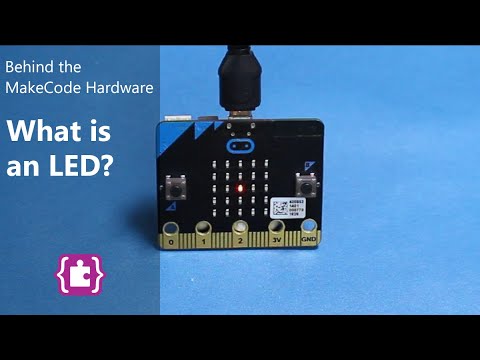 What is an LED?
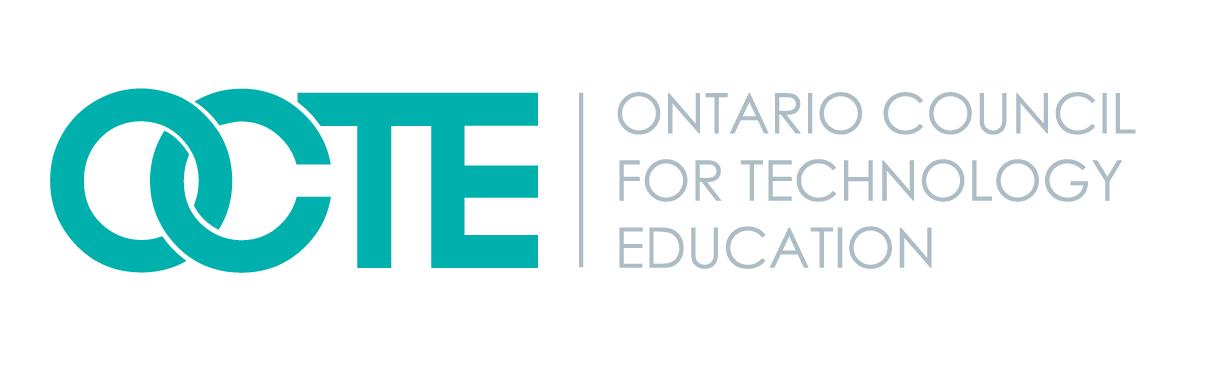 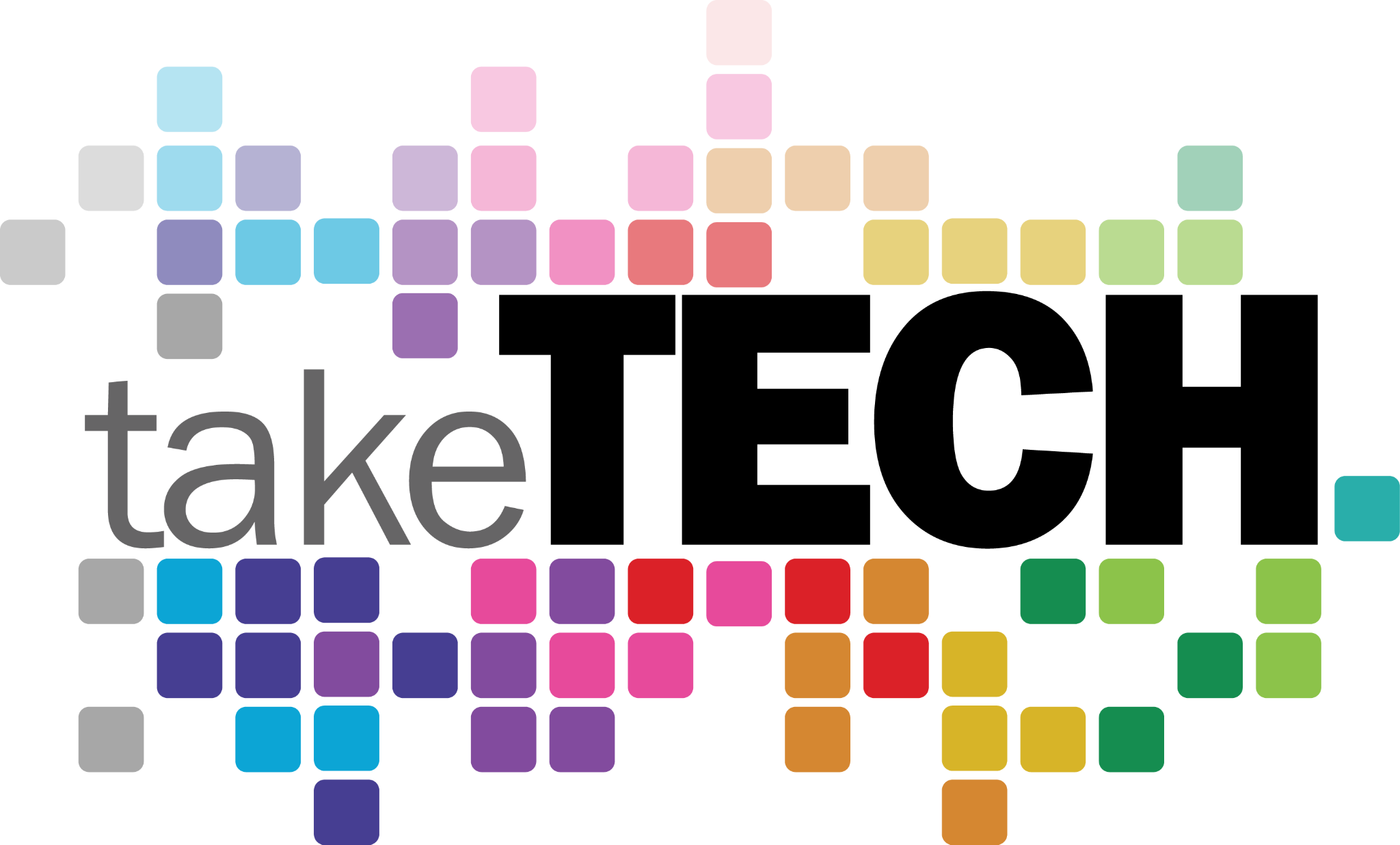 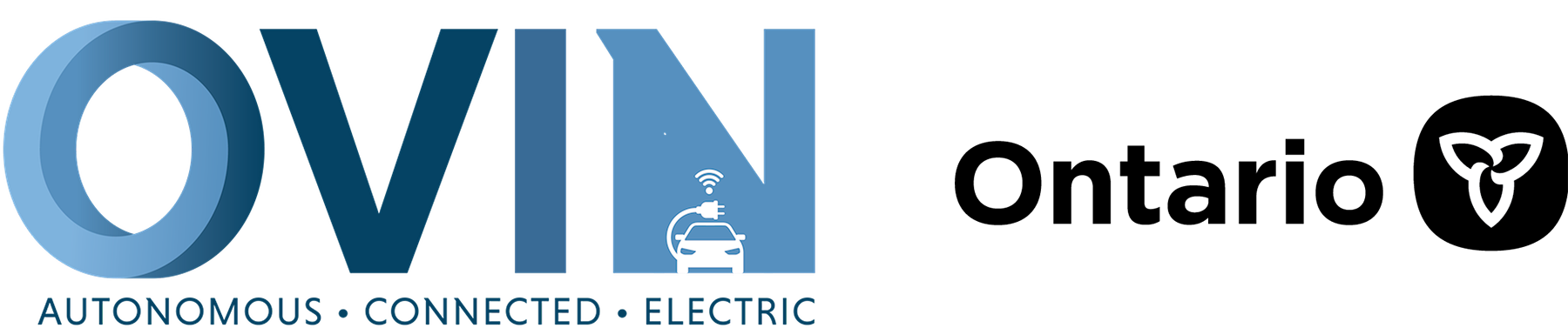 ovin-navigator.ca
‹#›
‹#›
‹#›
LED Light (Light Emitting Diodes)
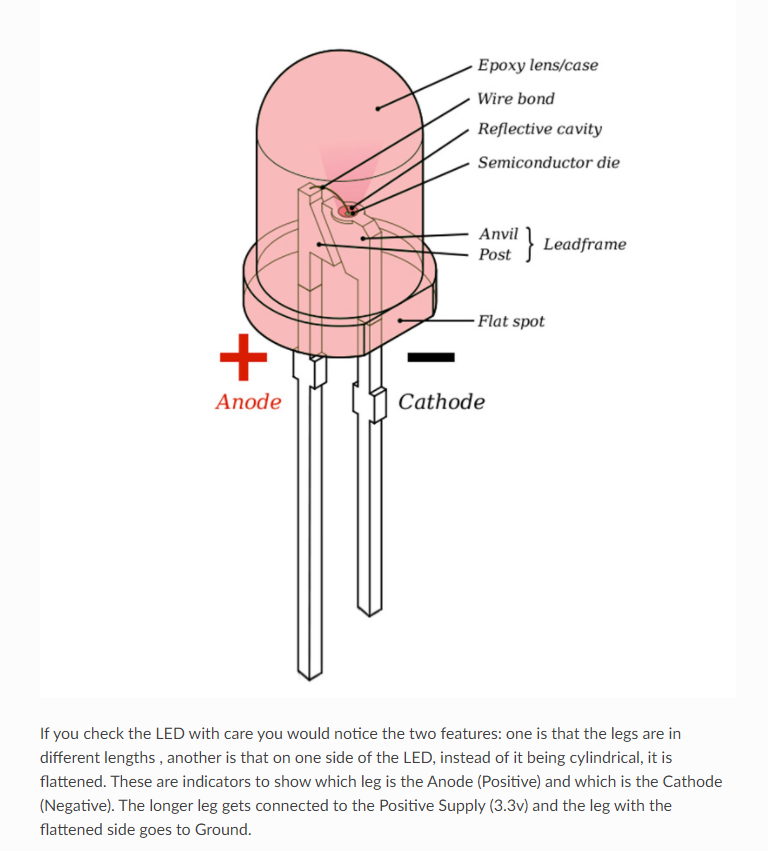 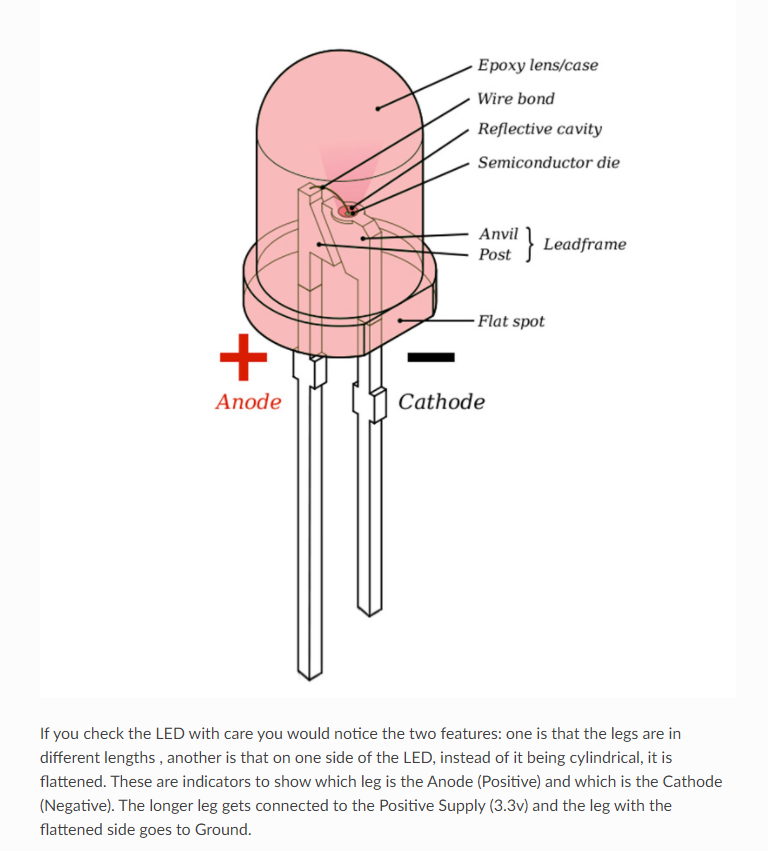 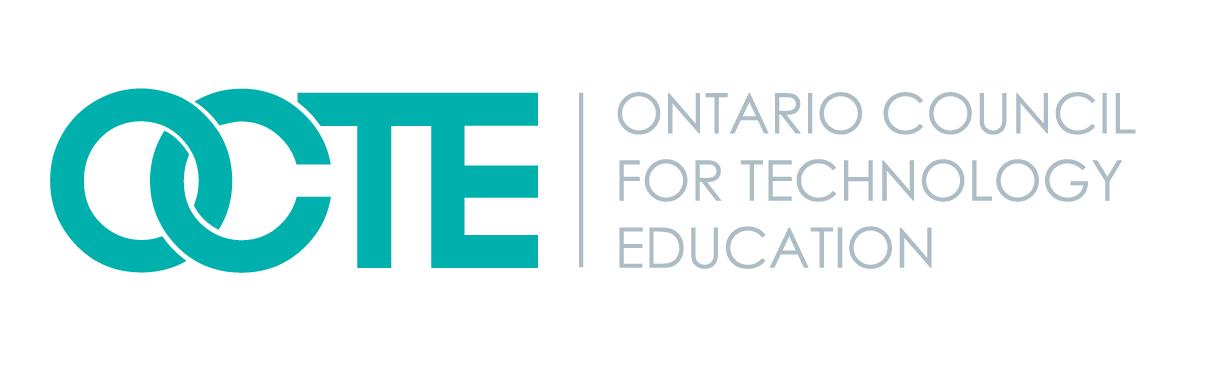 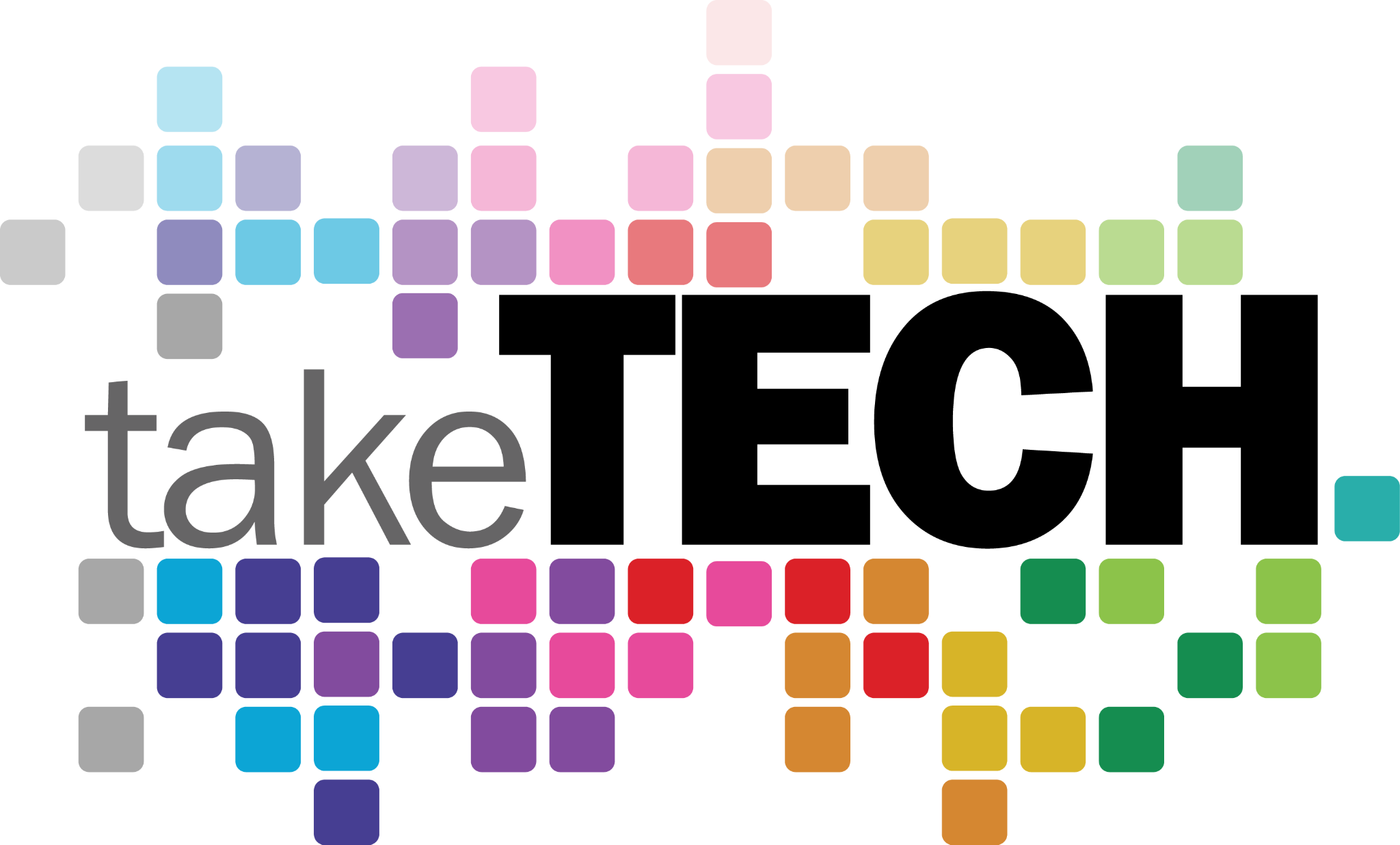 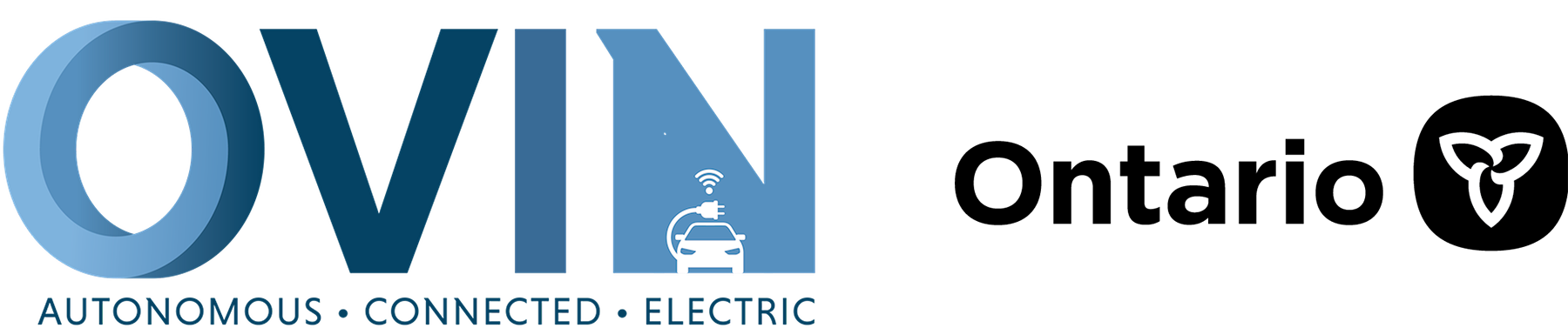 ovin-navigator.ca
‹#›
‹#›
Resistor
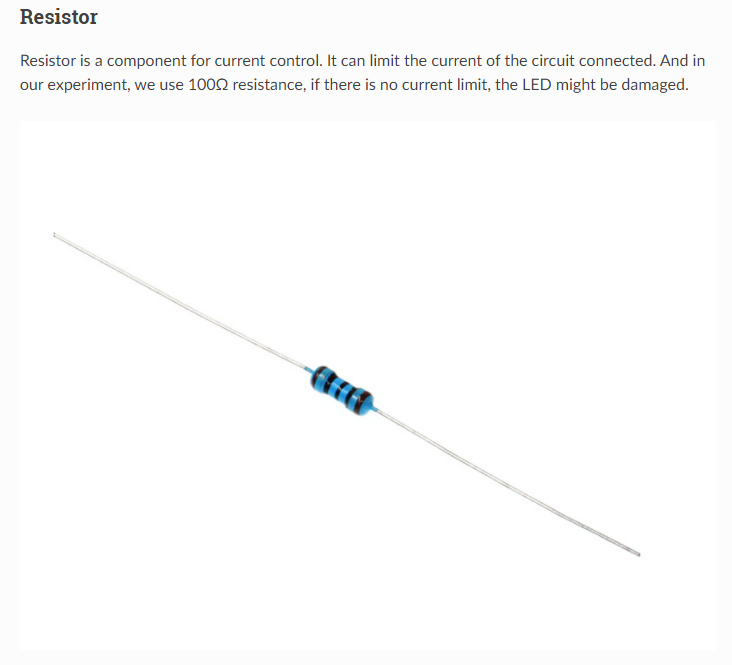 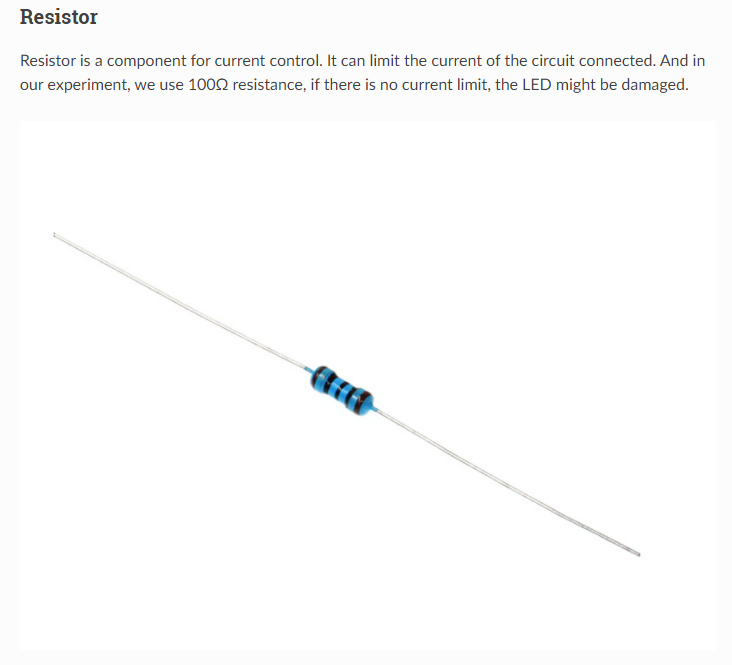 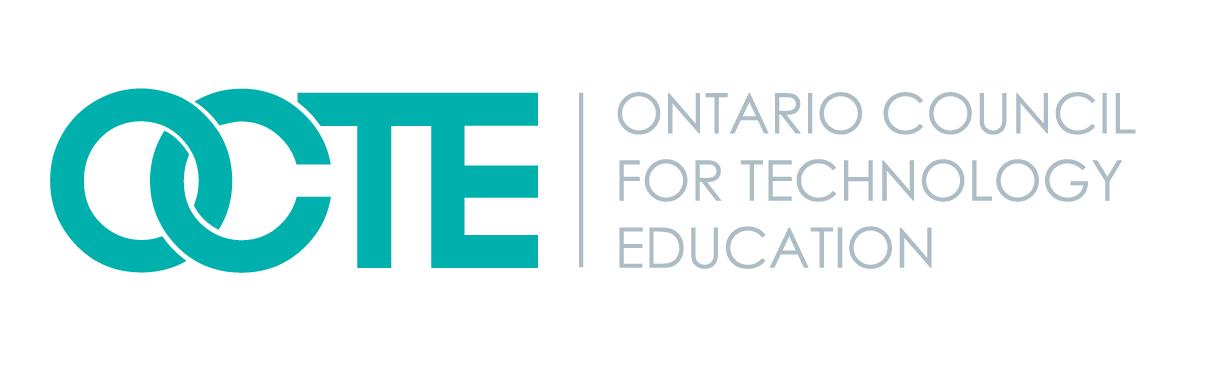 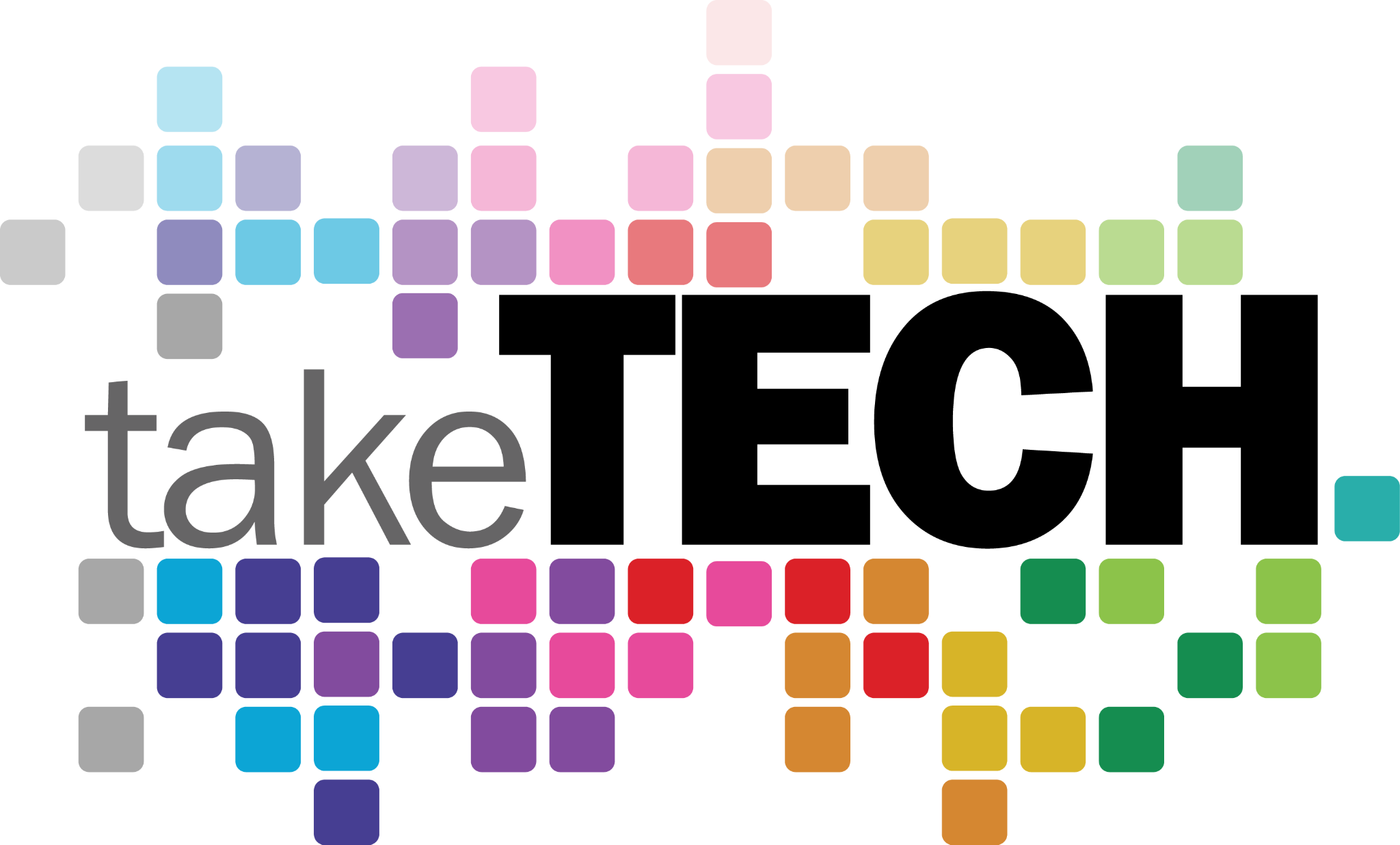 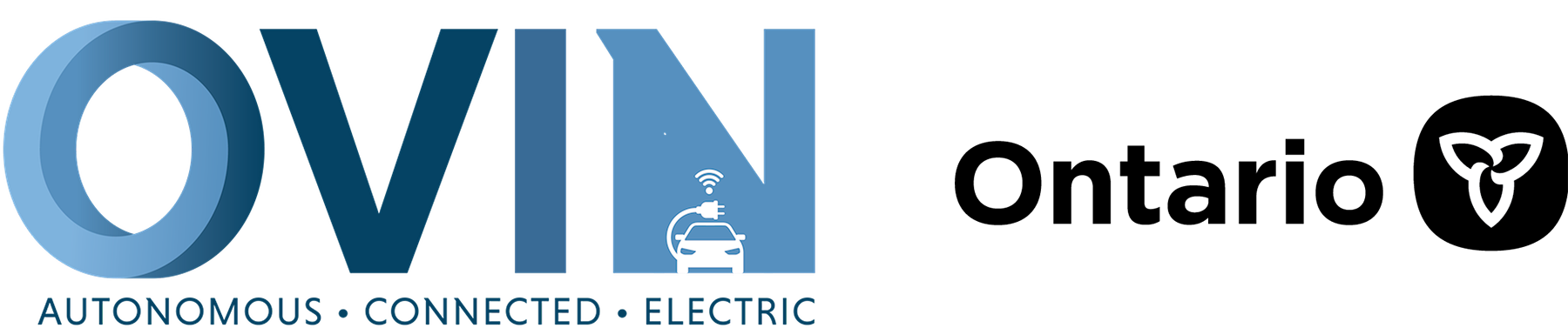 ovin-navigator.ca
‹#›
‹#›
Connecting your components
Connect your components according to the picture below:

Connect the shorter leg with the GND 
Connect the longer leg with the P0 and P1 ports through the resistor. 
(NOTE: This photo shows the light in the wrong order)
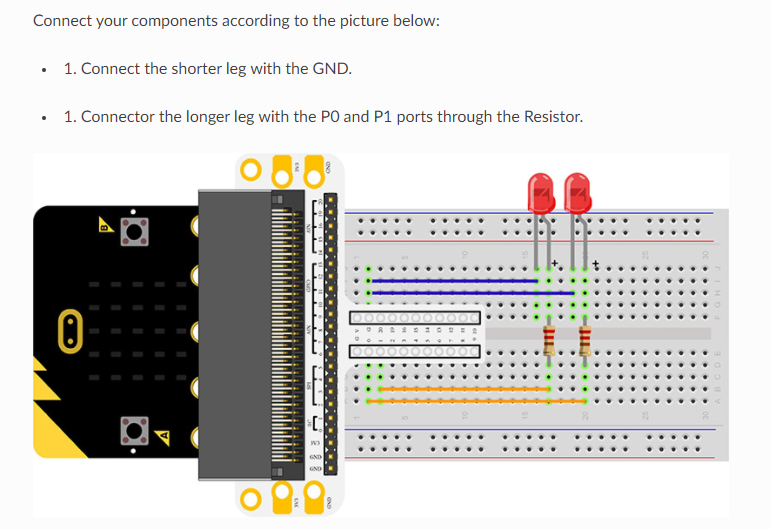 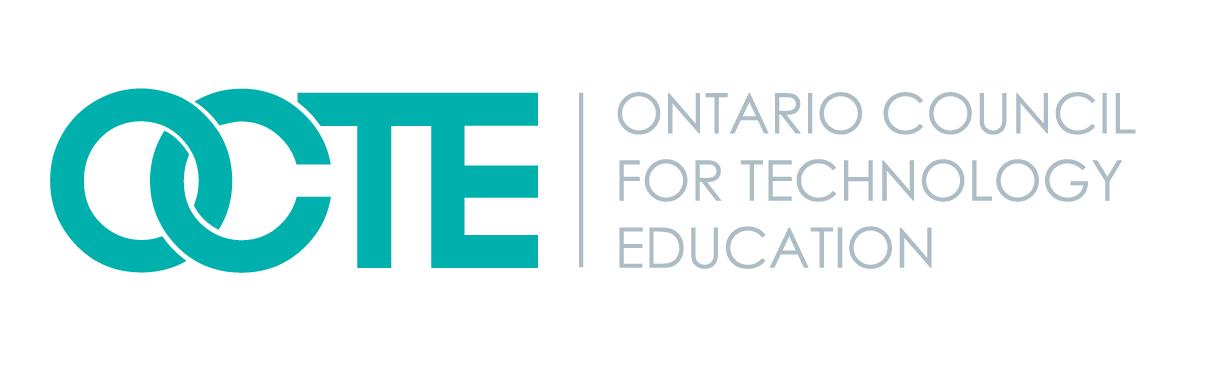 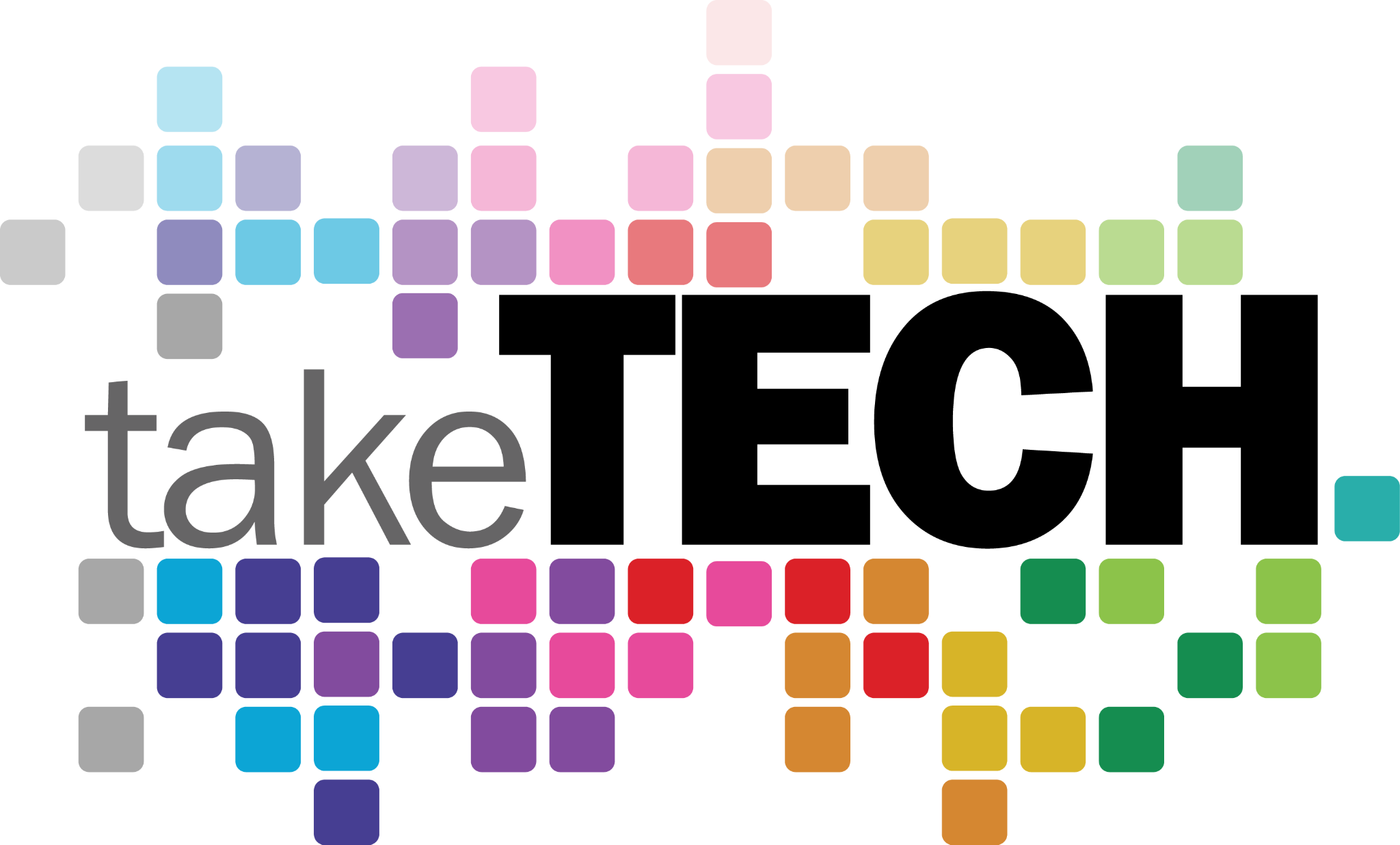 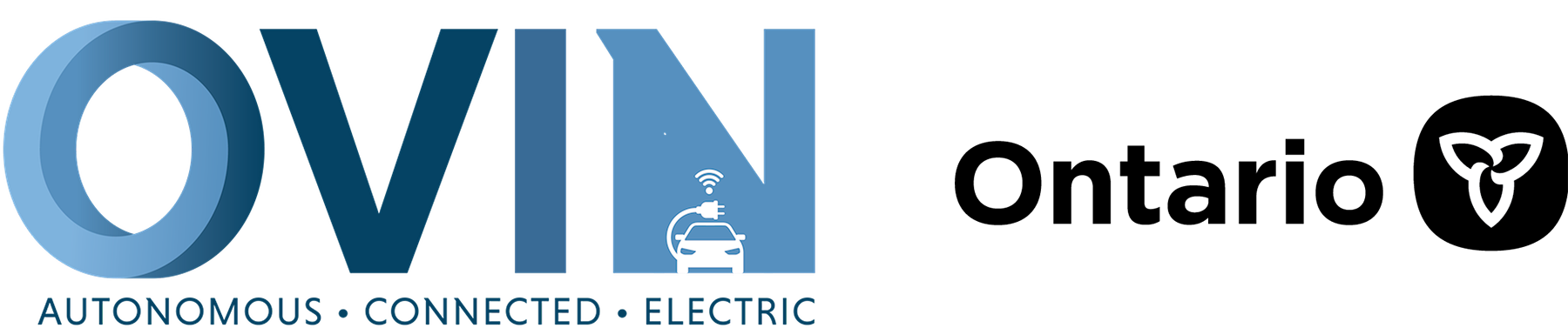 ovin-navigator.ca
‹#›
‹#›
Physically what your breadboard should look like
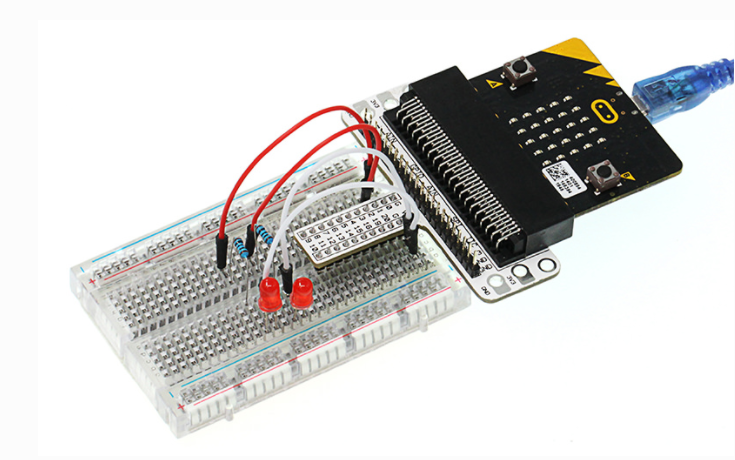 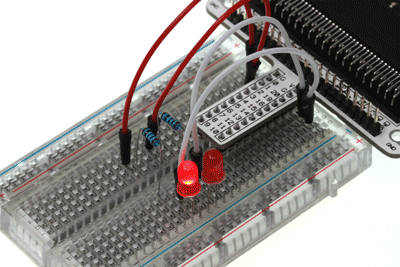 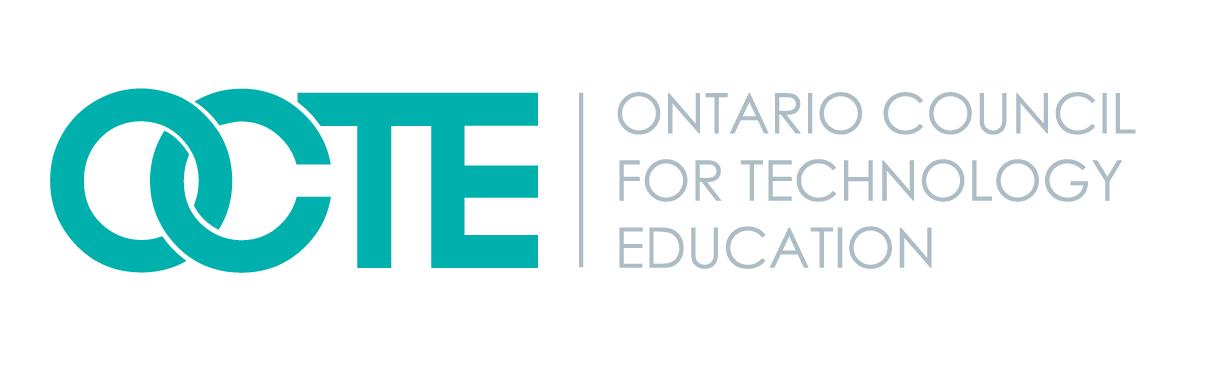 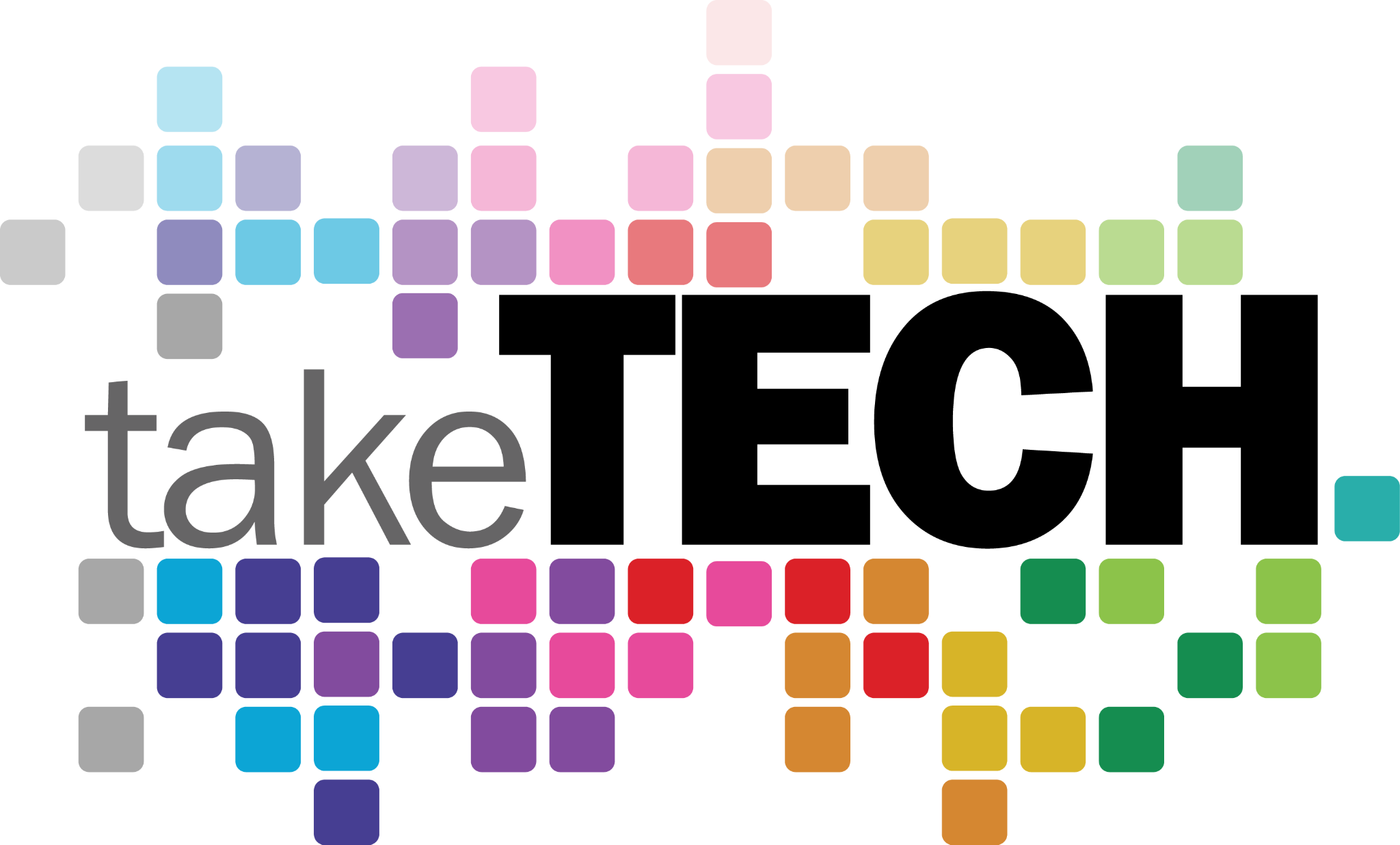 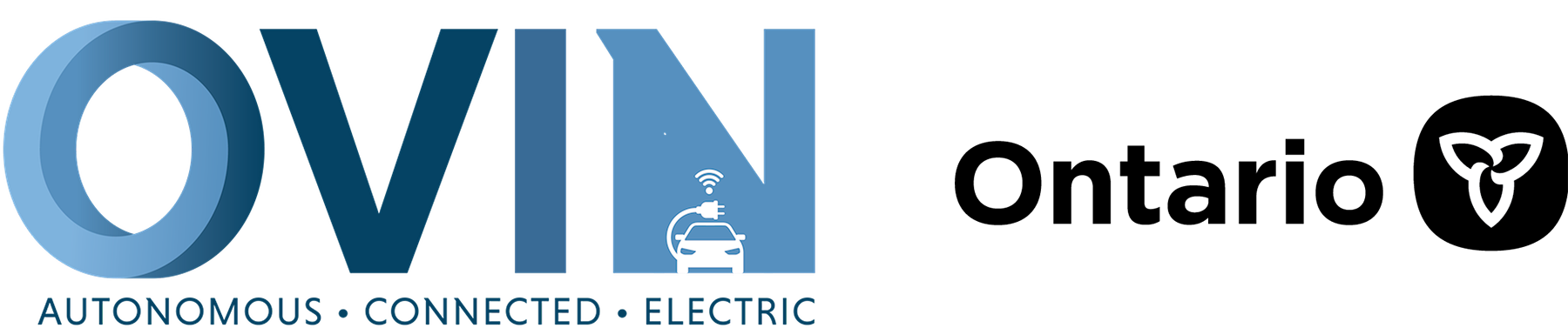 ovin-navigator.ca
‹#›
‹#›
Task A: 
If we want to control 4 LEDs and make them illuminated in turns, how can we design the circuit and code?
Challenge Time
OR
Task B:
How can we make an RGB traffic light?
‹#›
‹#›
Paste your ideas for what your group came up with for code:
Did it work?
If not where did you go wrong?
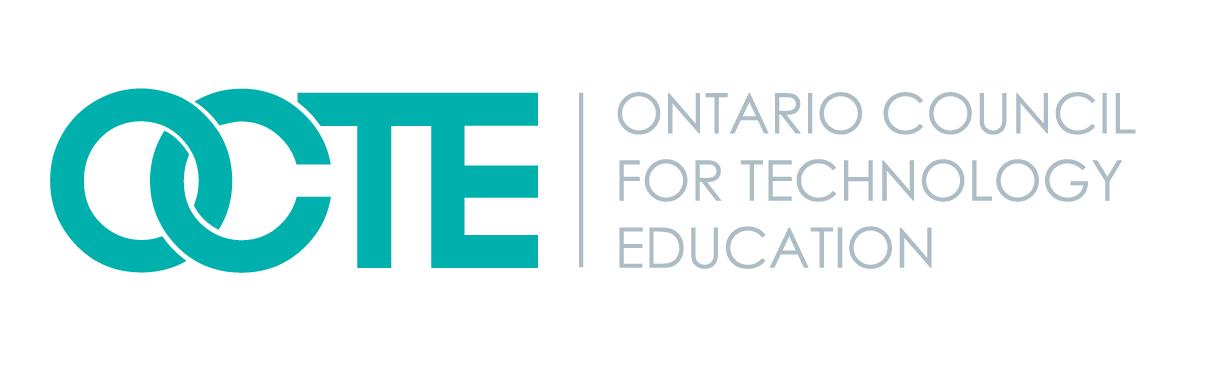 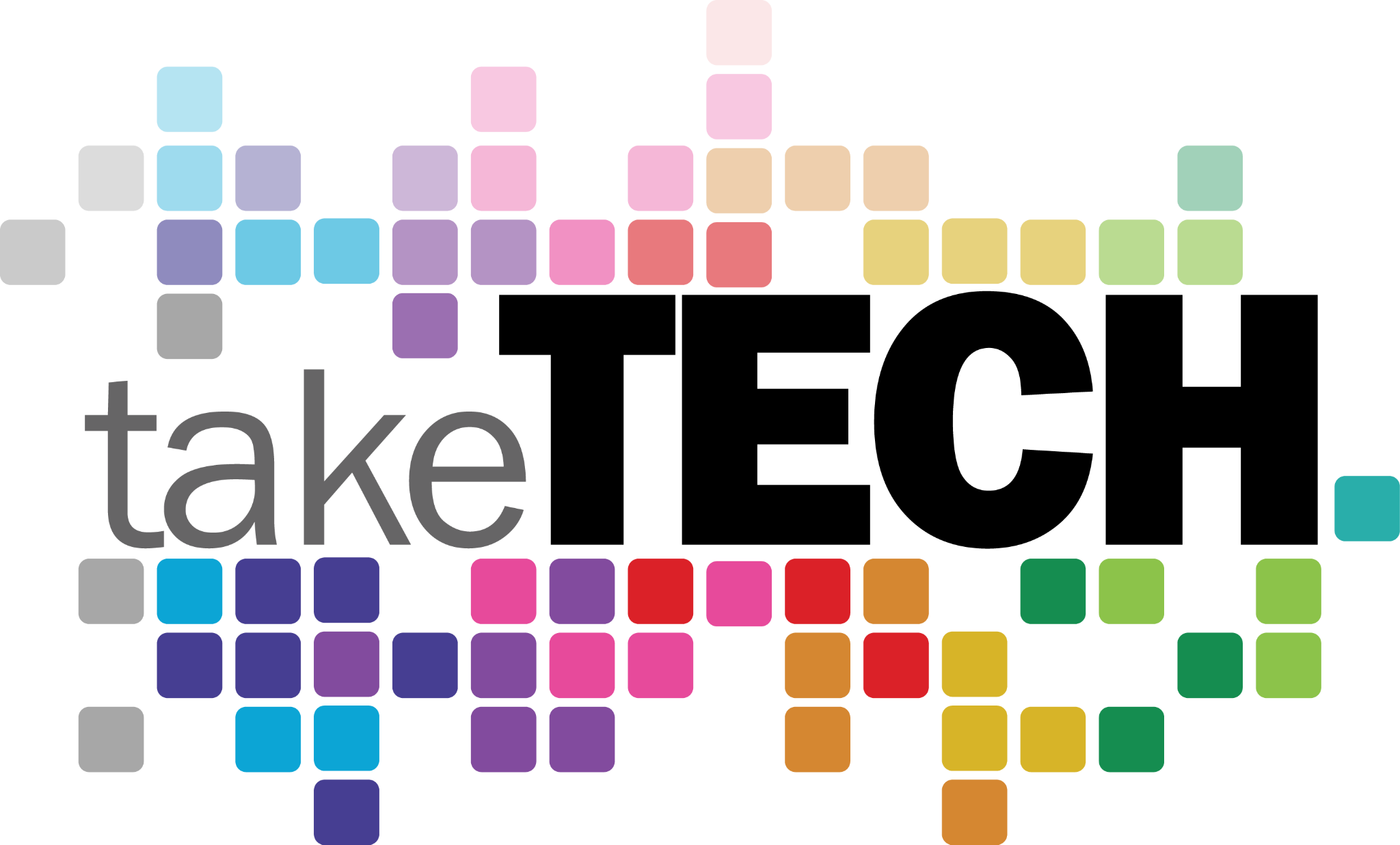 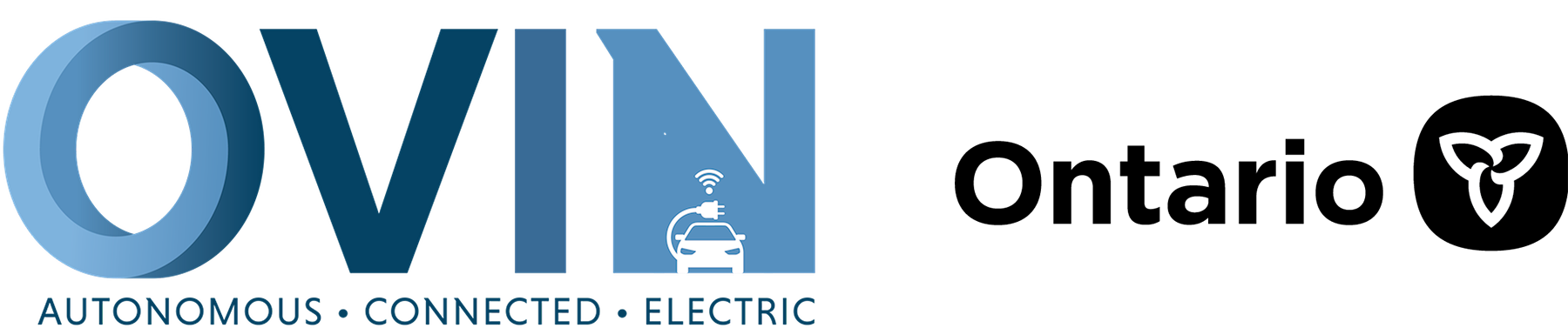 ovin-navigator.ca
‹#›
‹#›
‹#›
TEACHER:
Code for Traffic Light
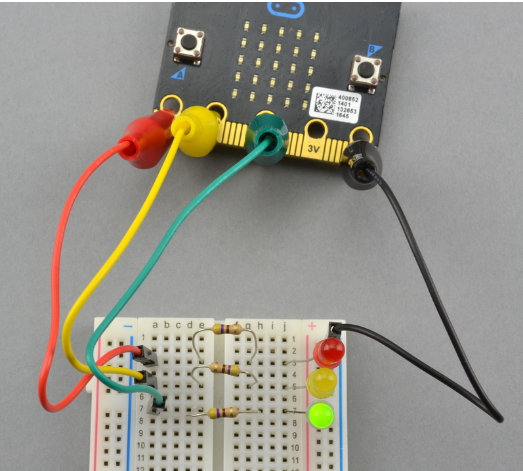 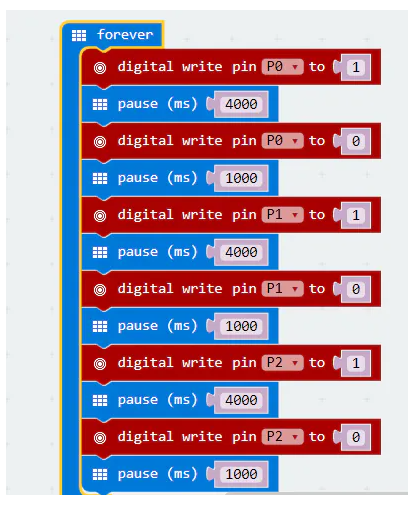 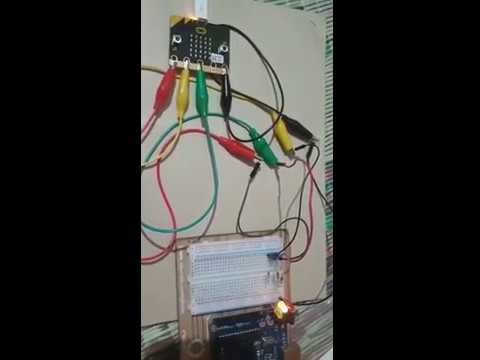 LINK TO VIDEO
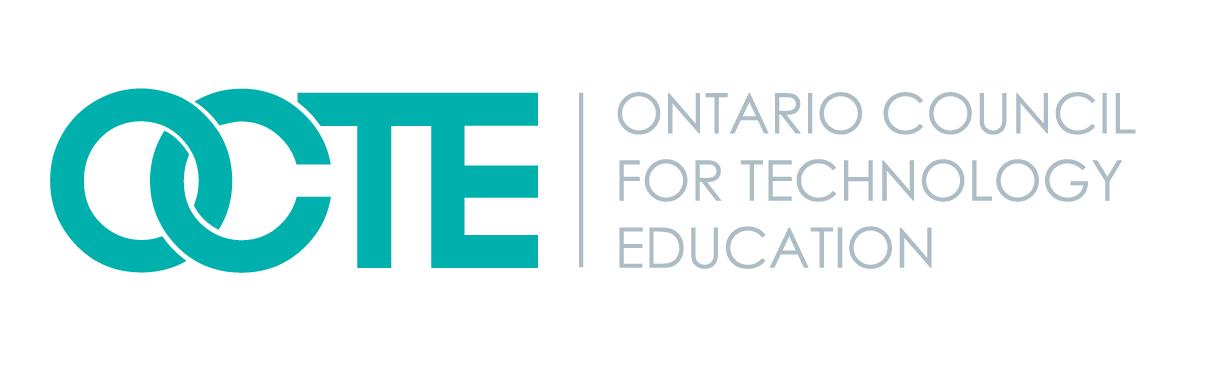 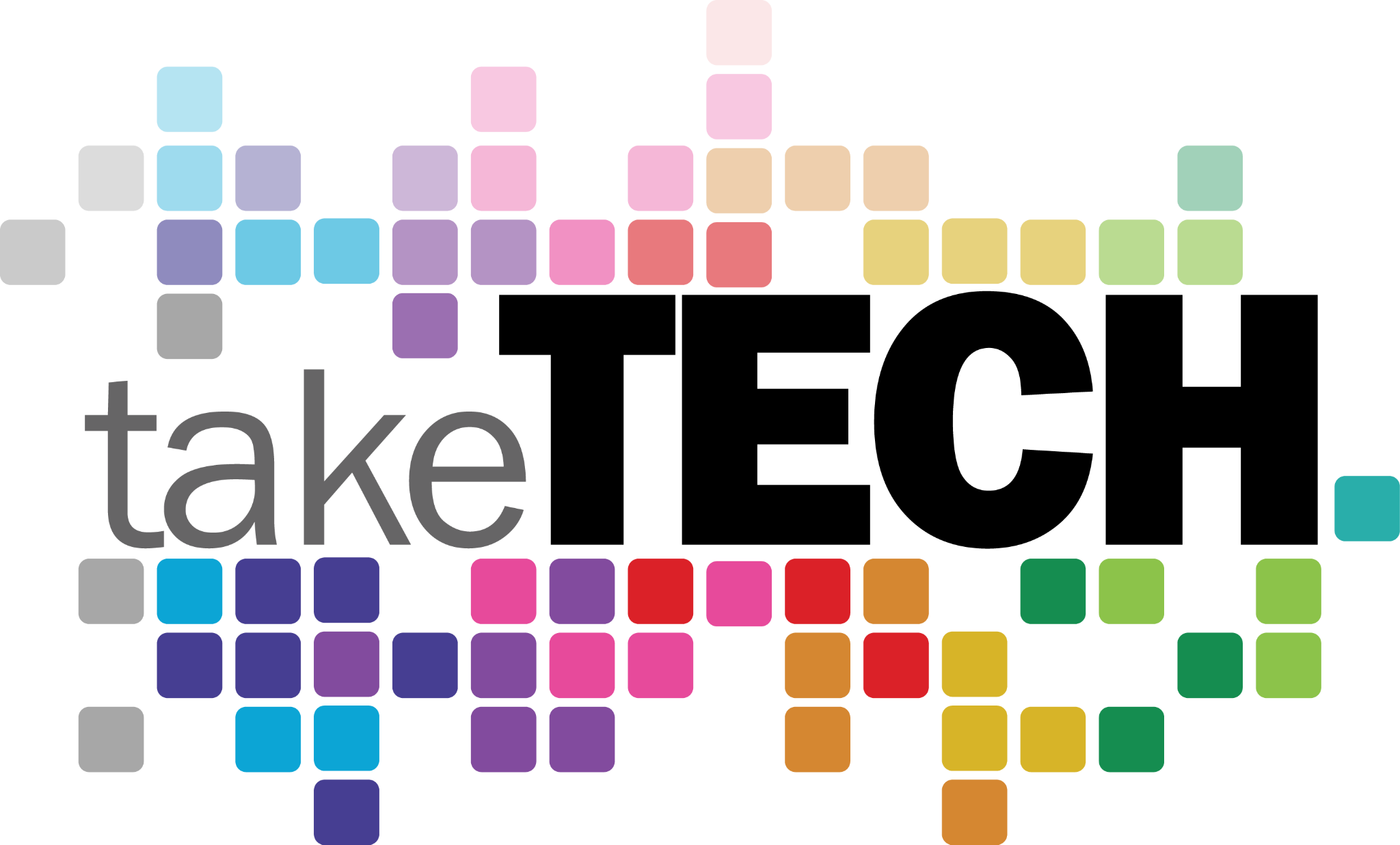 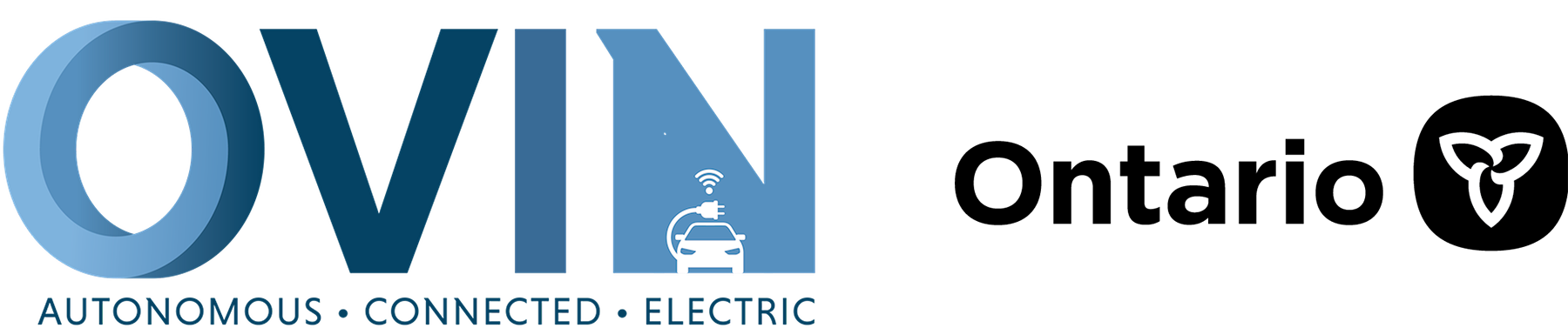 ovin-navigator.ca
‹#›
‹#›
Let’s look at making a button work
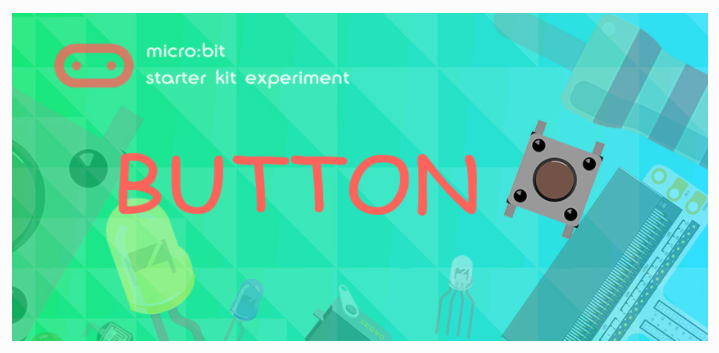 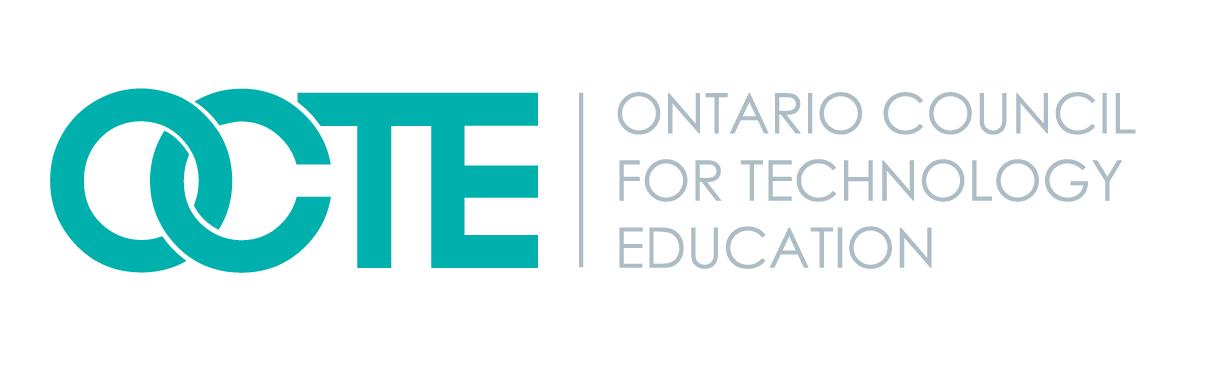 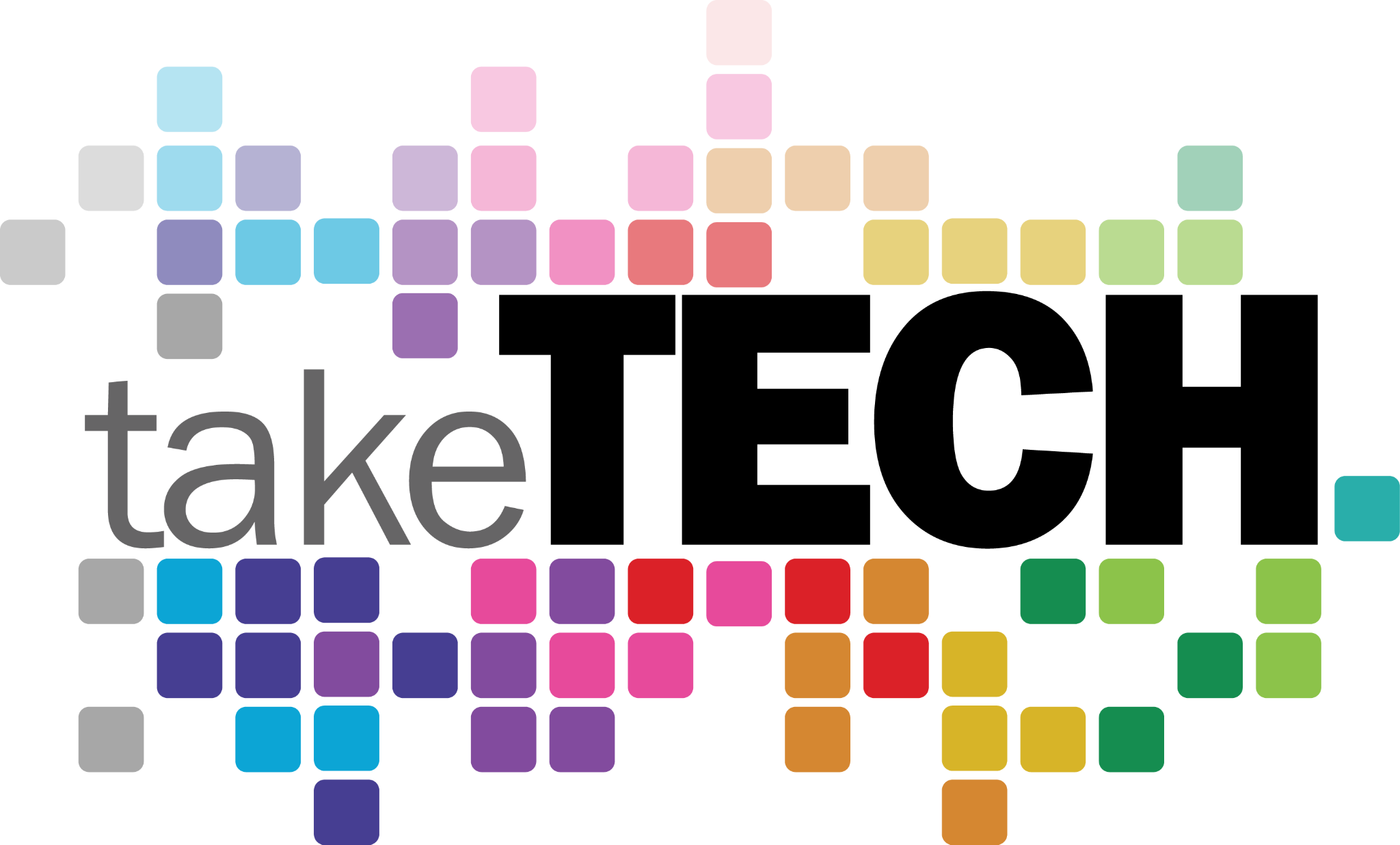 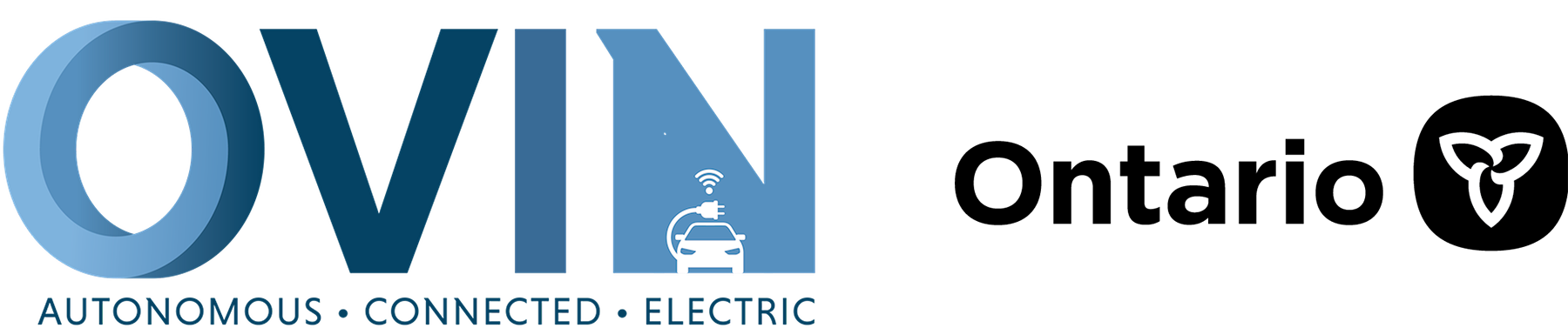 ovin-navigator.ca
‹#›
‹#›
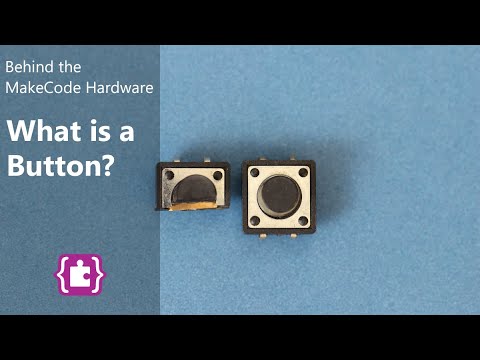 What is a button?
‹#›
‹#›
Buttons or Pushbuttons
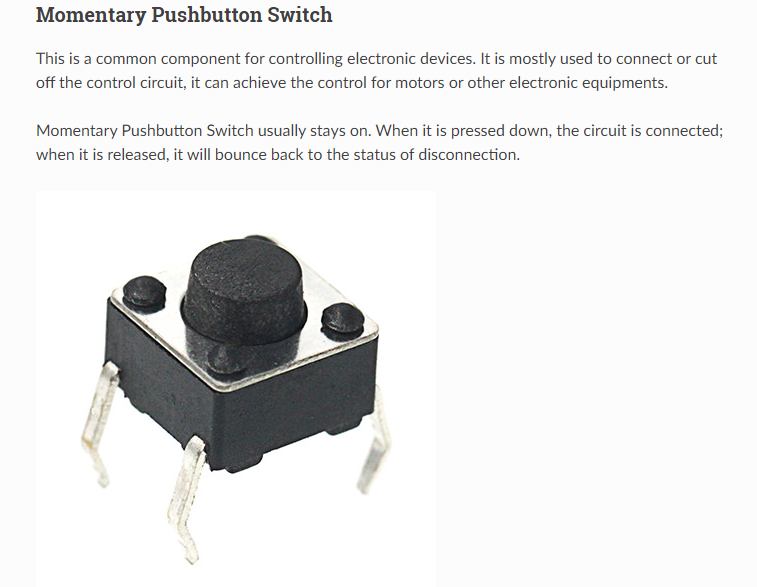 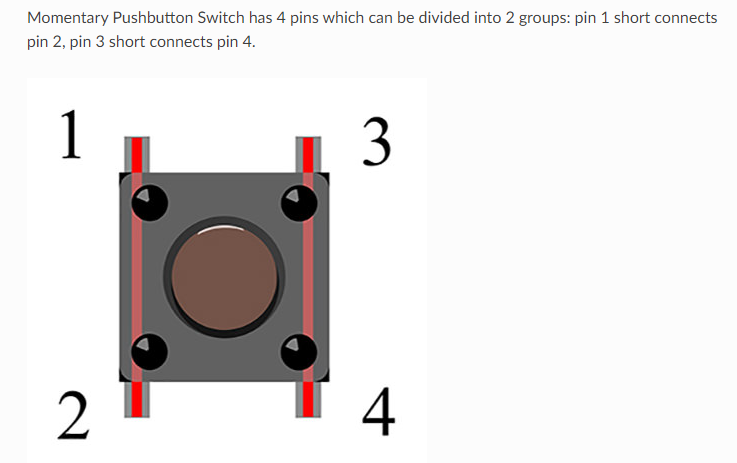 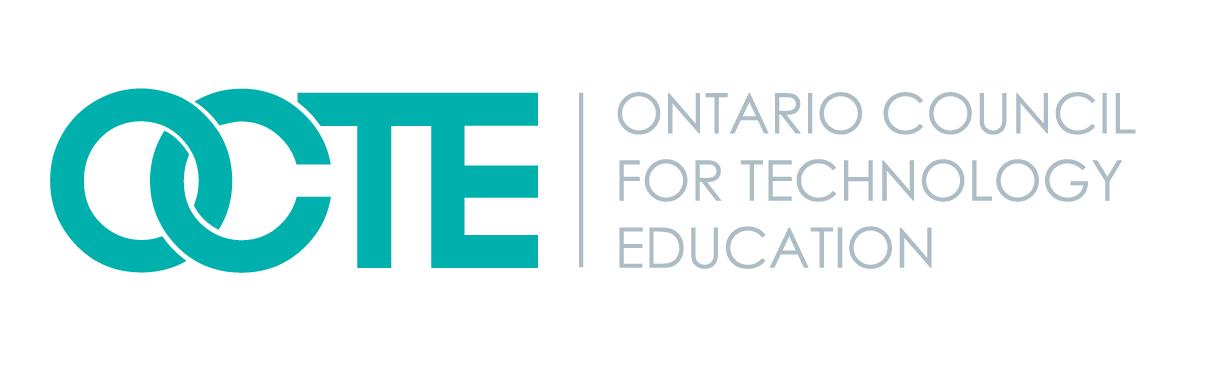 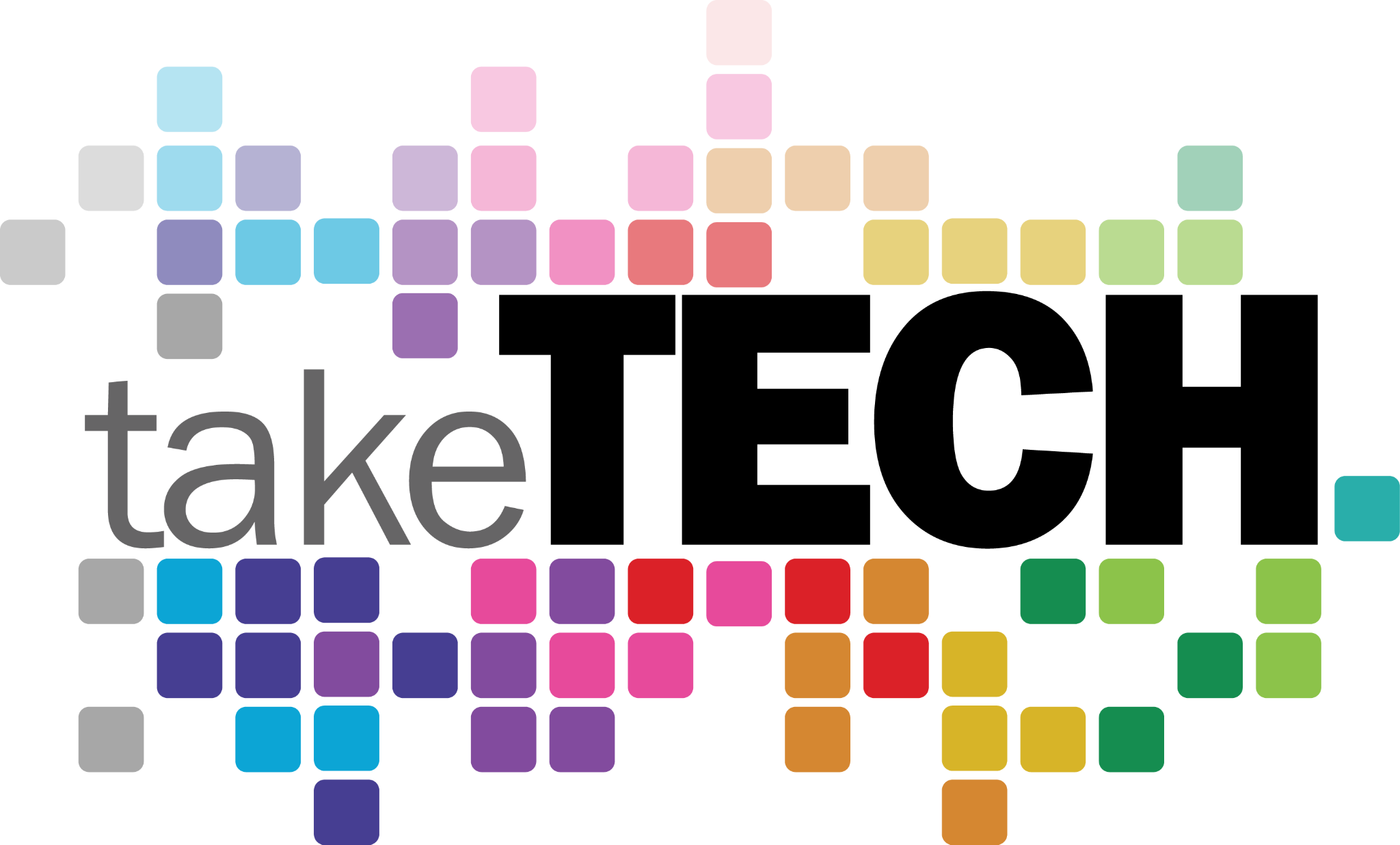 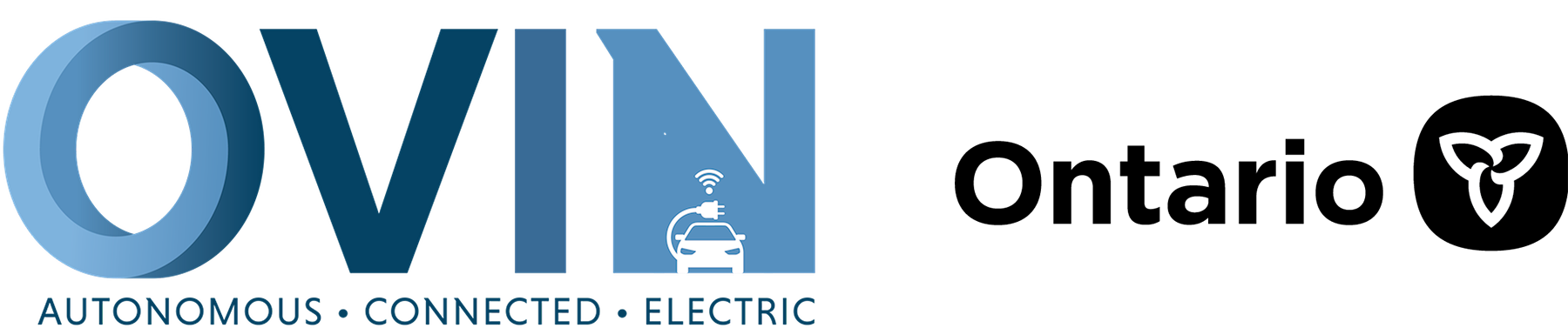 ovin-navigator.ca
‹#›
‹#›
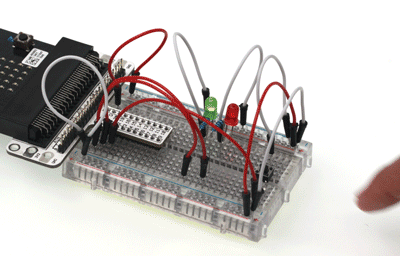 Hardware Connection for button
Connect your components according to the picture.

Connect the longer leg with the GND
Connect the shorter leg with the P0 and P1 ports through the resistor
Connect the Momentary pushbutton to P2 port
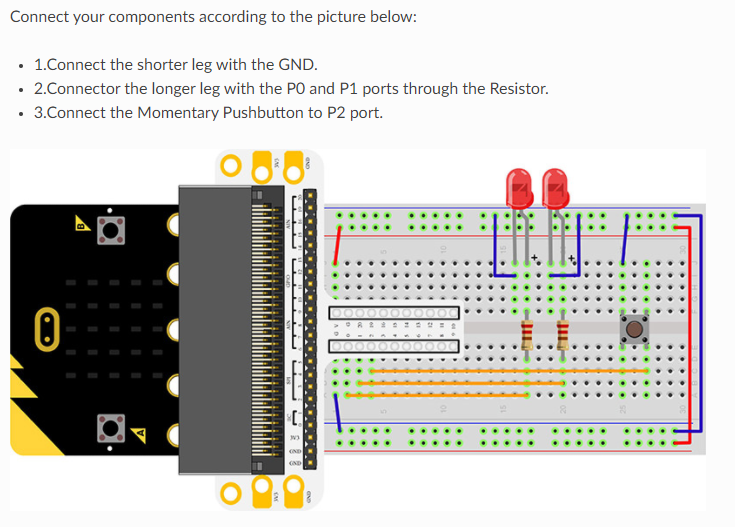 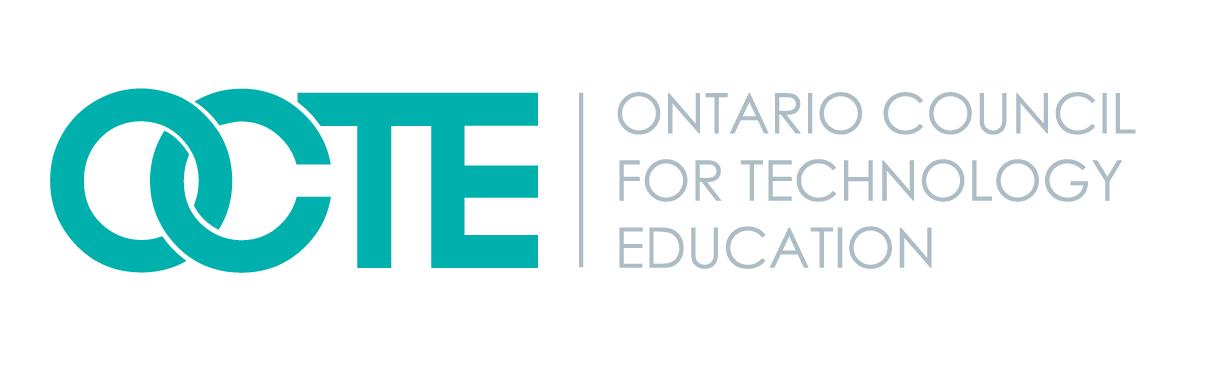 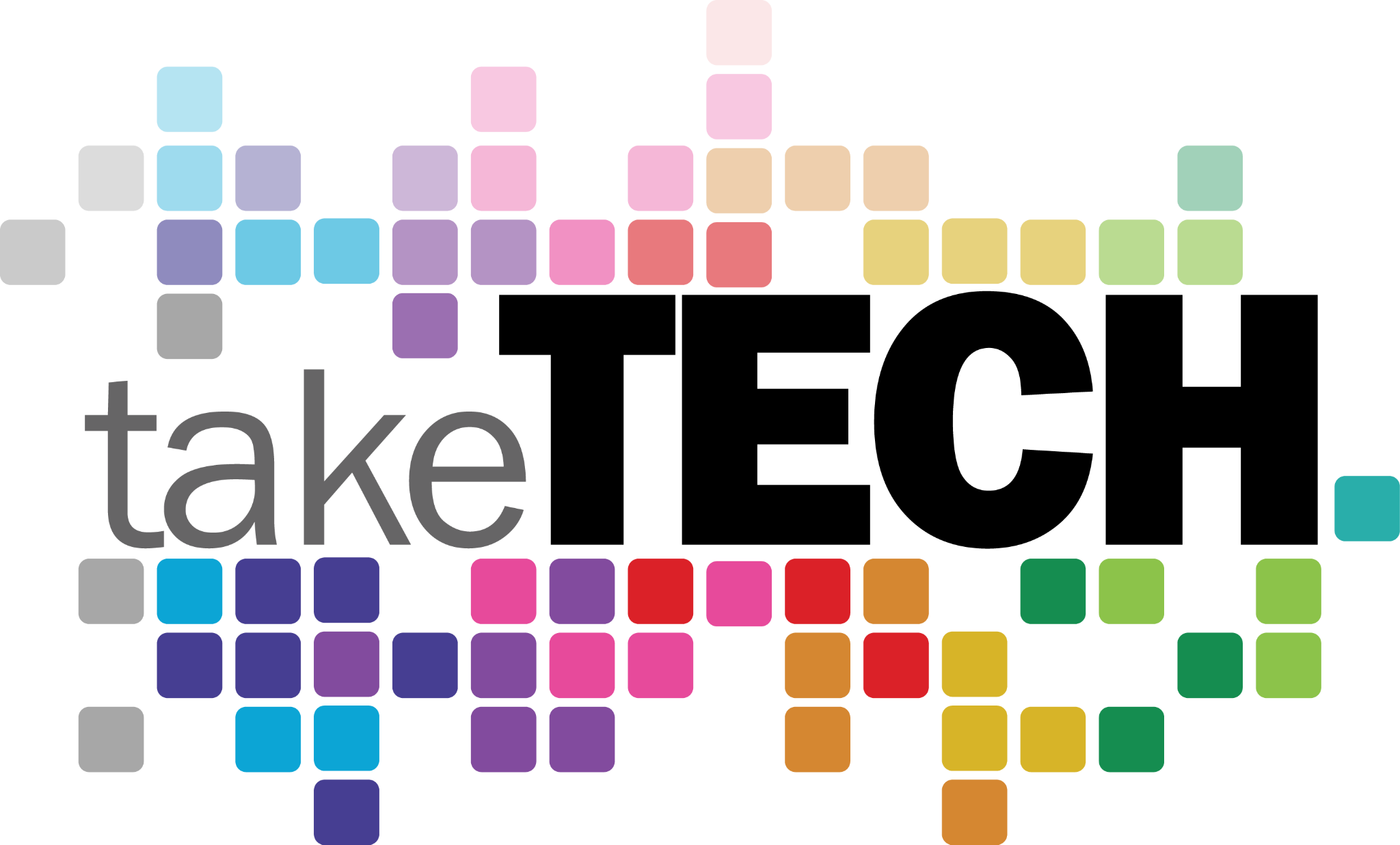 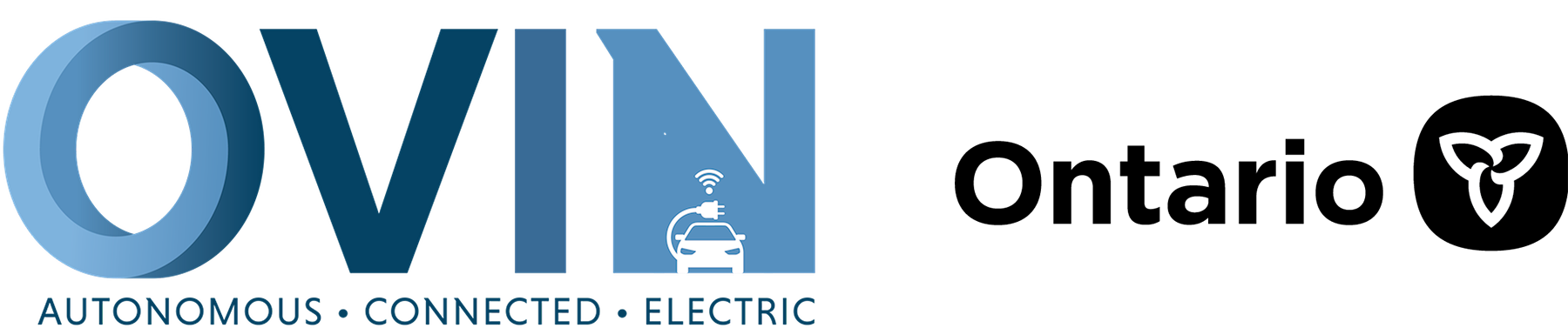 ovin-navigator.ca
‹#›
‹#›
Code for the button
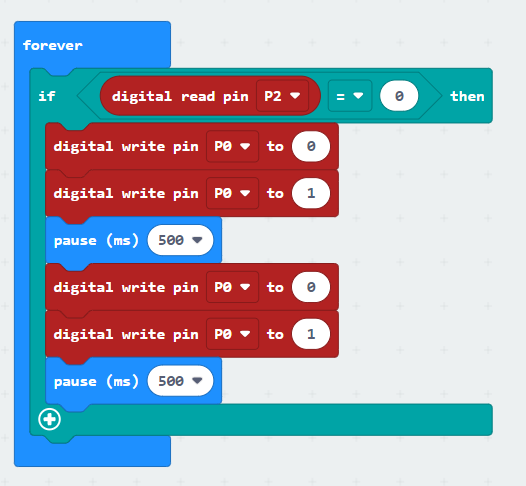 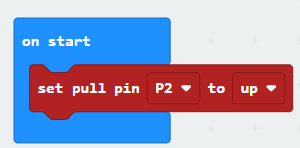 Read the status from P2 to chekc if the button is pressed, if yes, digital write signal 0 to P0 port to turn off the LED; digital write signal 1 to P1 prot to turn on the LED, then set the pause in 500ms; digital write signal 1 to P0 port to turn on the LED; digital write signal 0 to P1 port to turn off the LED, then set the pause to 500ms.
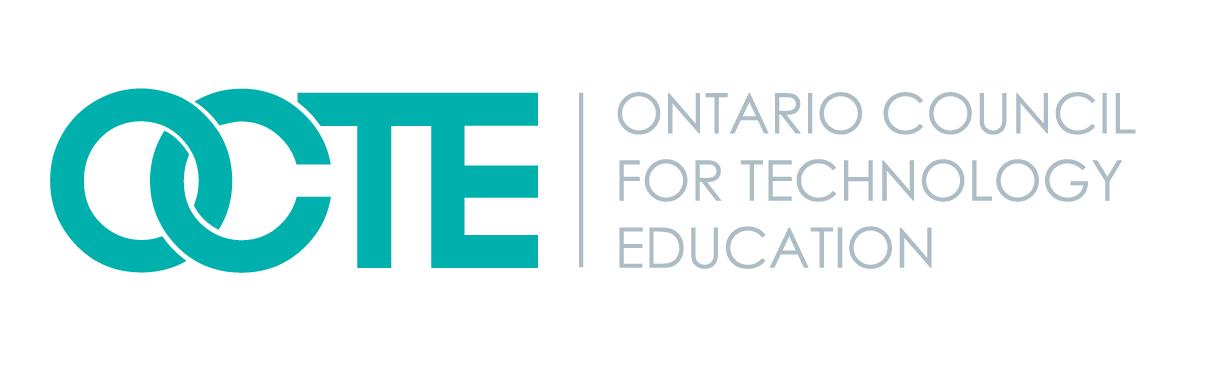 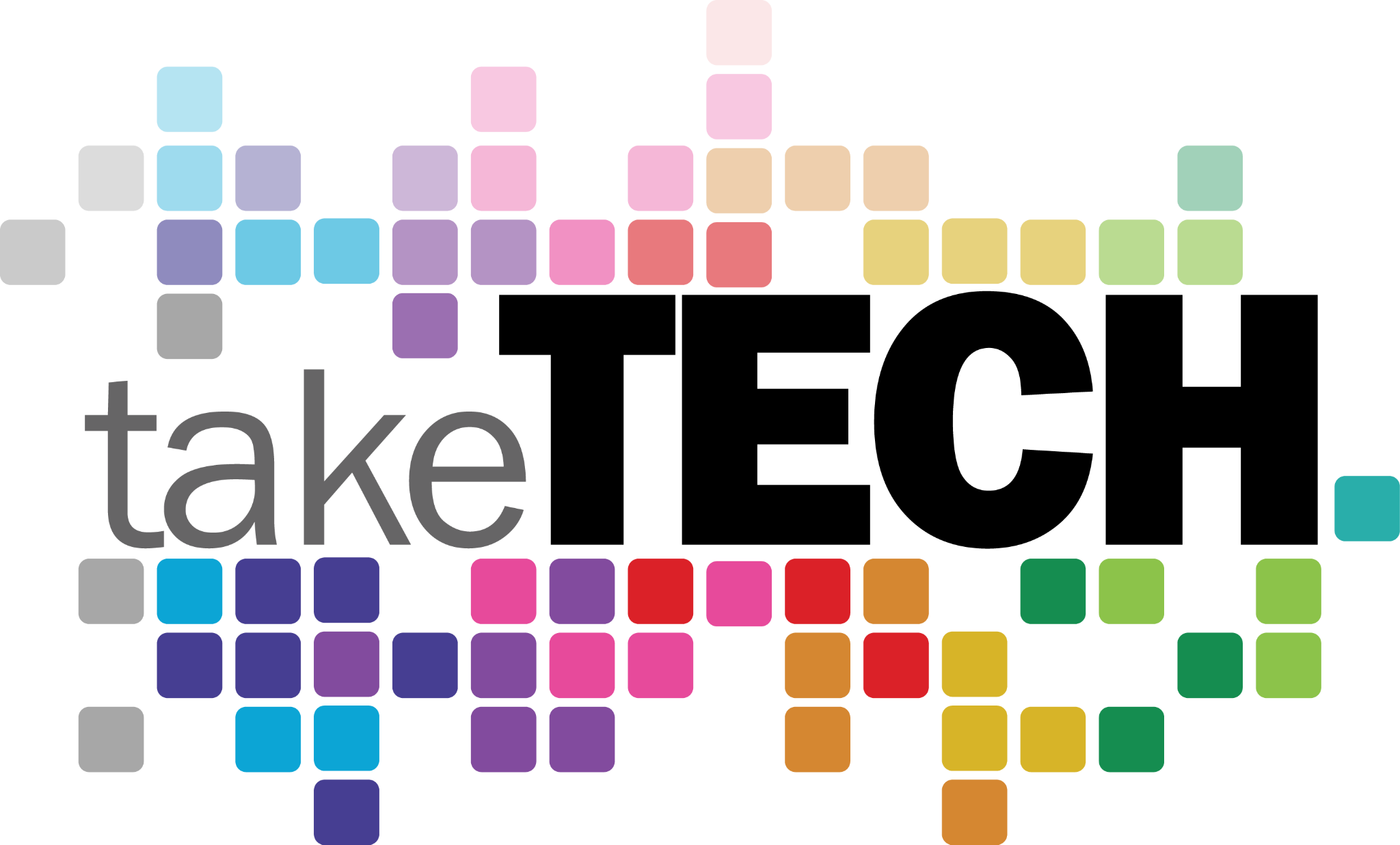 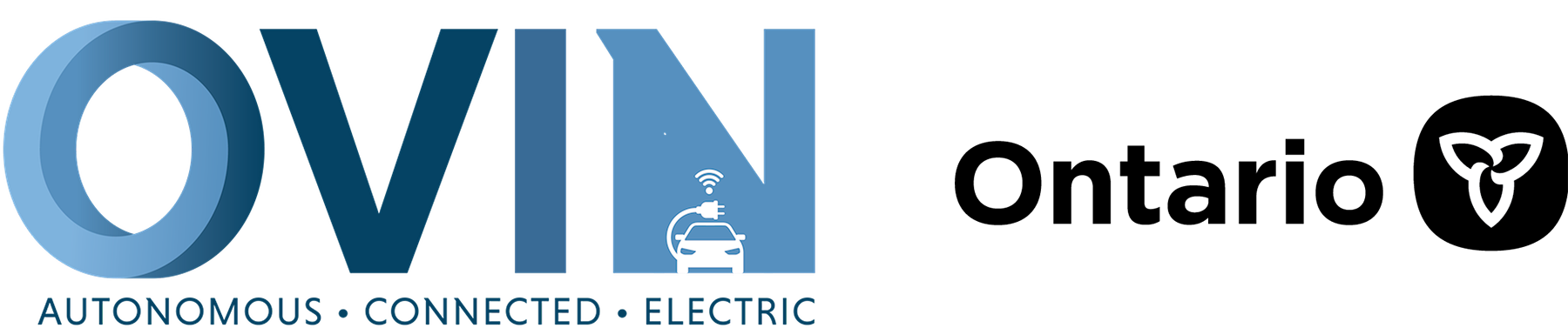 ovin-navigator.ca
‹#›
‹#›
Challenge Time
BREAK OUT INTO PAIRS To try this challenge
If we want to light on the red LED when press the button and the light on the green LED when release the button, how can we program that?
‹#›
‹#›
Paste your ideas for what your group came up with for code:
Did it work?
If not where did you go wrong?
‹#›
‹#›
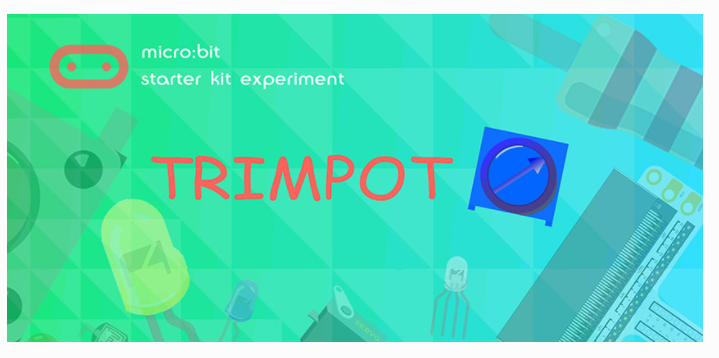 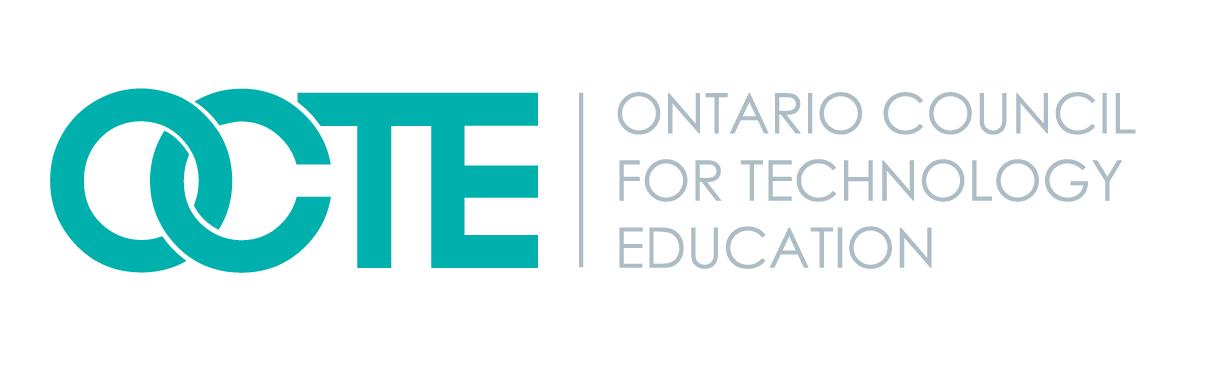 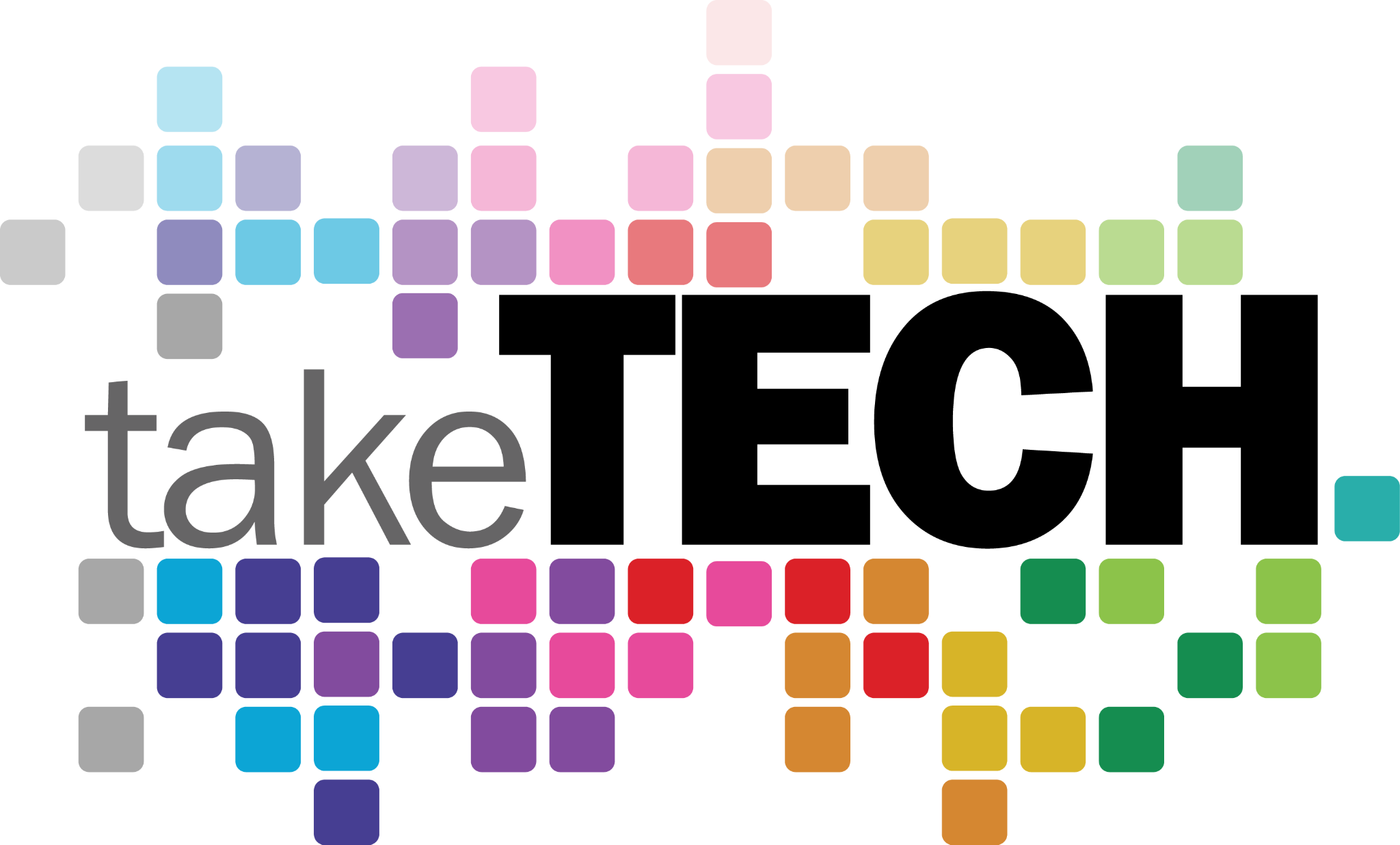 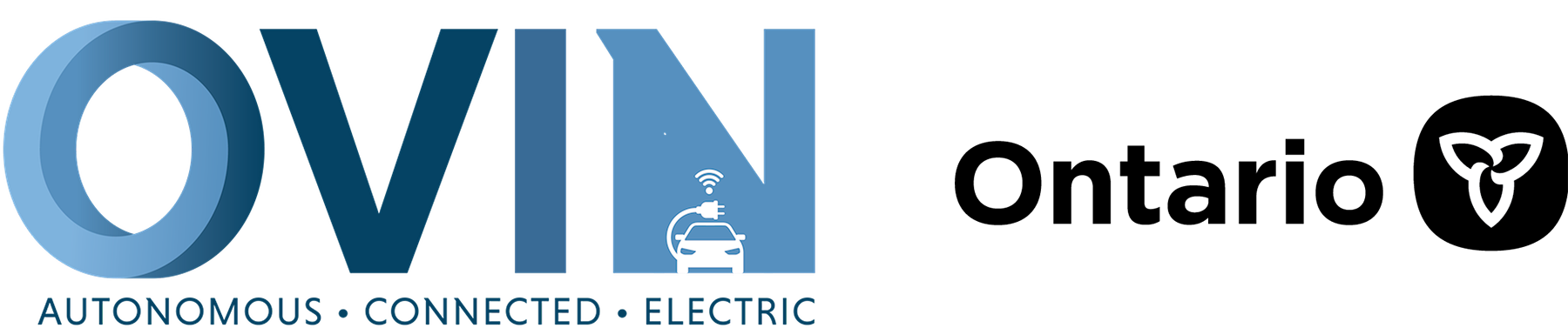 ovin-navigator.ca
‹#›
‹#›
TRIMPOT
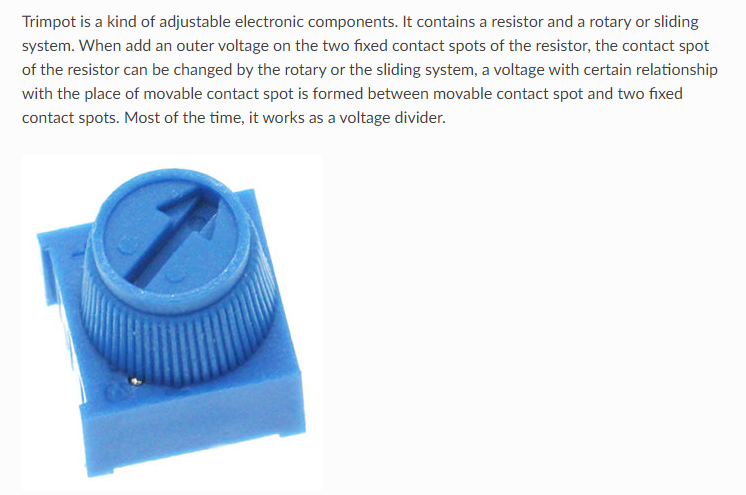 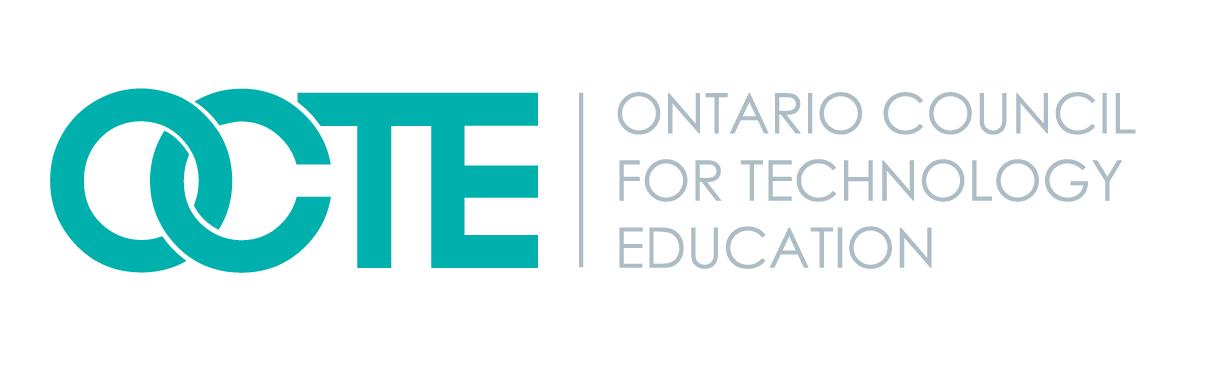 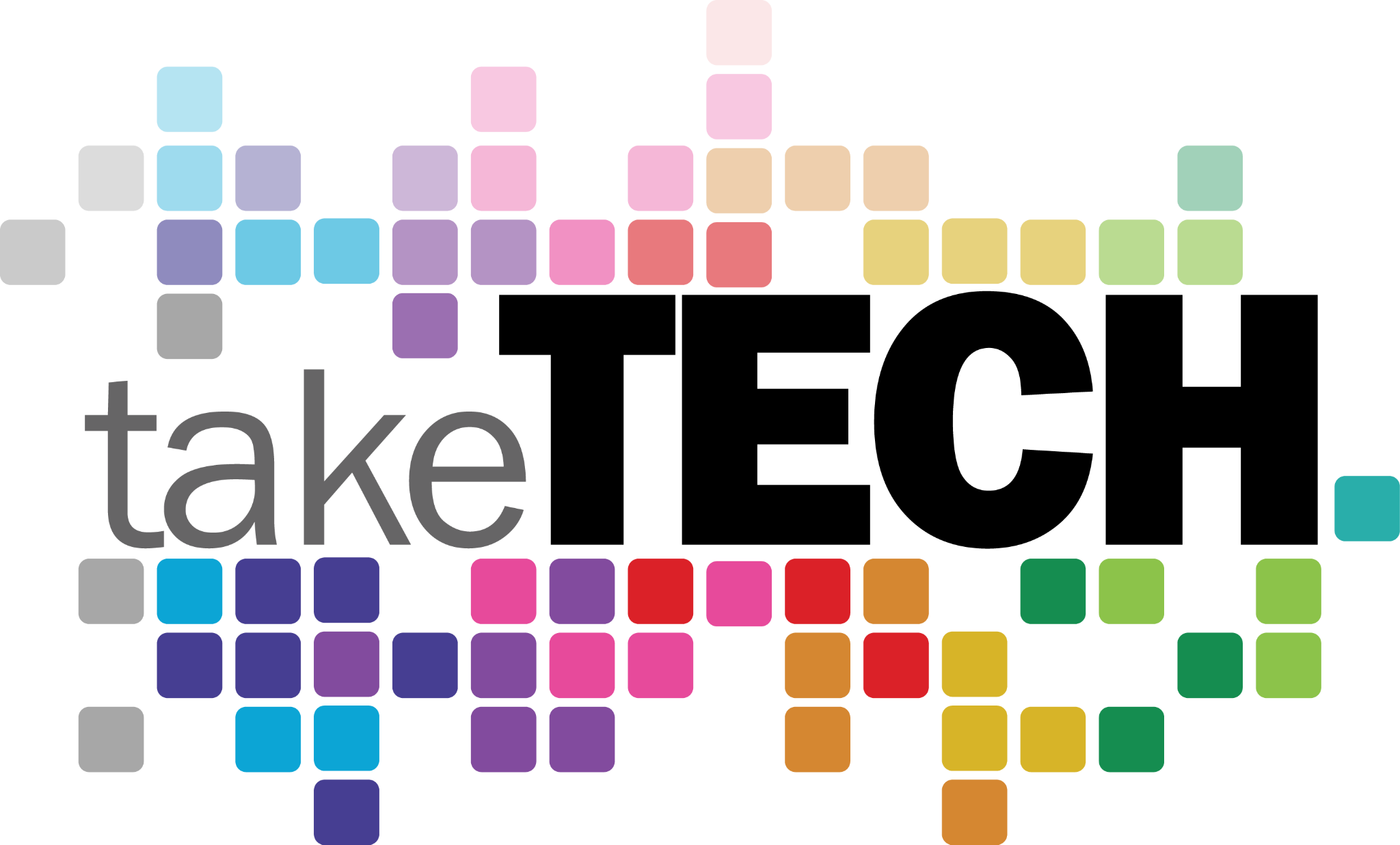 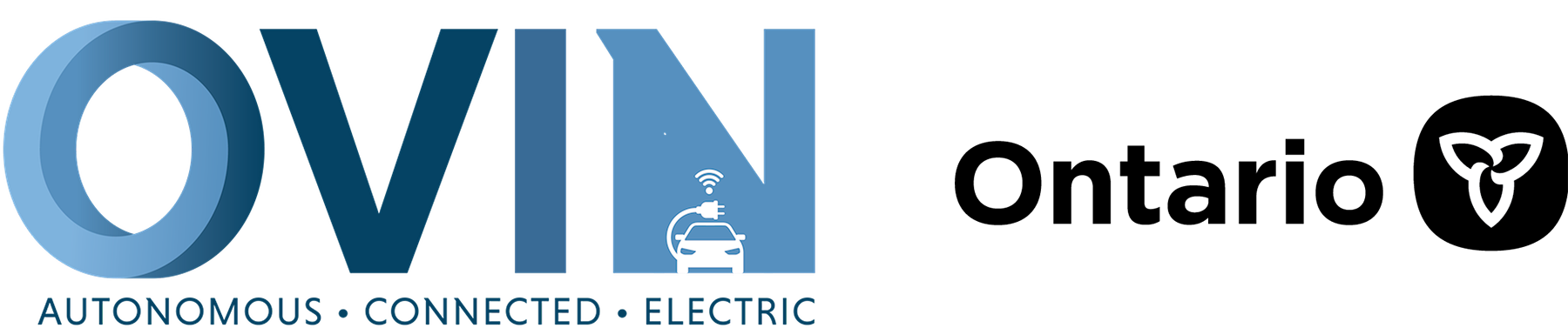 ovin-navigator.ca
‹#›
‹#›
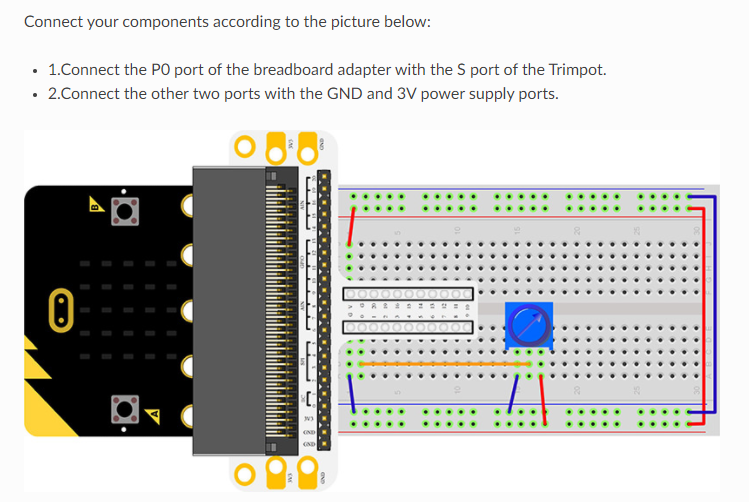 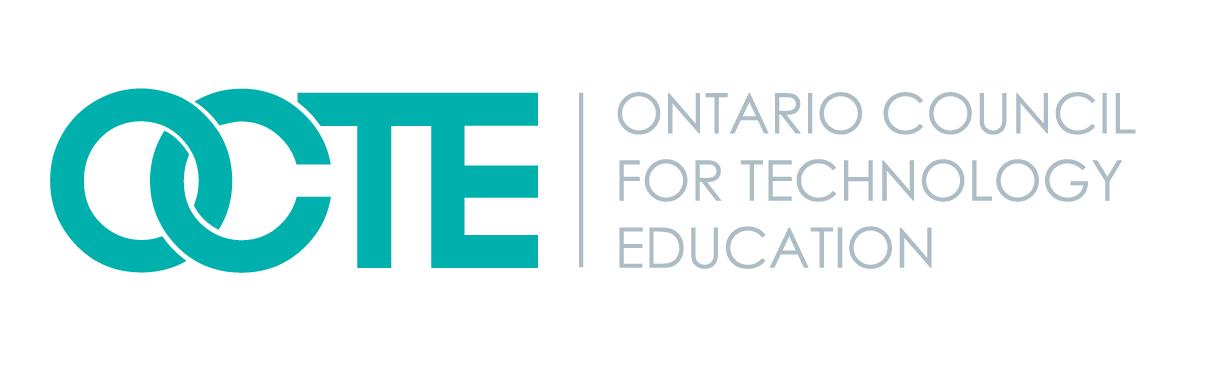 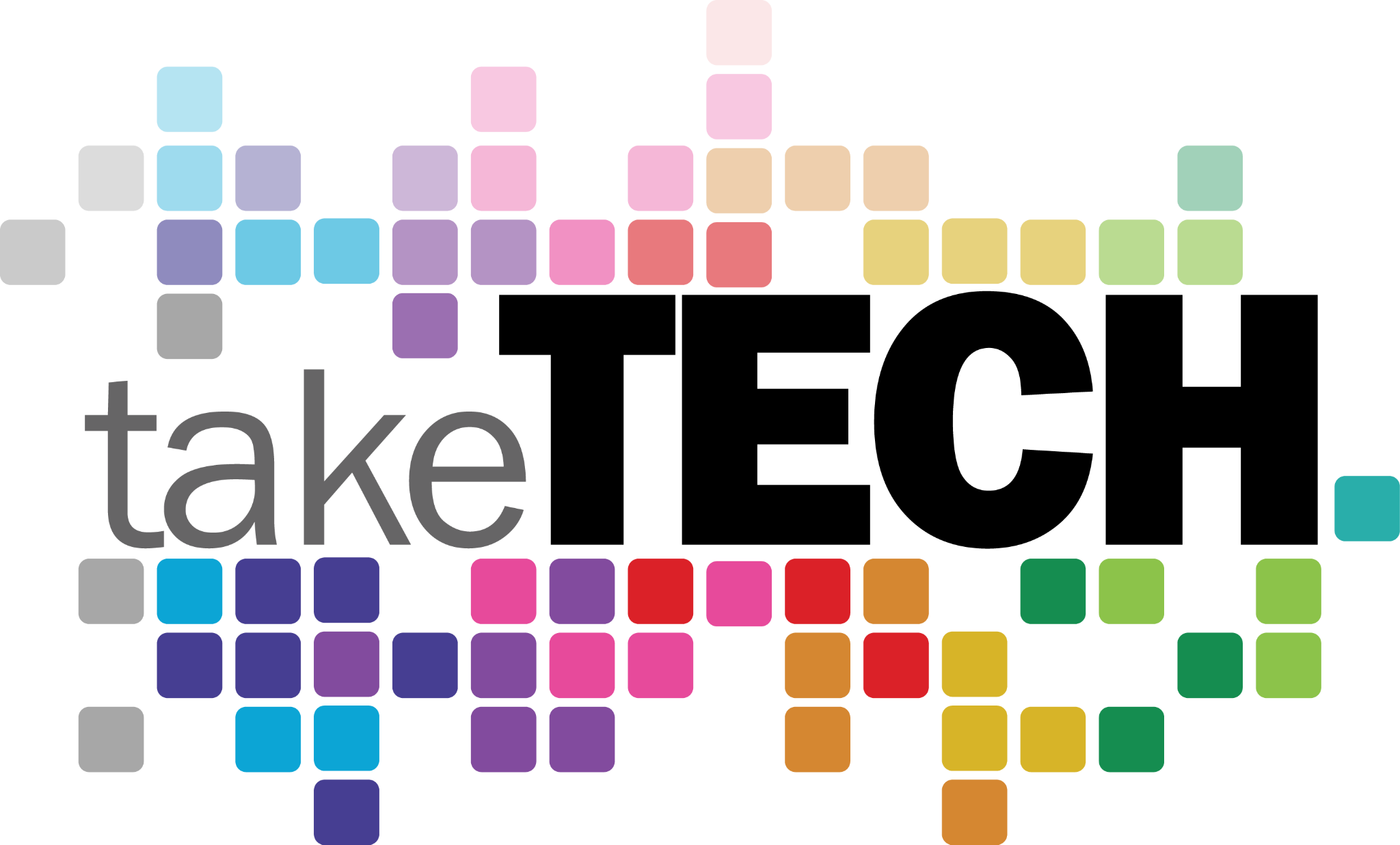 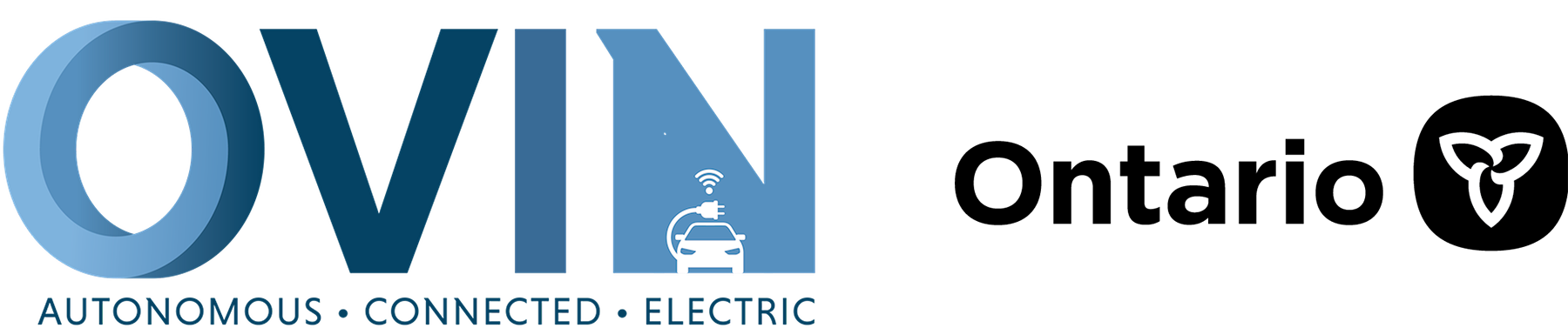 ovin-navigator.ca
‹#›
‹#›
What it looks like connected
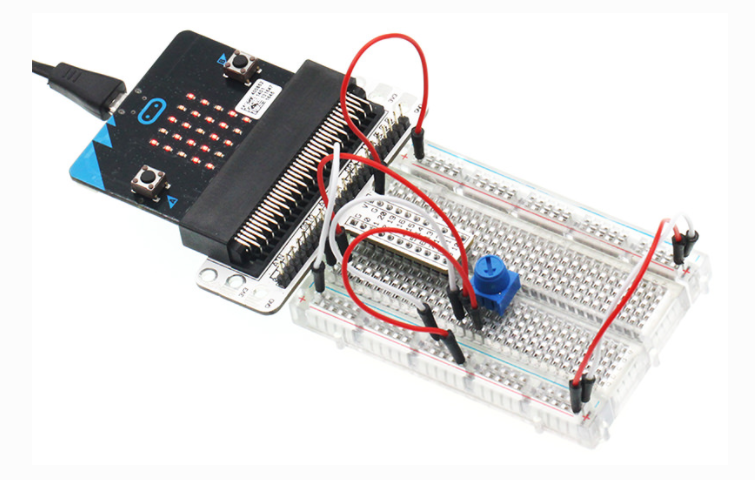 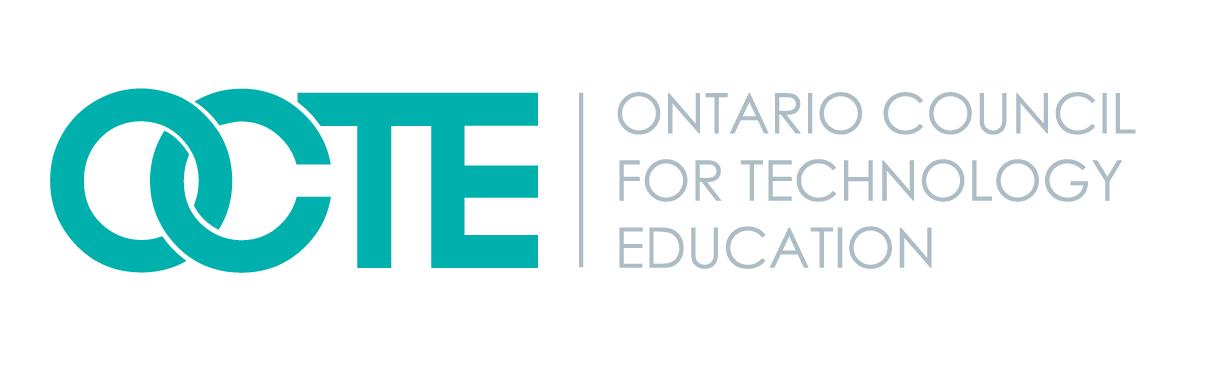 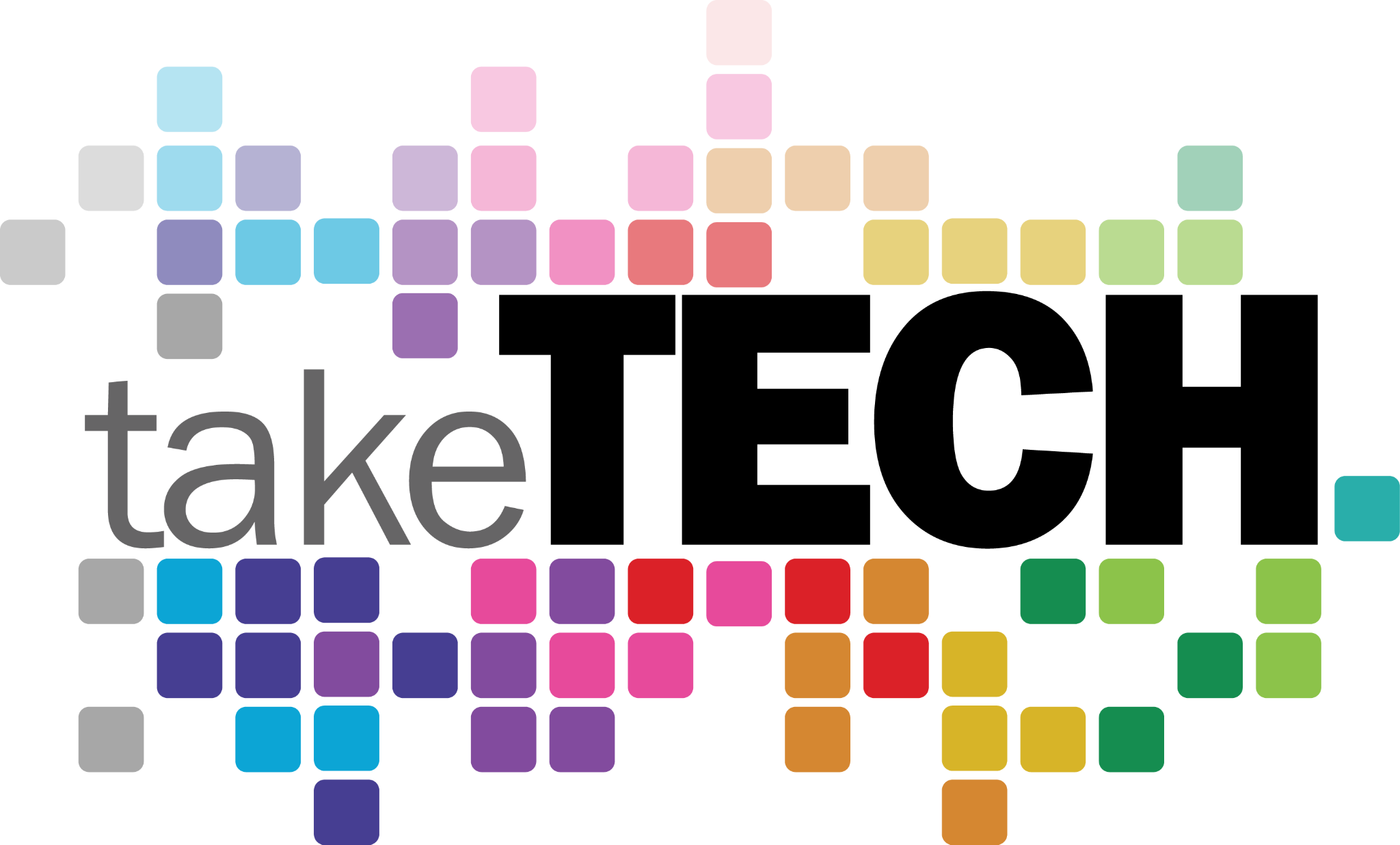 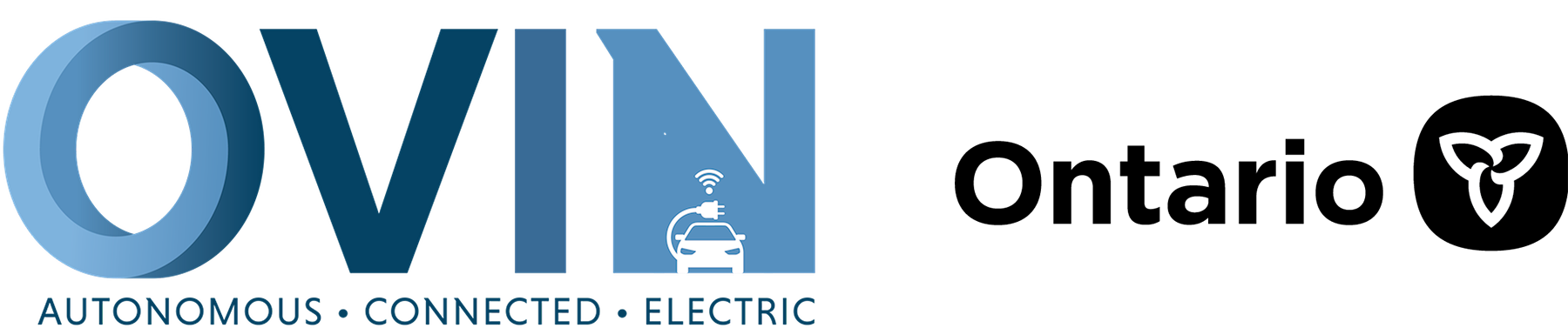 ovin-navigator.ca
‹#›
‹#›
CODE
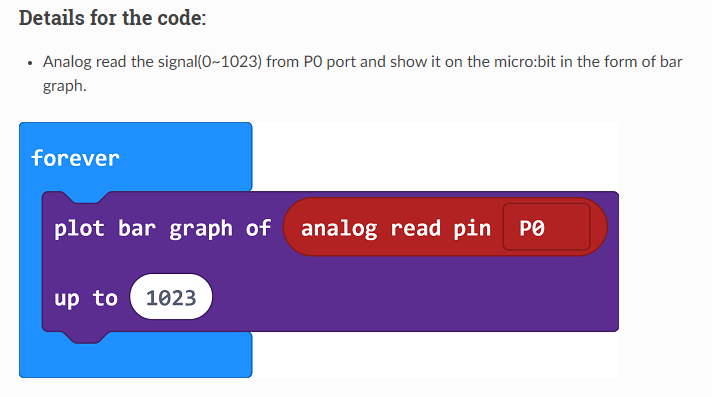 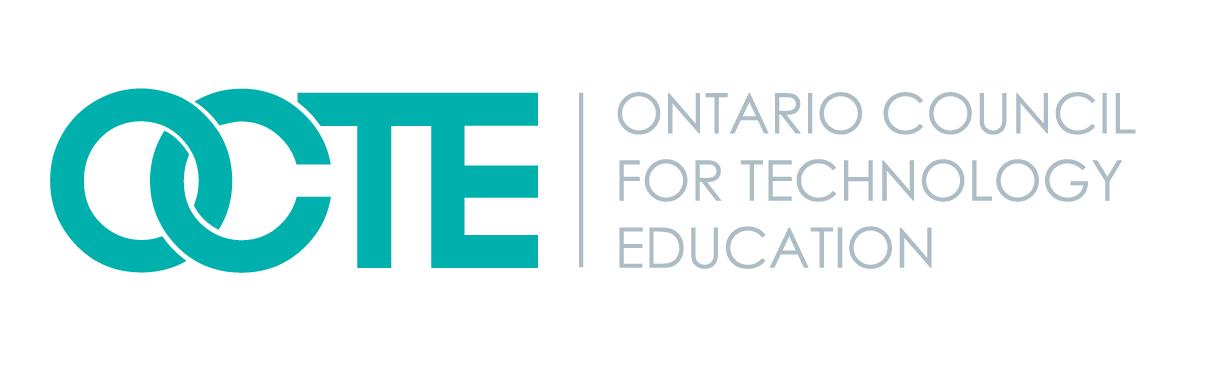 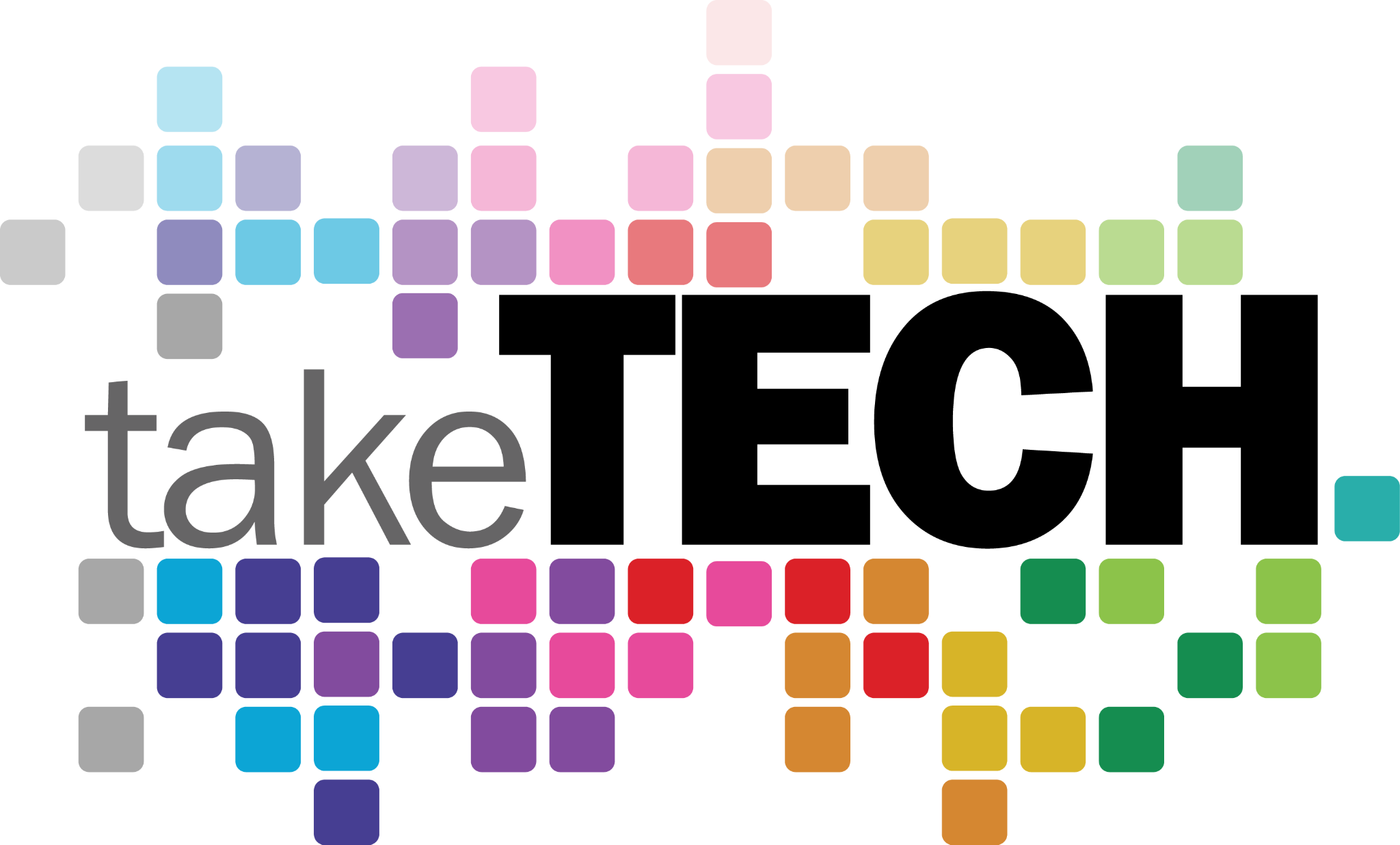 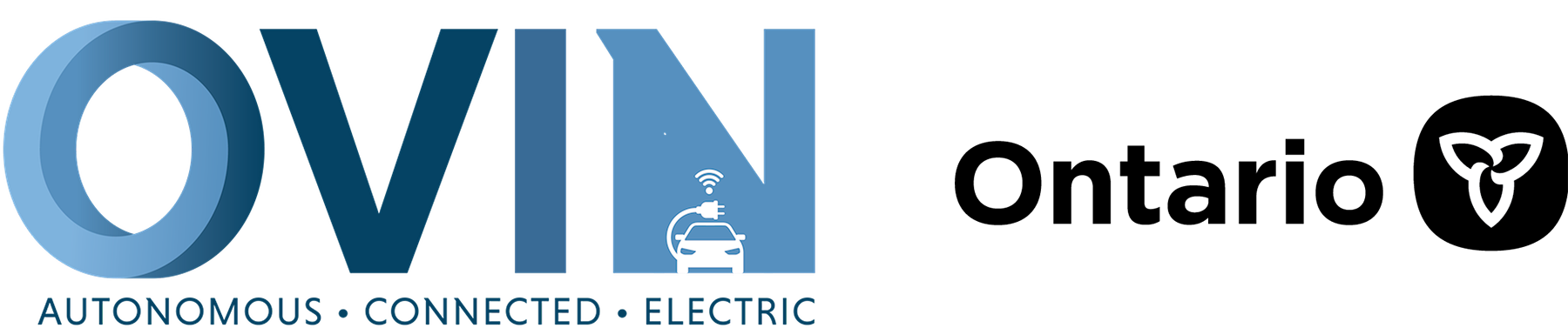 ovin-navigator.ca
‹#›
‹#›
TRIMPOT
How do we adjust the brightness of a LED, how can we design the circuit and program?
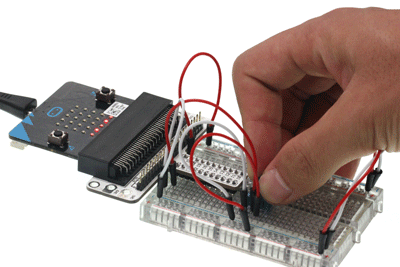 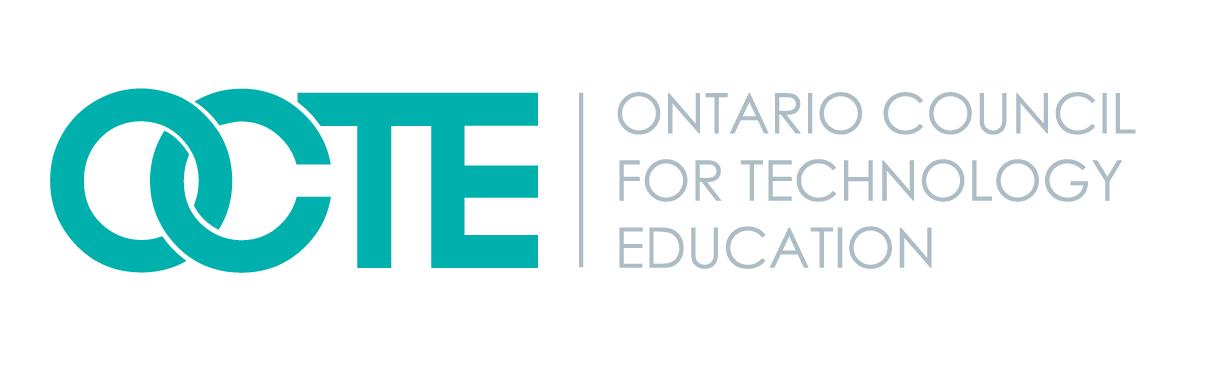 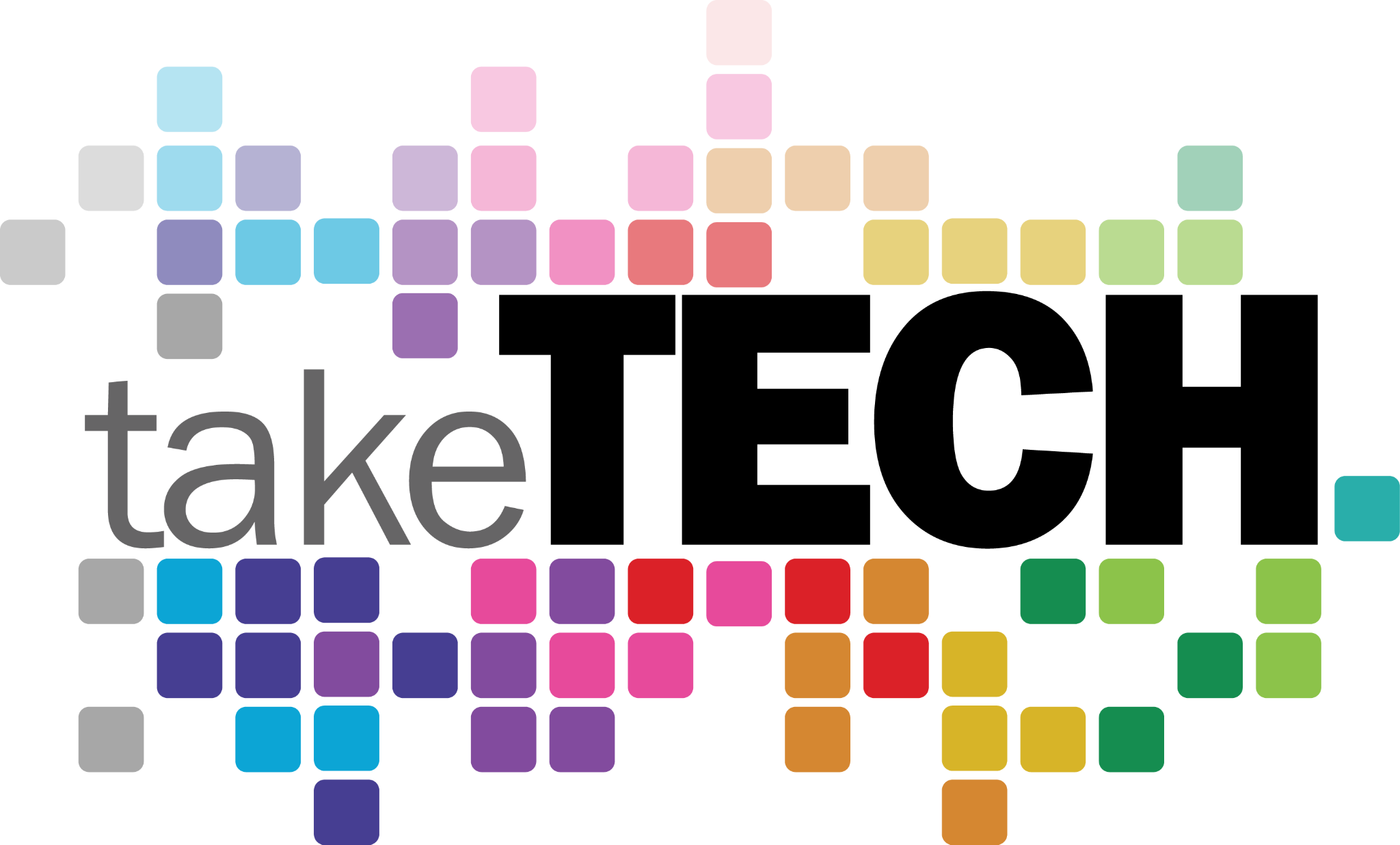 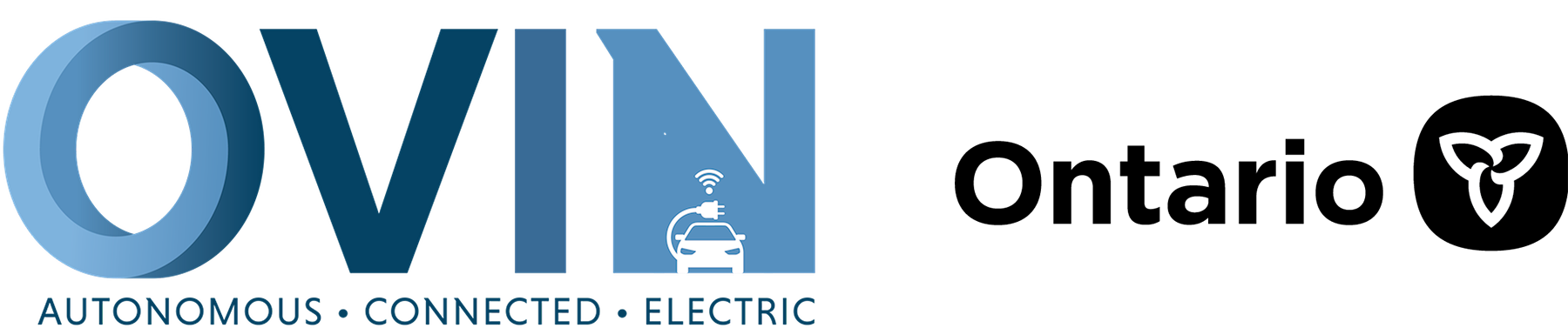 ovin-navigator.ca
‹#›
‹#›
Day 3
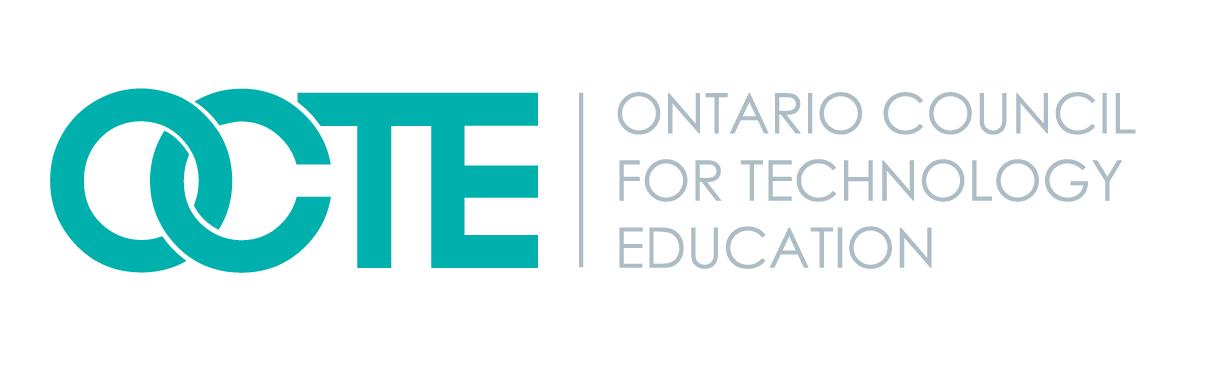 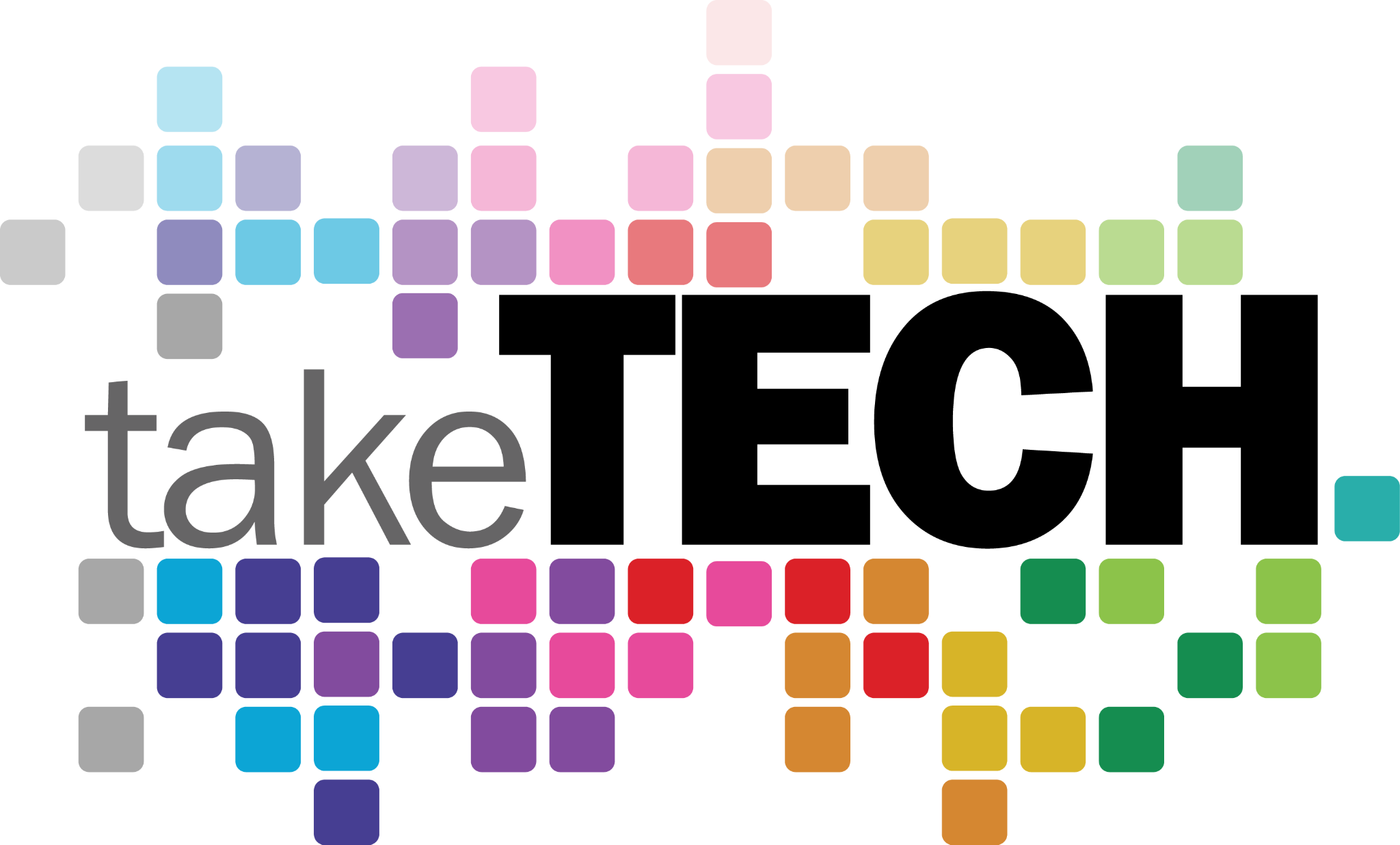 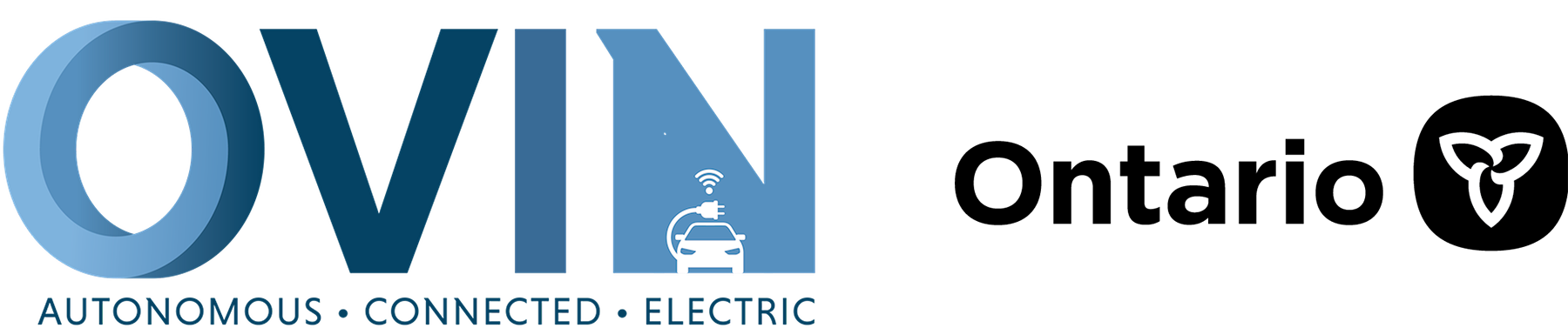 ovin-navigator.ca
‹#›
‹#›
‹#›
Let’s try the next one as a whole class
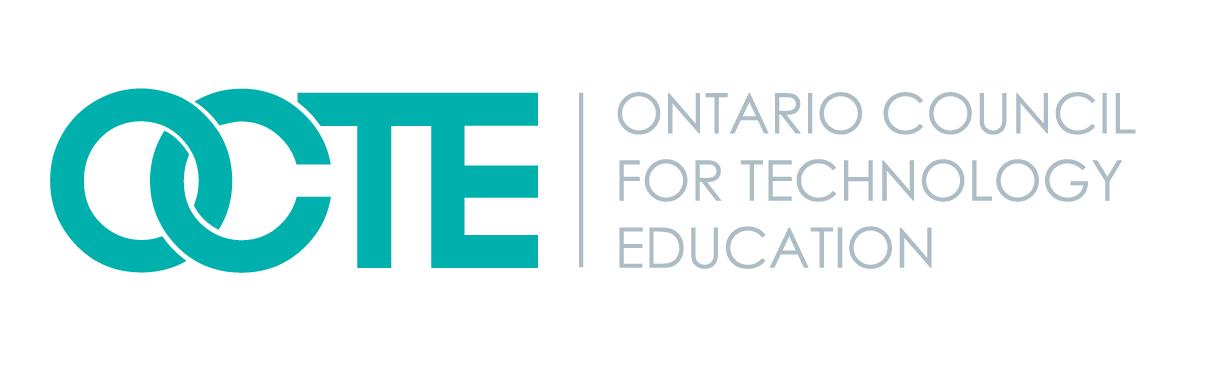 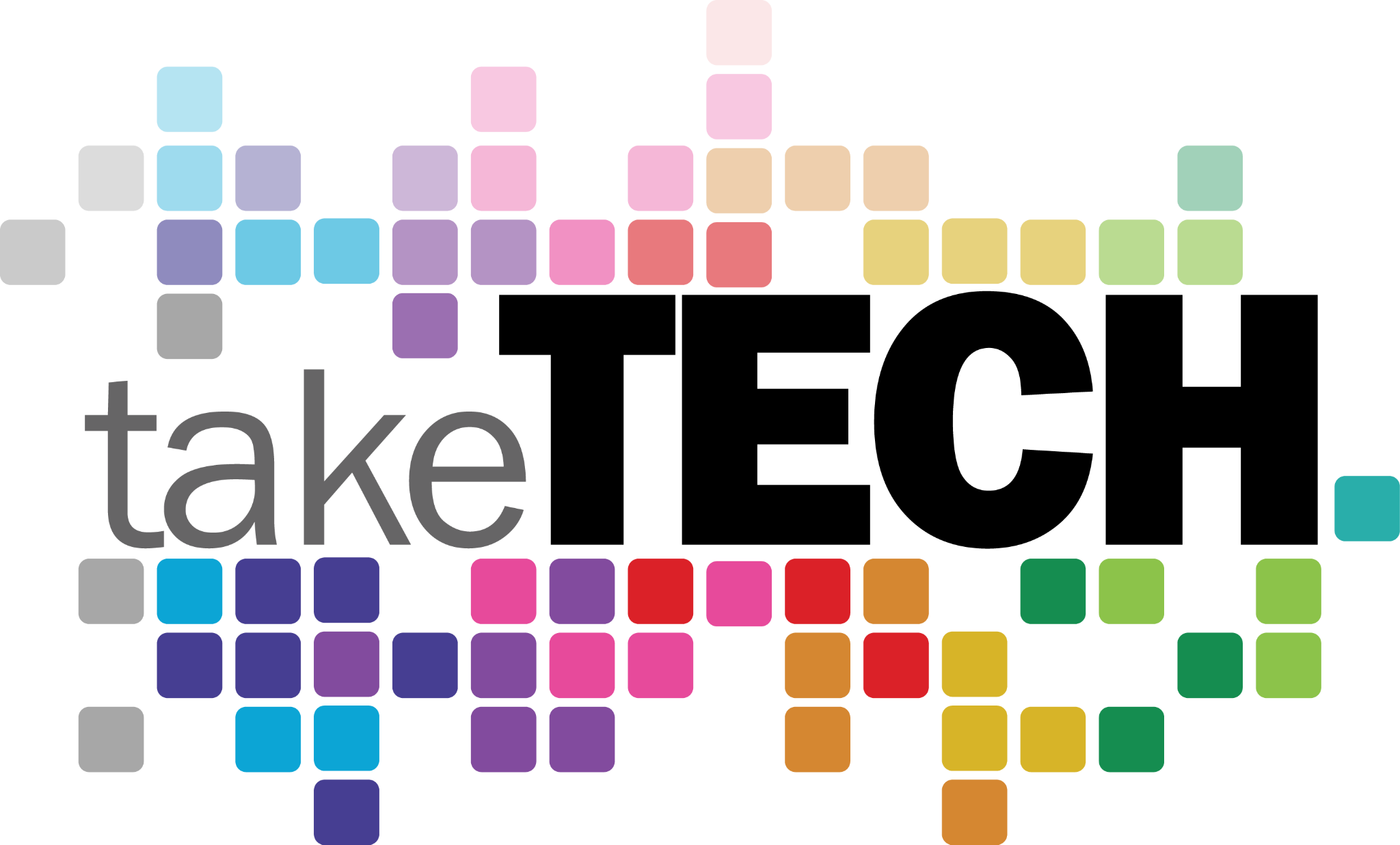 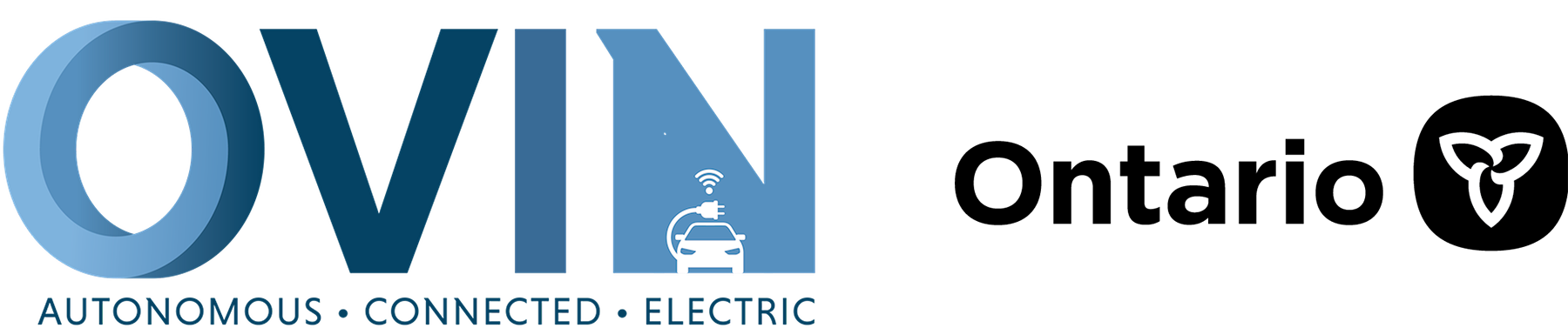 ovin-navigator.ca
‹#›
‹#›
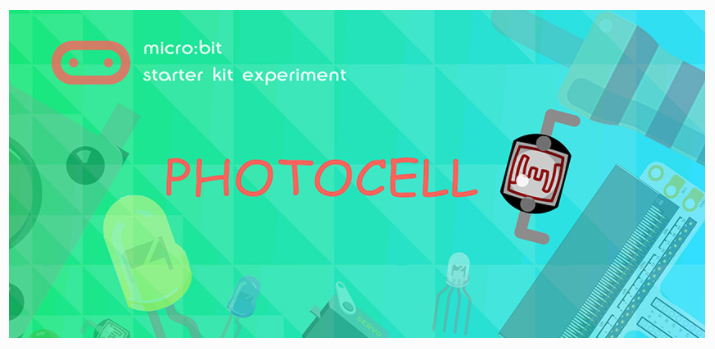 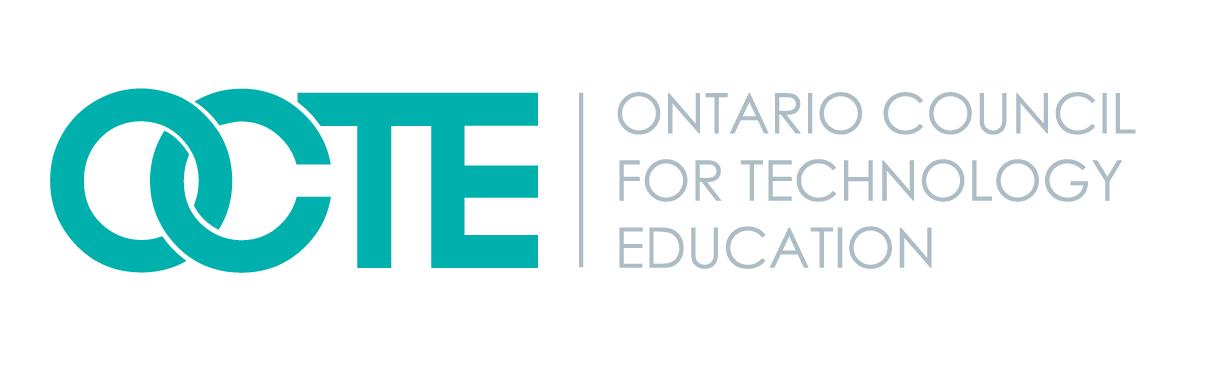 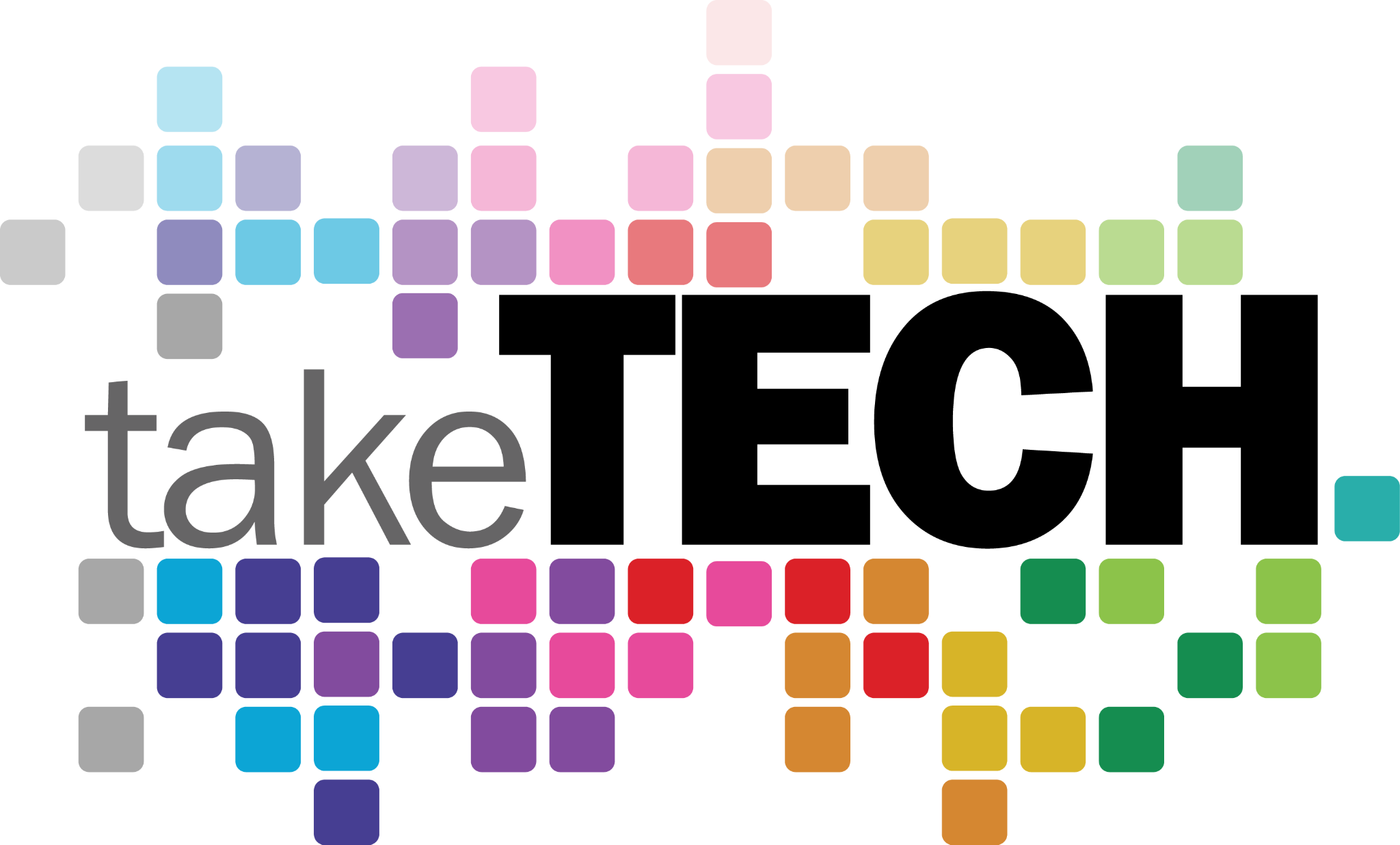 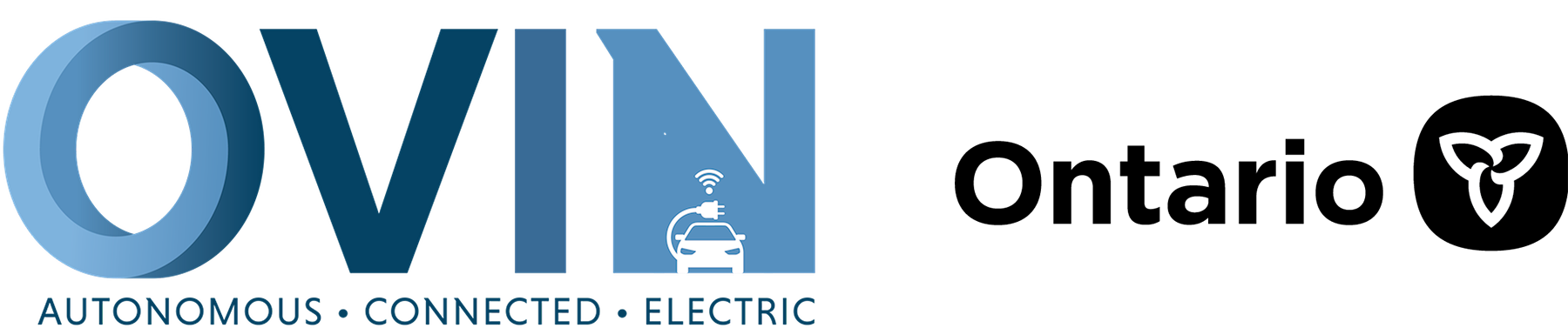 ovin-navigator.ca
‹#›
‹#›
What is a light sensor
(Warning beginning is a bit cheesy! lol) Watch till 3:36
Do you have a night light still?
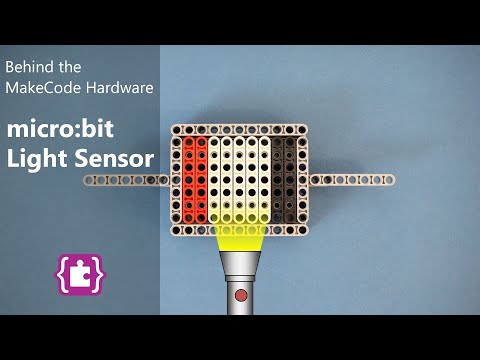 YES?
NO?
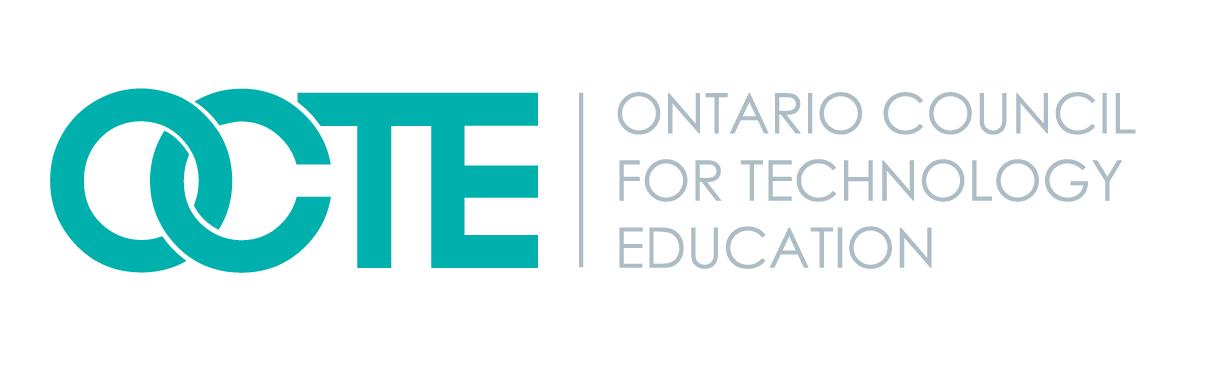 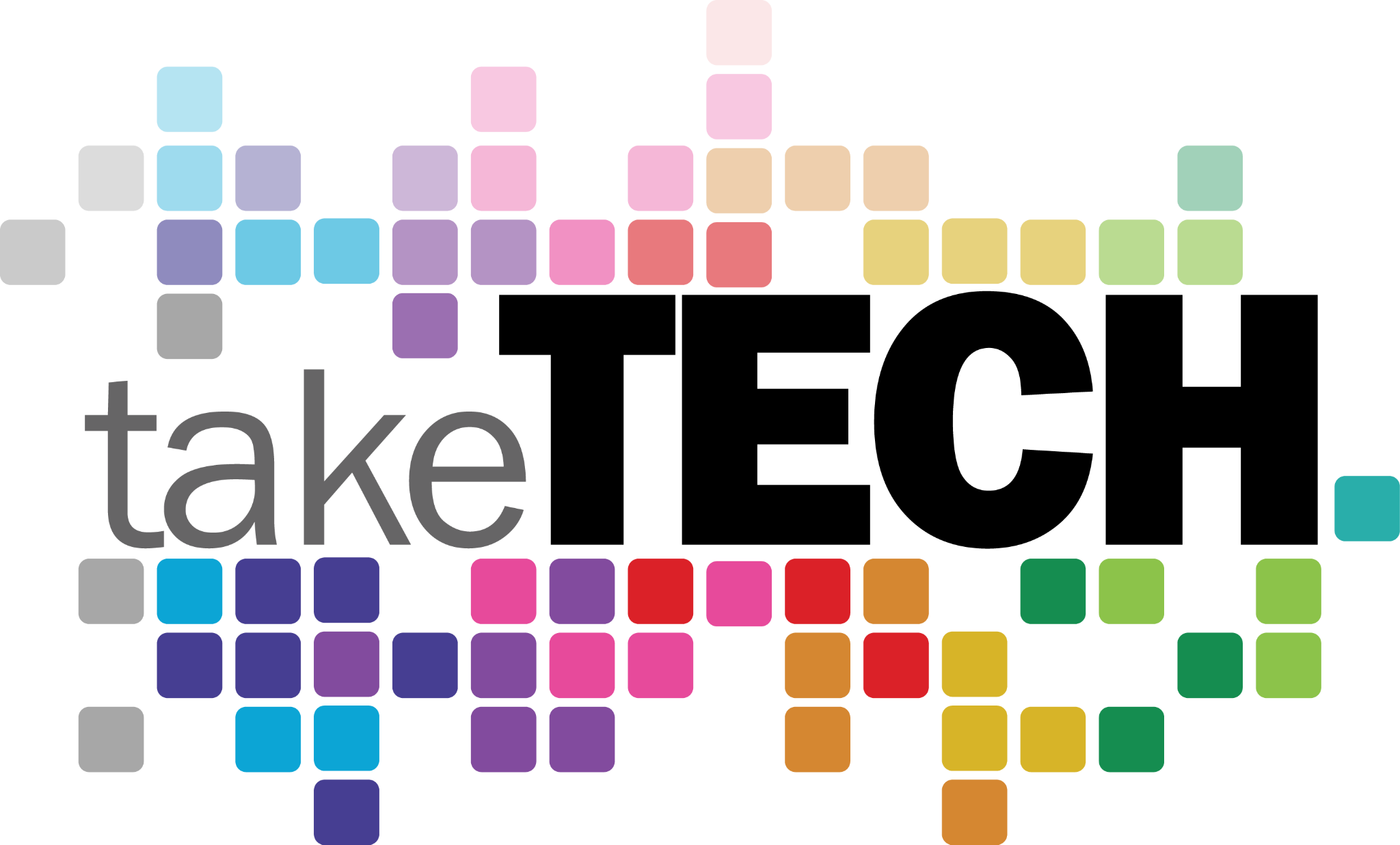 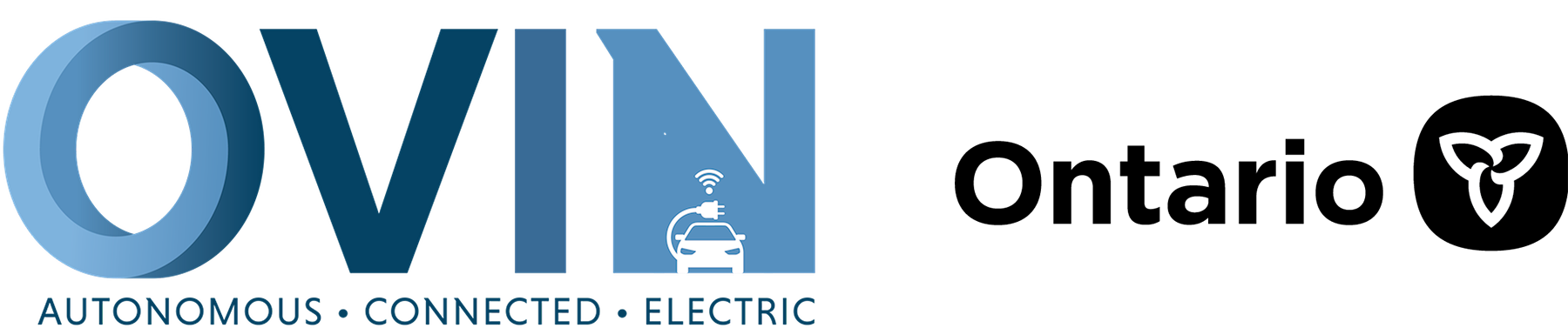 ovin-navigator.ca
‹#›
‹#›
Photocell
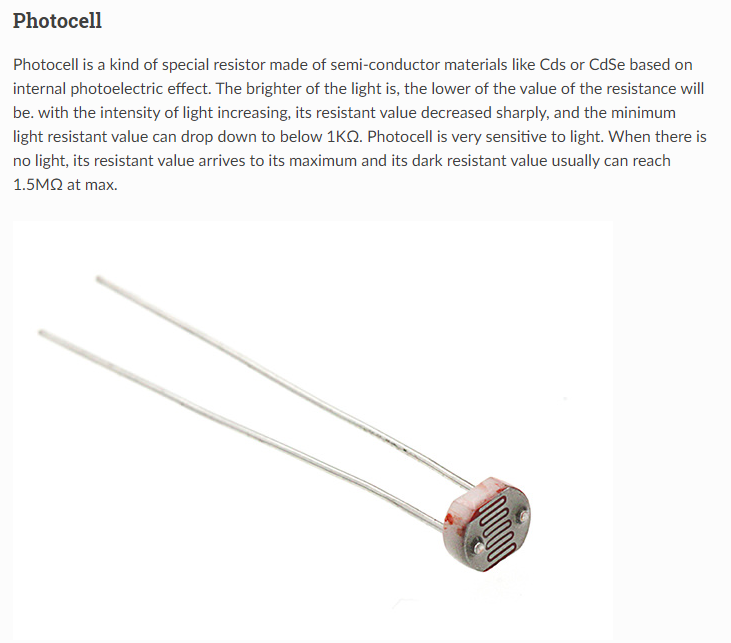 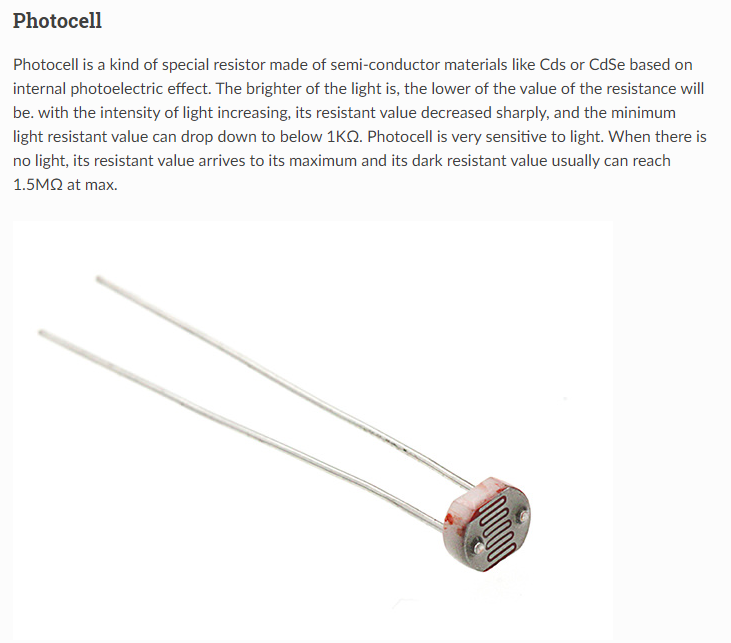 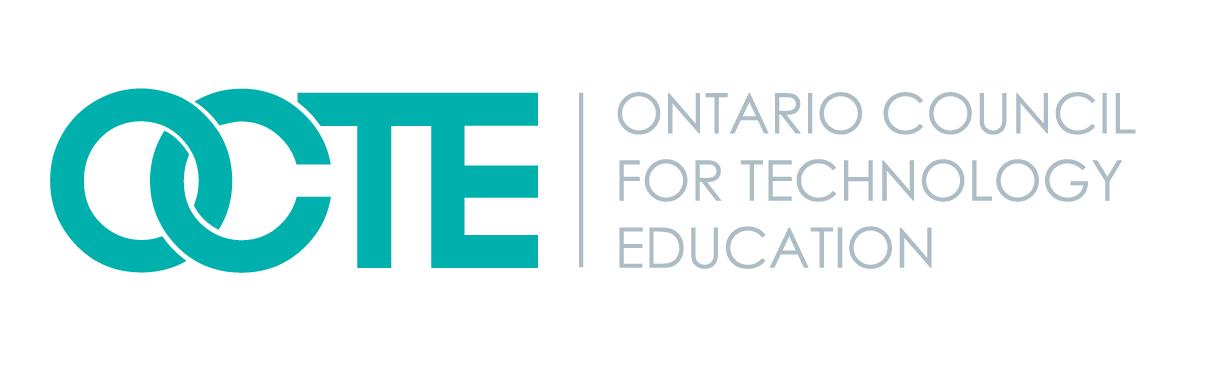 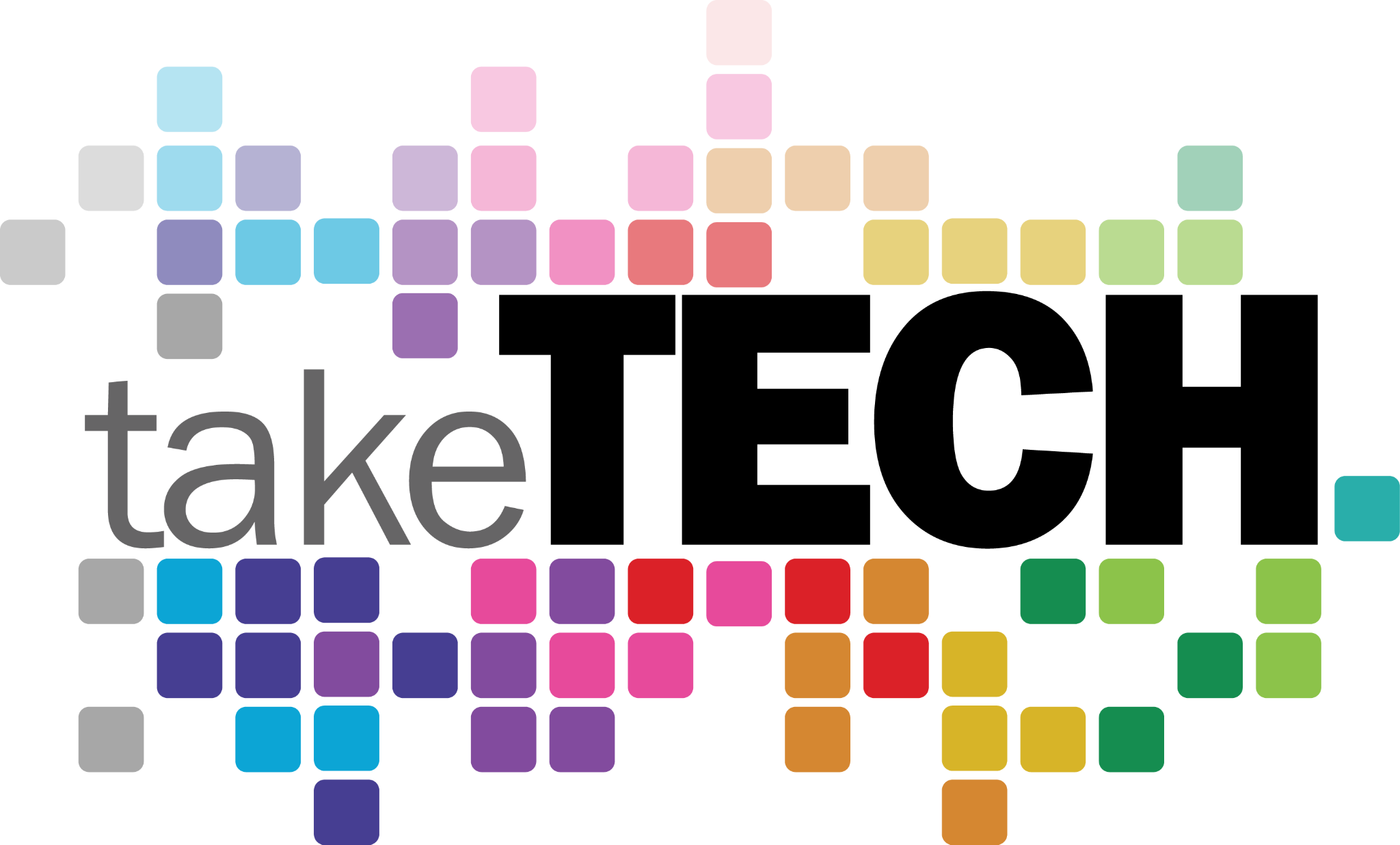 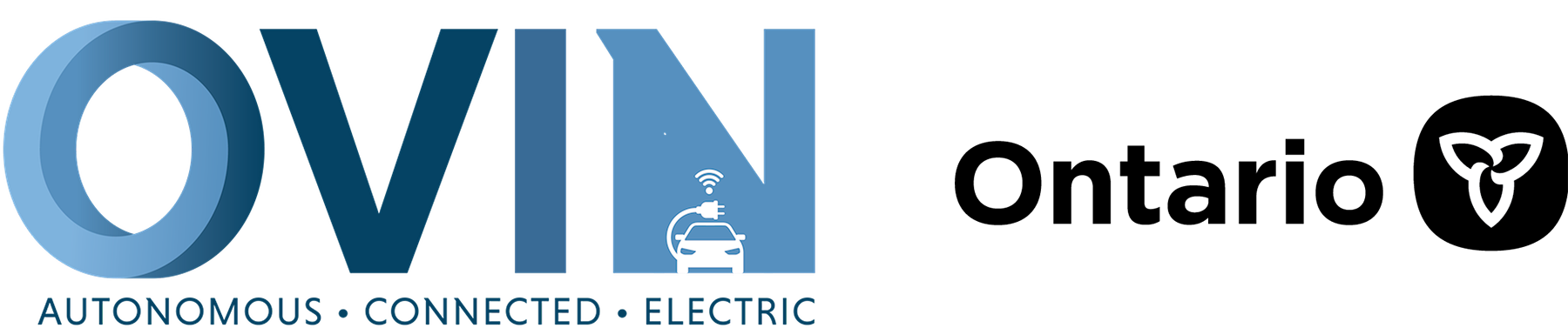 ovin-navigator.ca
‹#›
‹#›
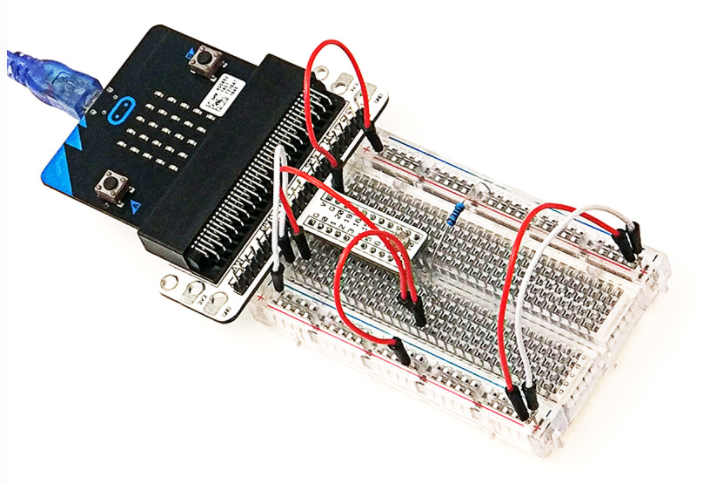 What it looks like connected
Connect your components according to the photo below:
Connect the photocell to P0 port
Connect the brown resistor with the photocell
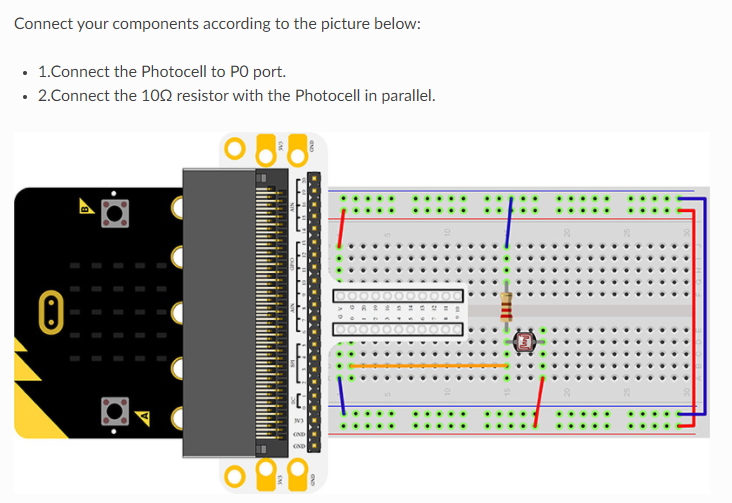 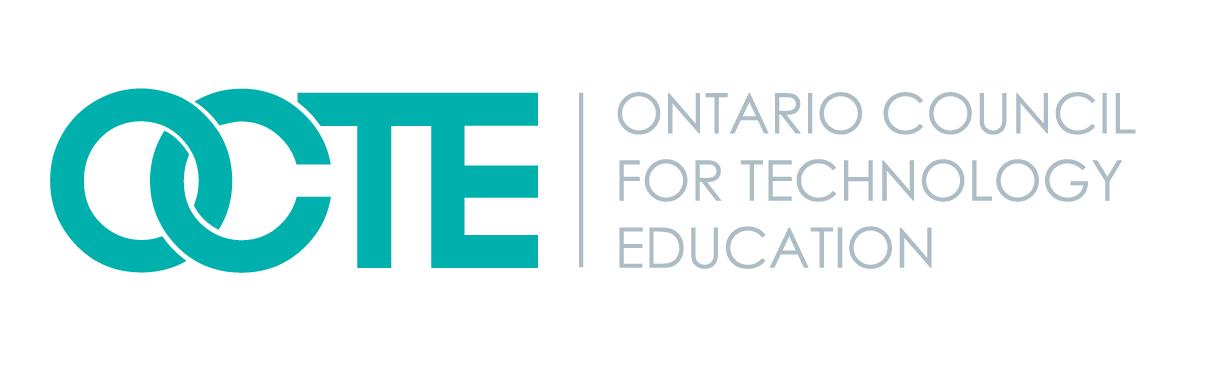 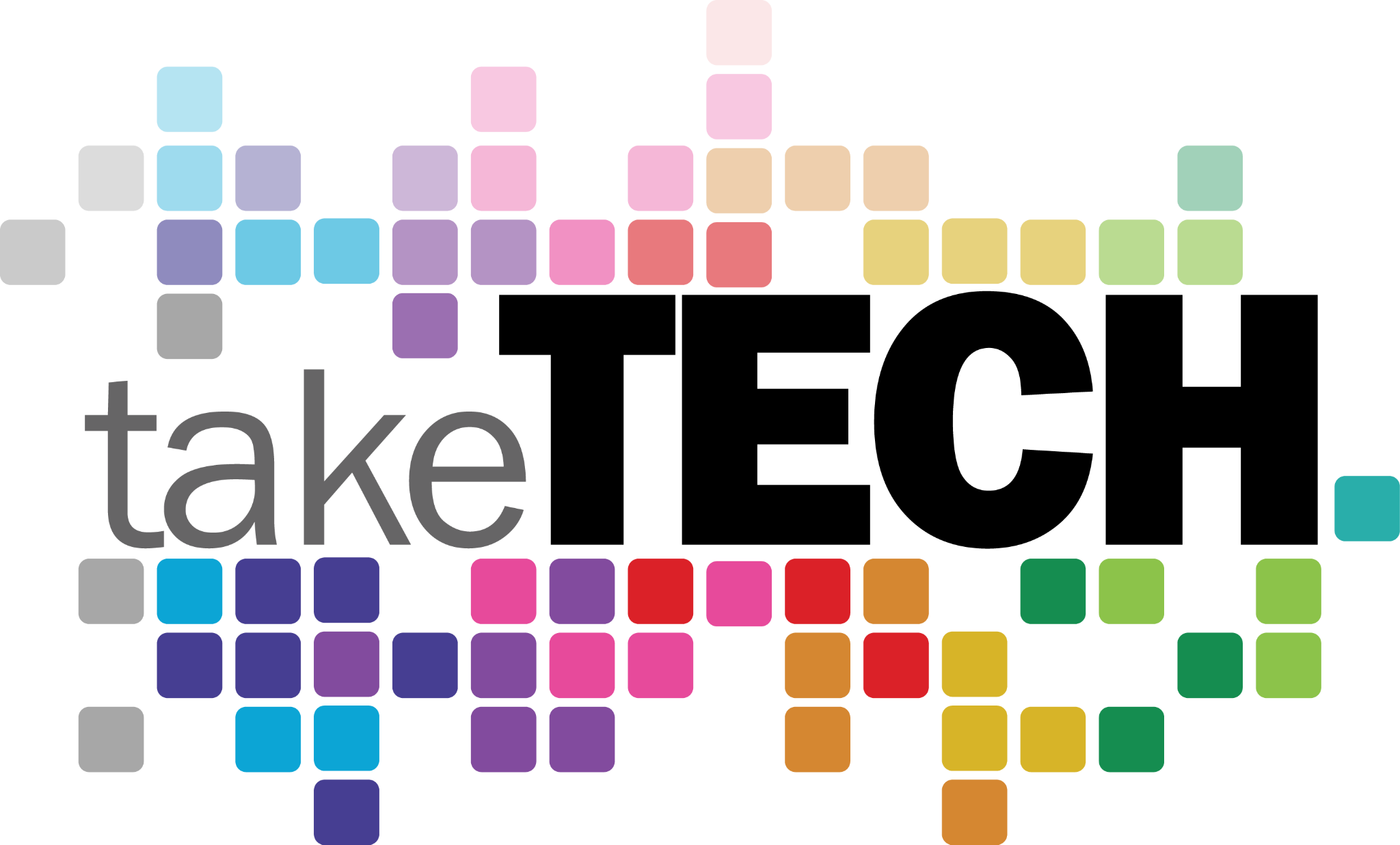 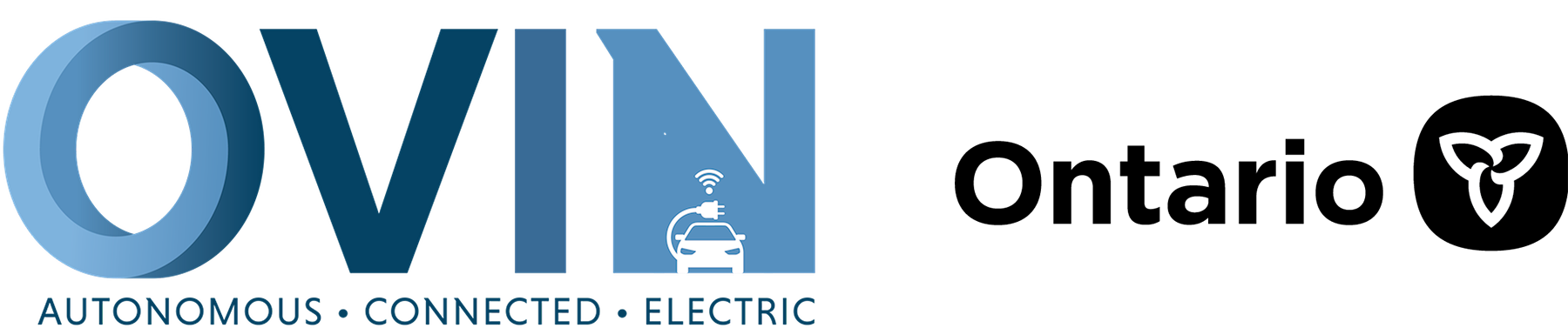 ovin-navigator.ca
‹#›
‹#›
CODE: The reasoning behind what we are doing
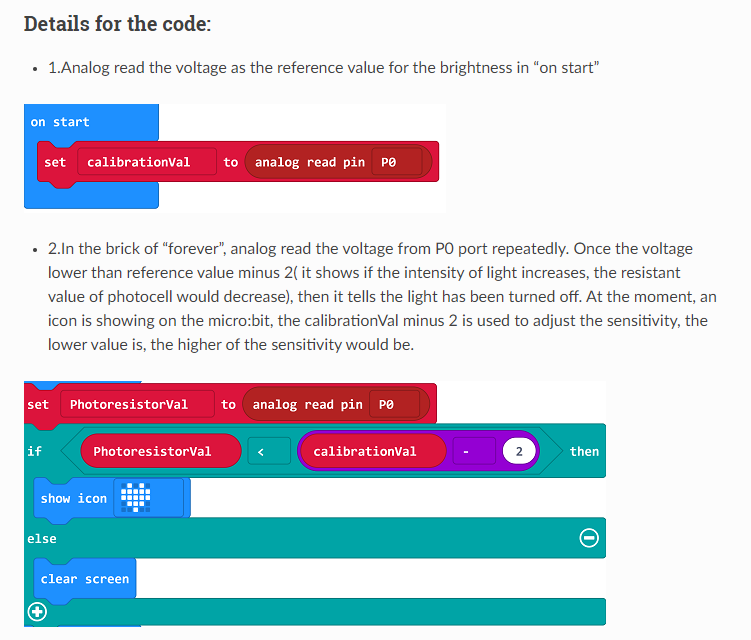 In the brick of “forever”, analog read the voltage from P0 port repeatedly. Once the voltage lower than reference value minus 2 (it shows if the intensity of light increases, the resistant value of photocell would decrease), then it tells the light has been turned off. At the moment, an icon is showing on the micro:bit the calibrationVal minus 2 is used to adjust the sensitivity, the lower value is, the higher of the sensitivity would be.
Click on each screen snip below and enlarge the photo to see your next step. (there are 8 total  photos)
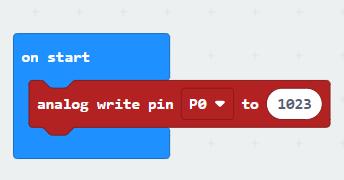 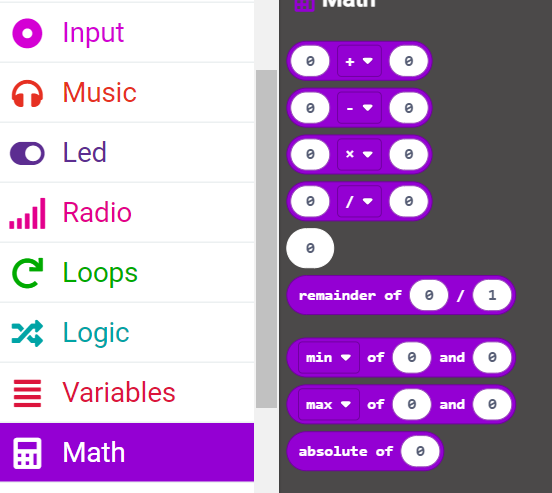 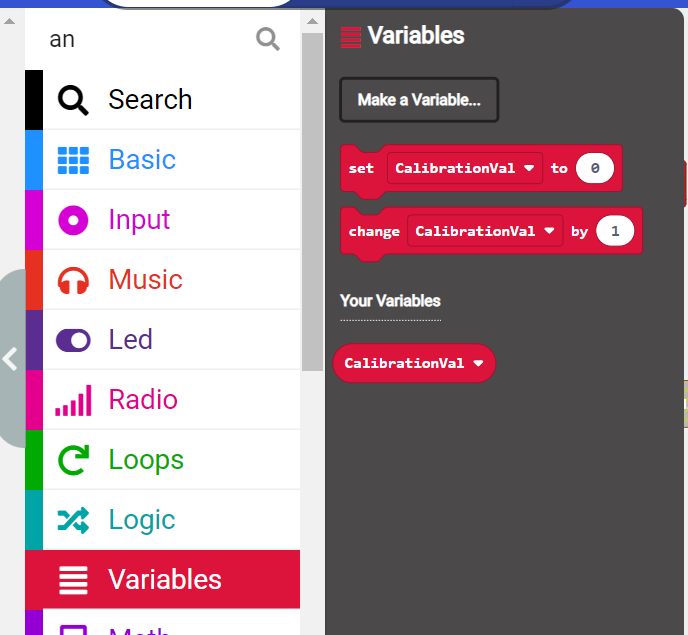 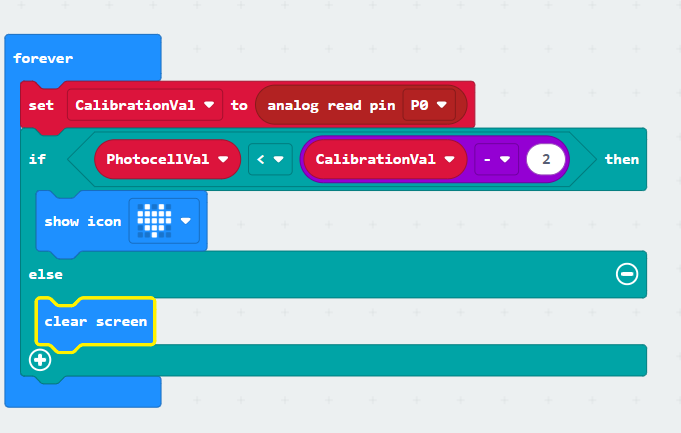 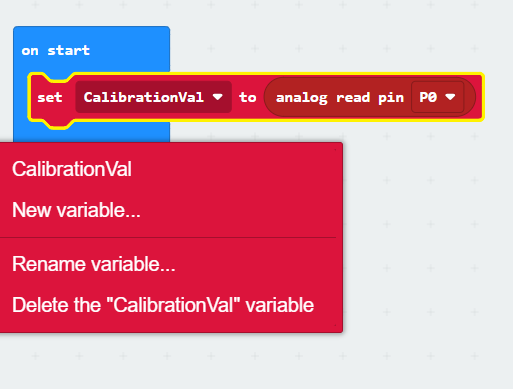 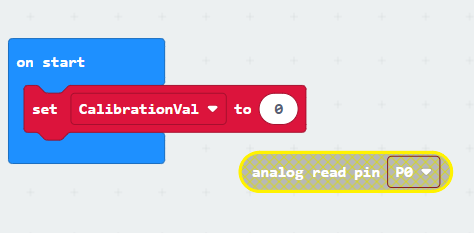 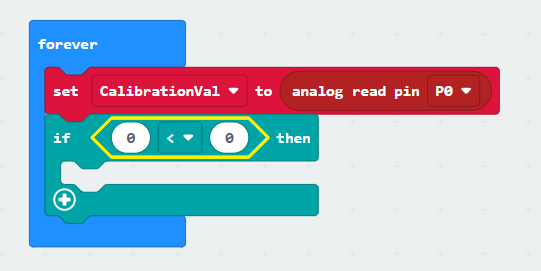 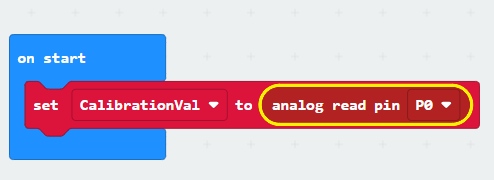 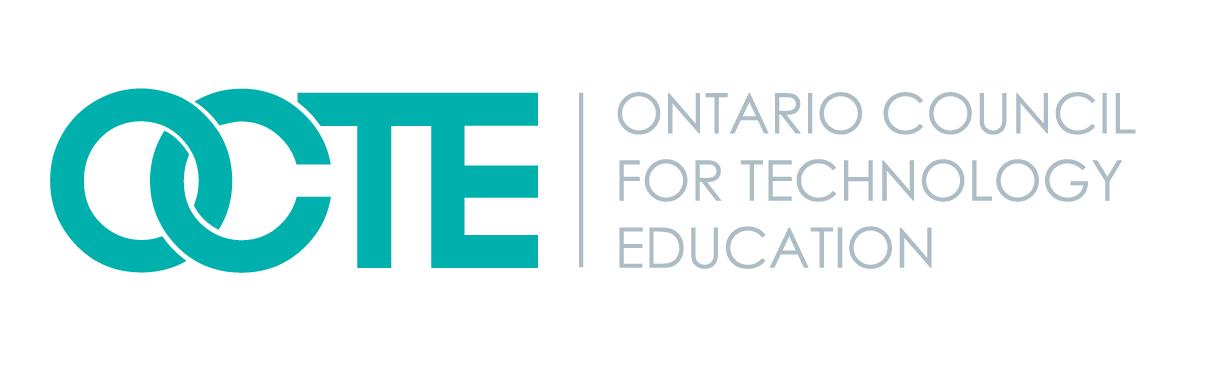 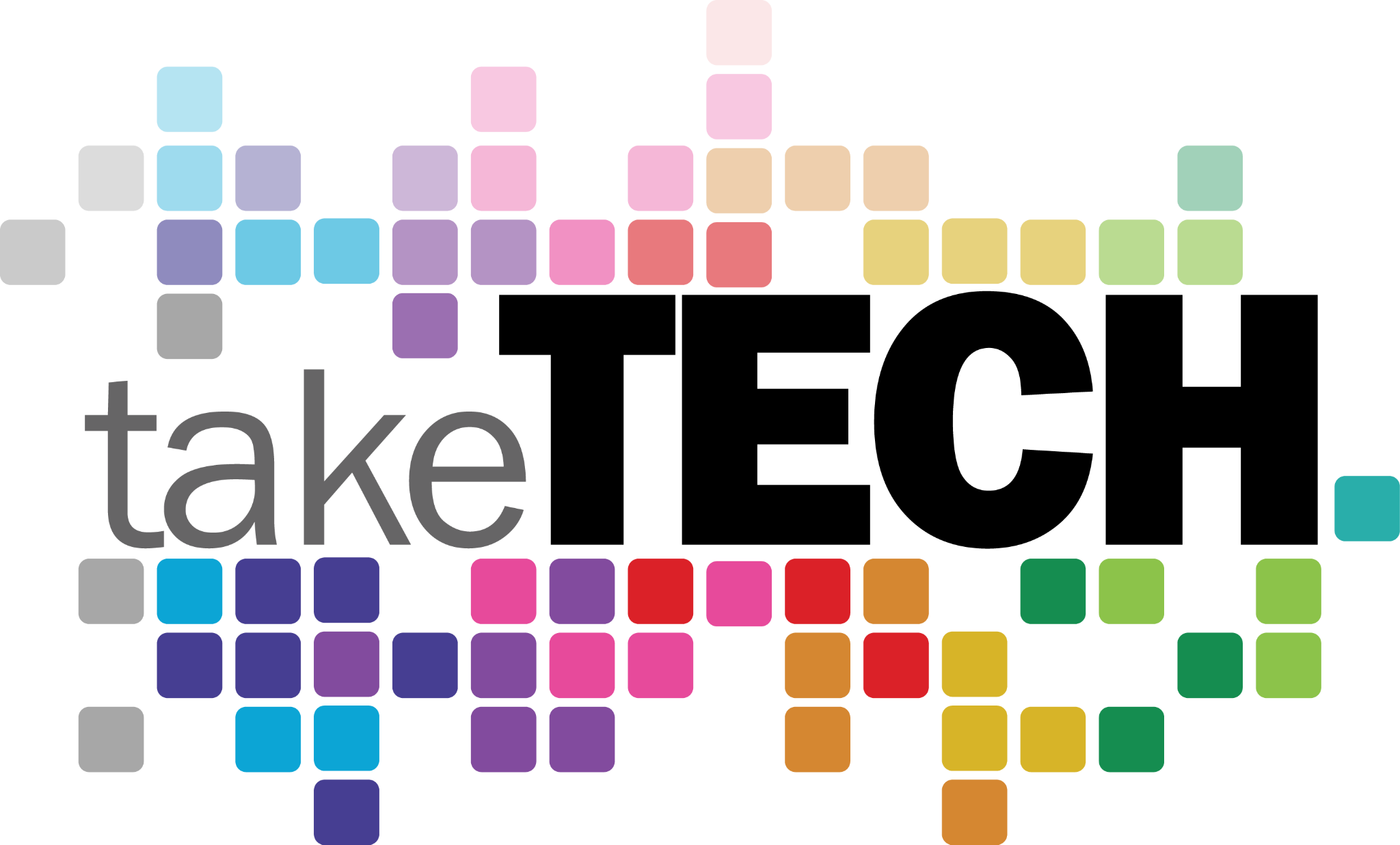 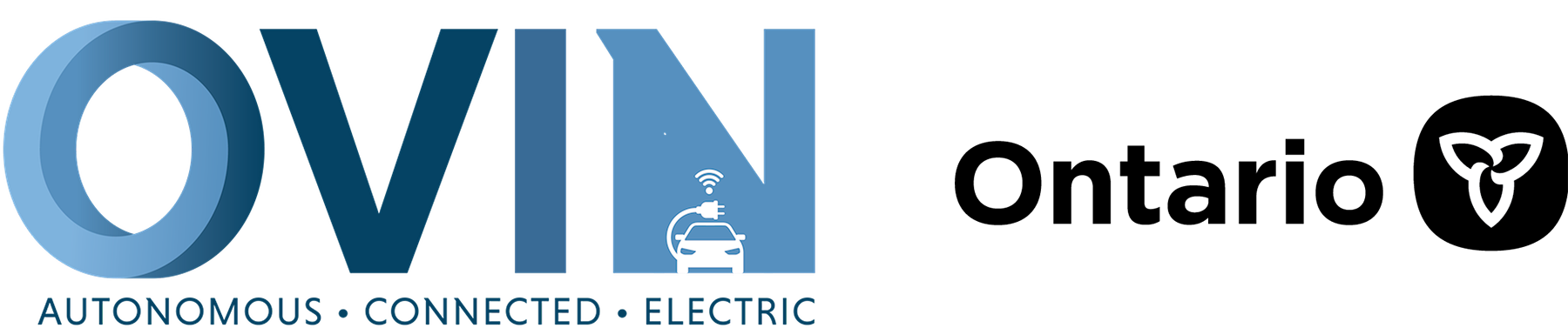 ovin-navigator.ca
‹#›
‹#›
Photocell at work
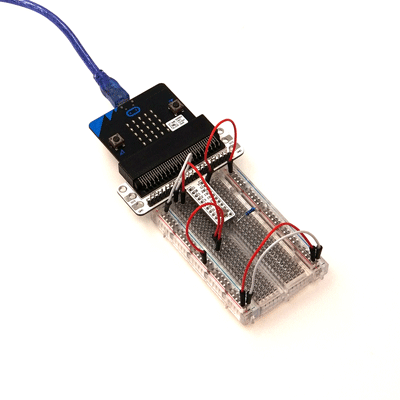 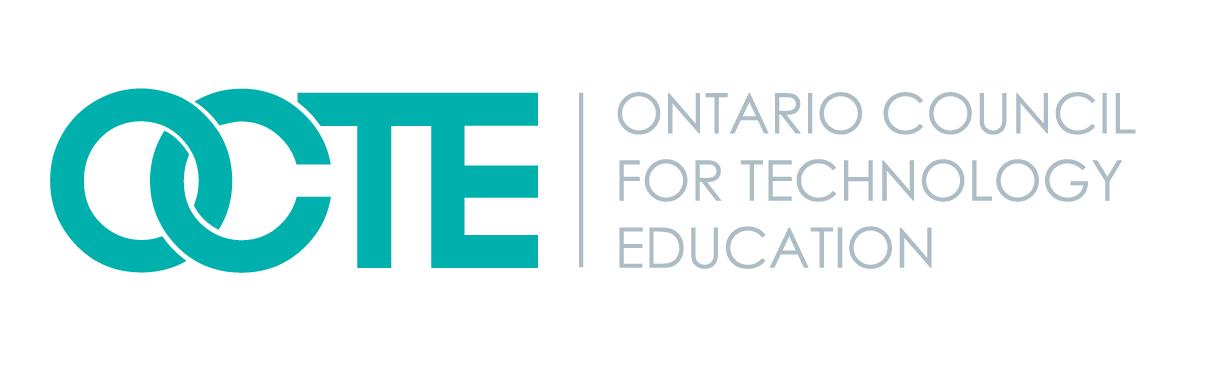 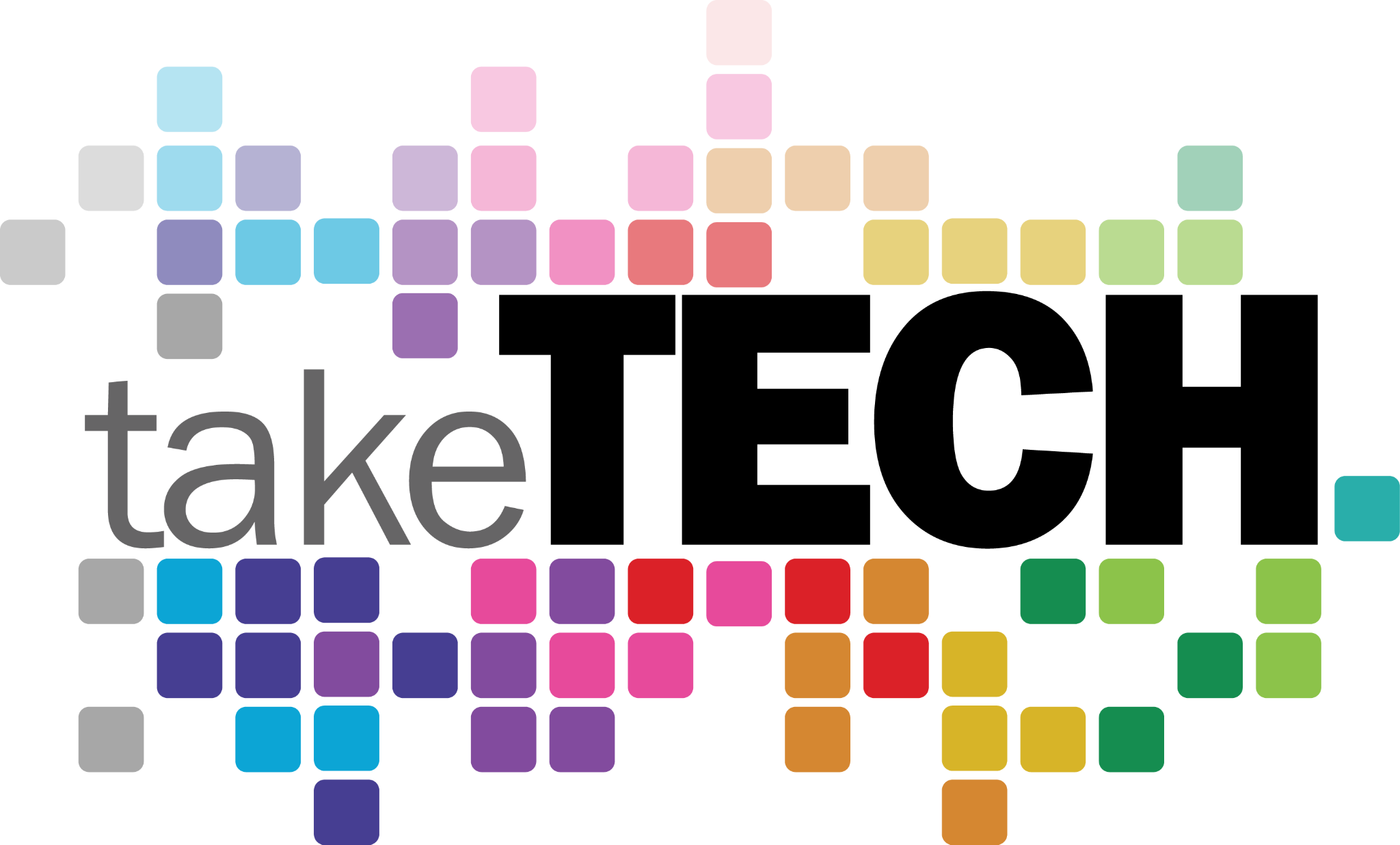 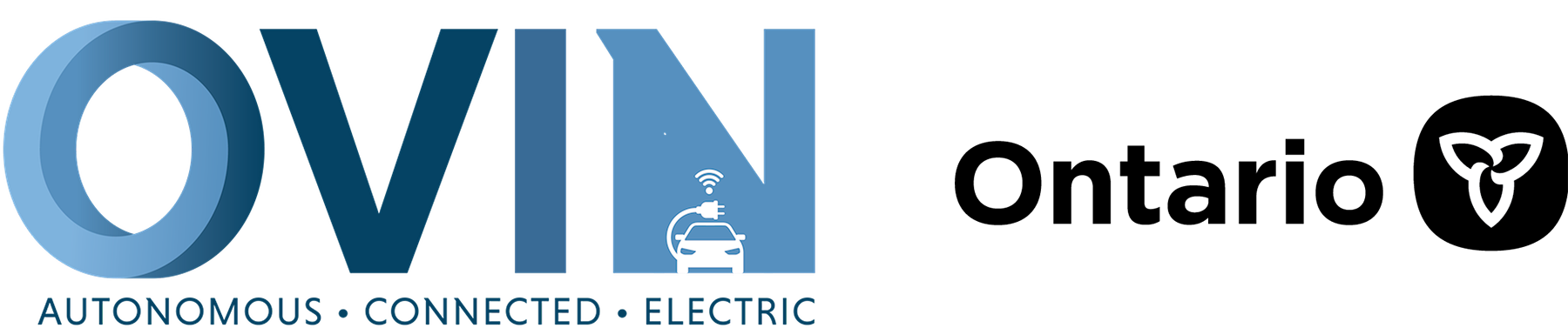 ovin-navigator.ca
‹#›
‹#›
SElect one of the following to complete on your own
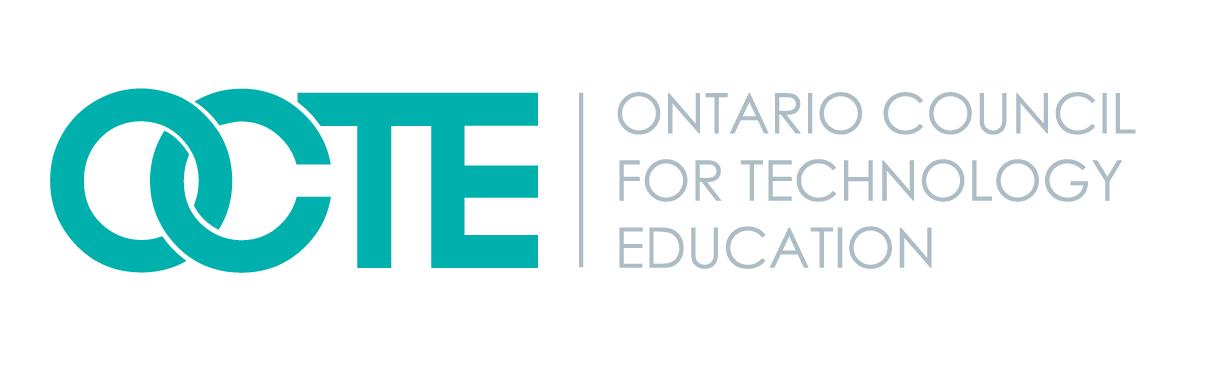 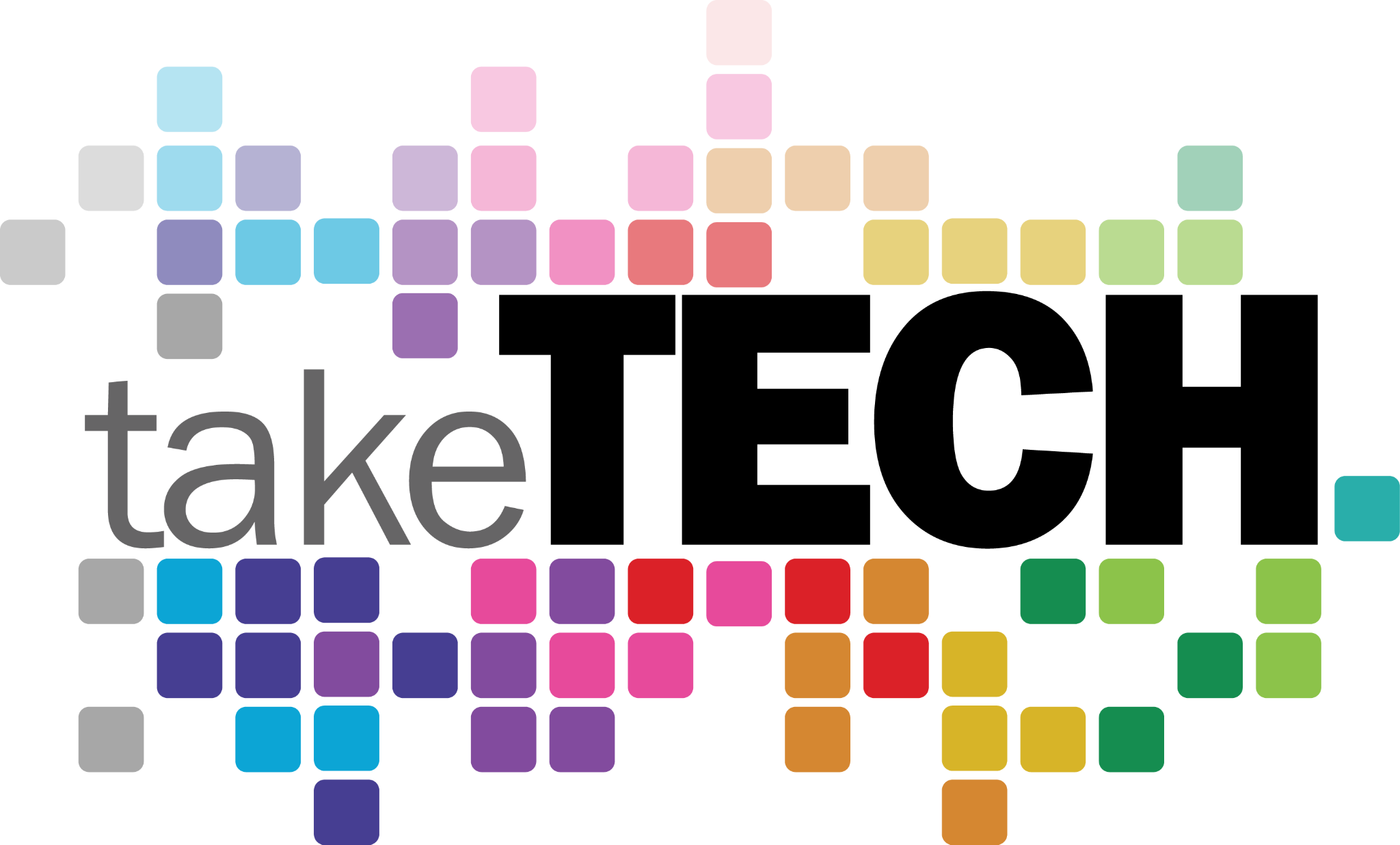 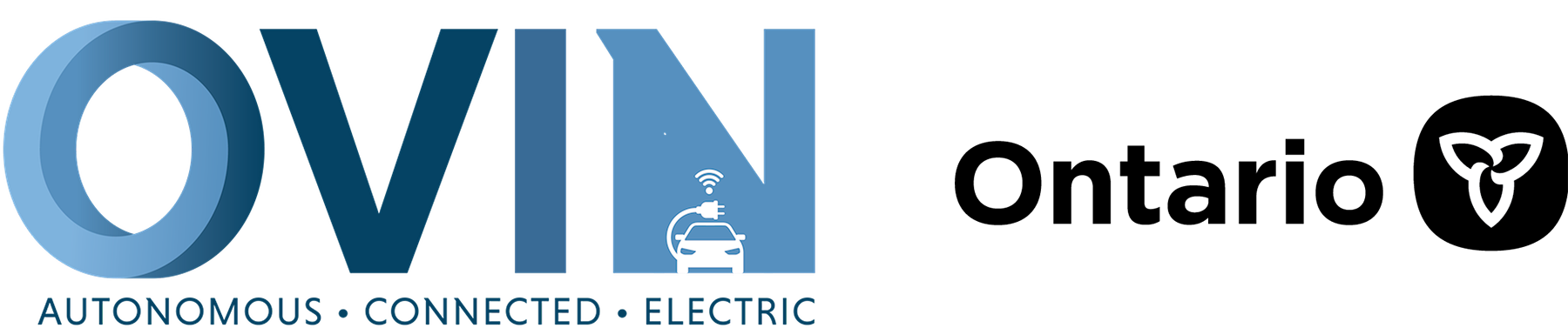 ovin-navigator.ca
‹#›
‹#›
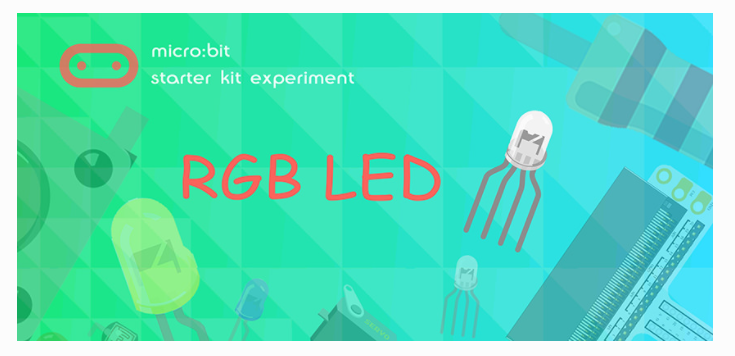 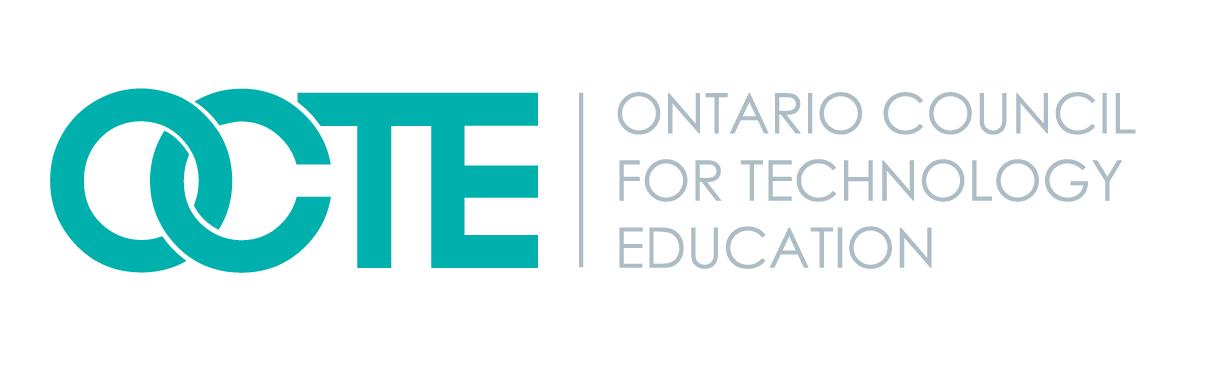 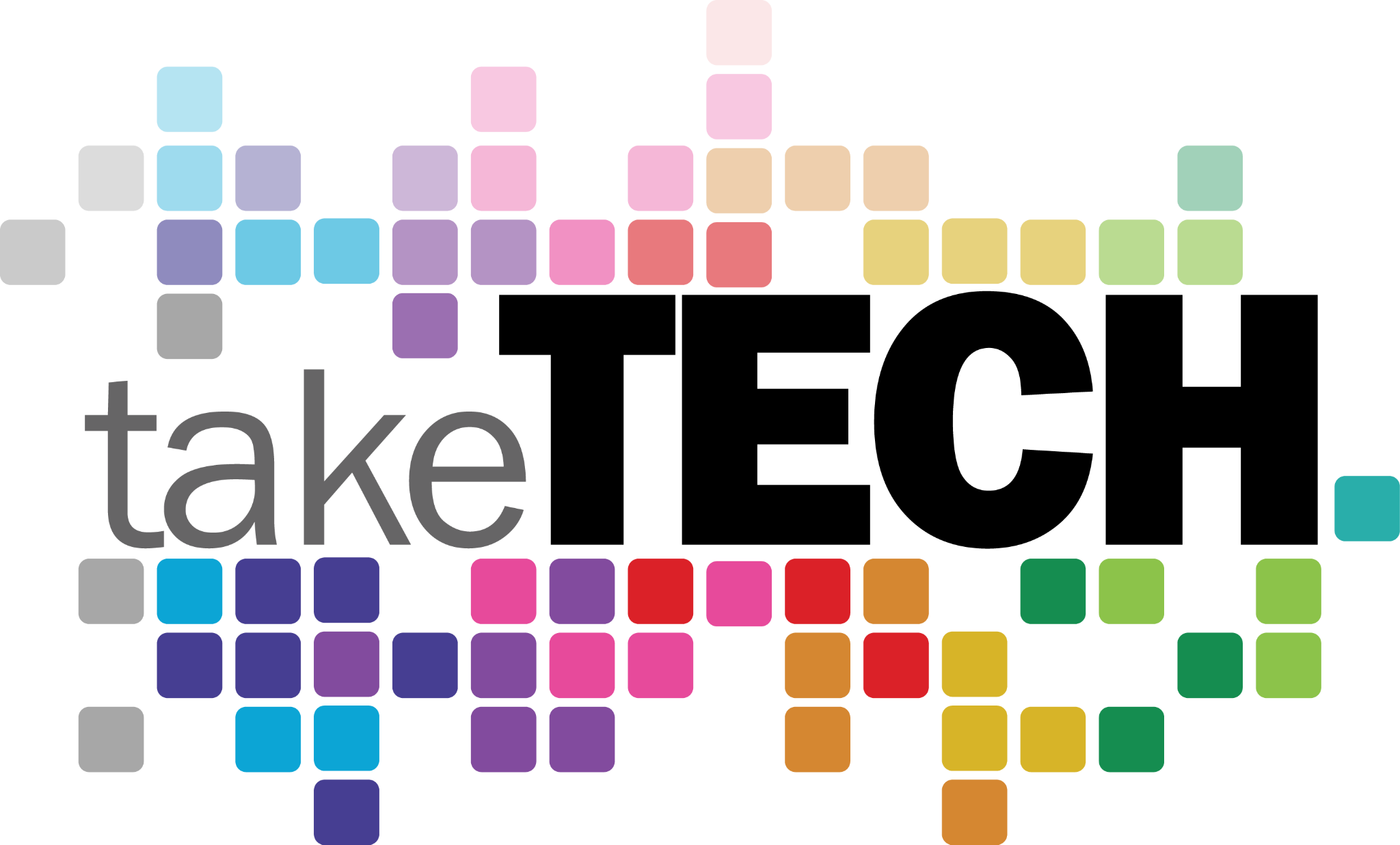 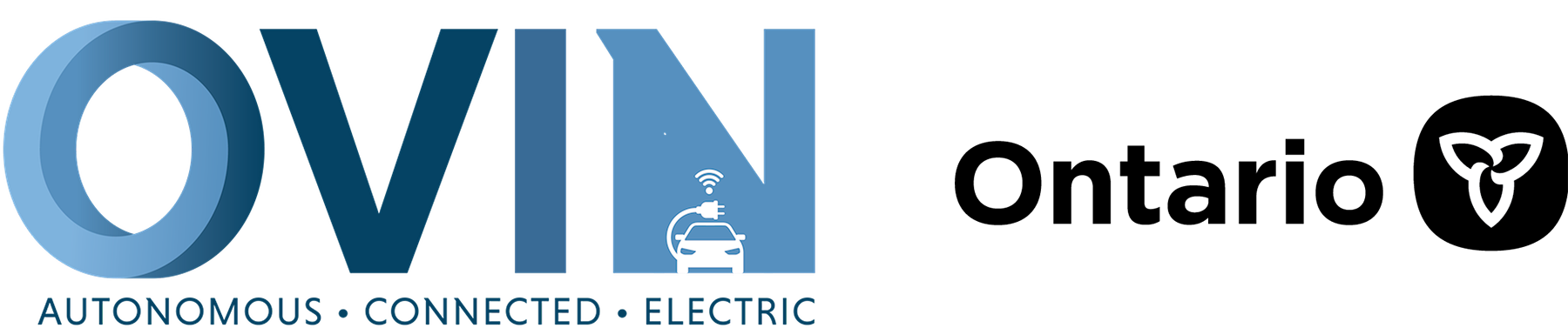 ovin-navigator.ca
‹#›
‹#›
RGB LED
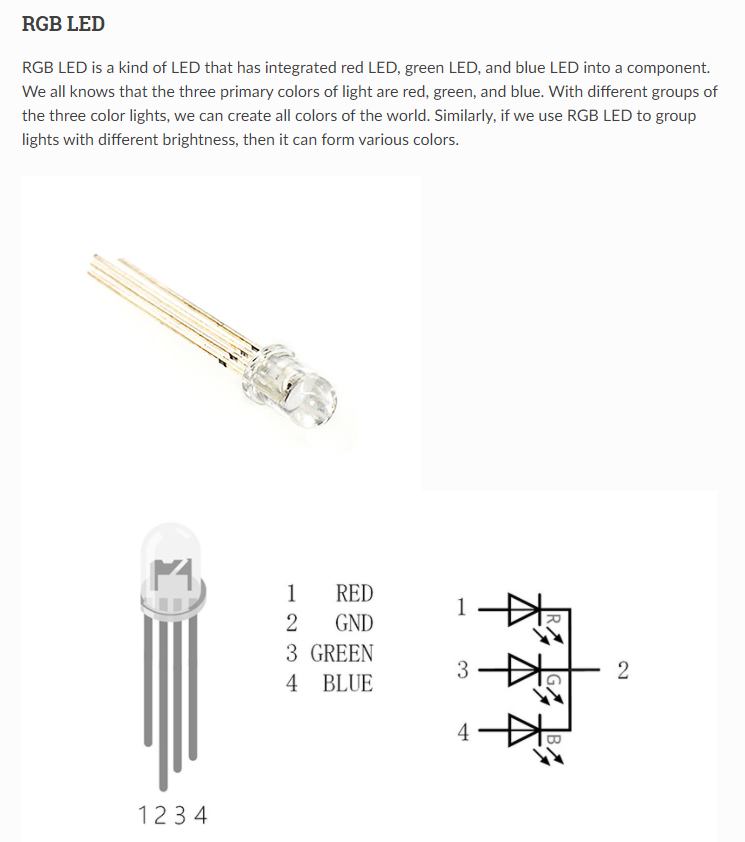 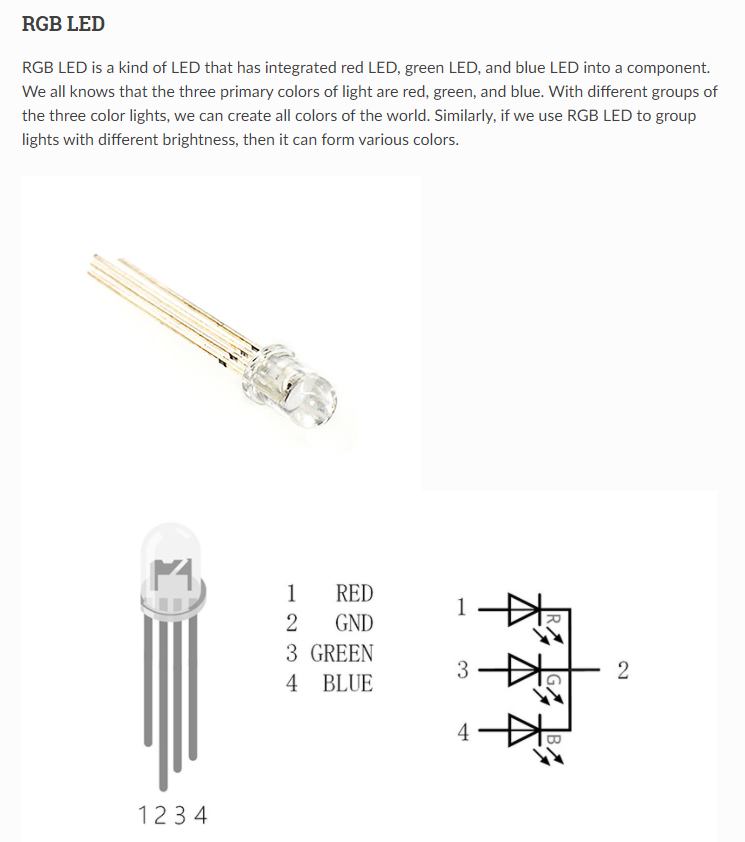 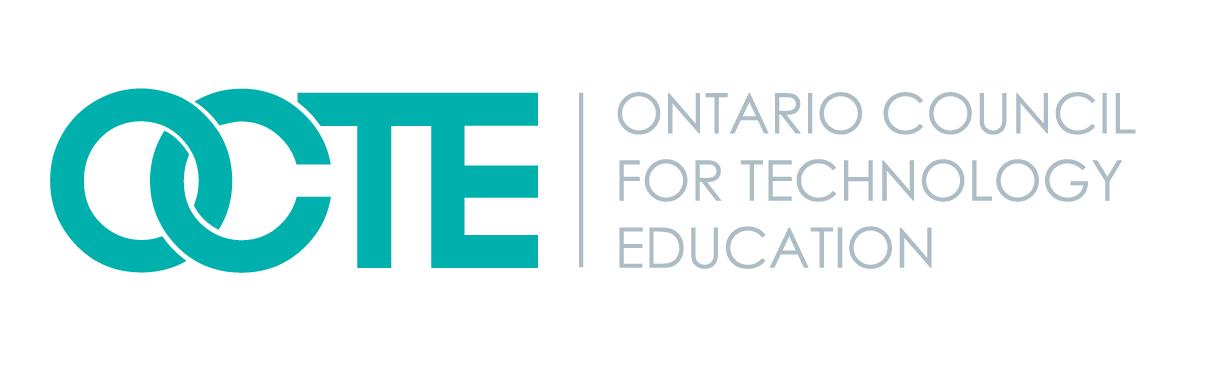 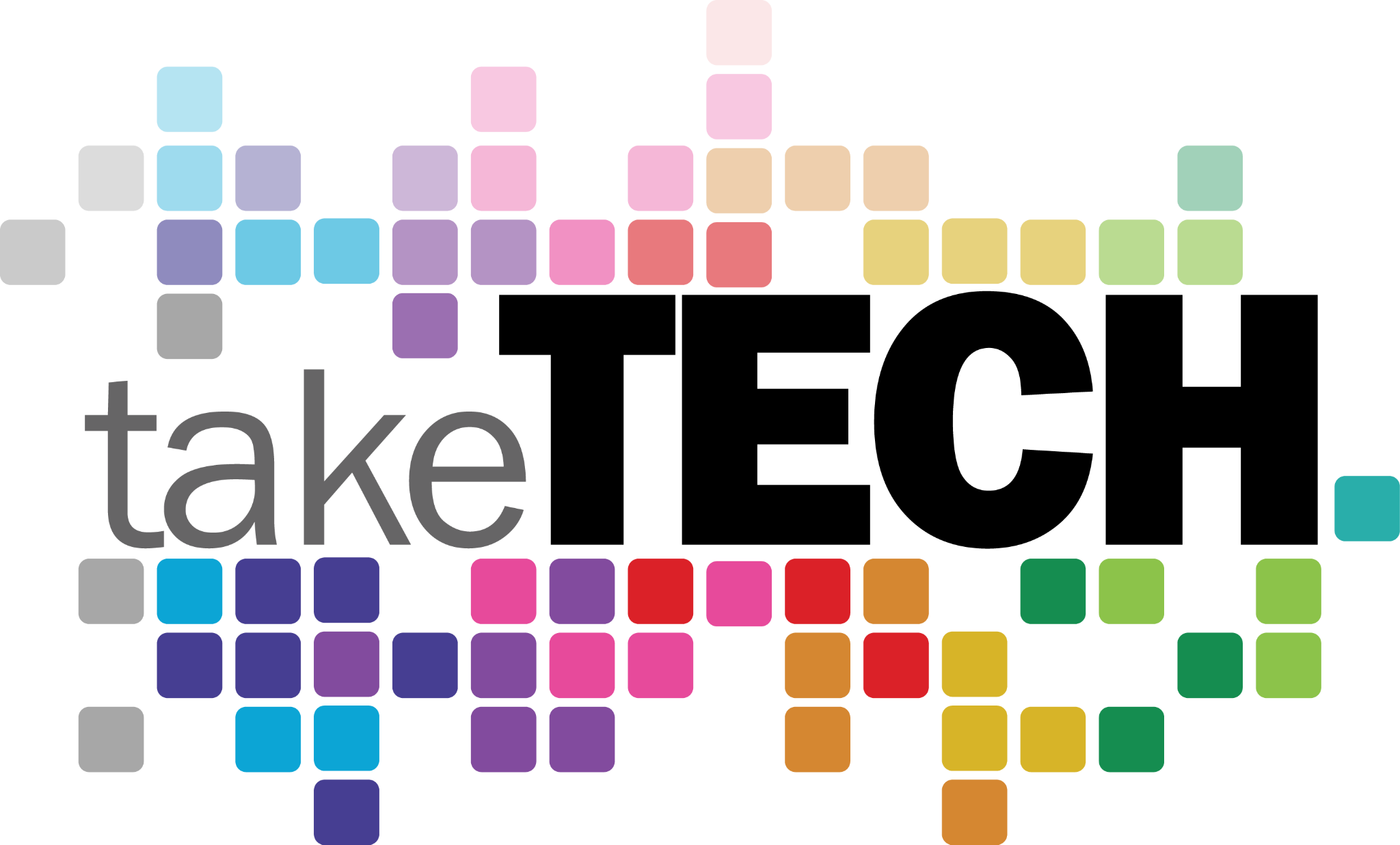 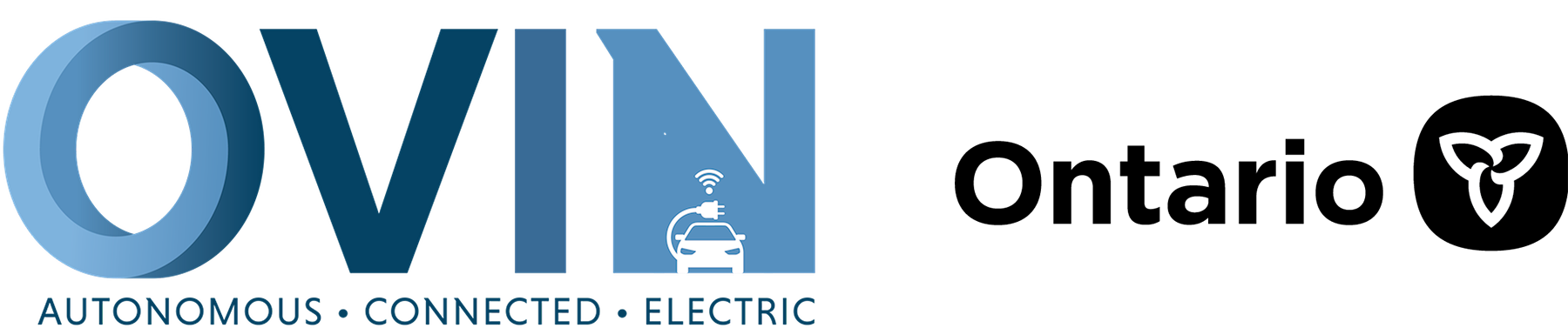 ovin-navigator.ca
‹#›
‹#›
RGB LED Set up
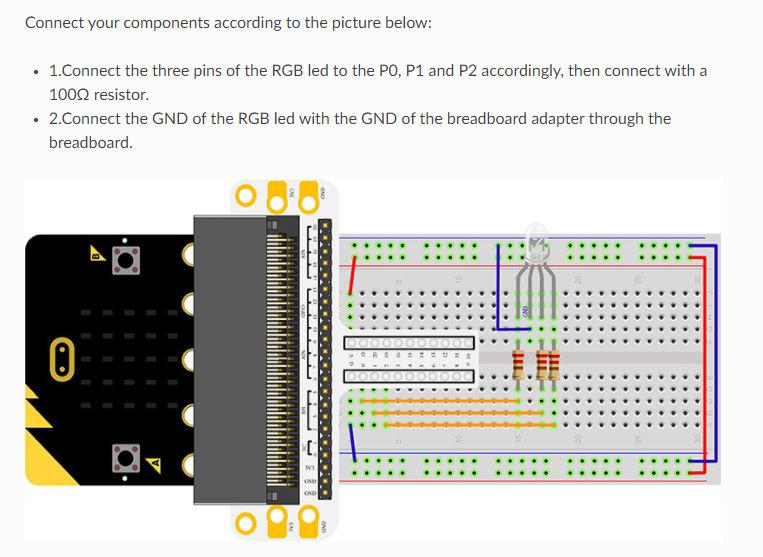 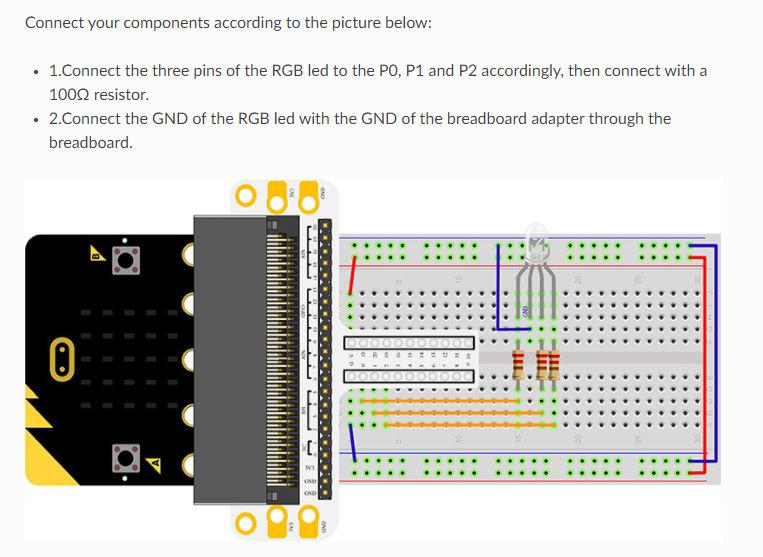 ‹#›
‹#›
What it looks like connected
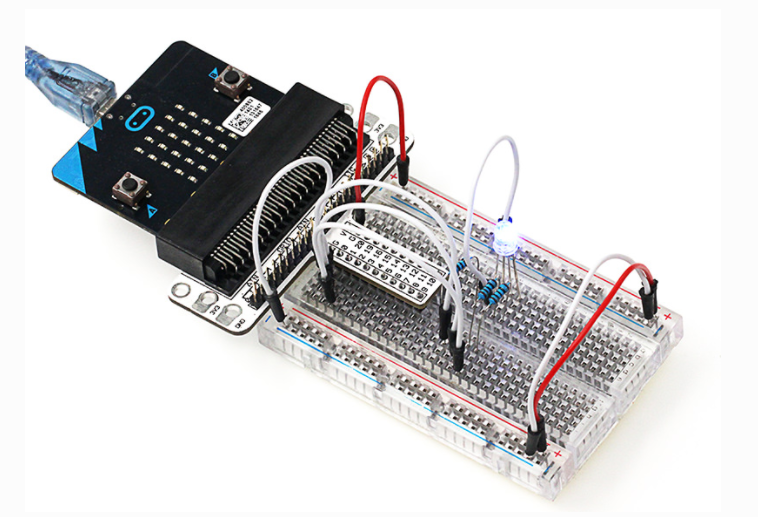 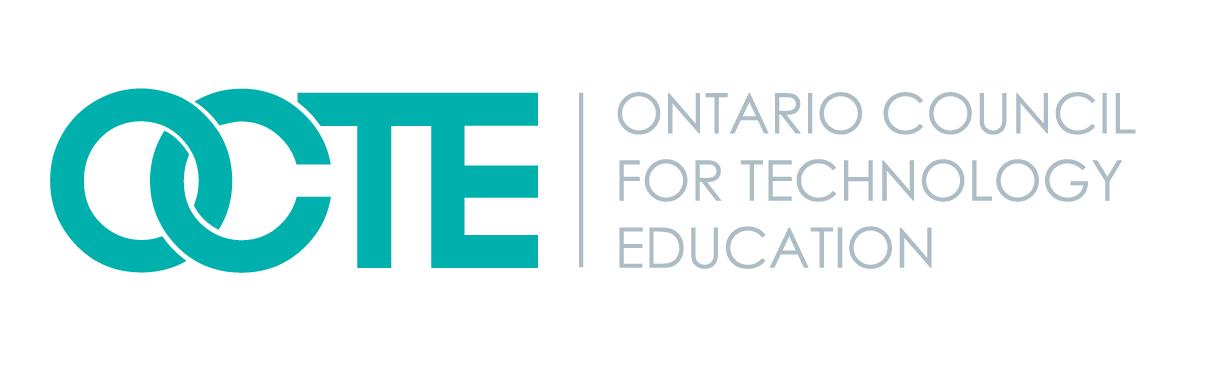 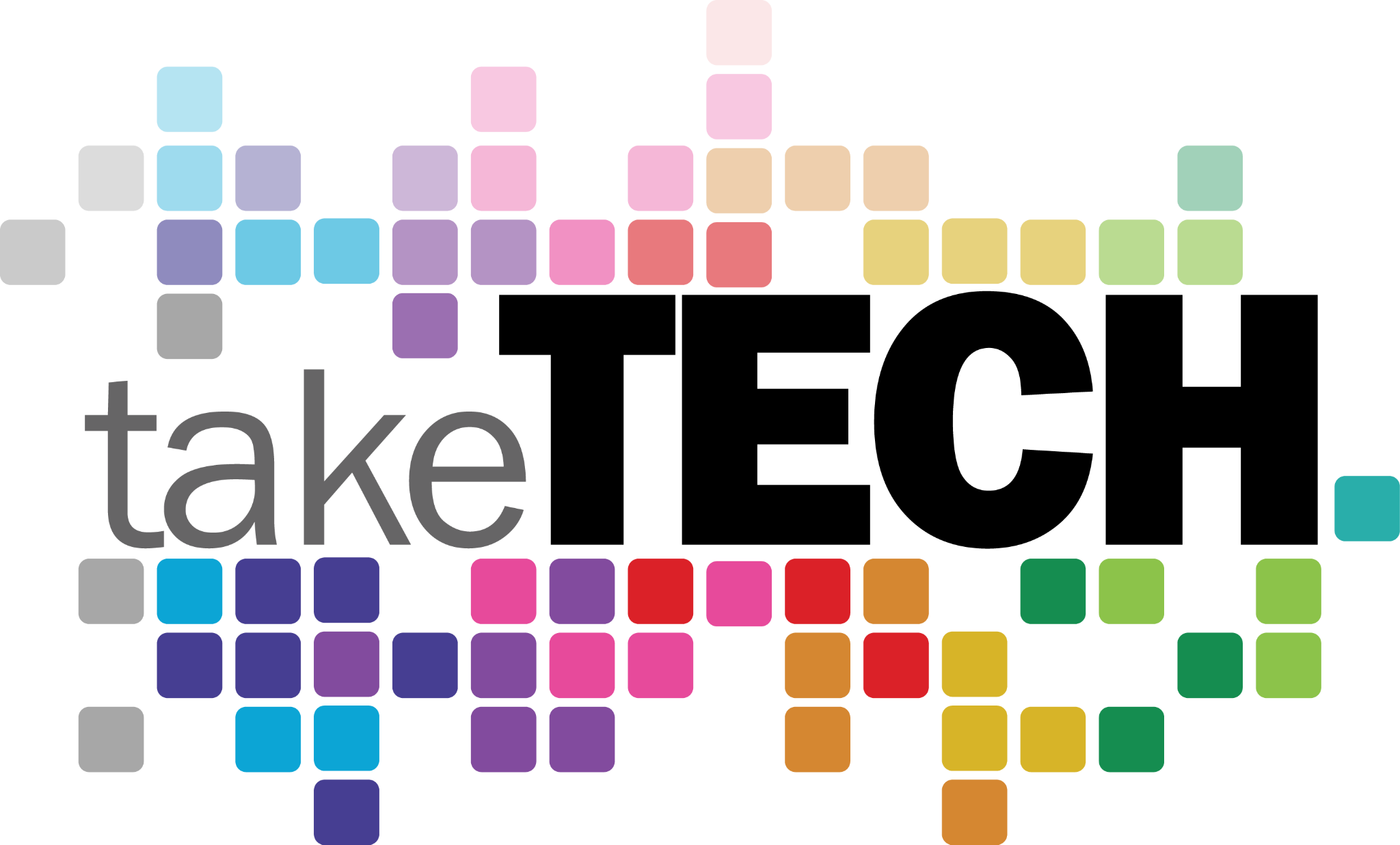 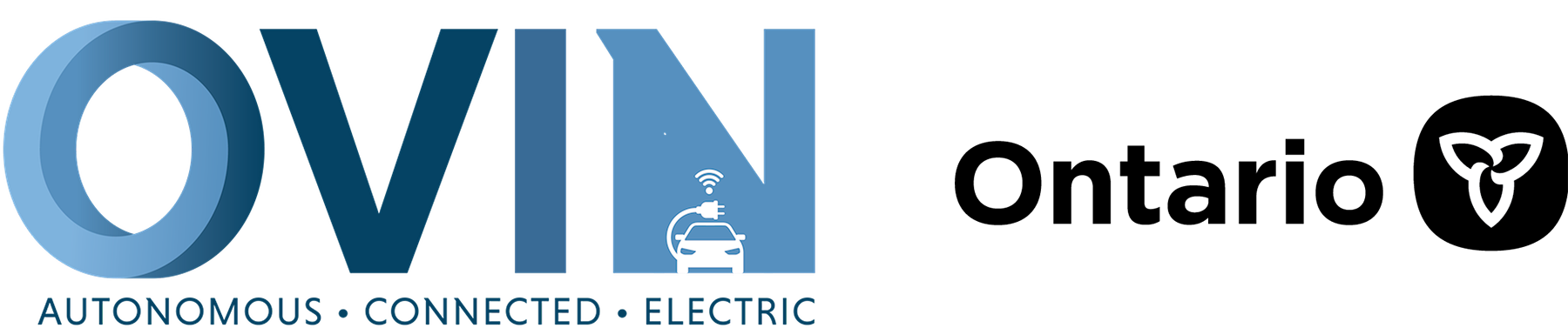 ovin-navigator.ca
‹#›
‹#›
Code for RGB light
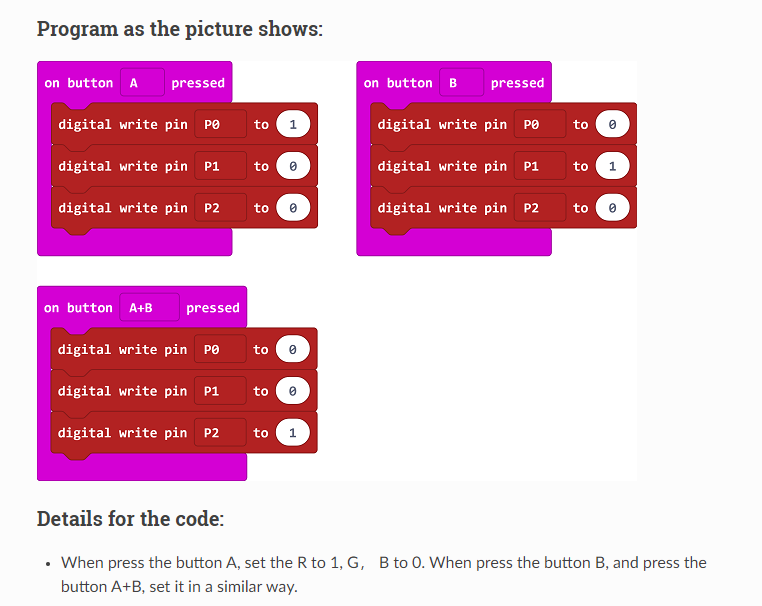 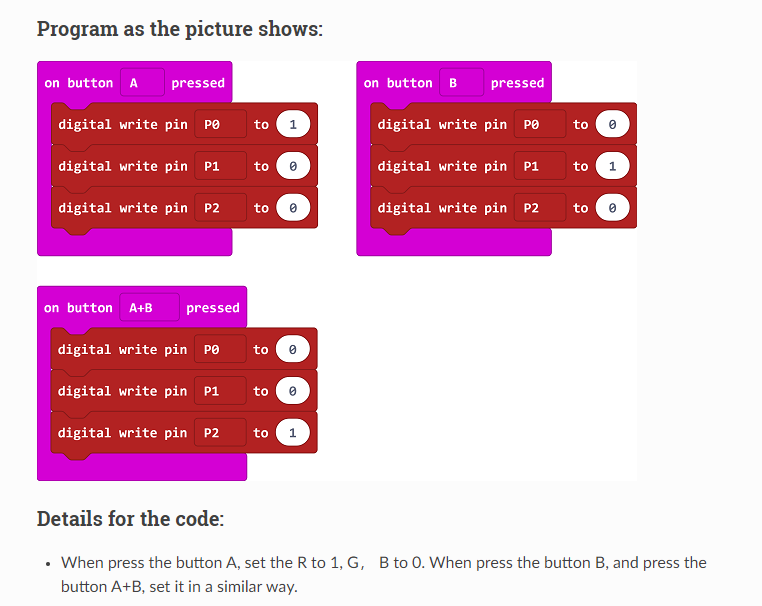 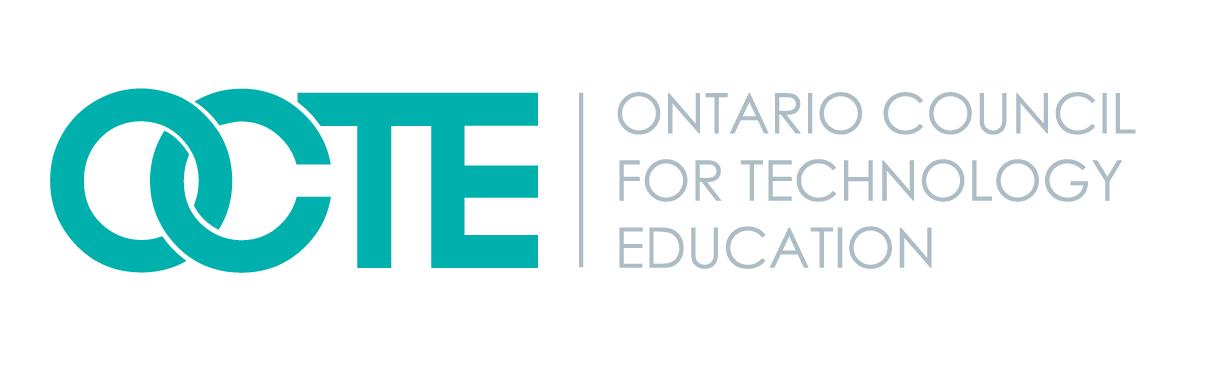 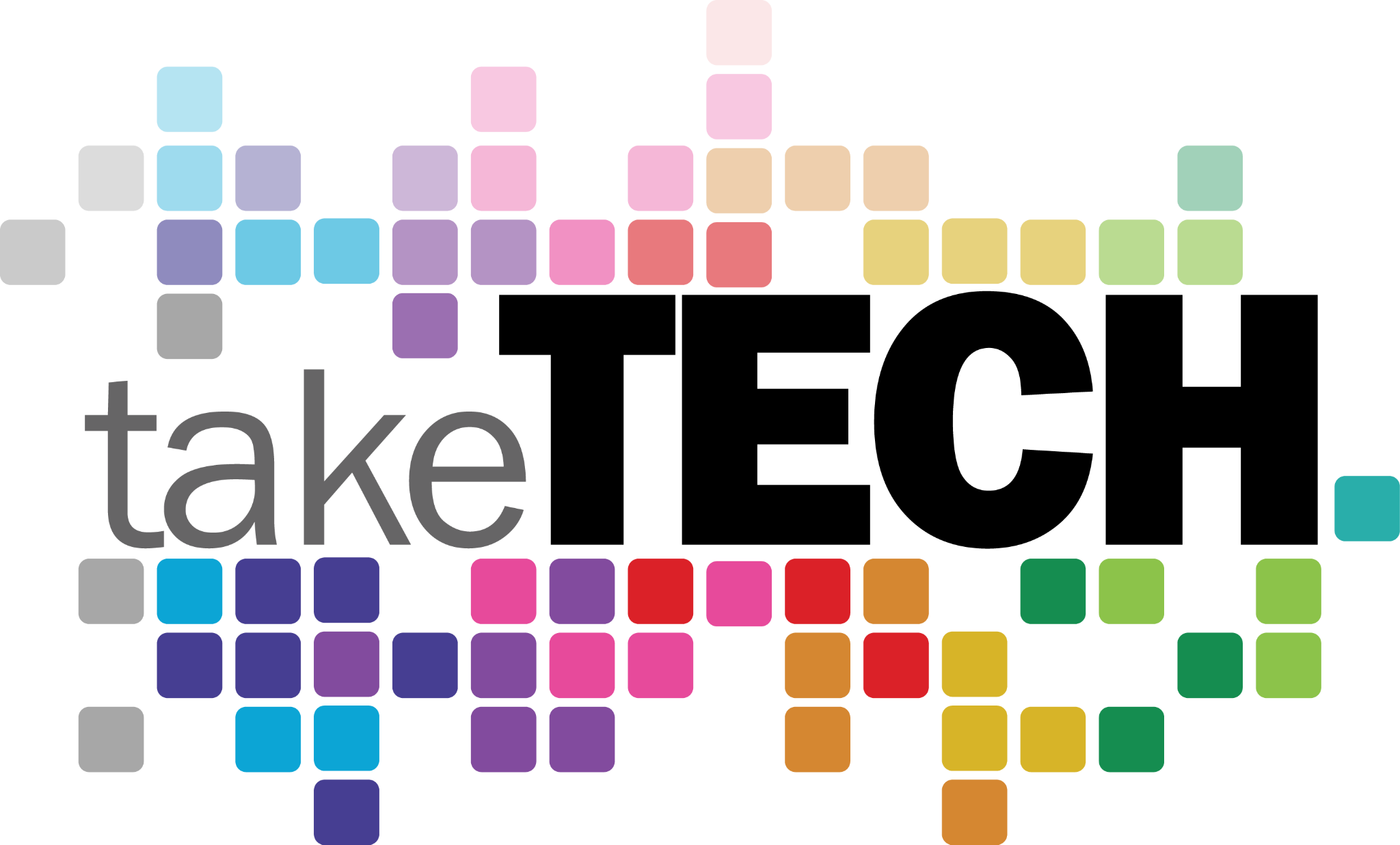 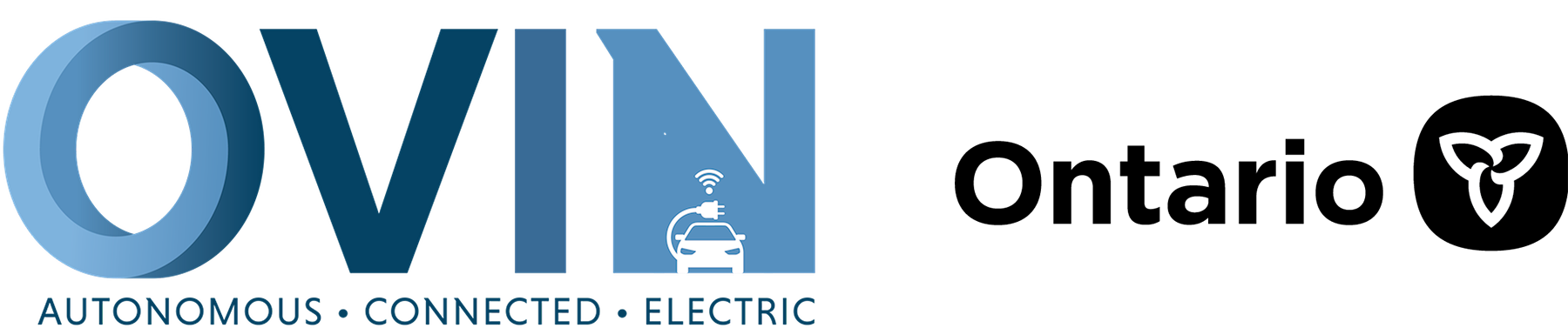 ovin-navigator.ca
‹#›
‹#›
What it looks like connected
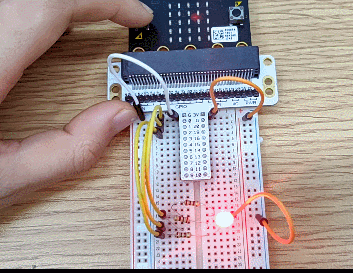 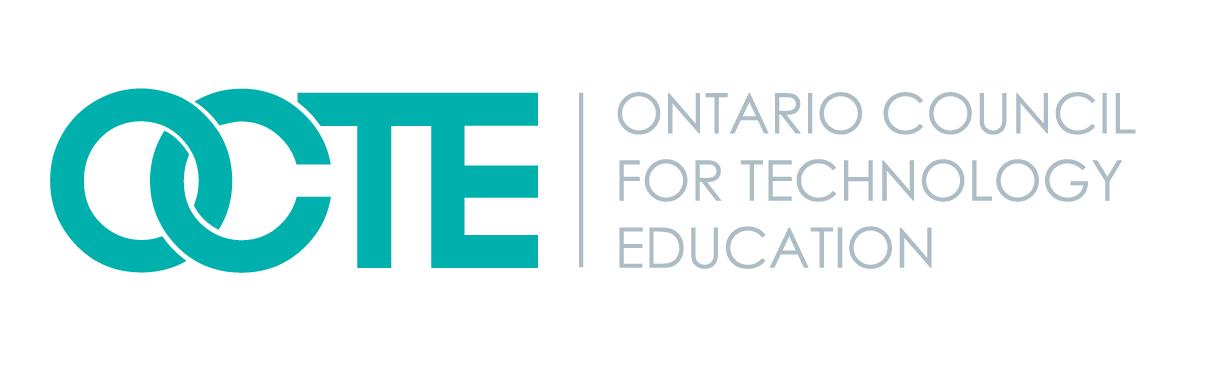 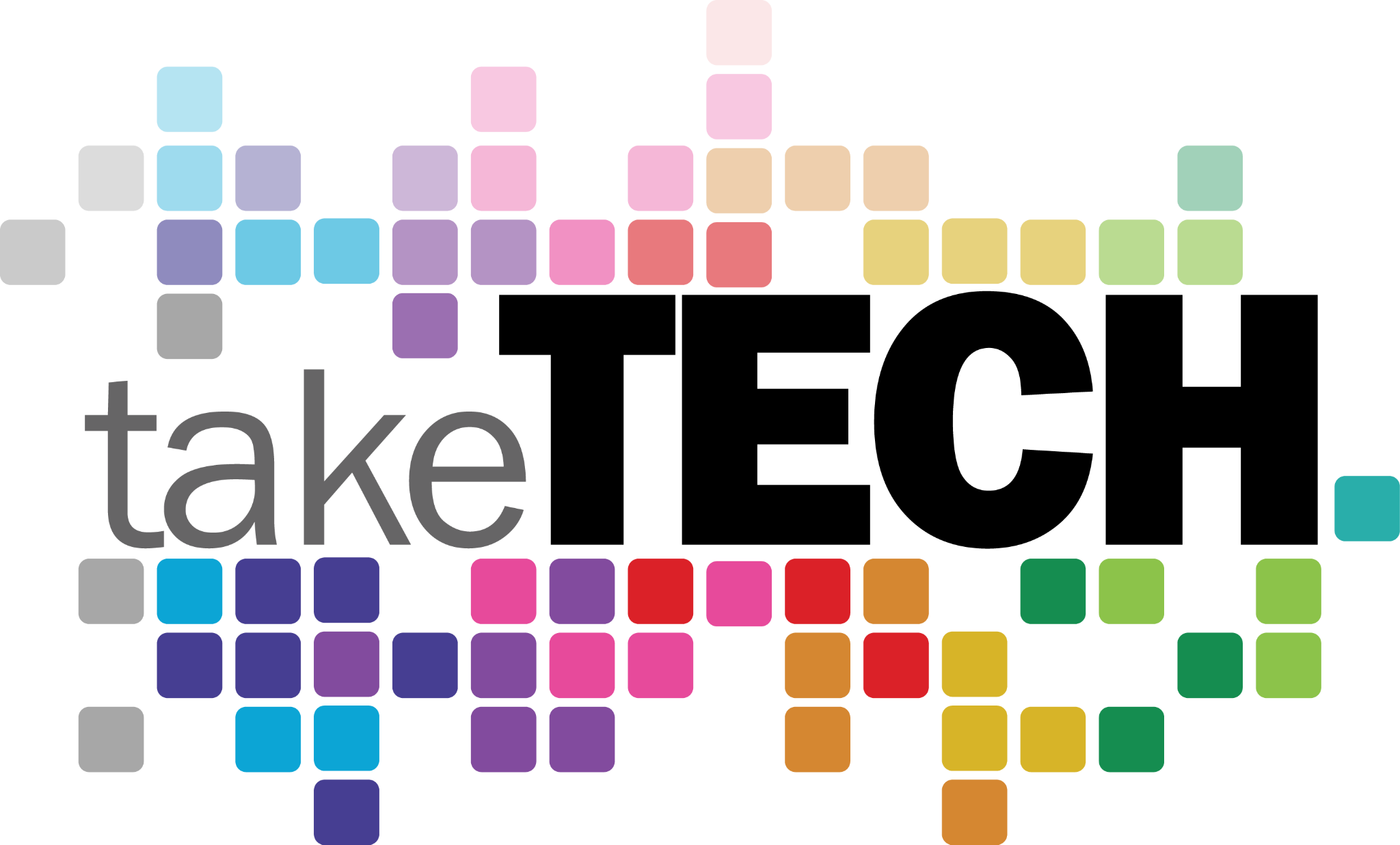 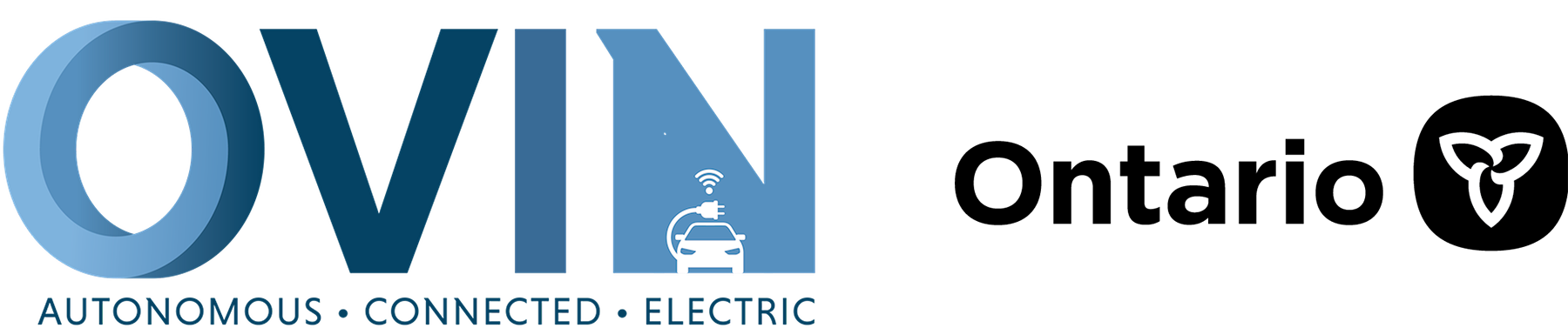 ovin-navigator.ca
‹#›
‹#›
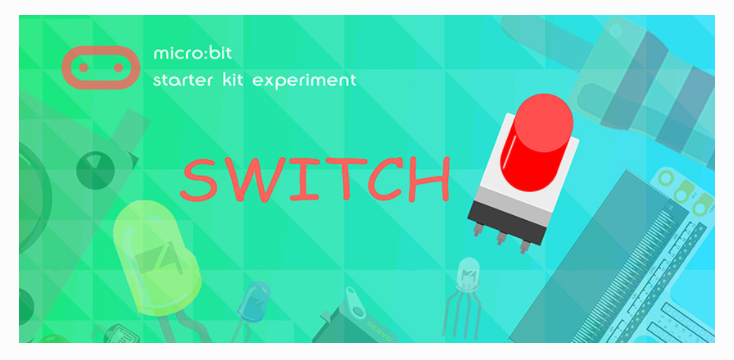 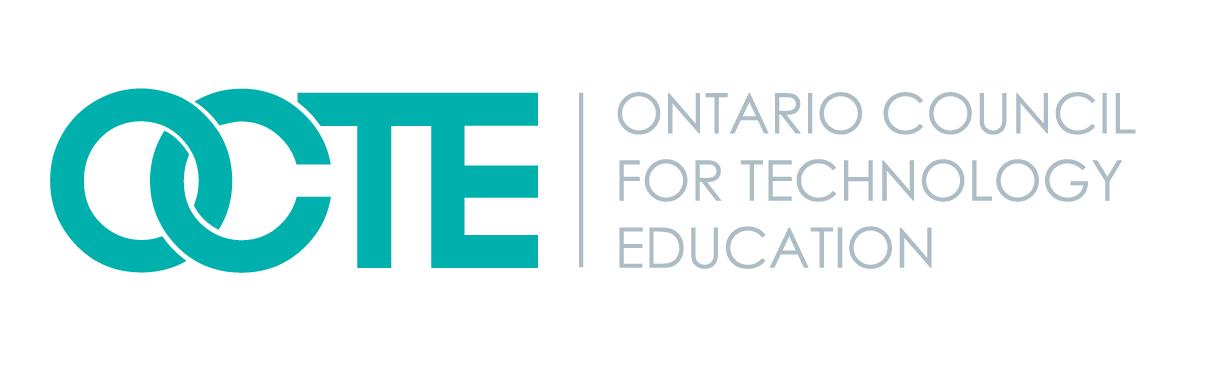 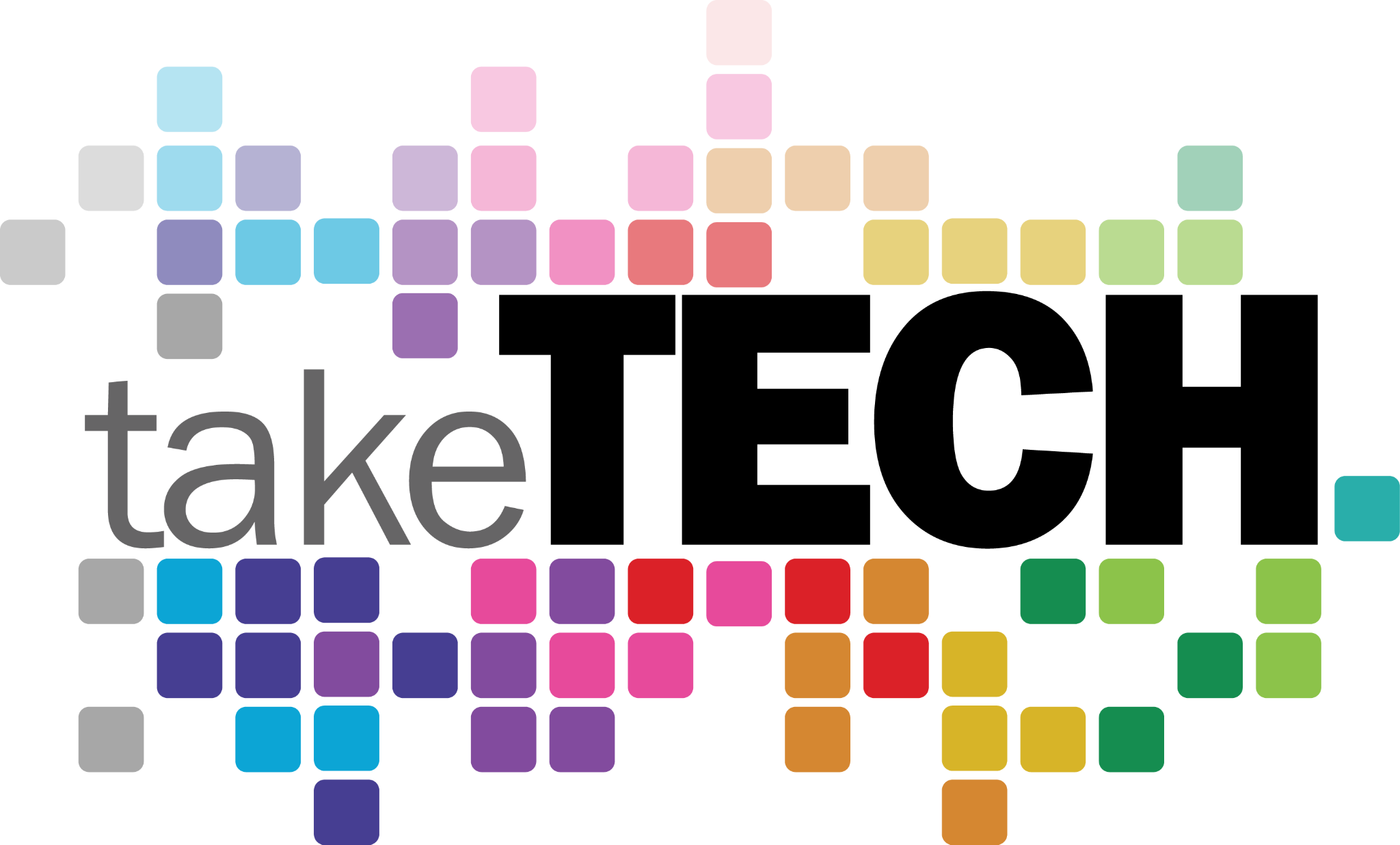 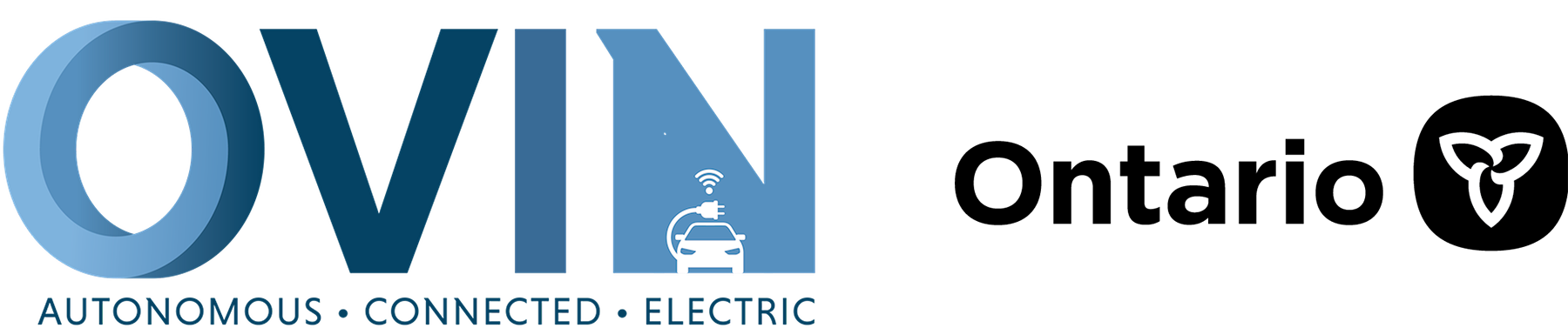 ovin-navigator.ca
‹#›
‹#›
Self- lock Switch
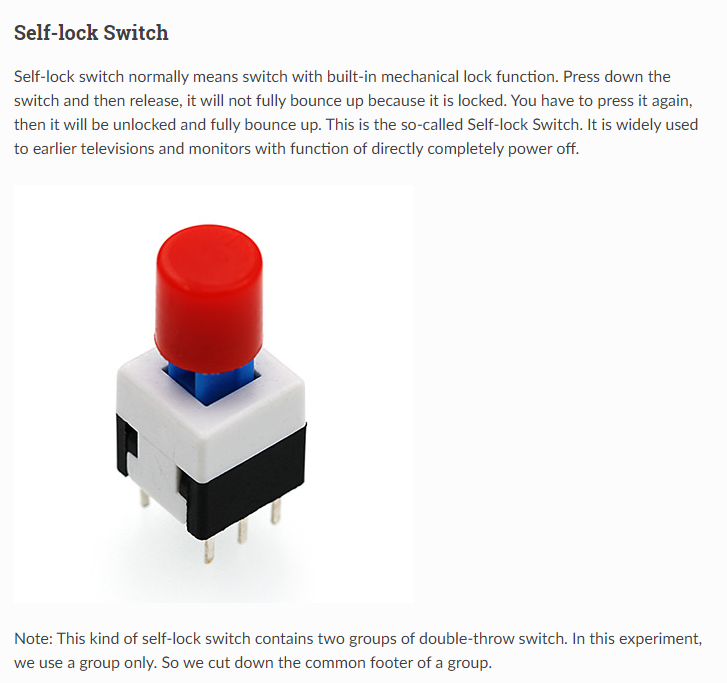 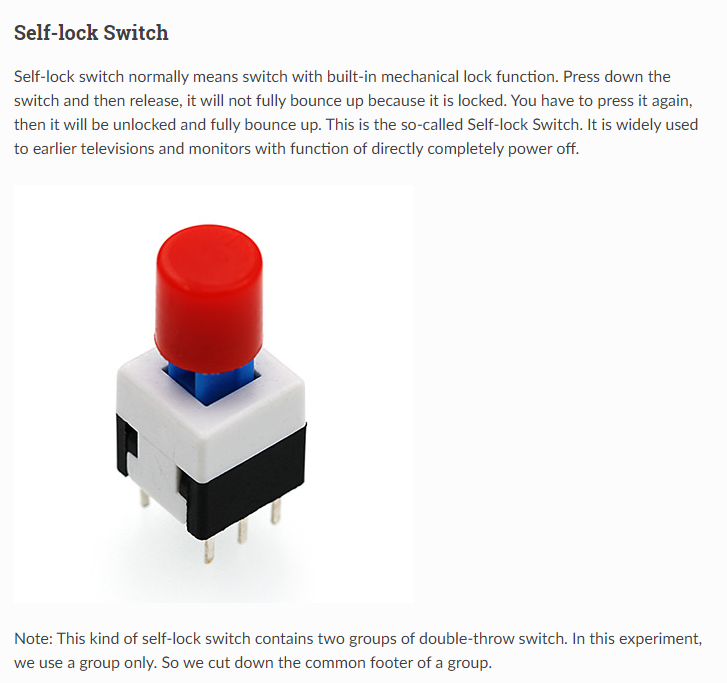 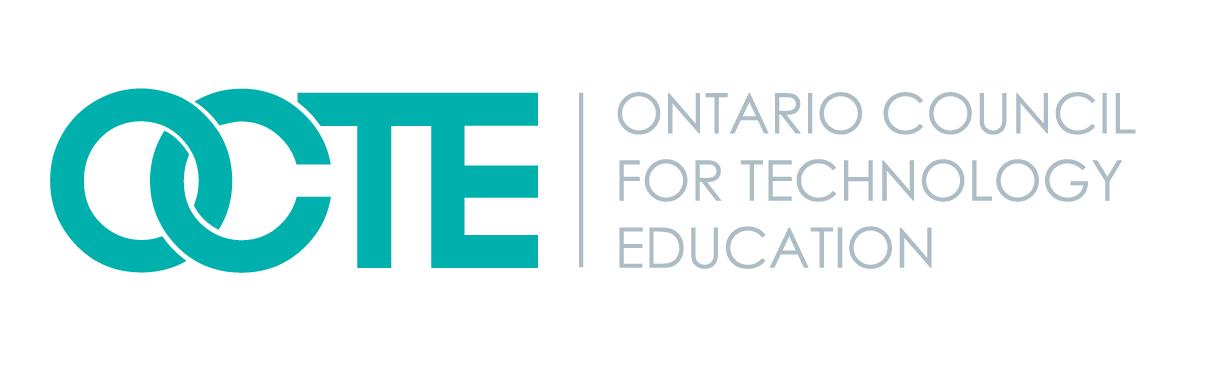 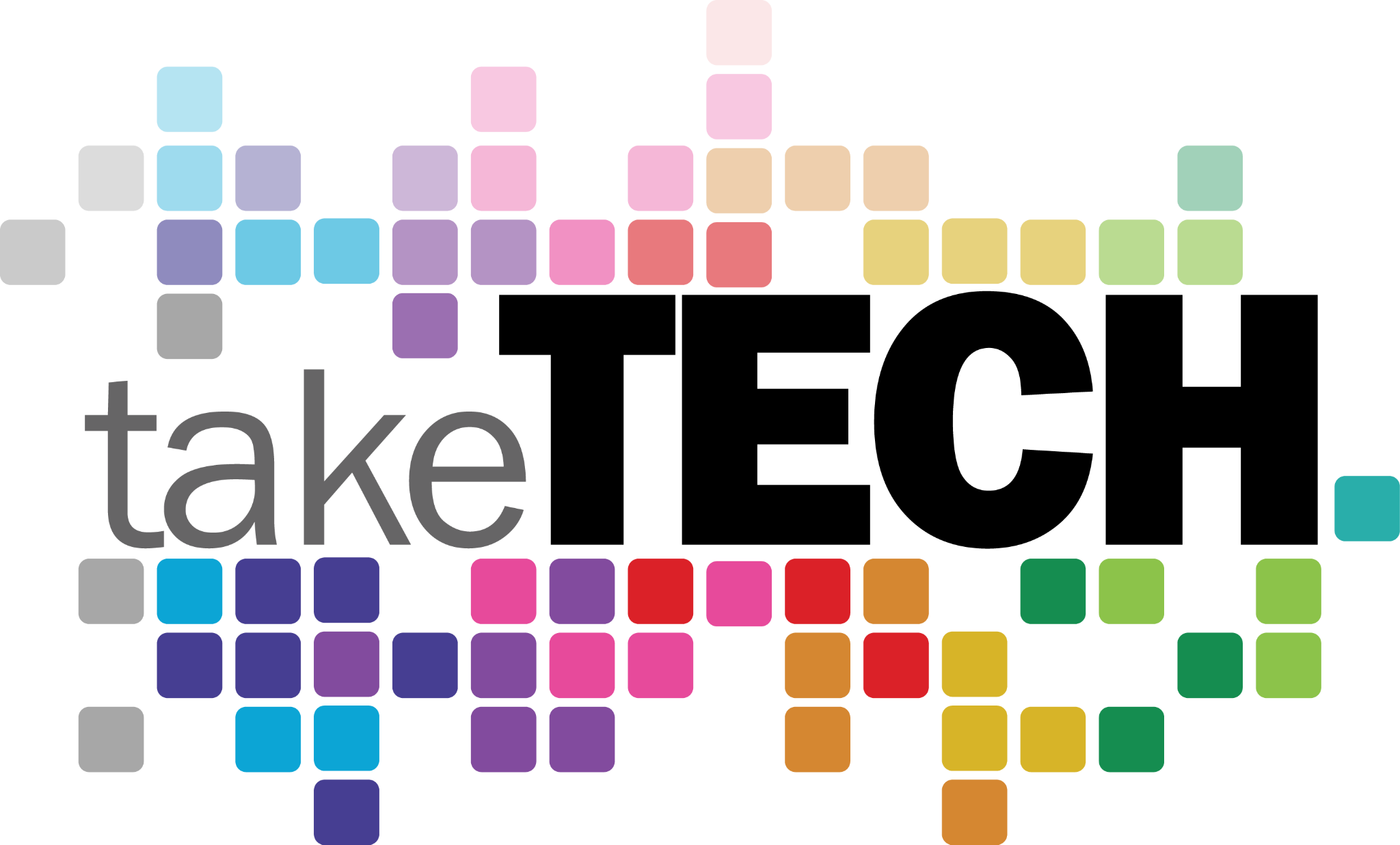 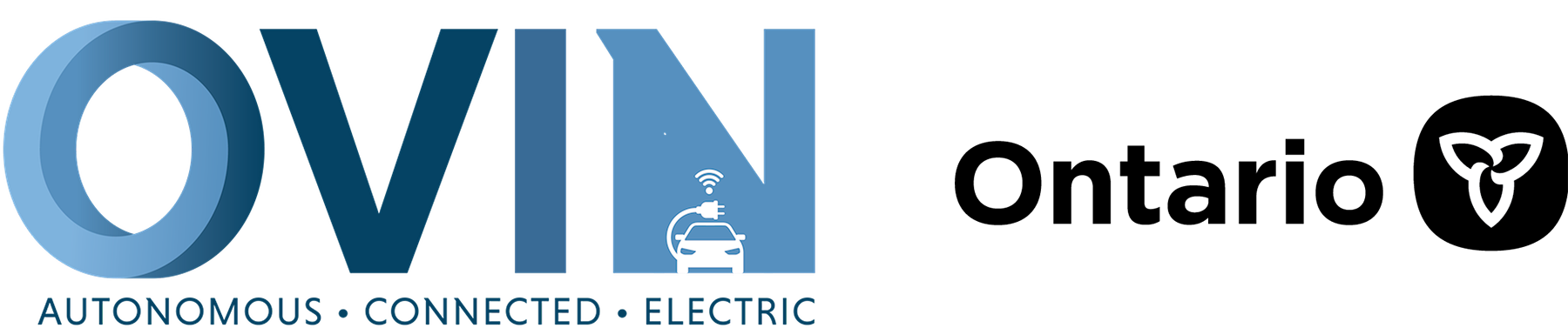 ovin-navigator.ca
‹#›
‹#›
Self-Lock switch set up
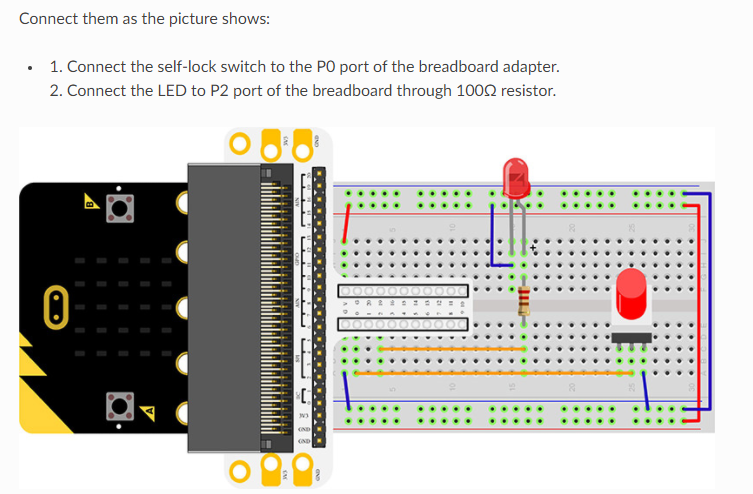 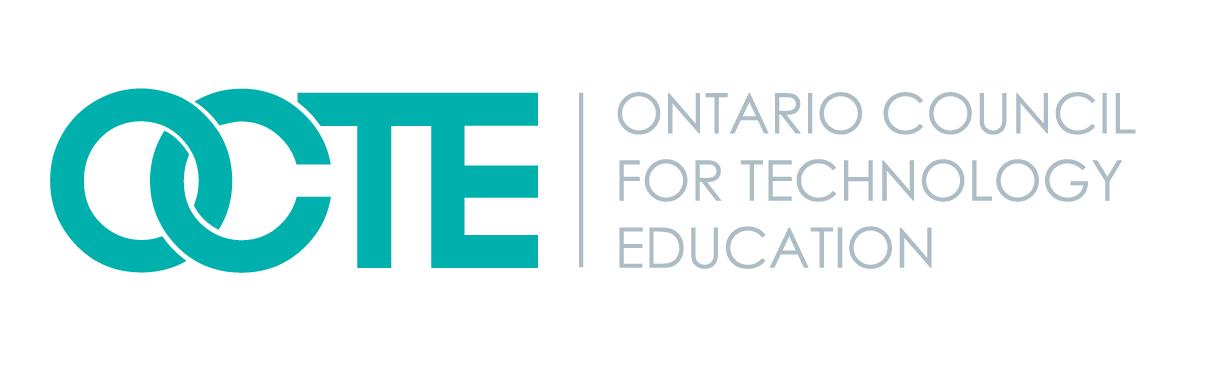 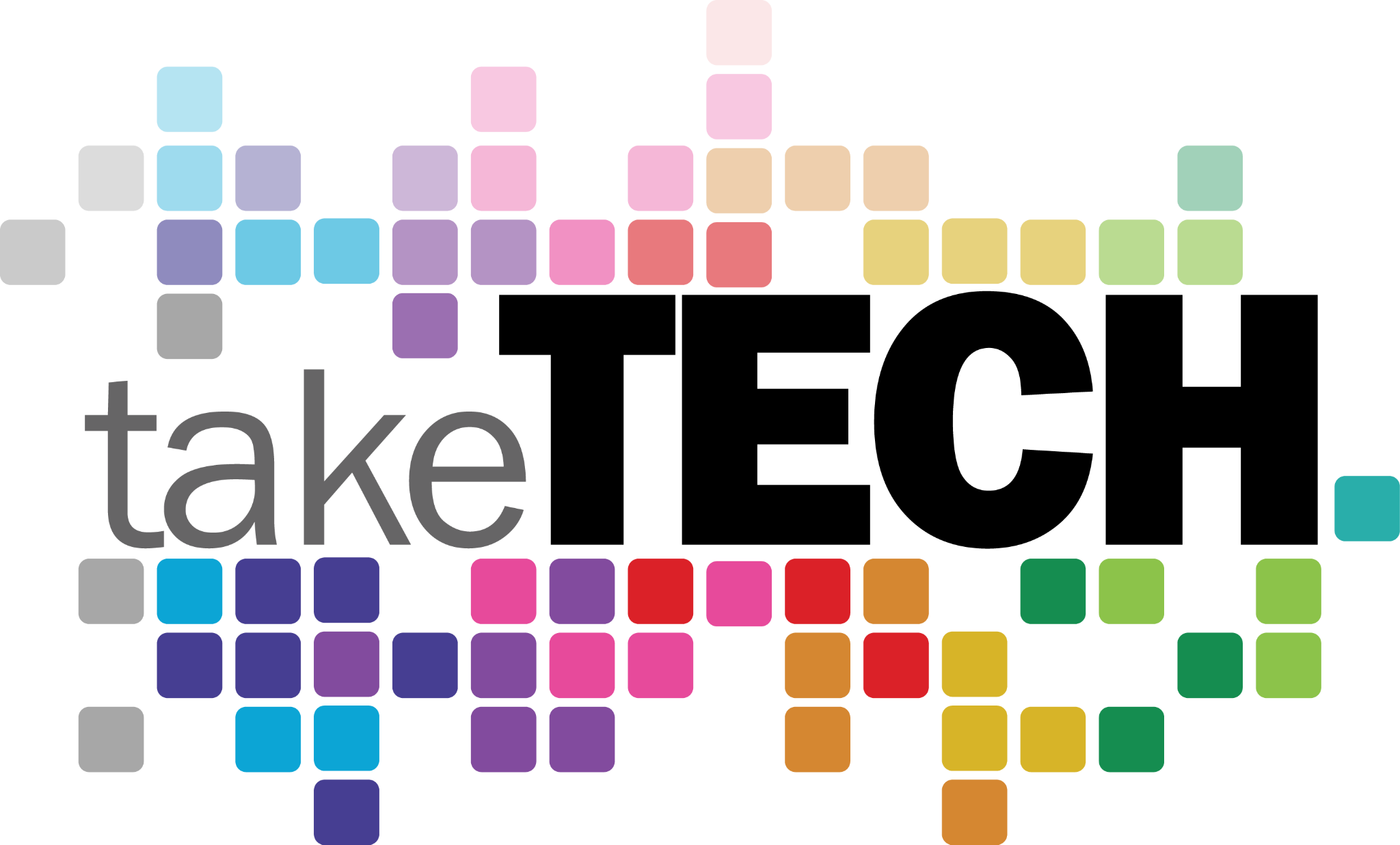 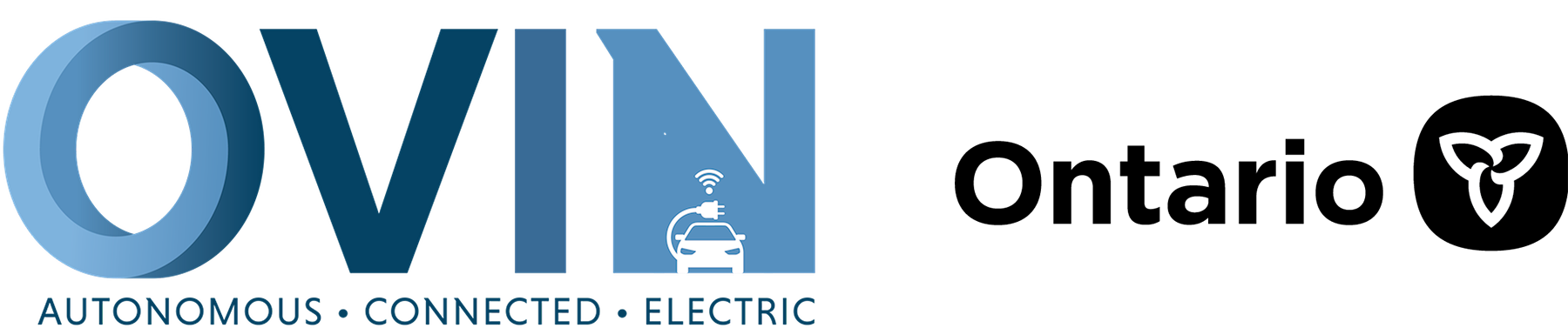 ovin-navigator.ca
‹#›
‹#›
What it looks like connected
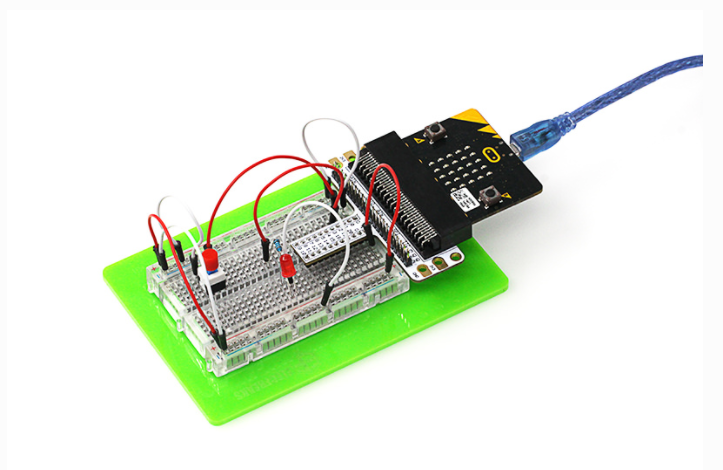 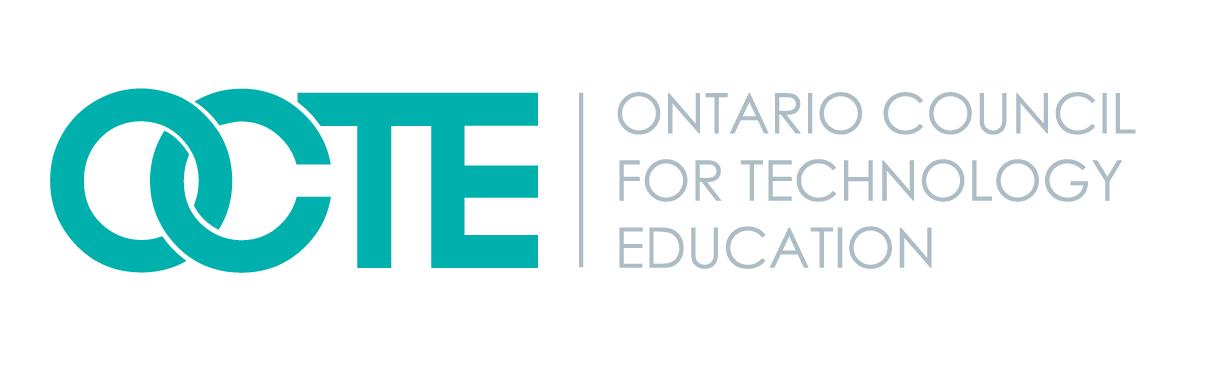 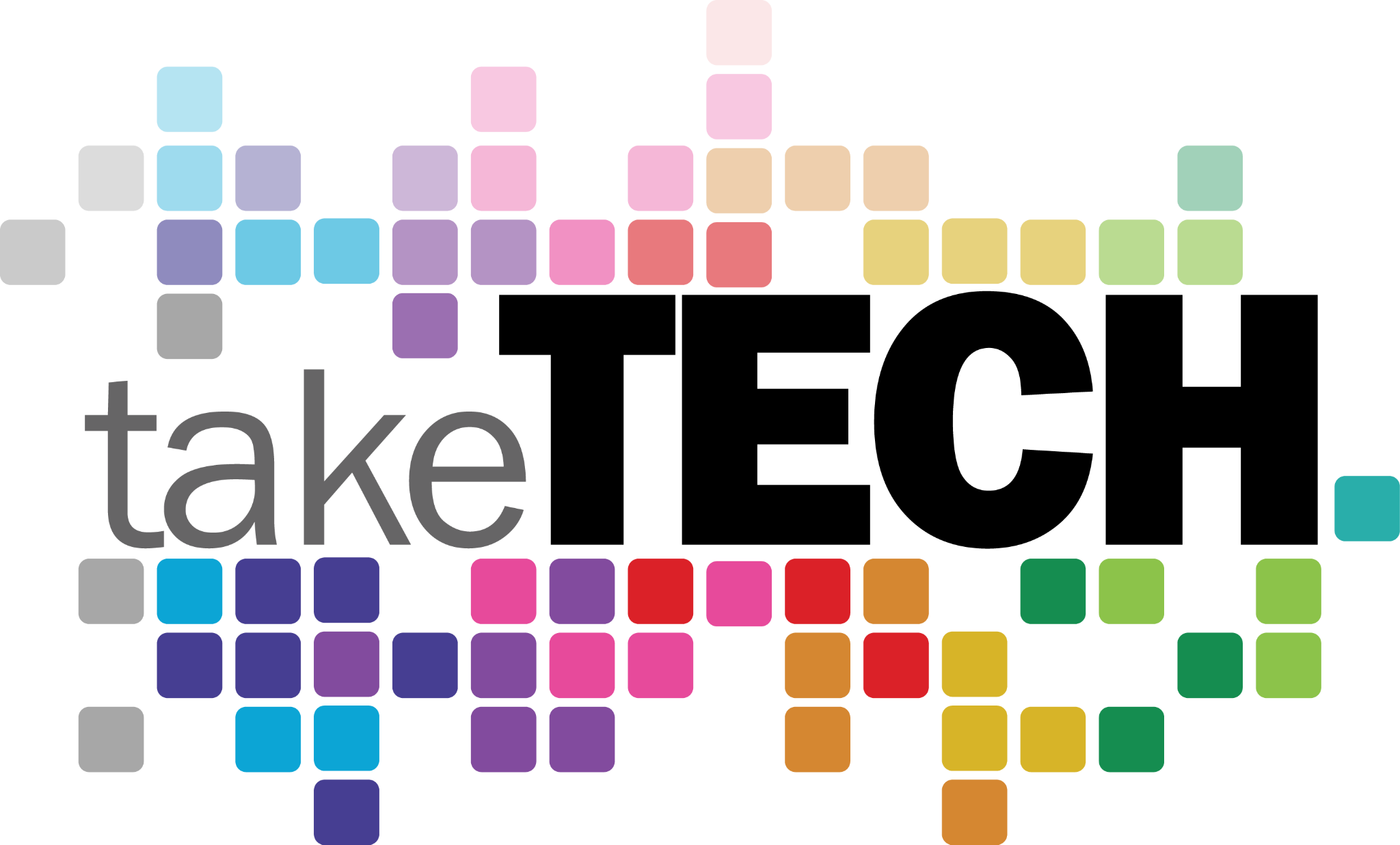 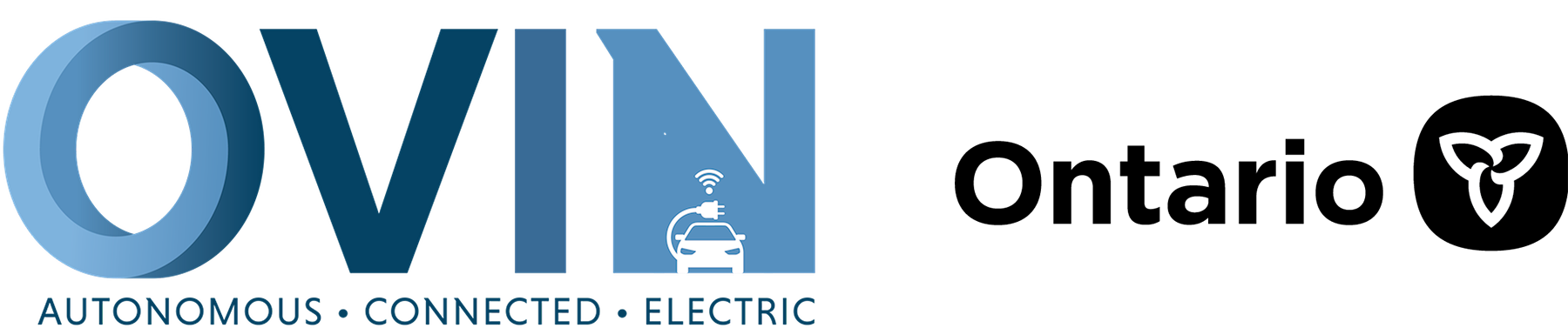 ovin-navigator.ca
‹#›
‹#›
How to set up the code
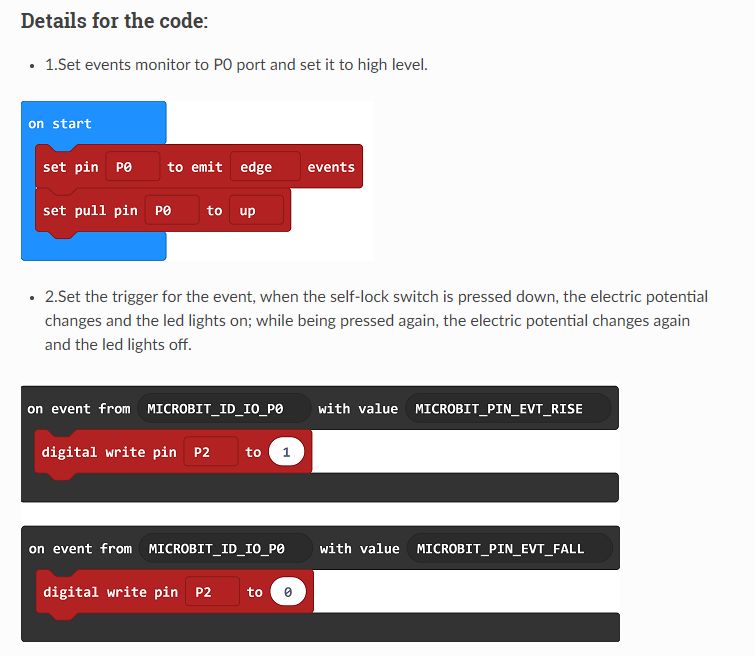 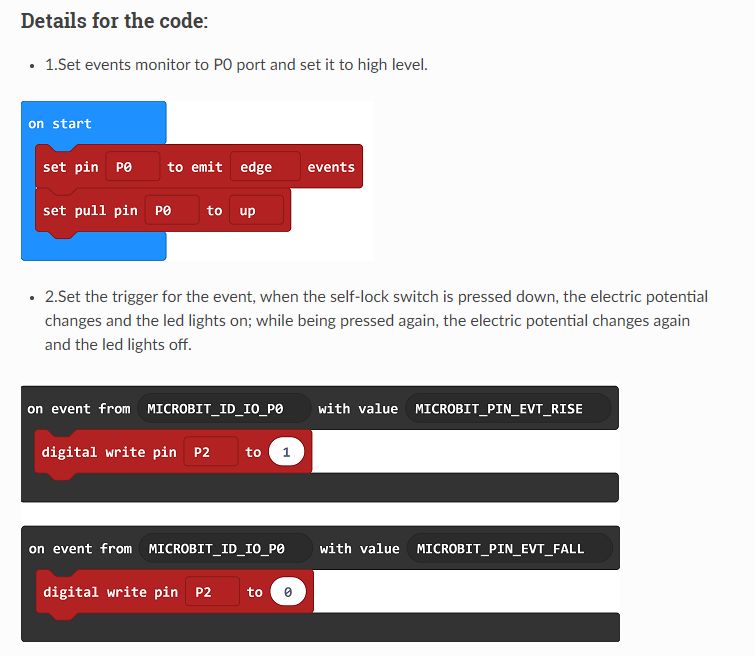 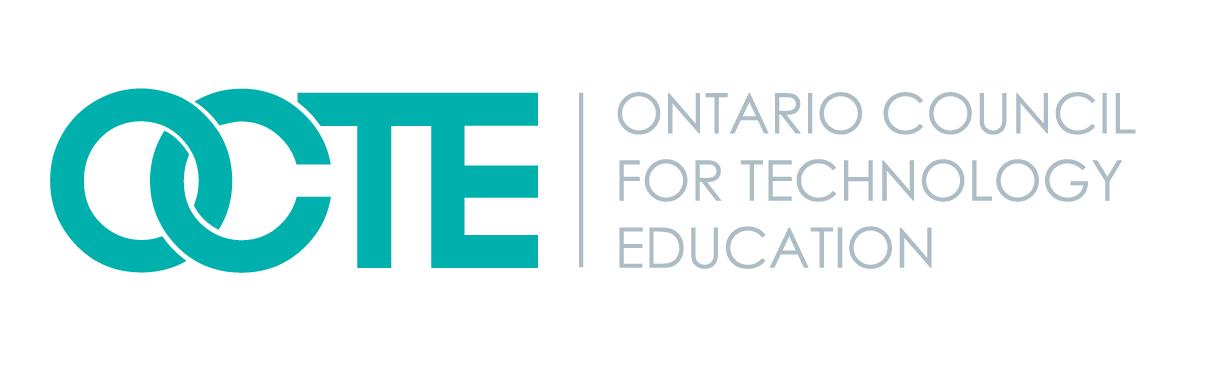 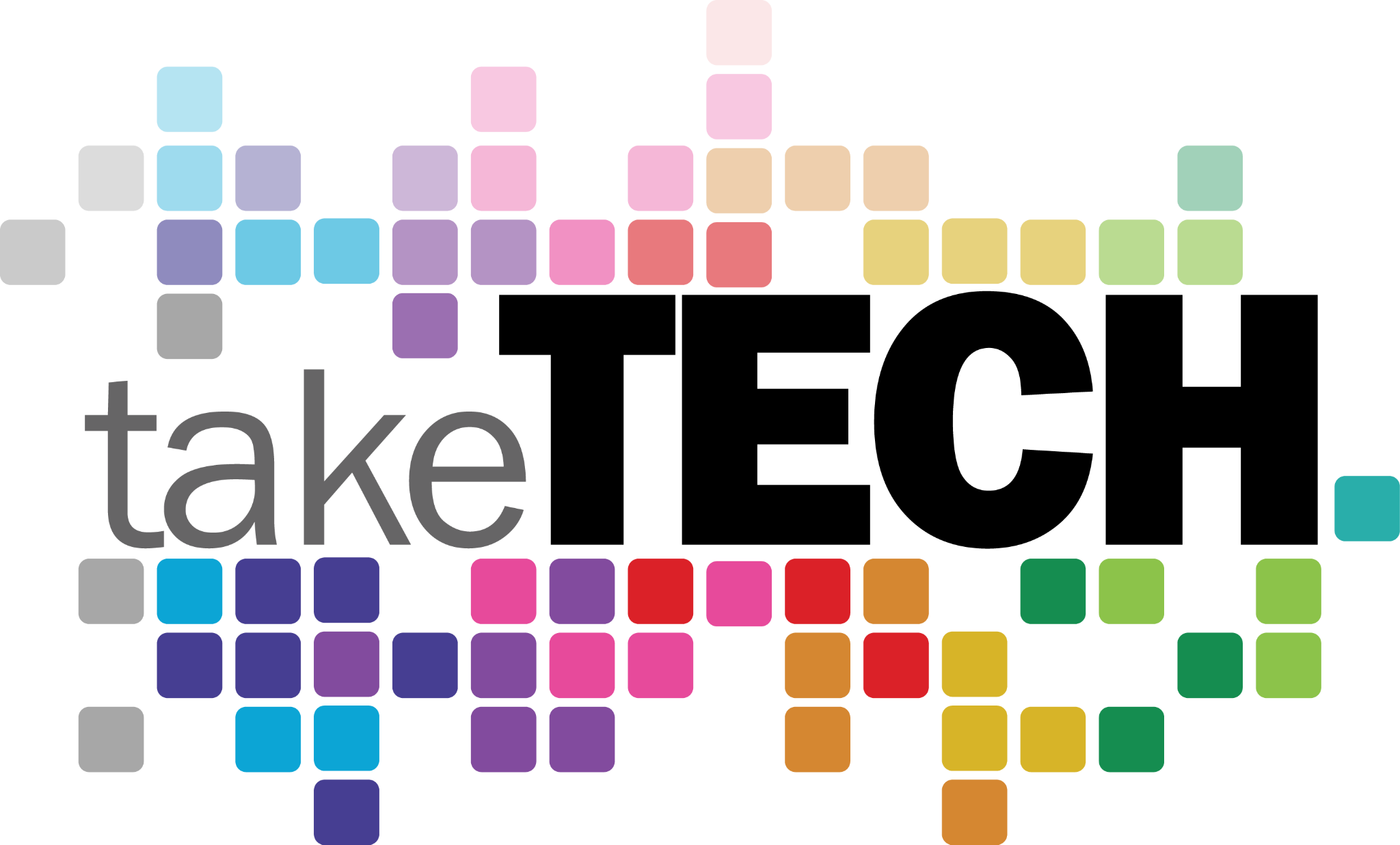 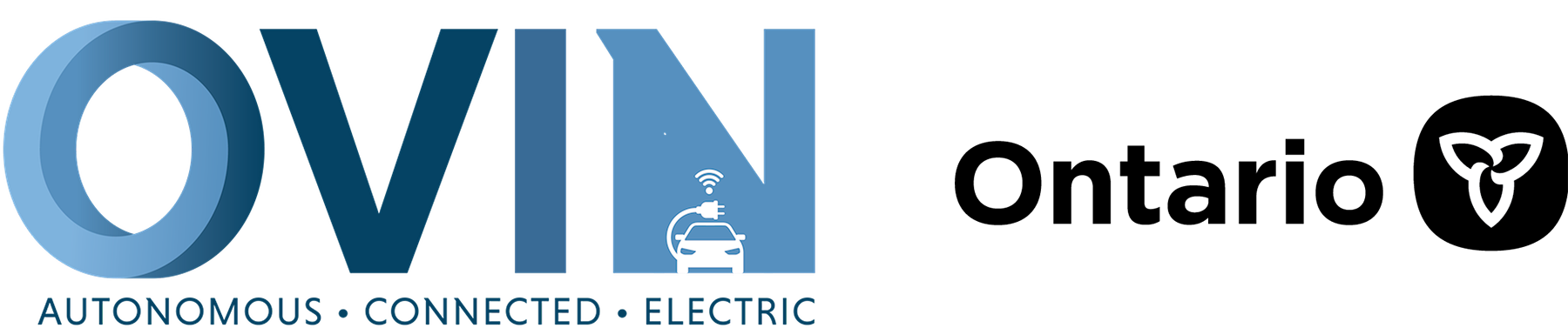 ovin-navigator.ca
‹#›
‹#›
What it looks like connected
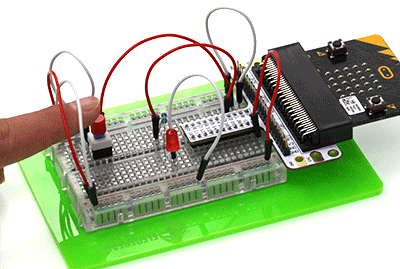 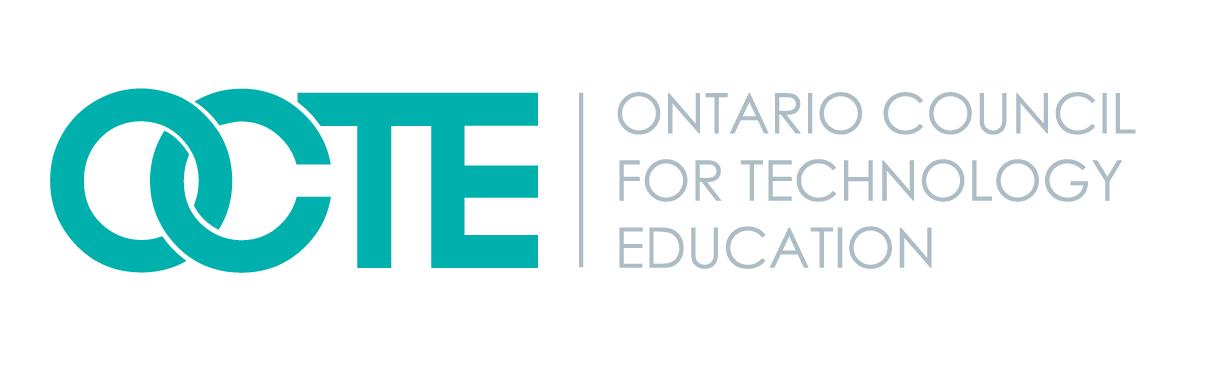 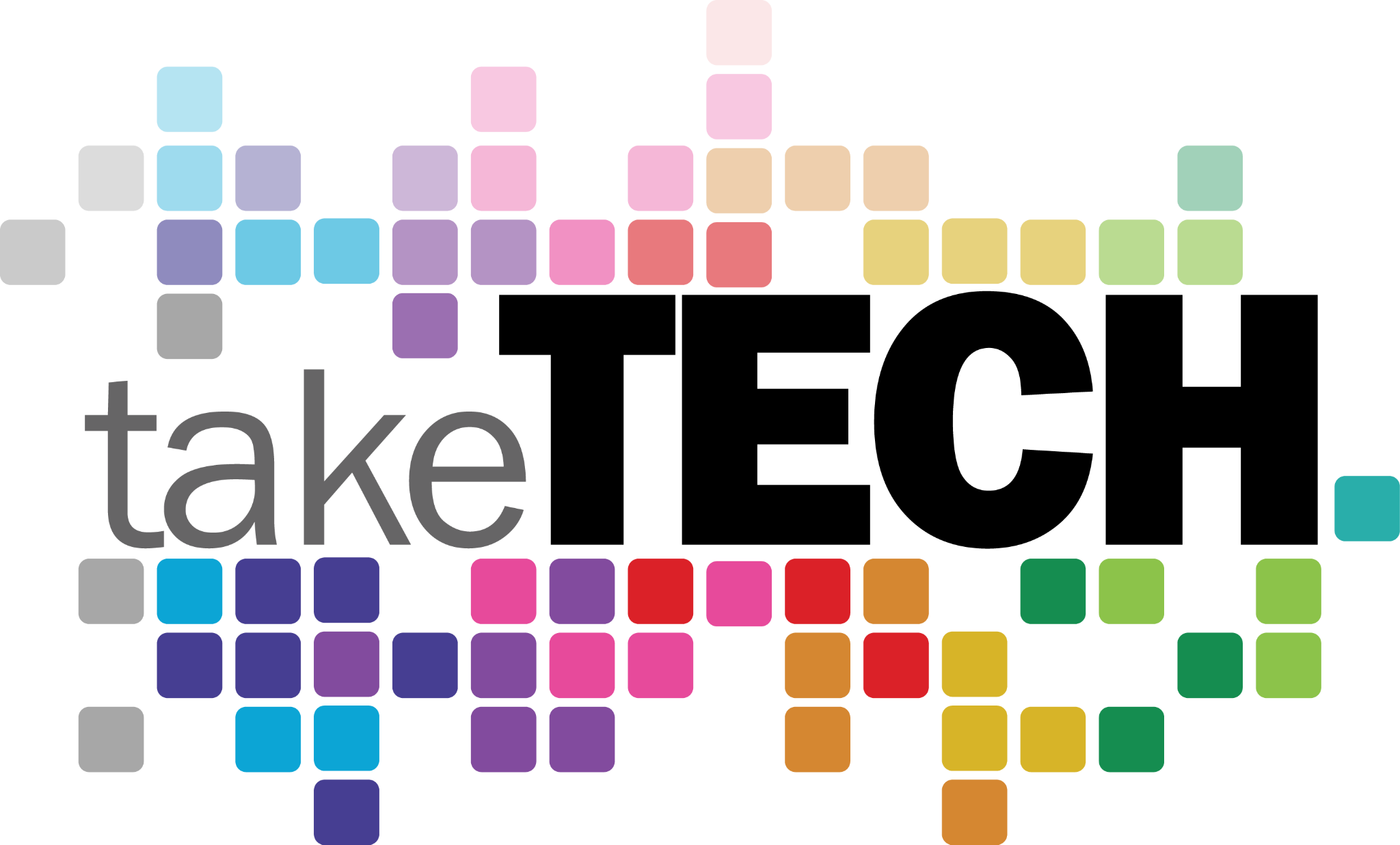 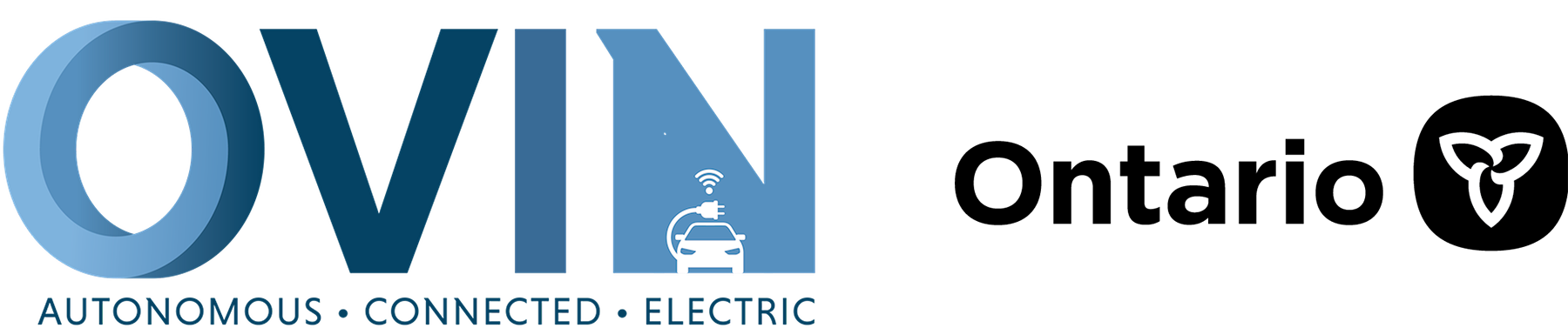 ovin-navigator.ca
‹#›
‹#›
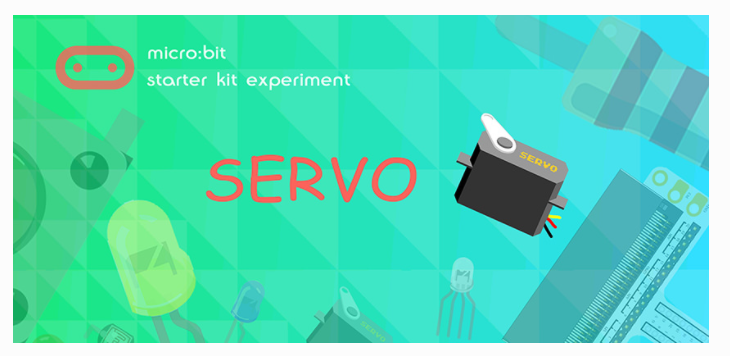 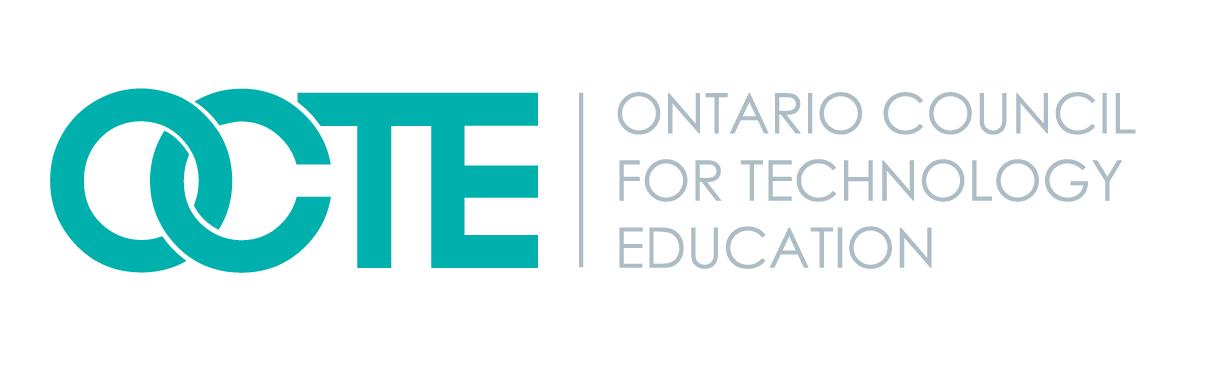 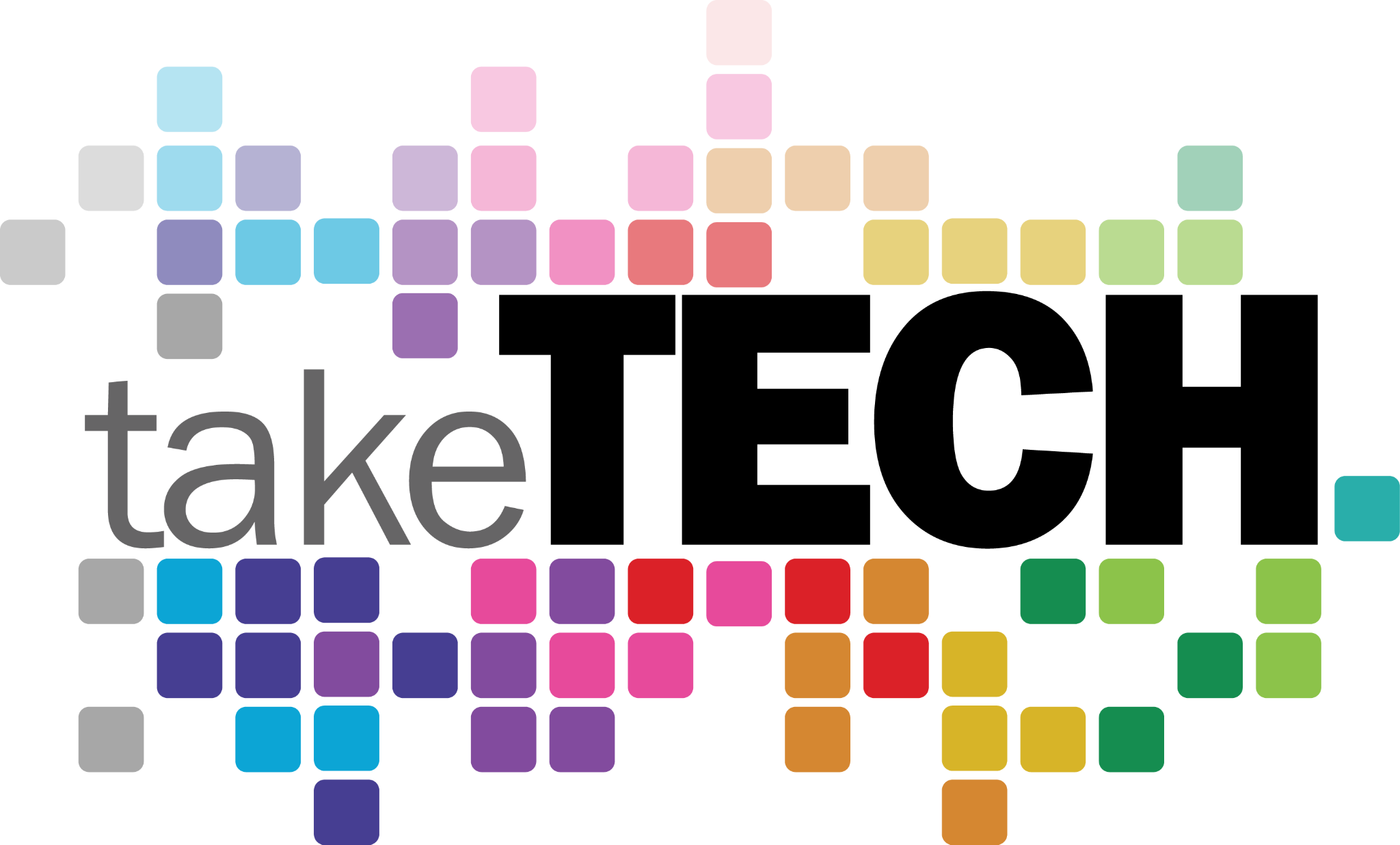 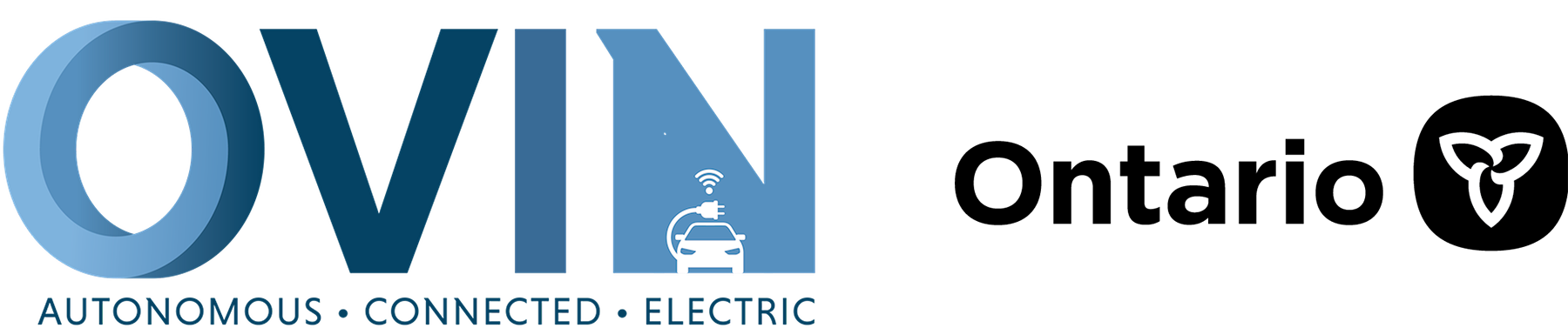 ovin-navigator.ca
‹#›
‹#›
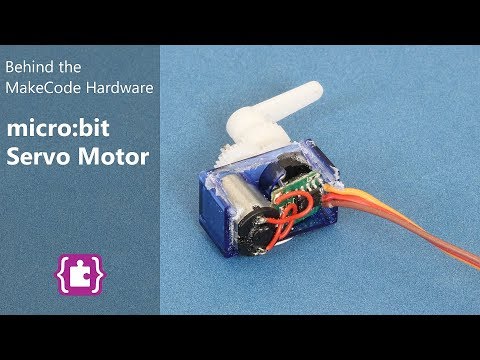 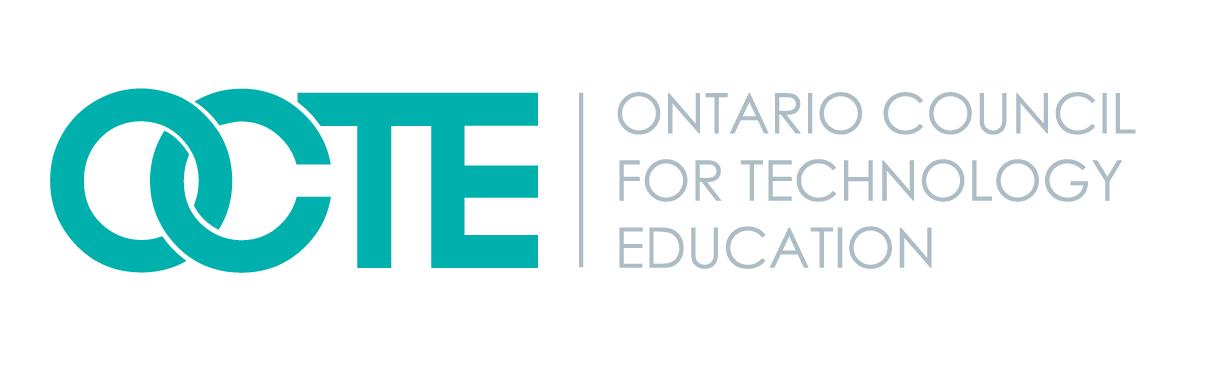 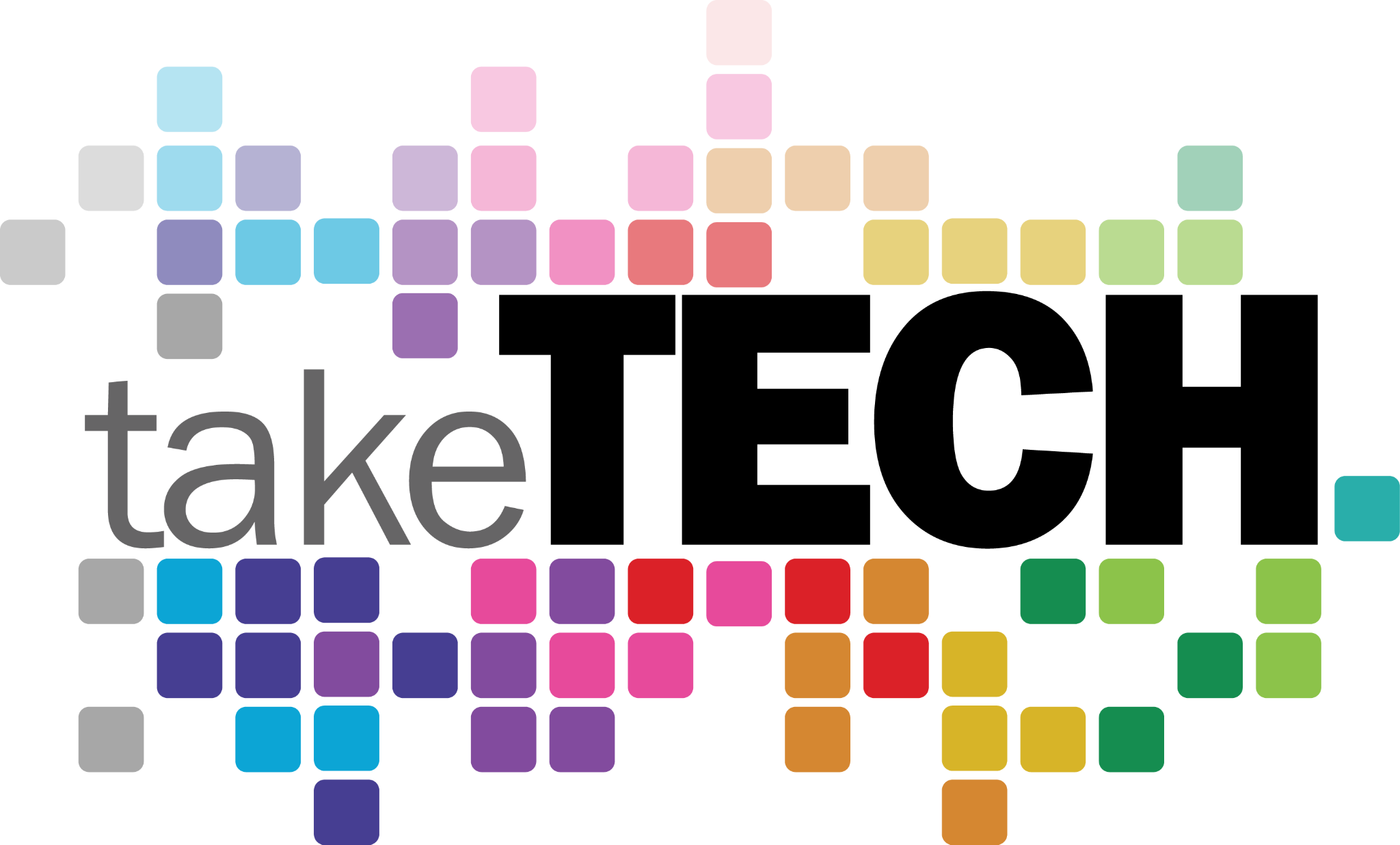 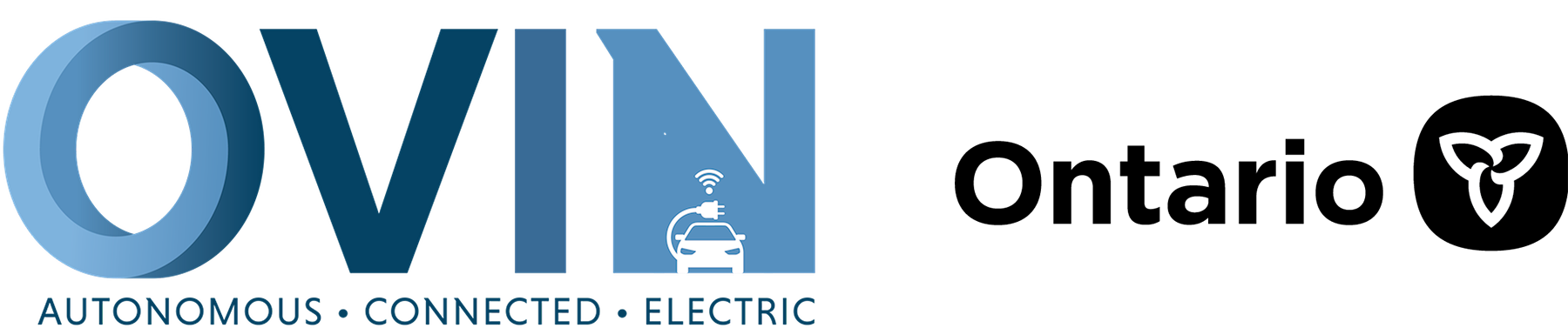 ovin-navigator.ca
‹#›
‹#›
The Servo motor
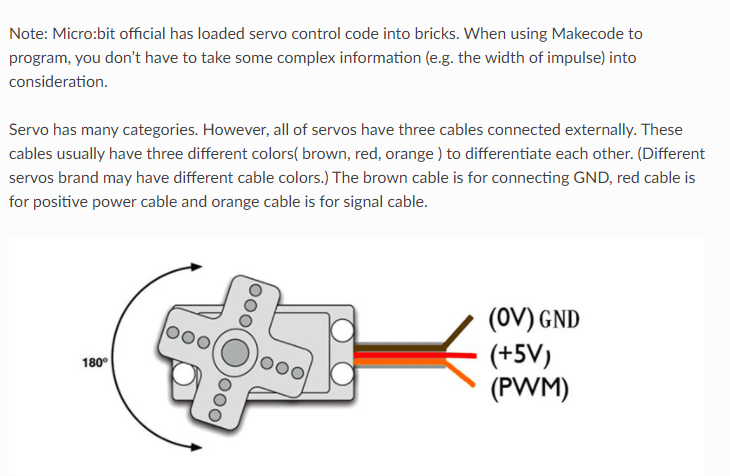 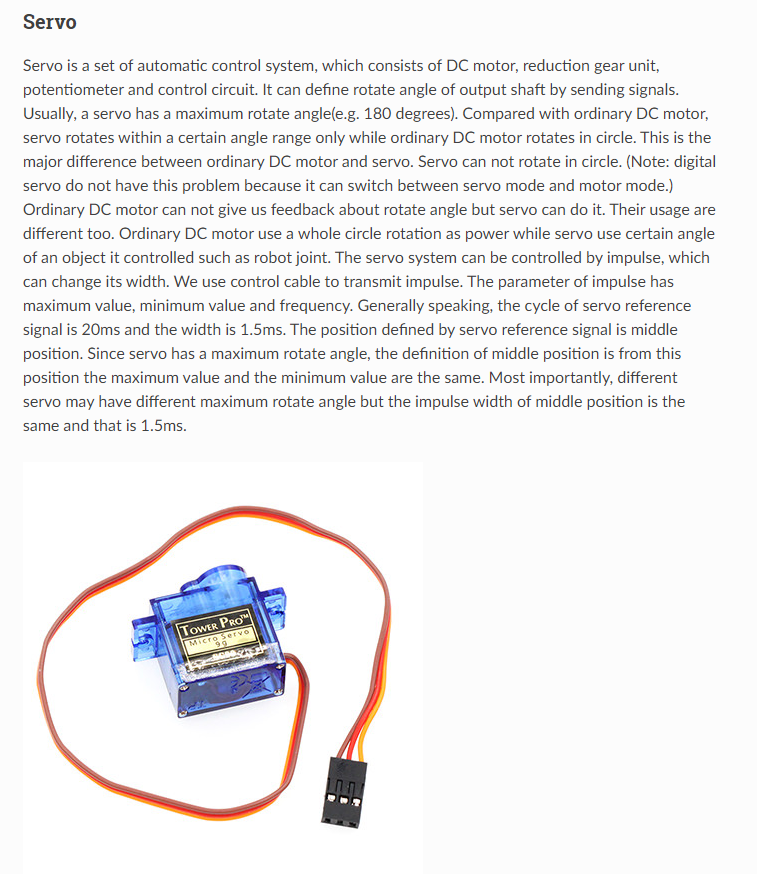 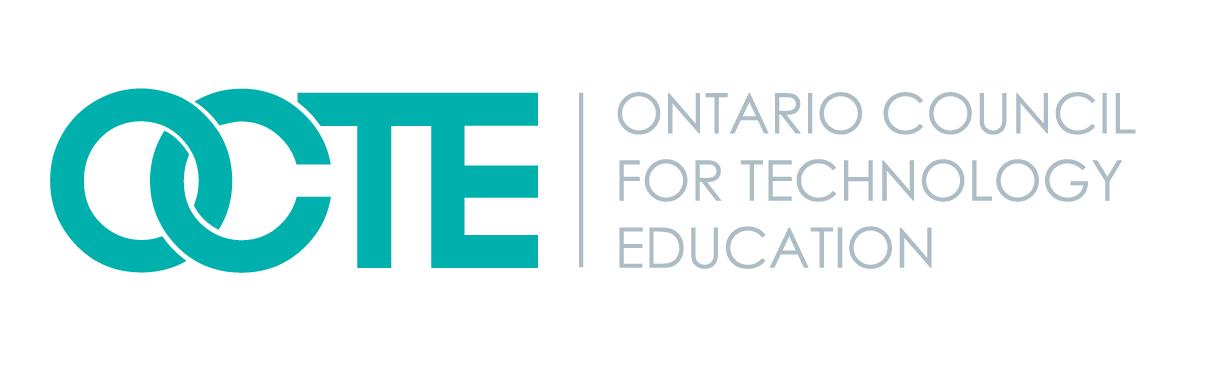 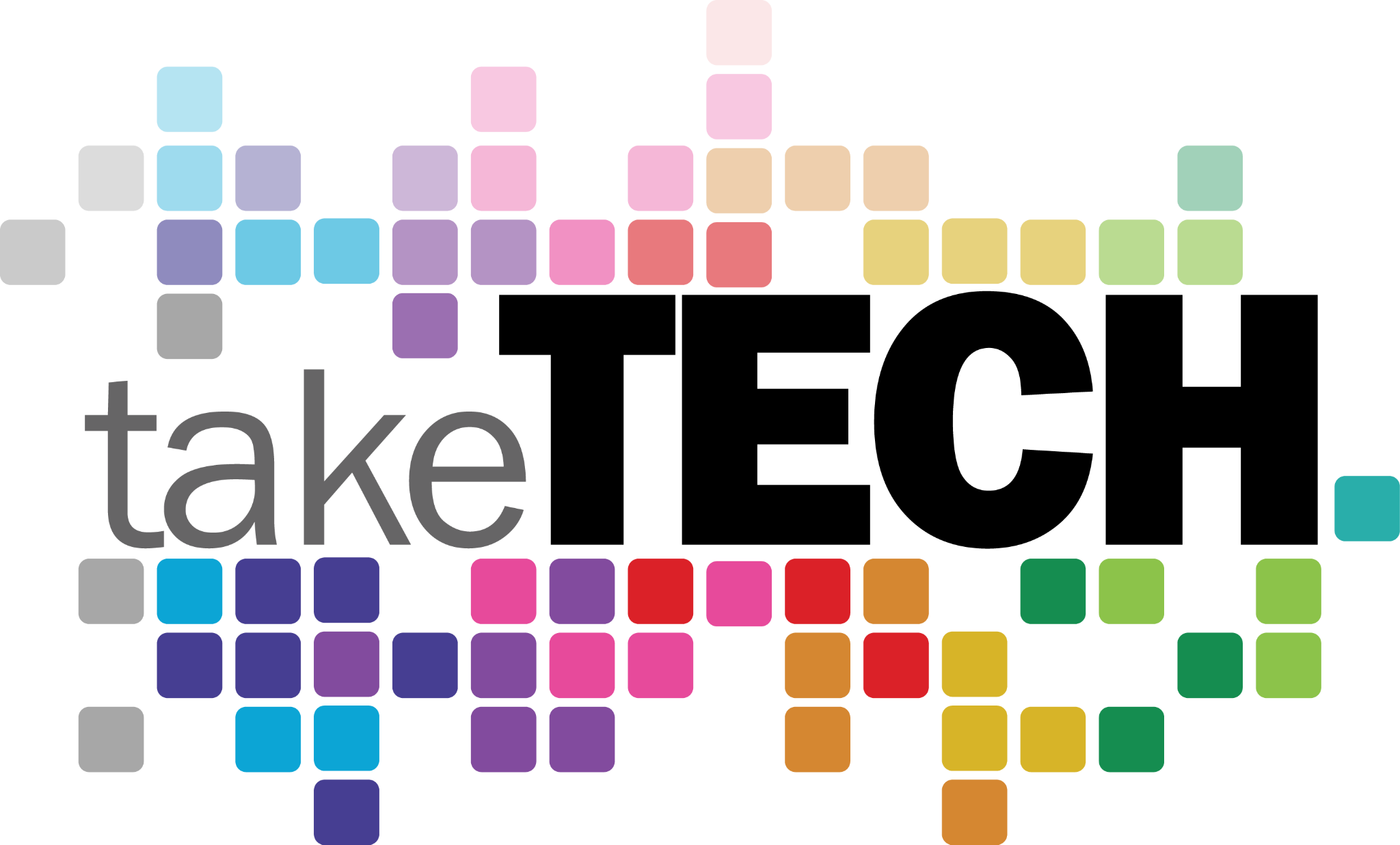 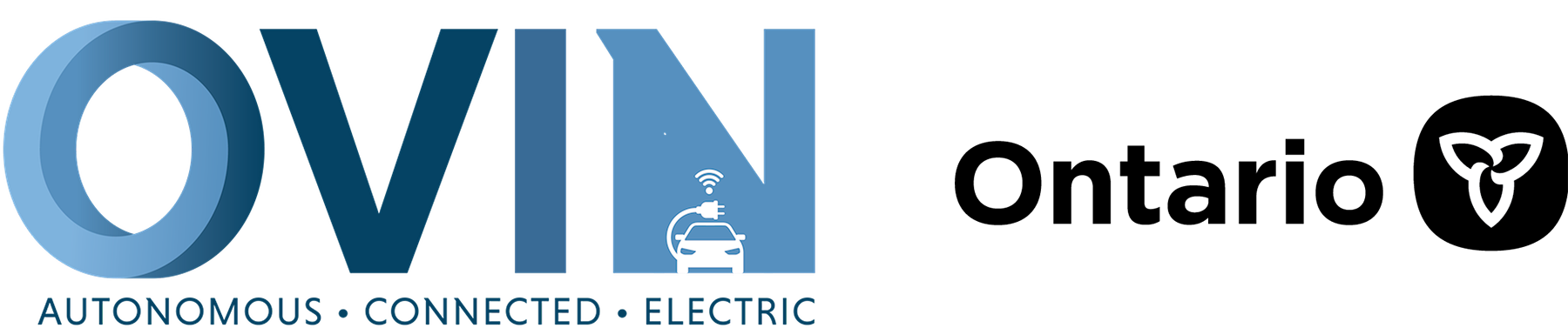 ovin-navigator.ca
‹#›
‹#›
Set up of the servo motor
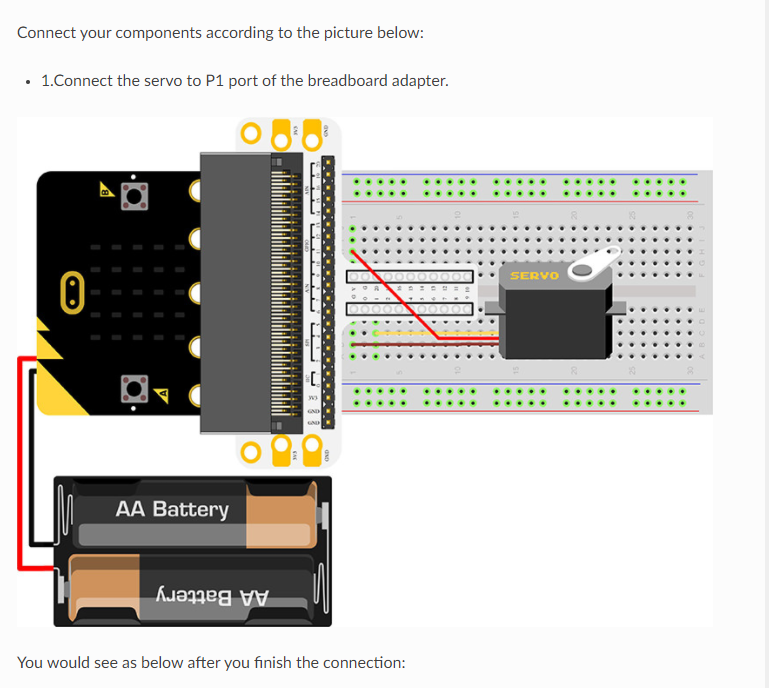 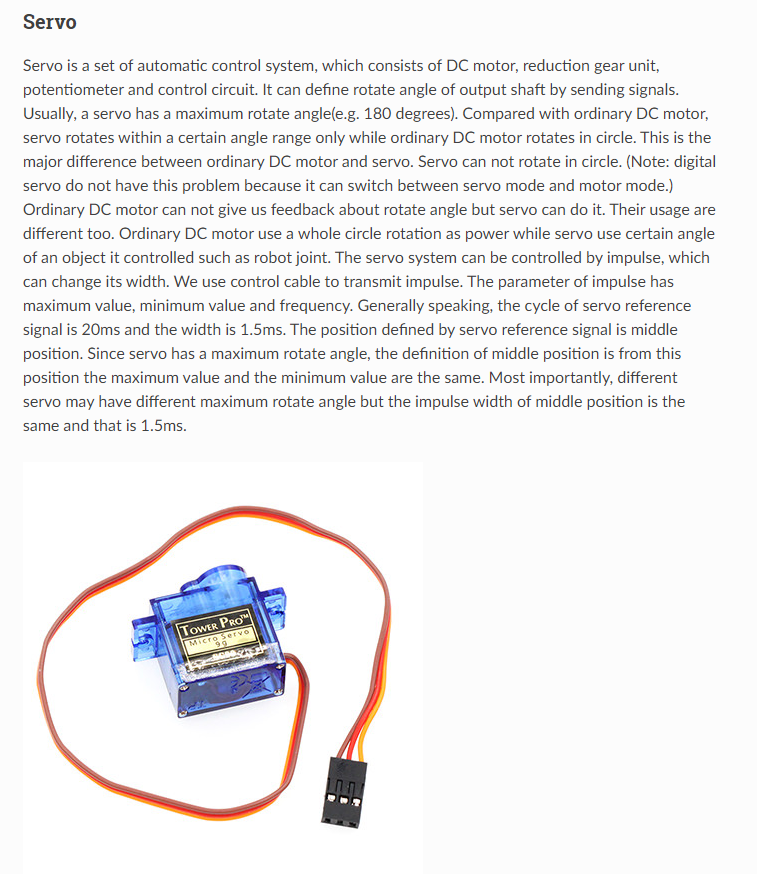 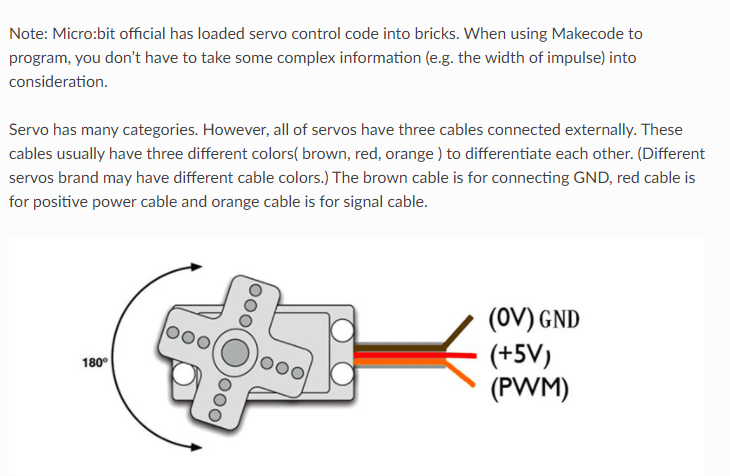 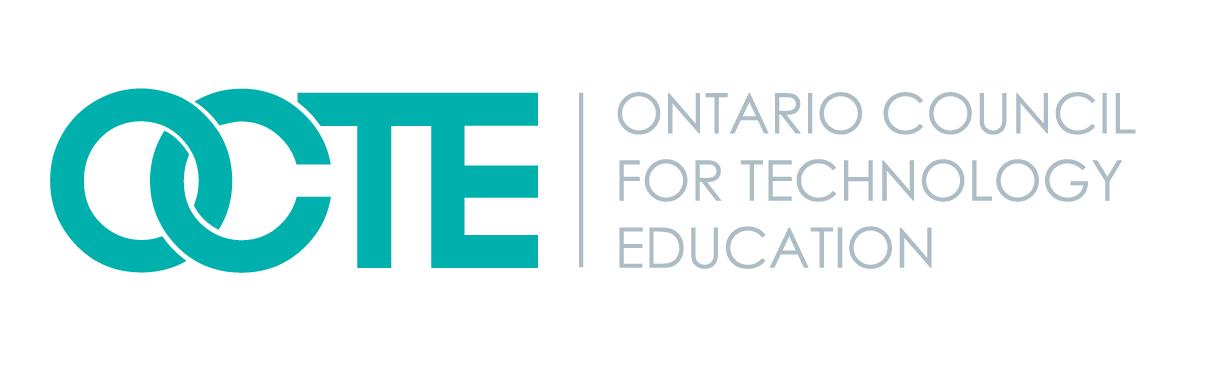 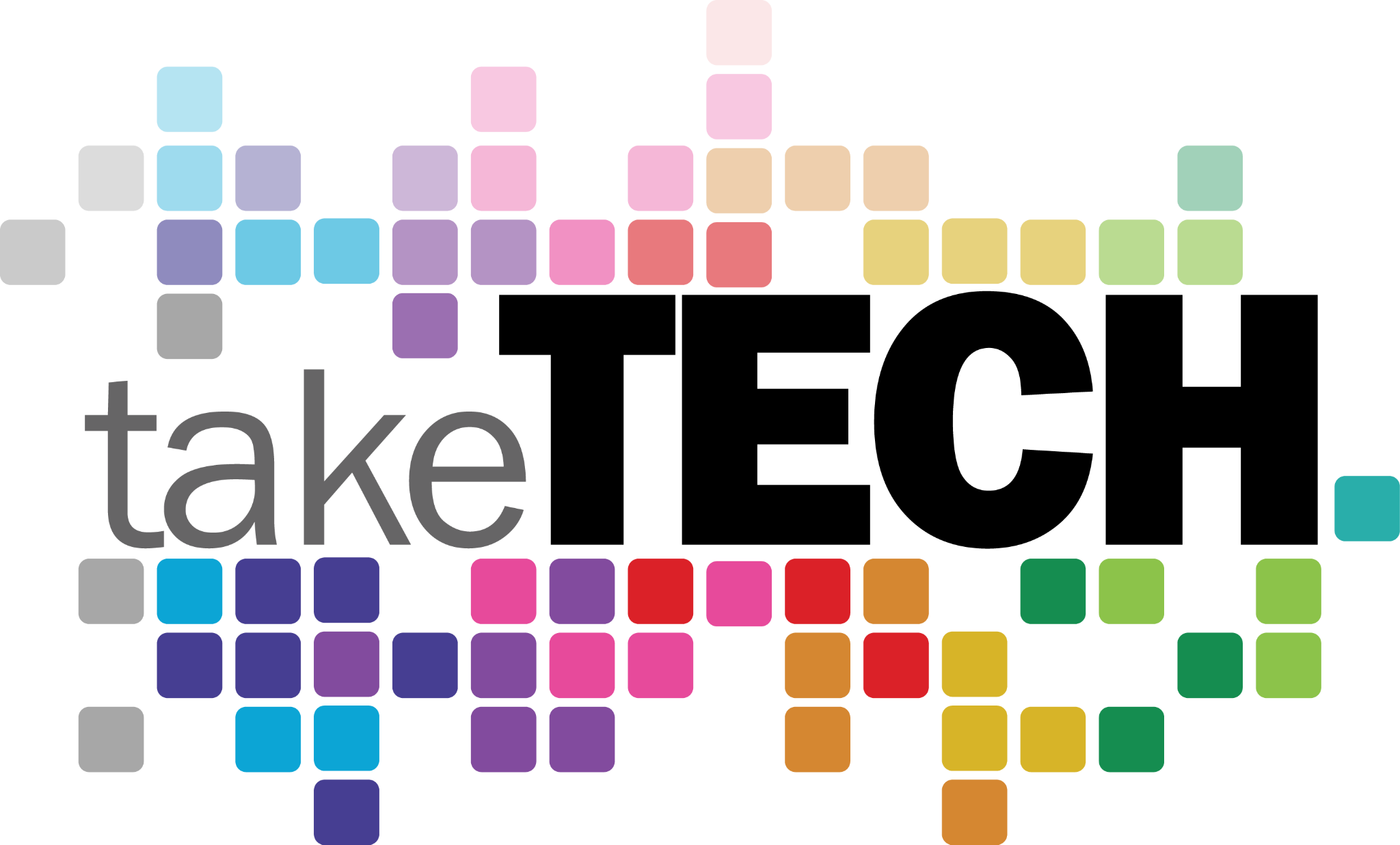 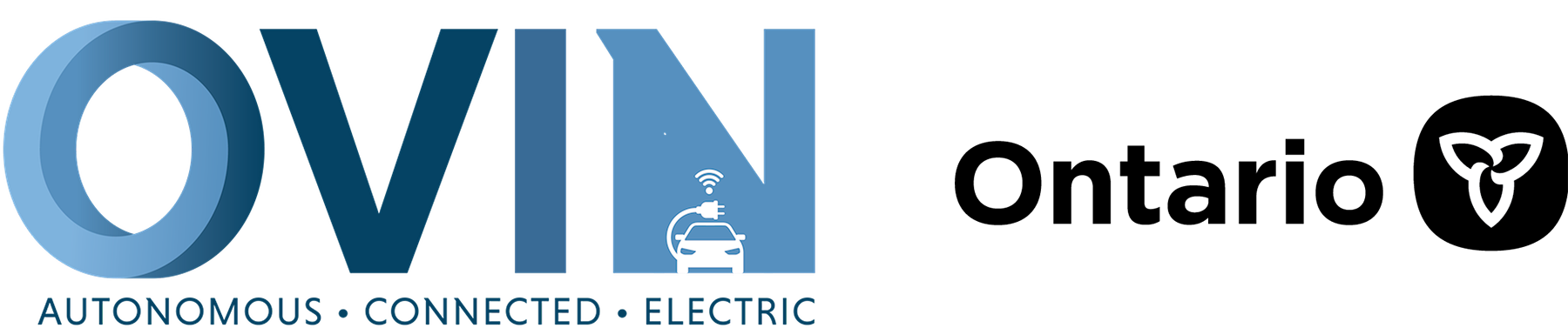 ovin-navigator.ca
‹#›
‹#›
Day 4
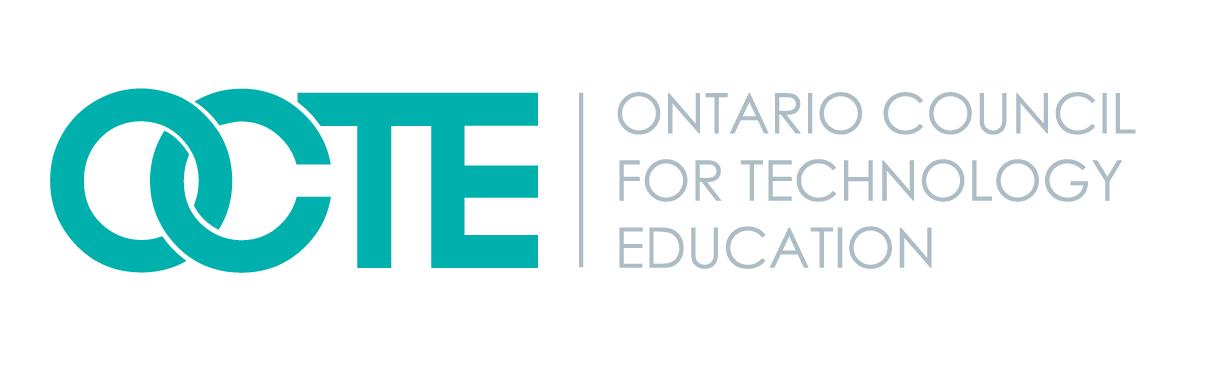 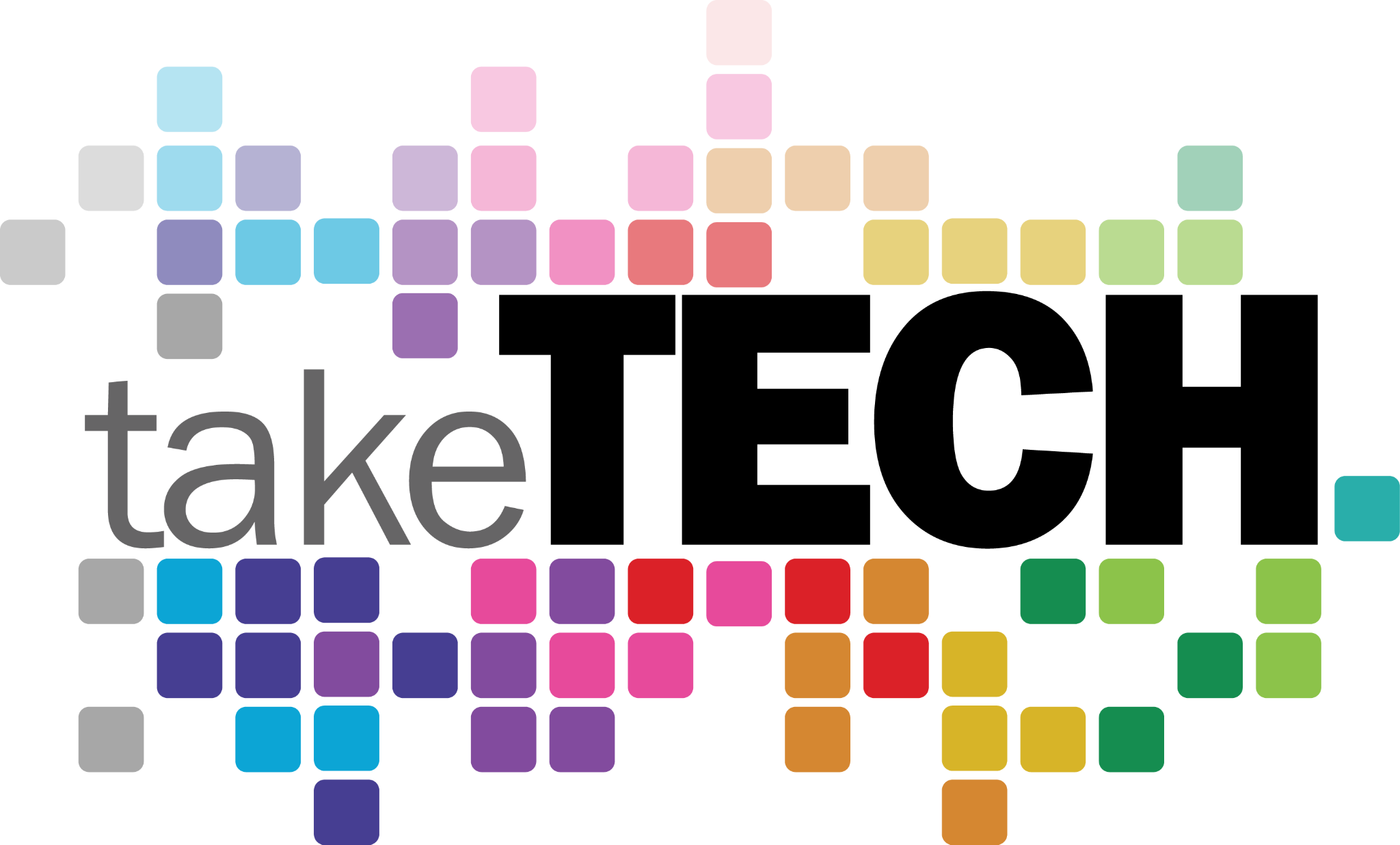 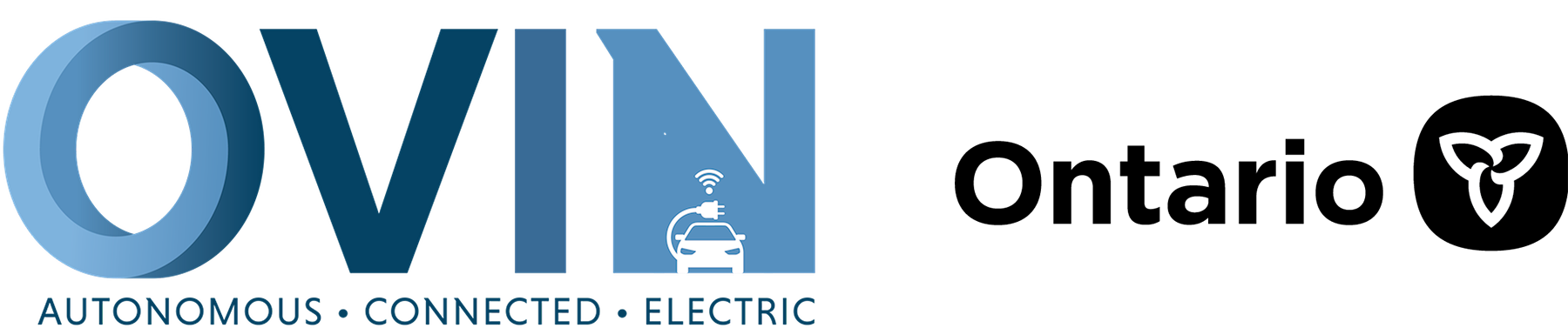 ovin-navigator.ca
‹#›
‹#›
‹#›
SElect Three of the following to show the teacher or attach a video of your code and your micro:bit breadboard
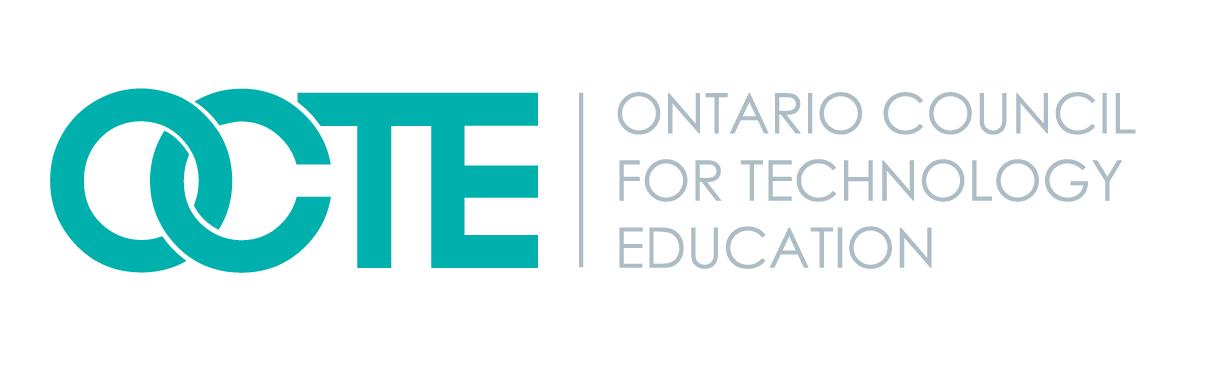 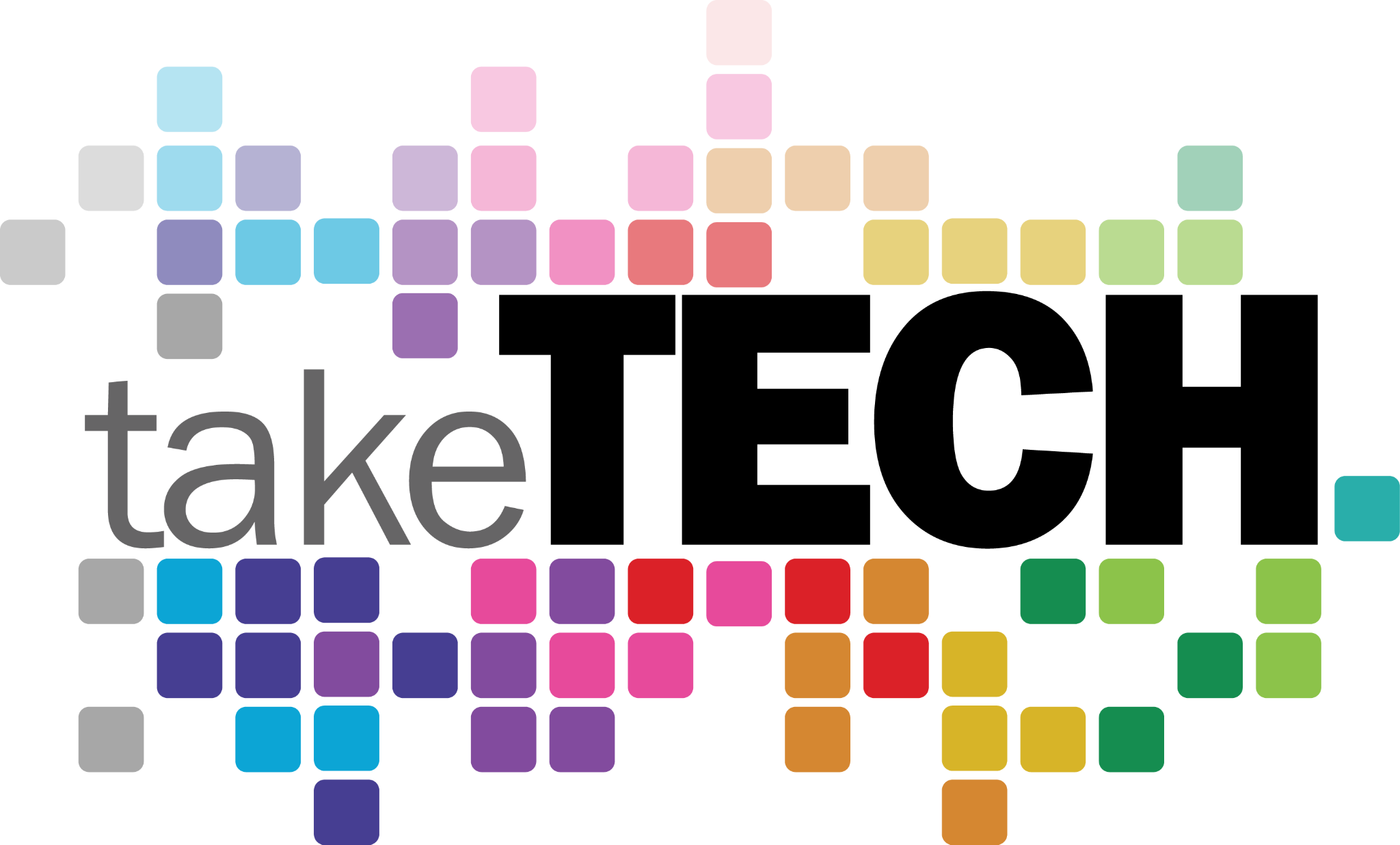 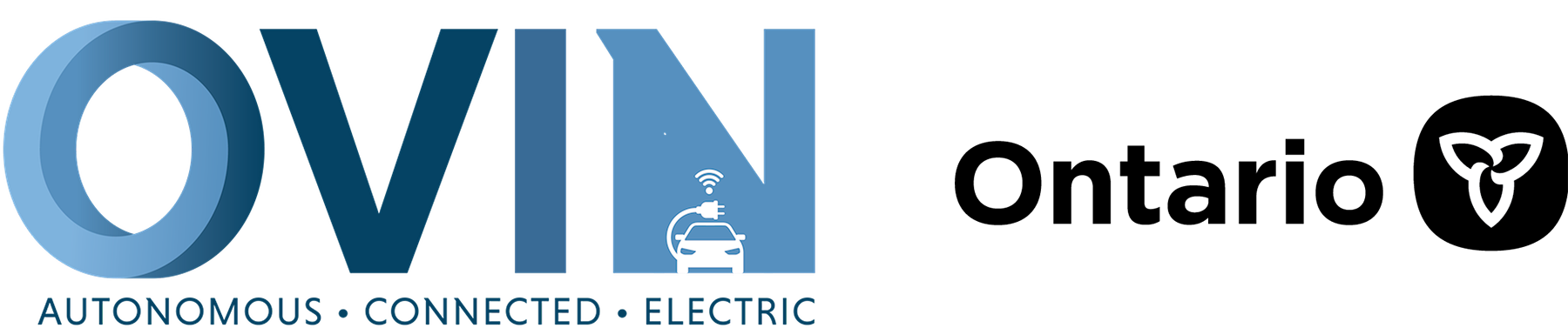 ovin-navigator.ca
‹#›
‹#›
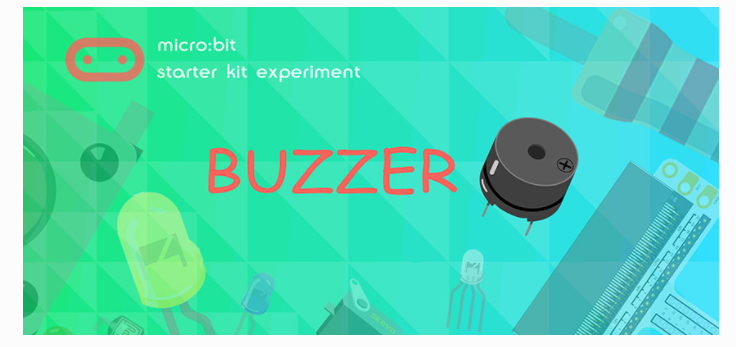 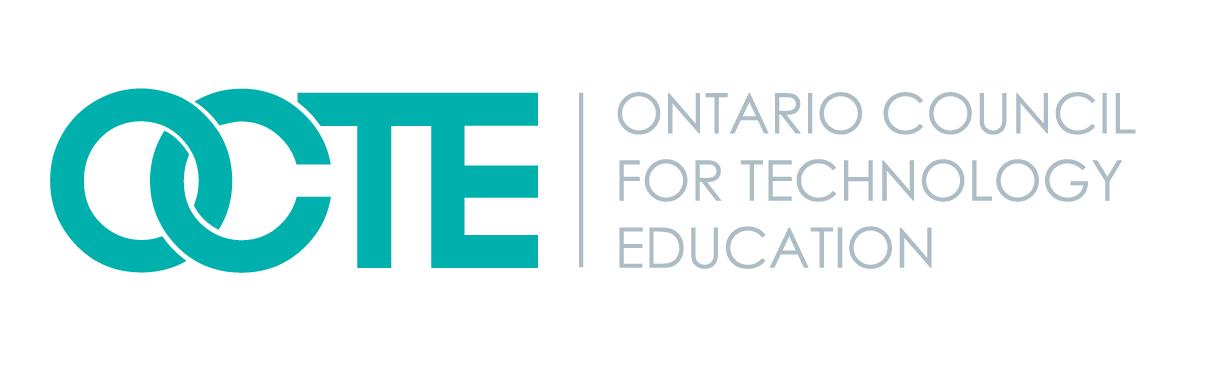 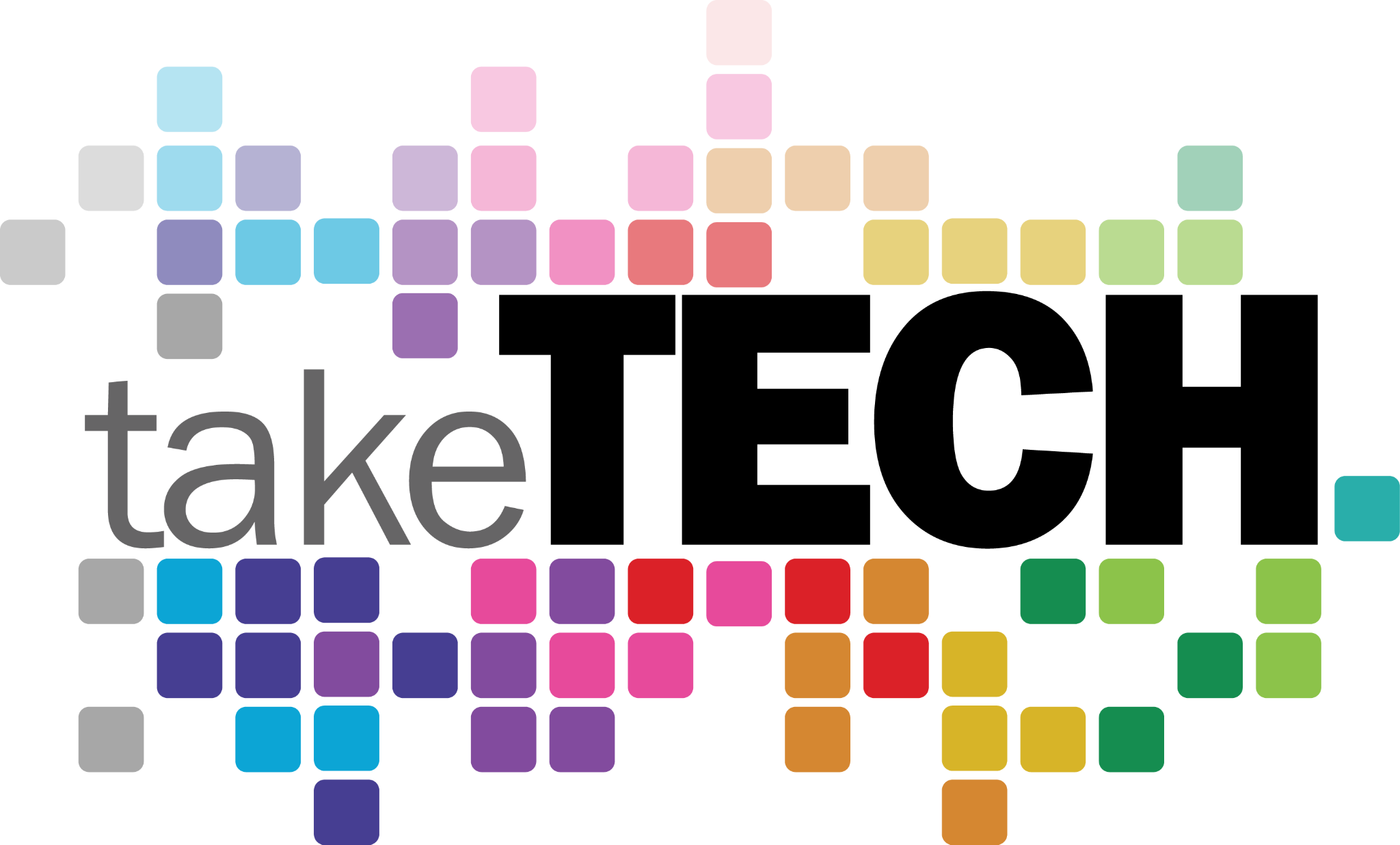 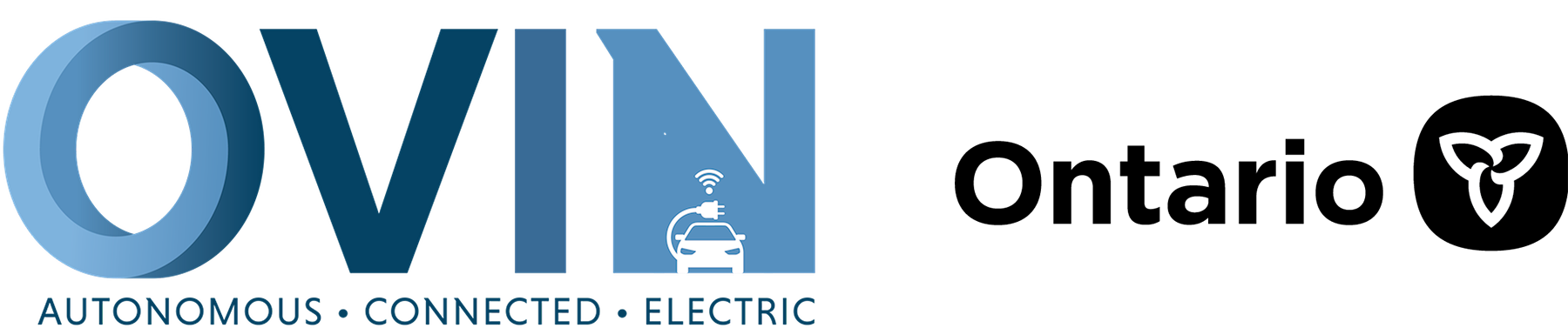 ovin-navigator.ca
‹#›
‹#›
The Buzzer
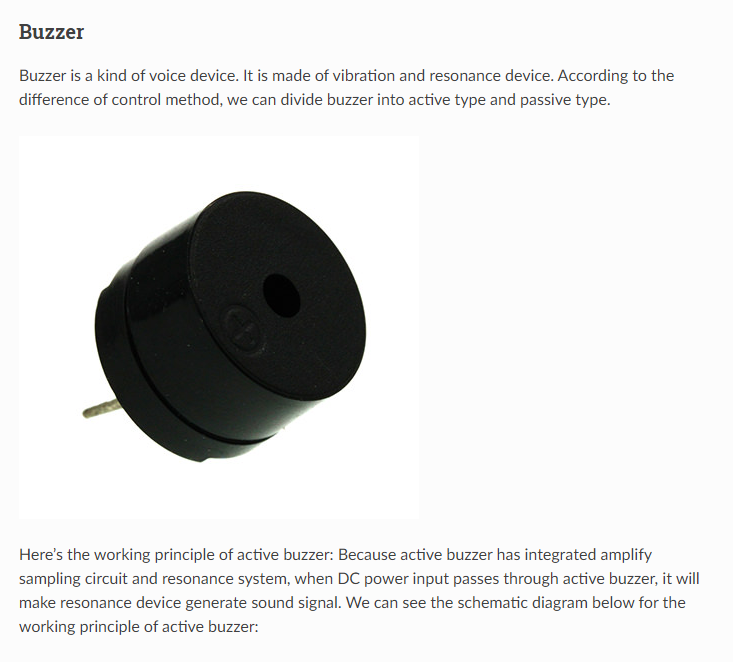 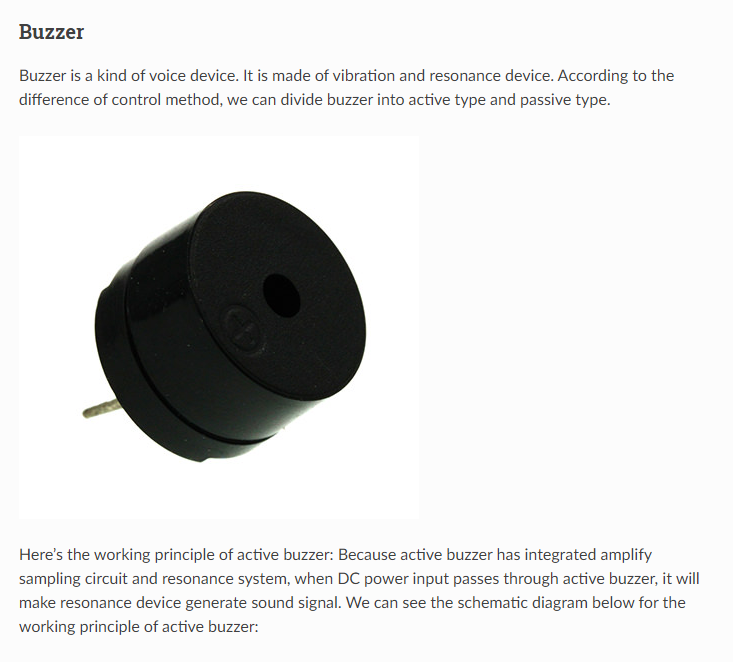 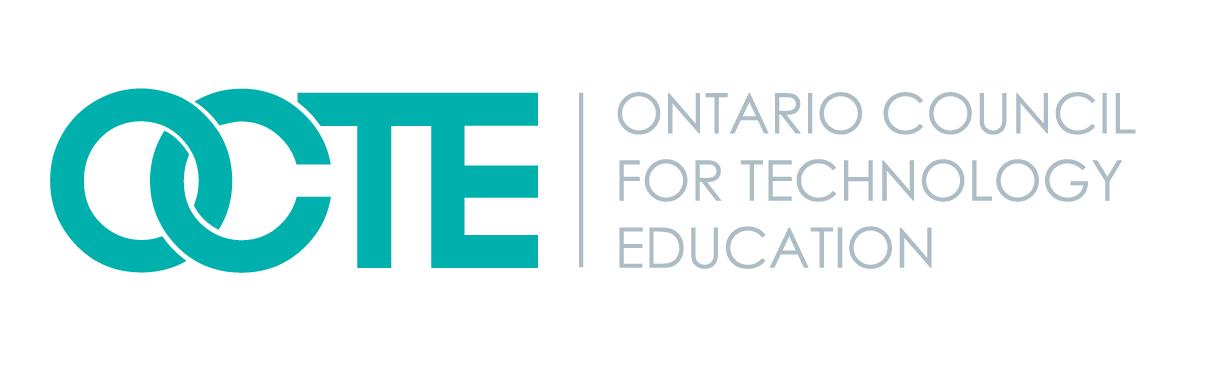 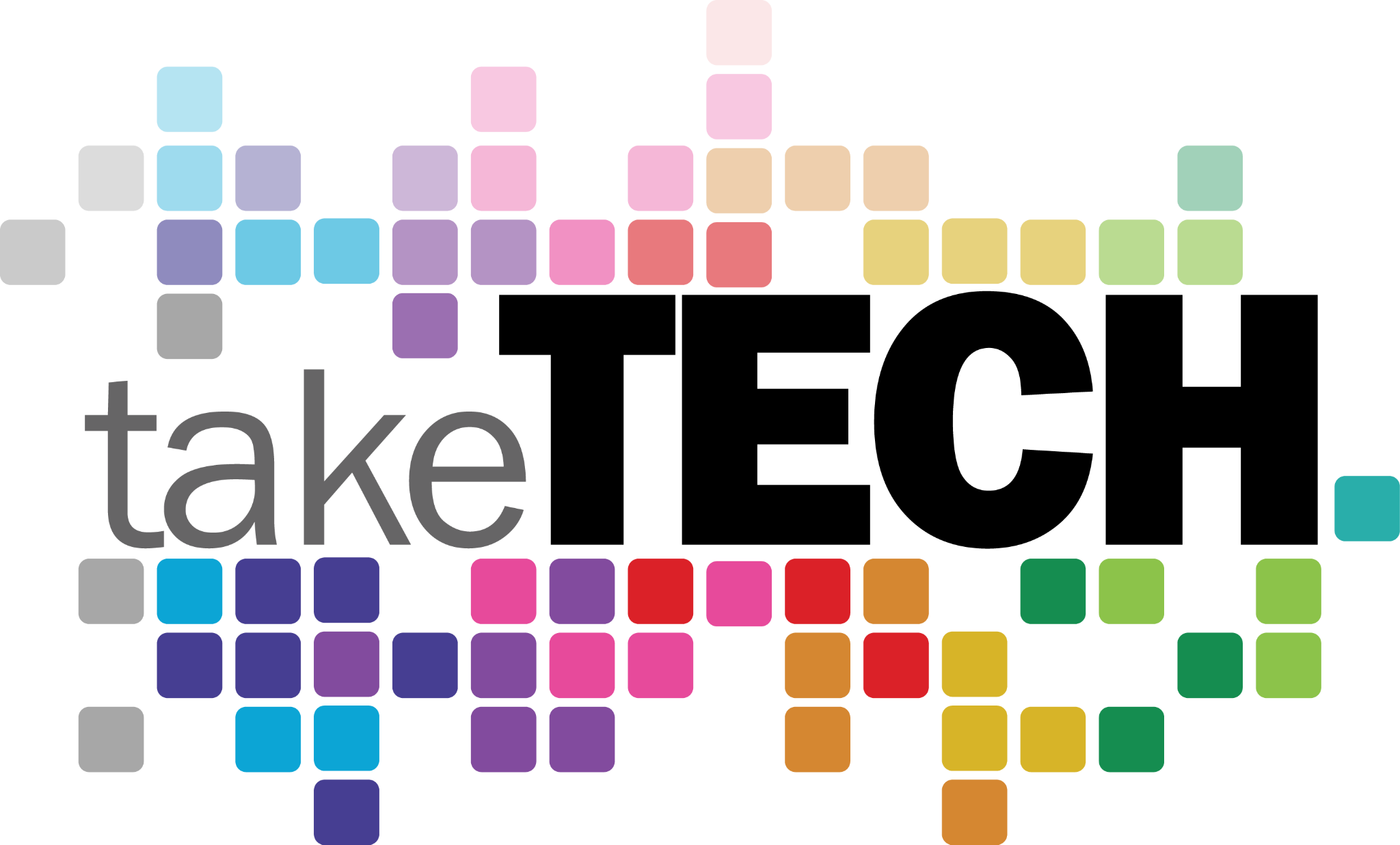 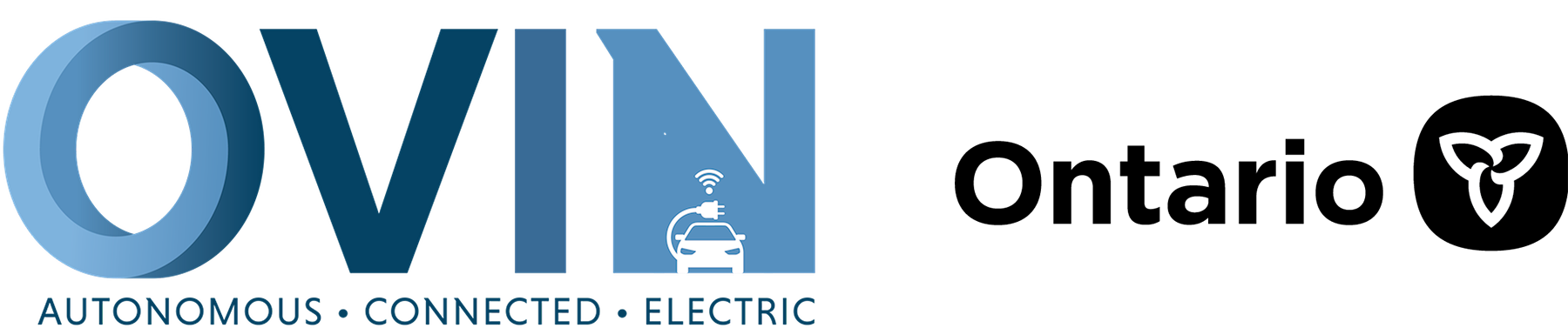 ovin-navigator.ca
‹#›
‹#›
The Buzzer
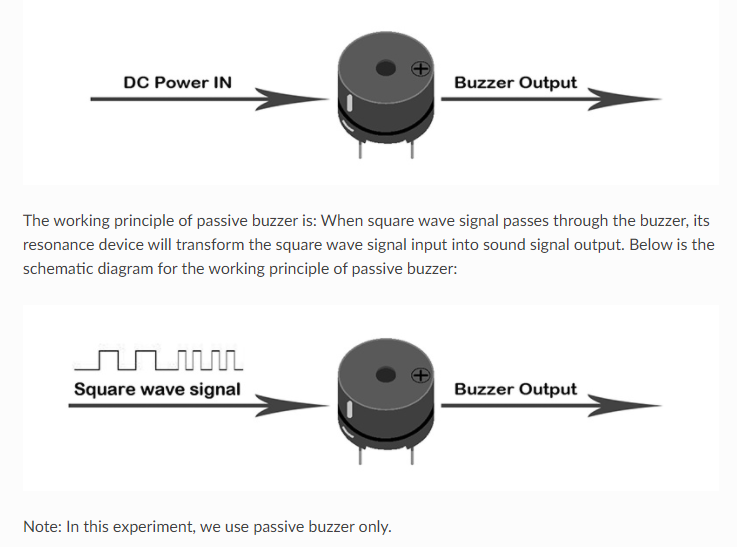 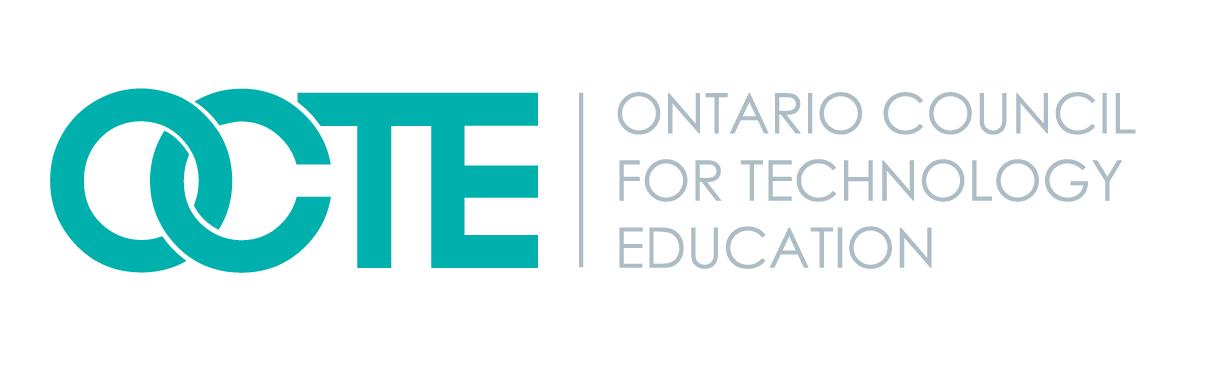 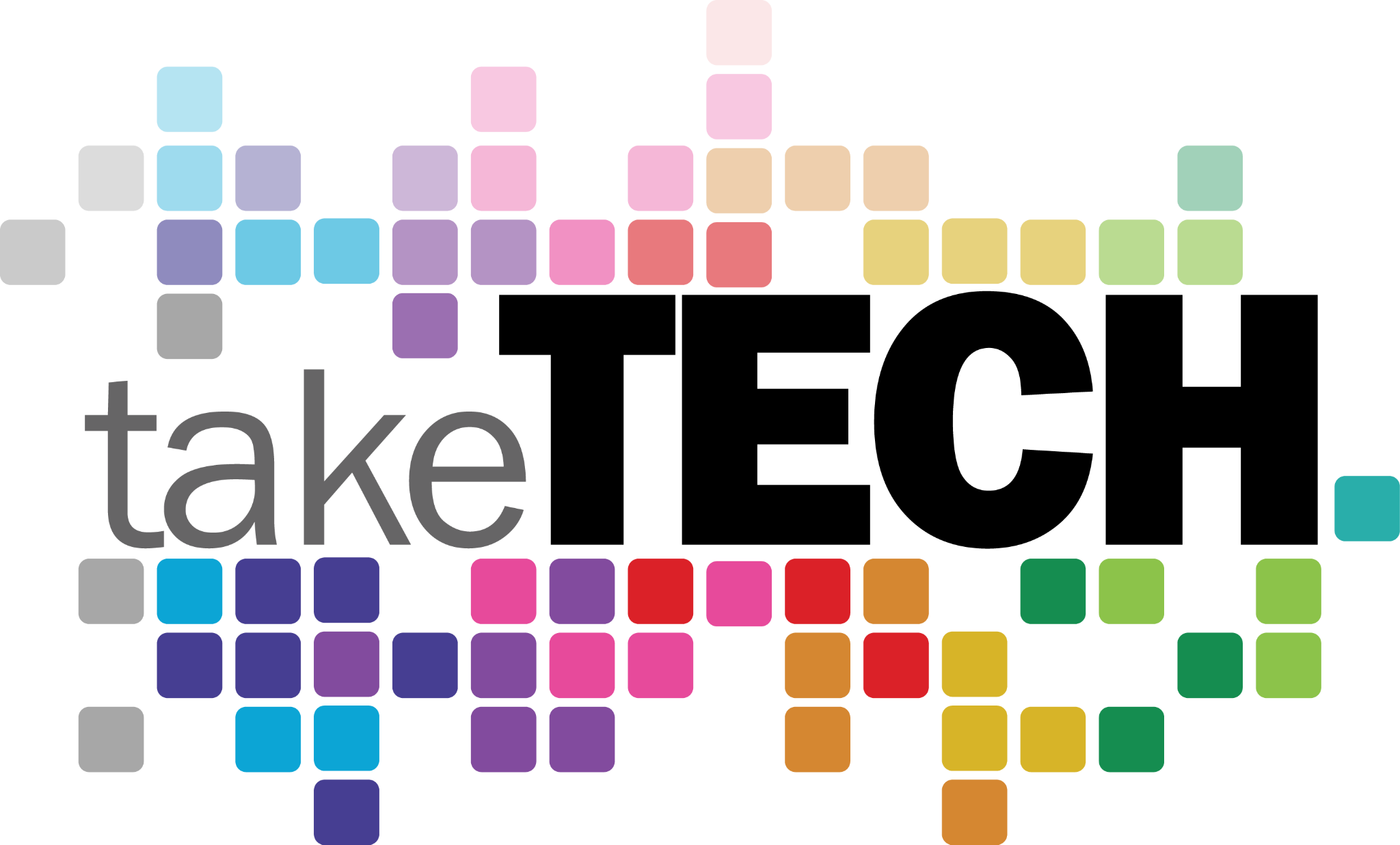 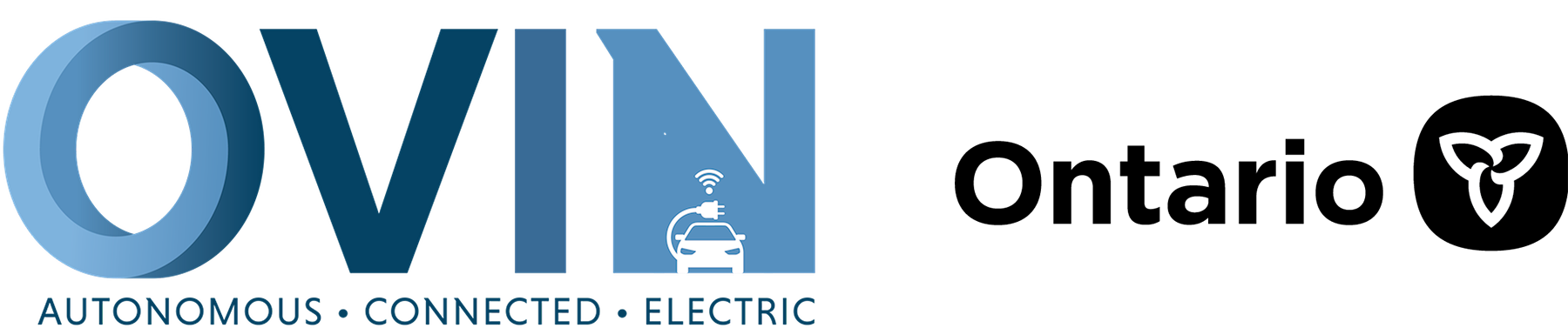 ovin-navigator.ca
‹#›
‹#›
The Transistor
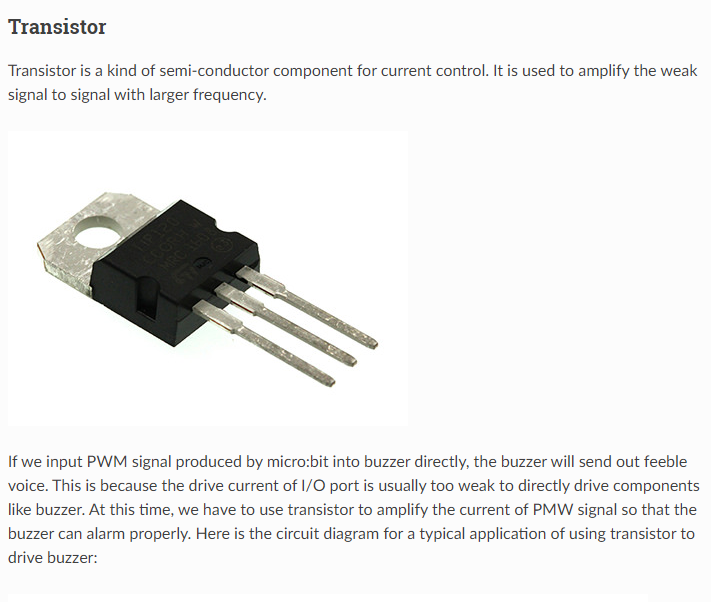 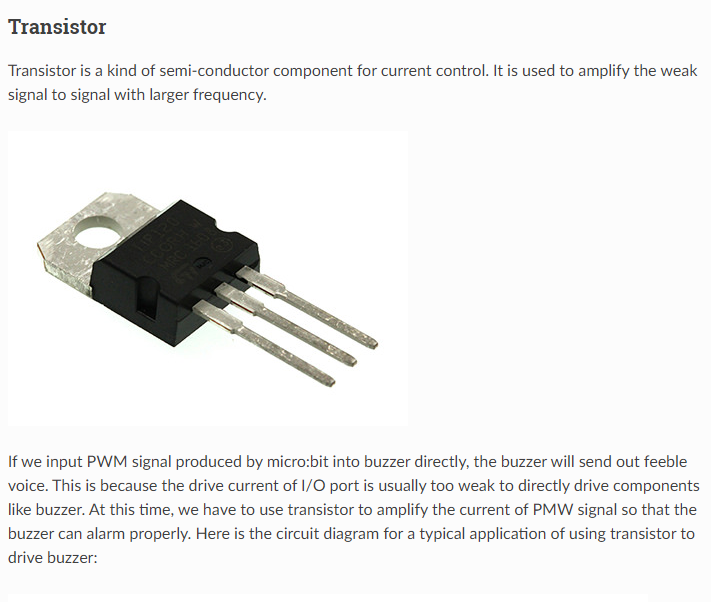 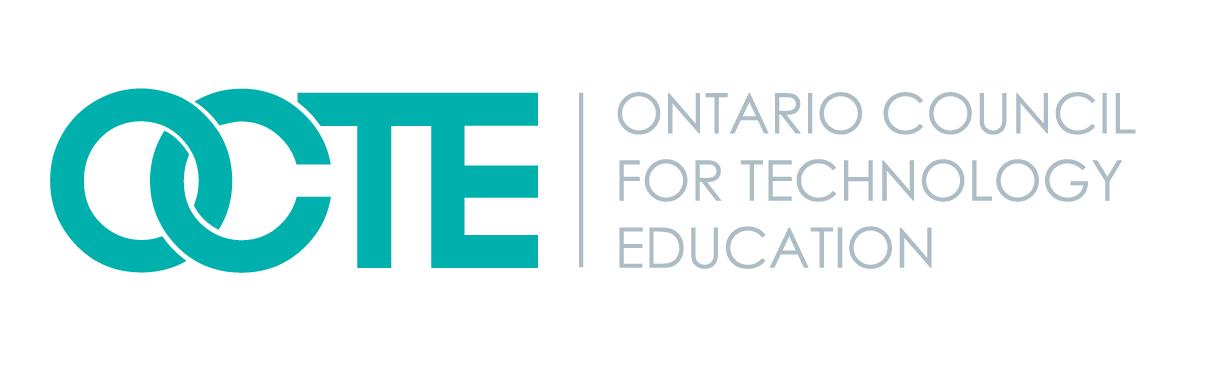 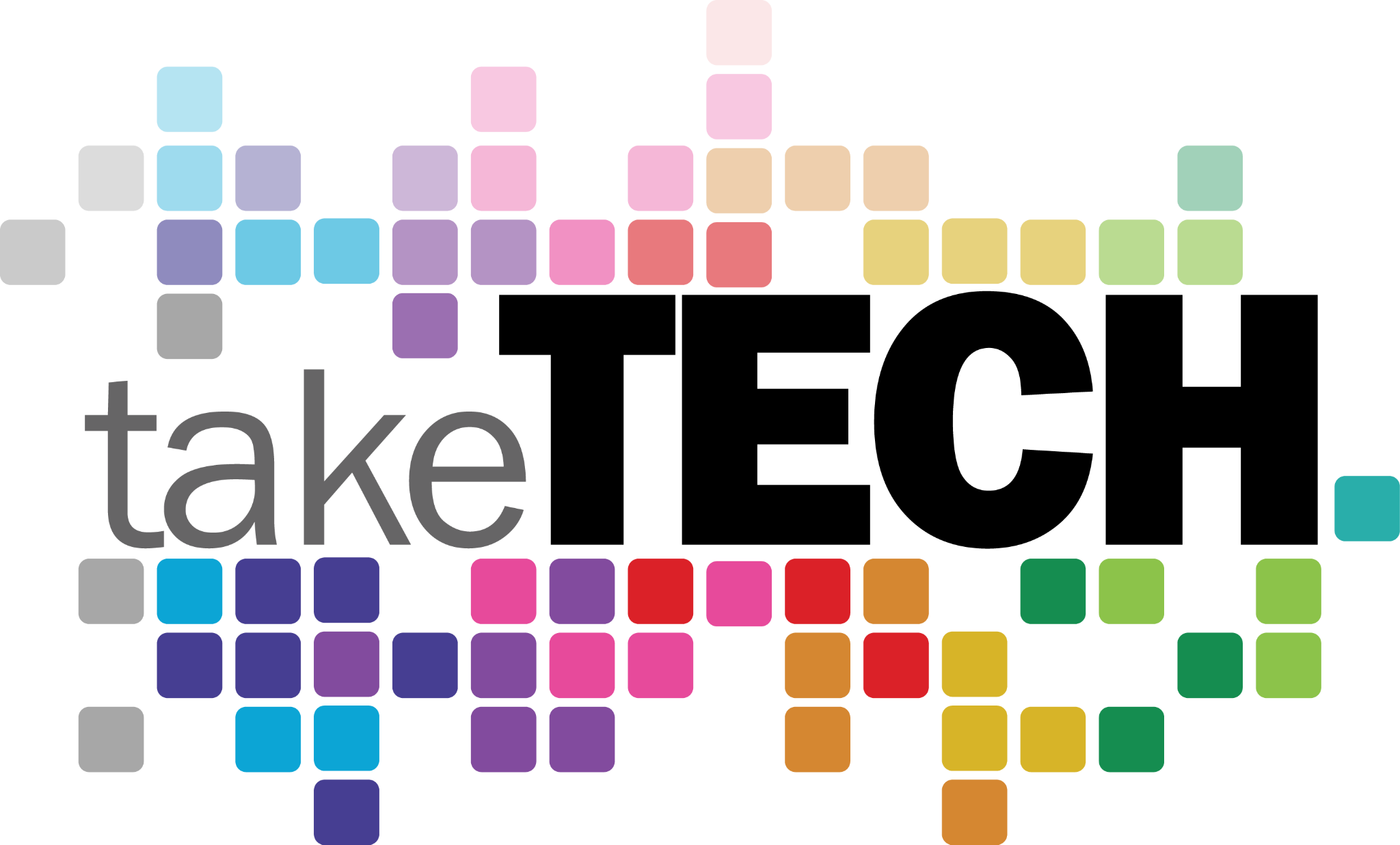 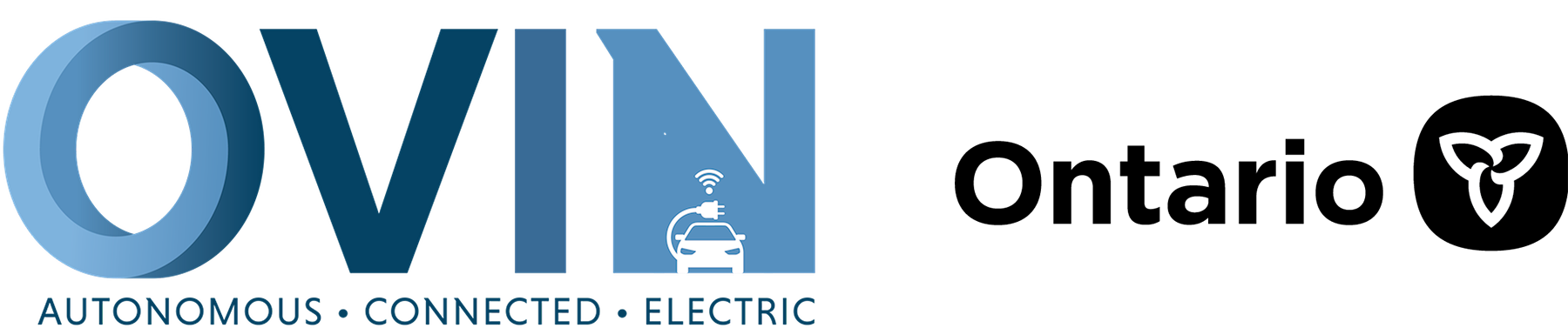 ovin-navigator.ca
‹#›
‹#›
Set up of the Buzzer
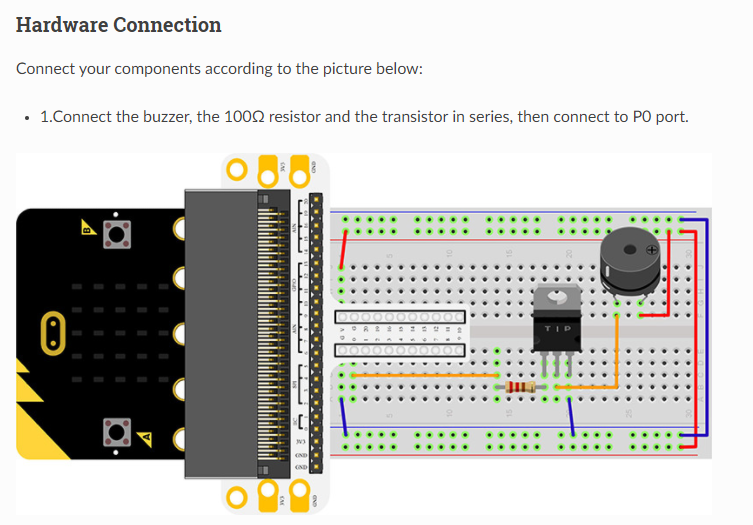 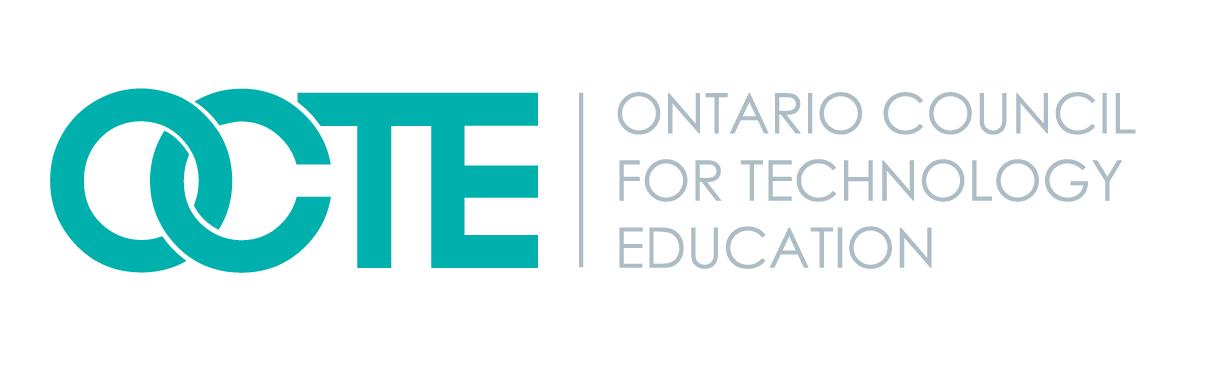 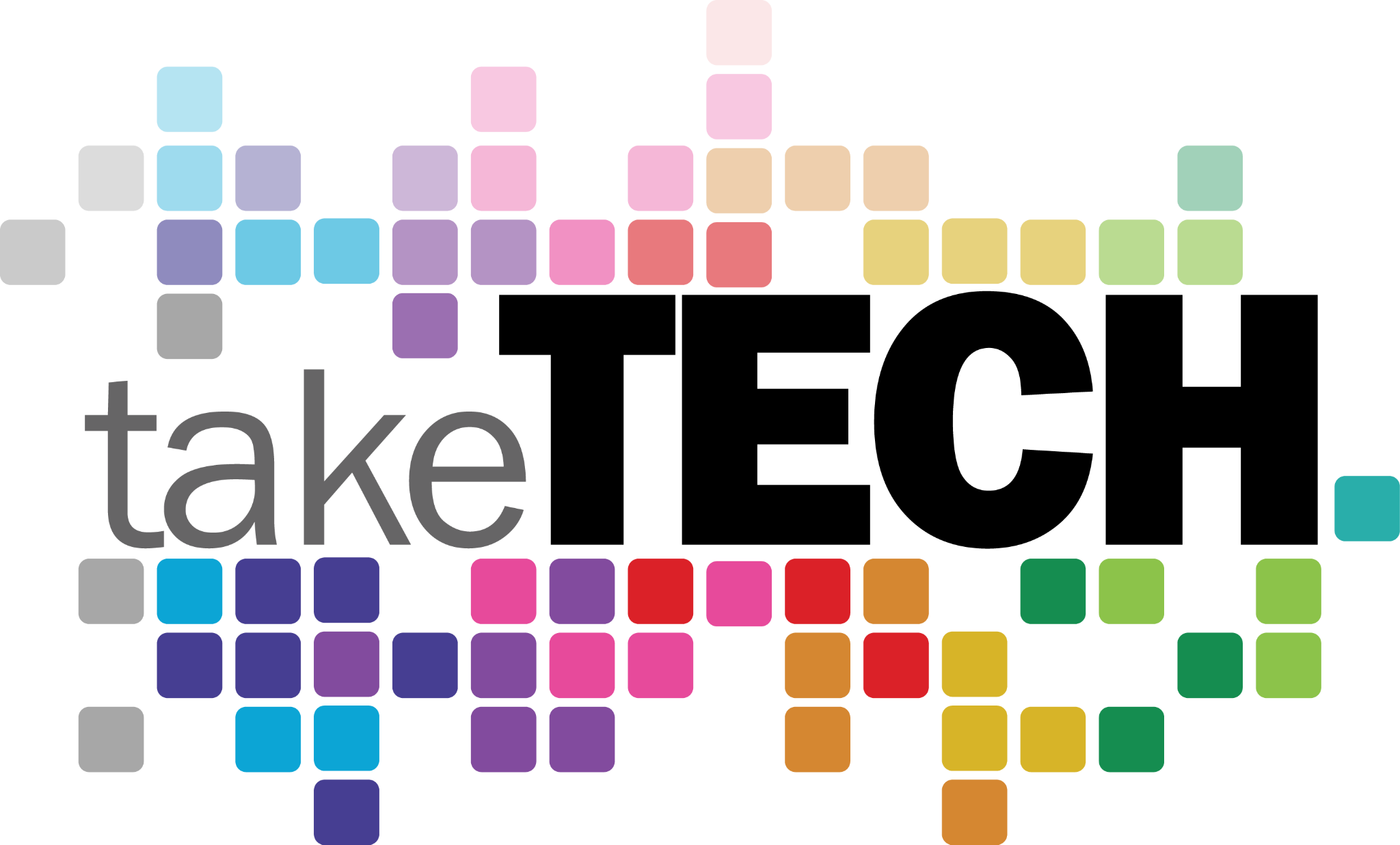 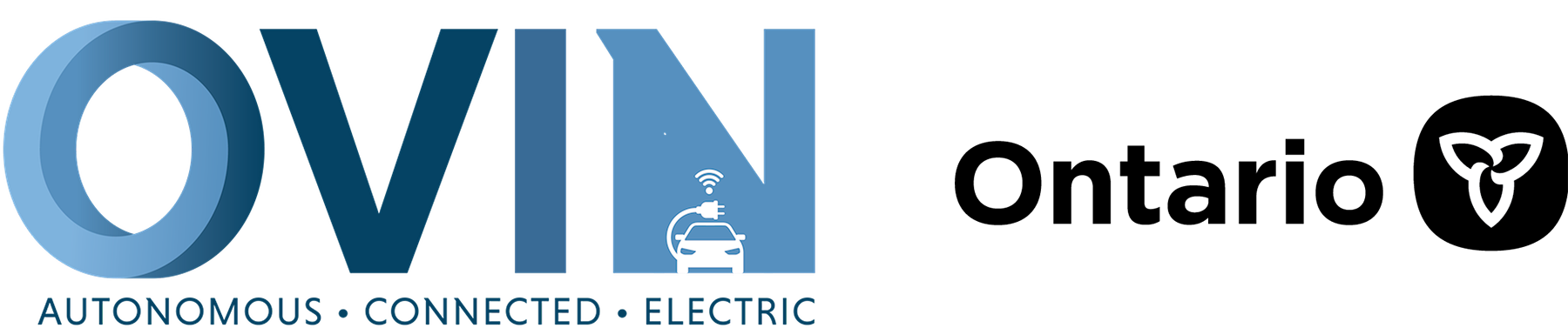 ovin-navigator.ca
‹#›
‹#›
How it looks set up and the code
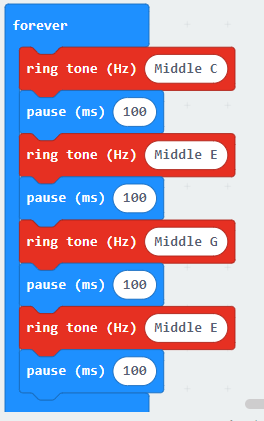 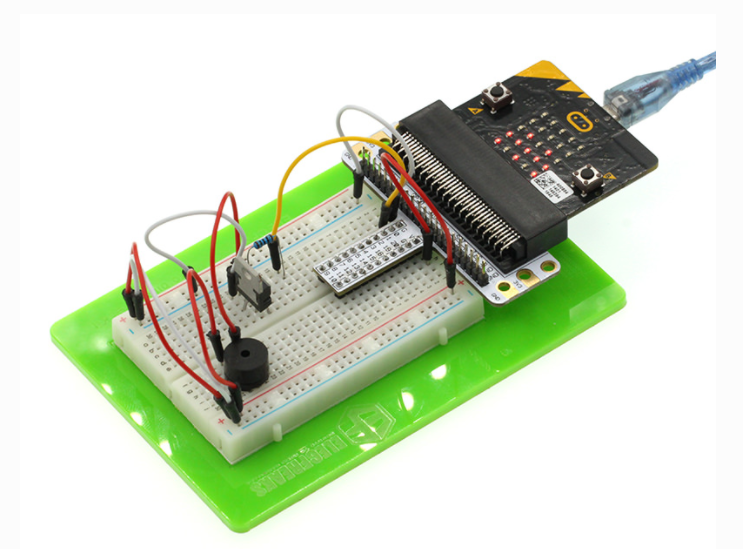 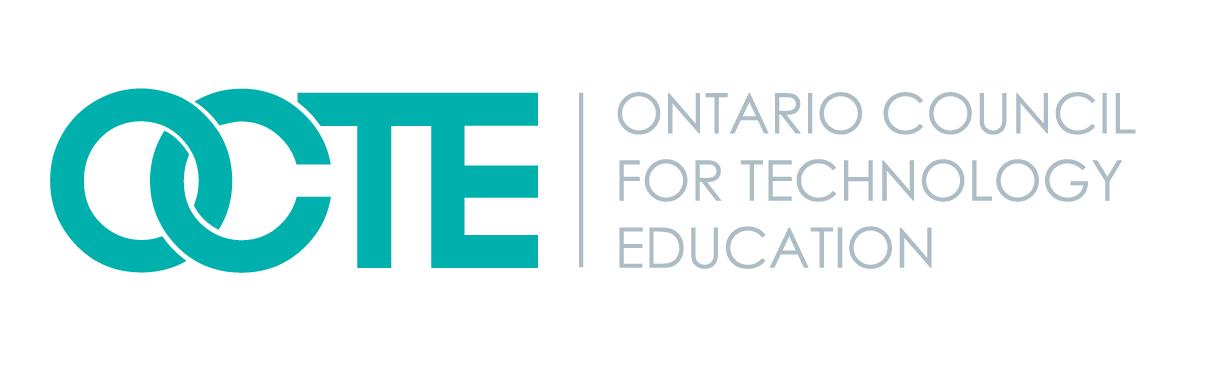 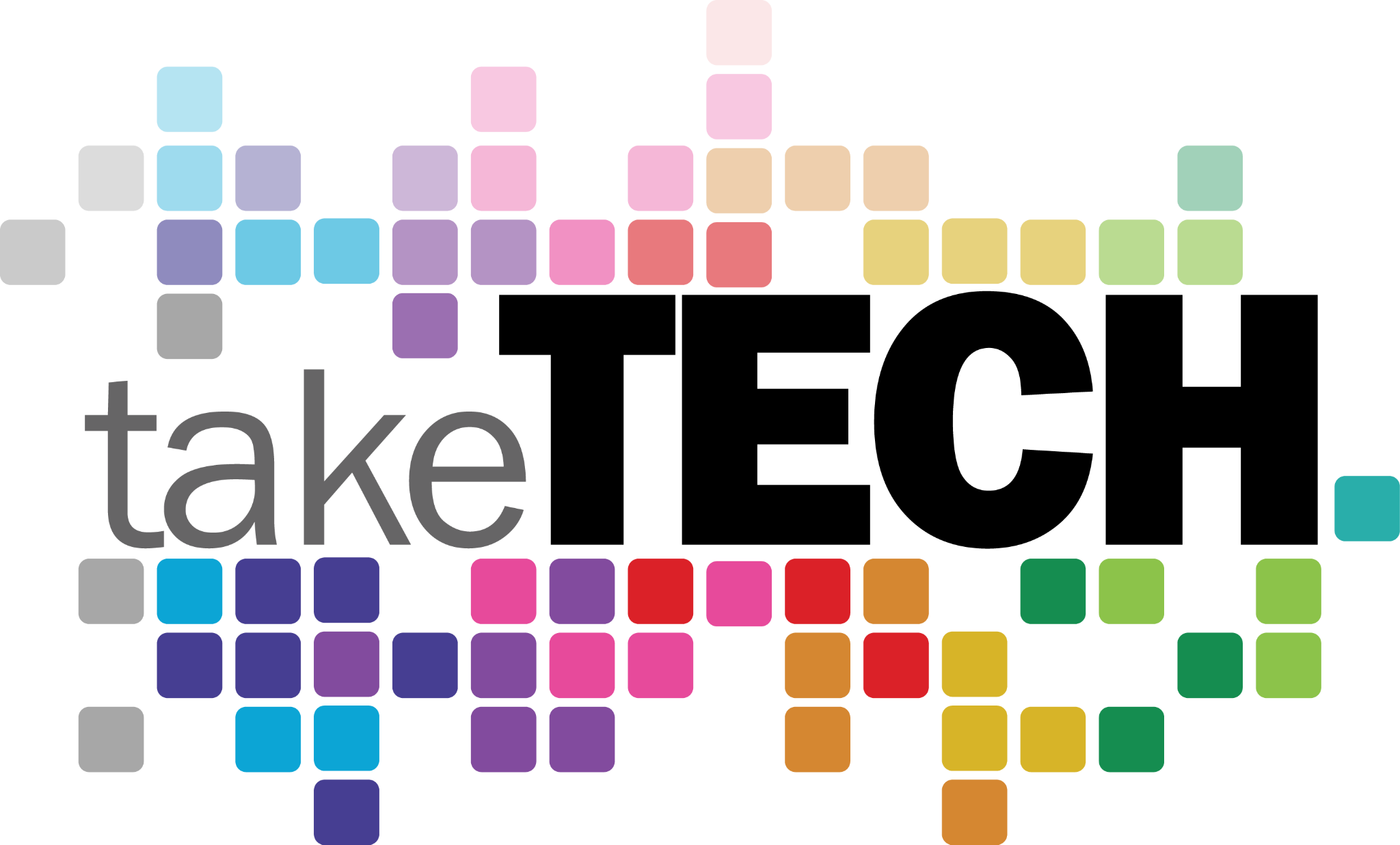 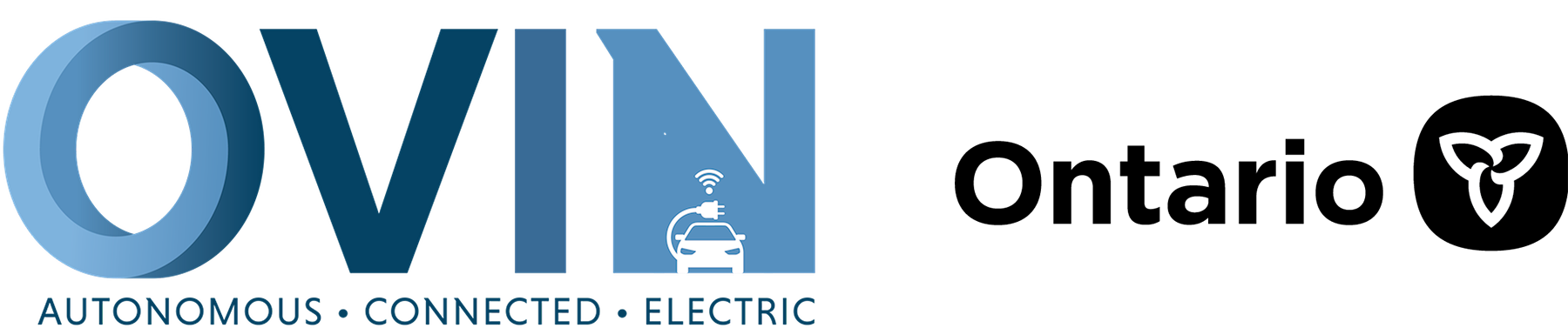 ovin-navigator.ca
‹#›
‹#›
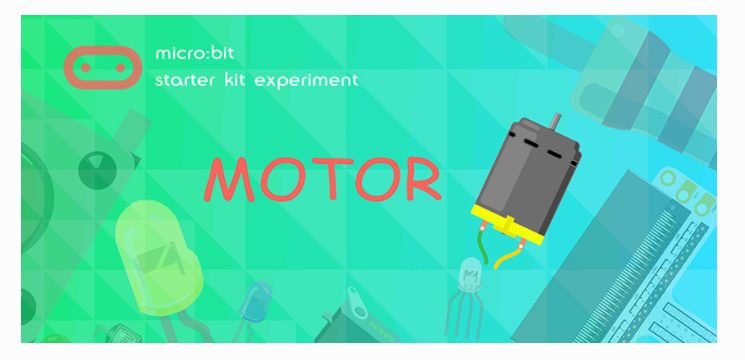 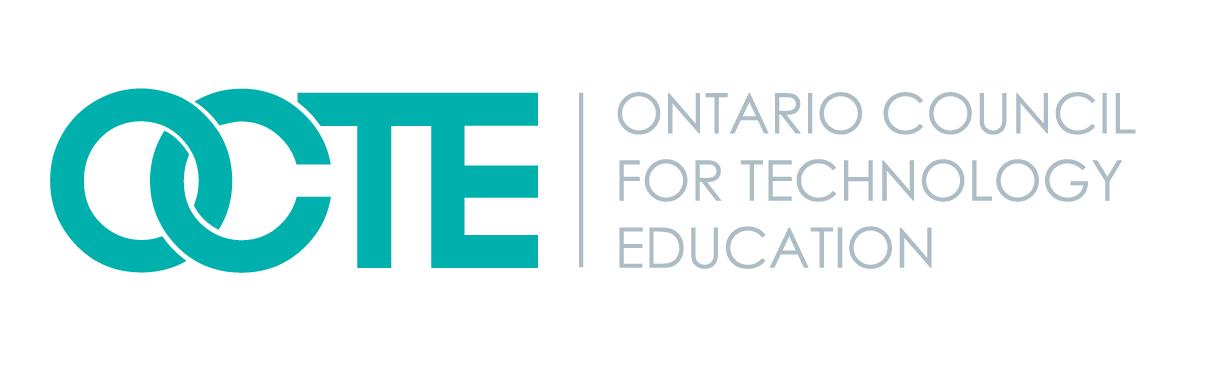 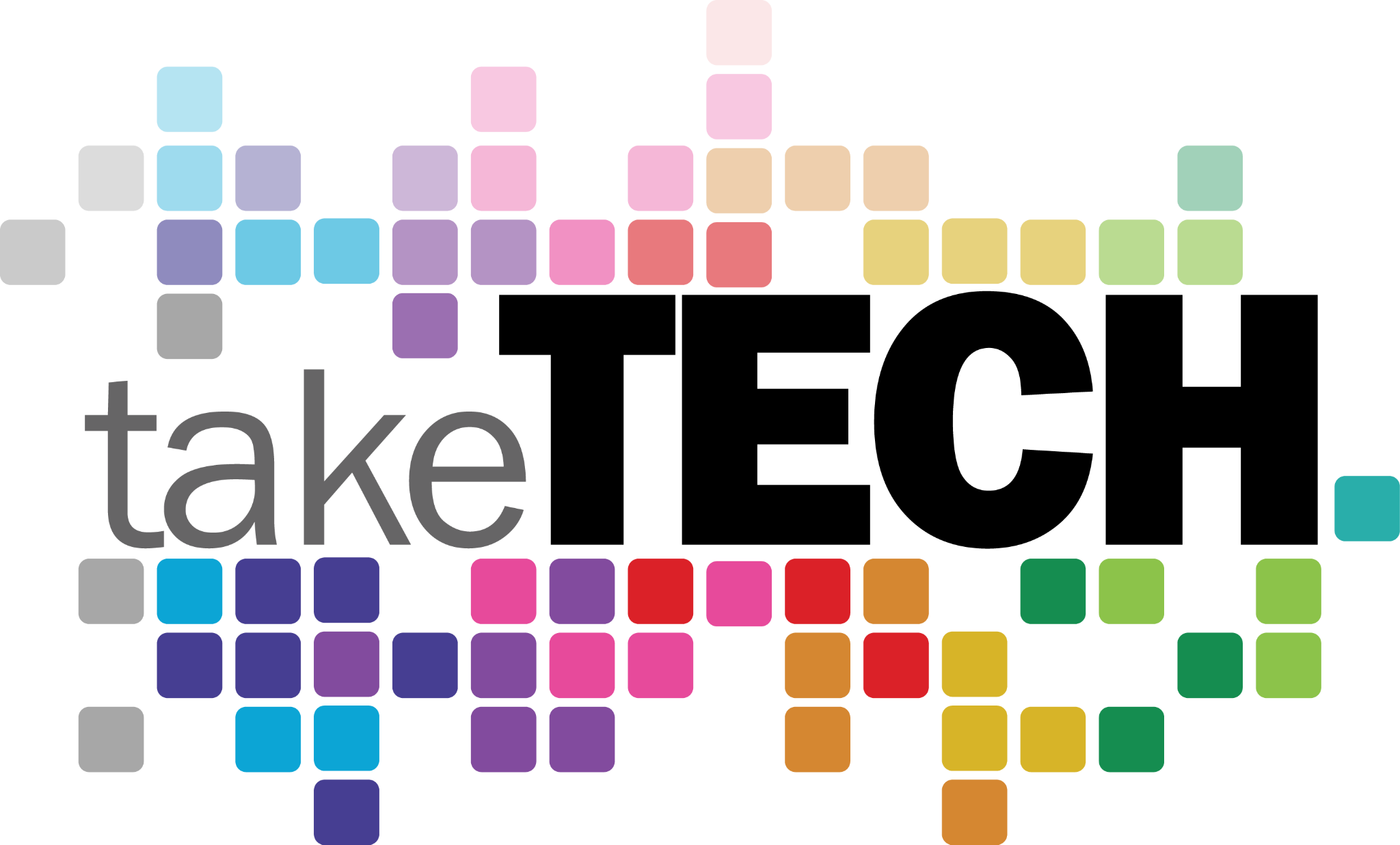 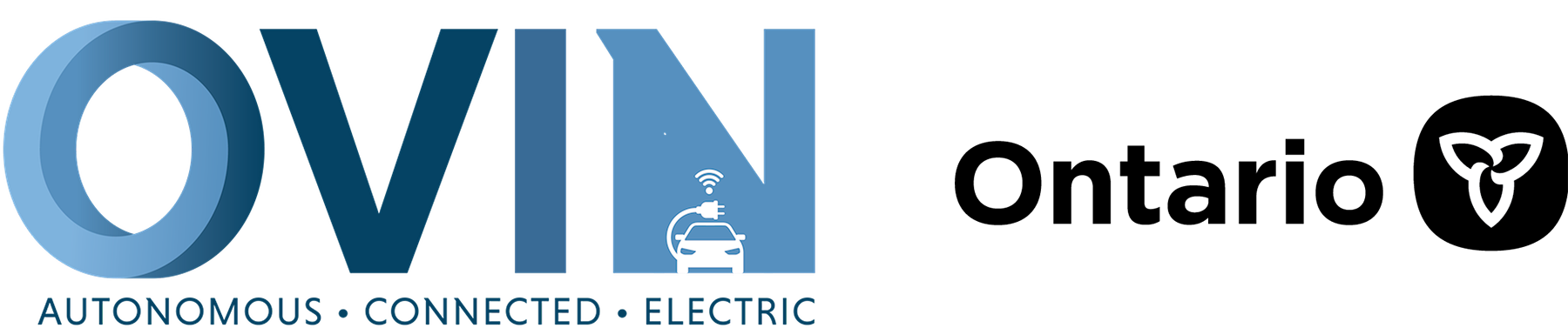 ovin-navigator.ca
‹#›
The Motor
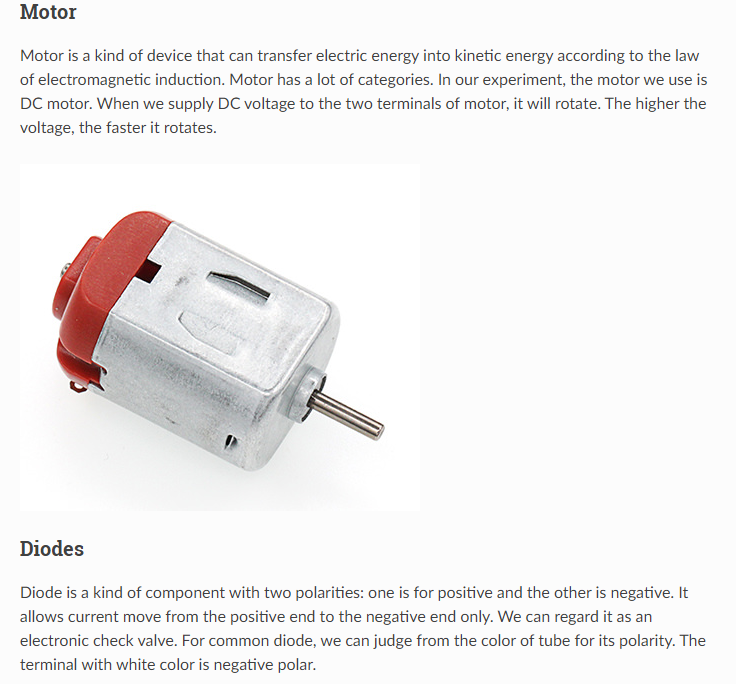 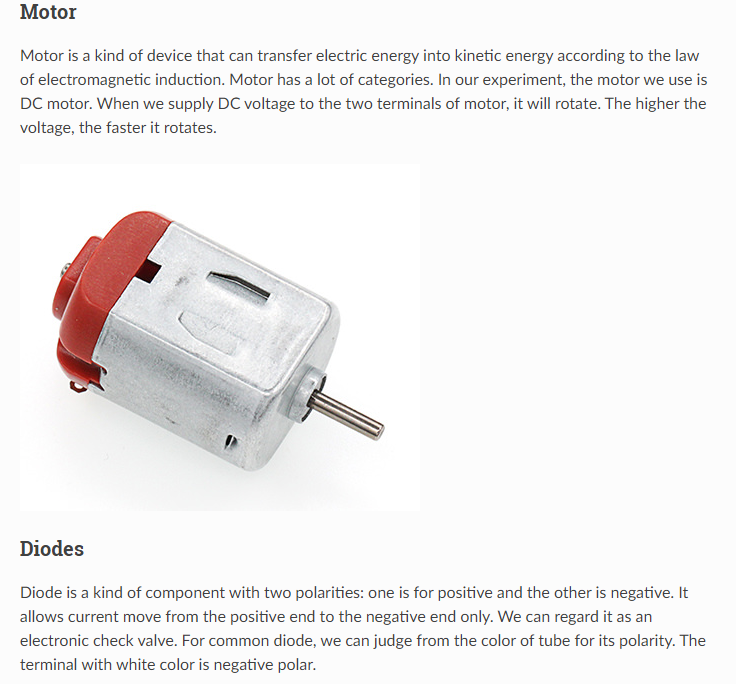 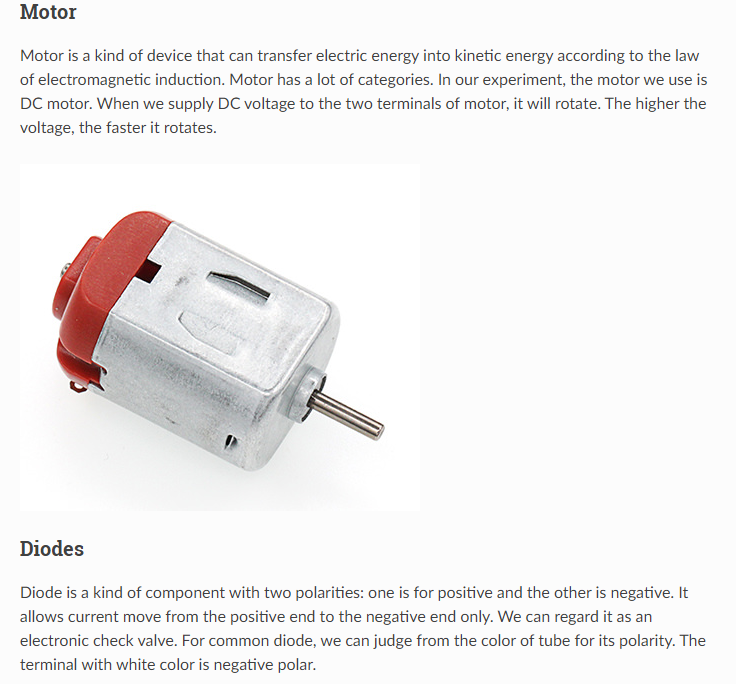 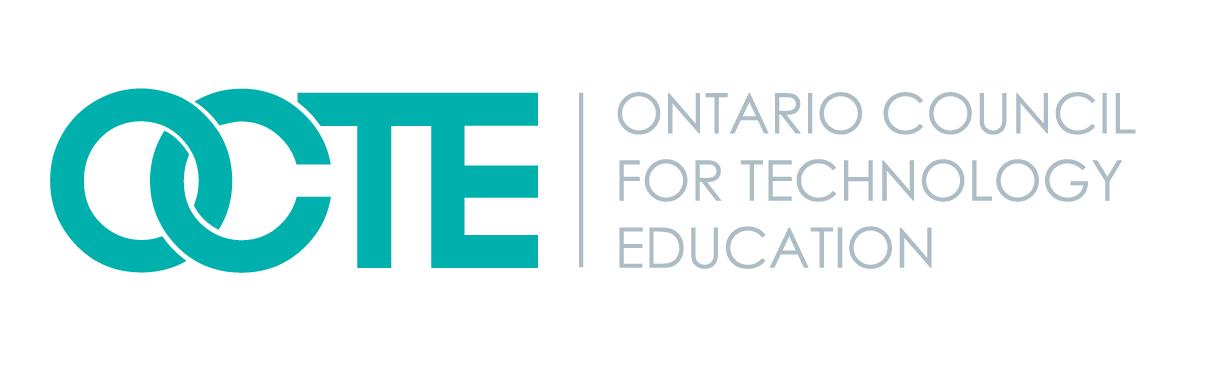 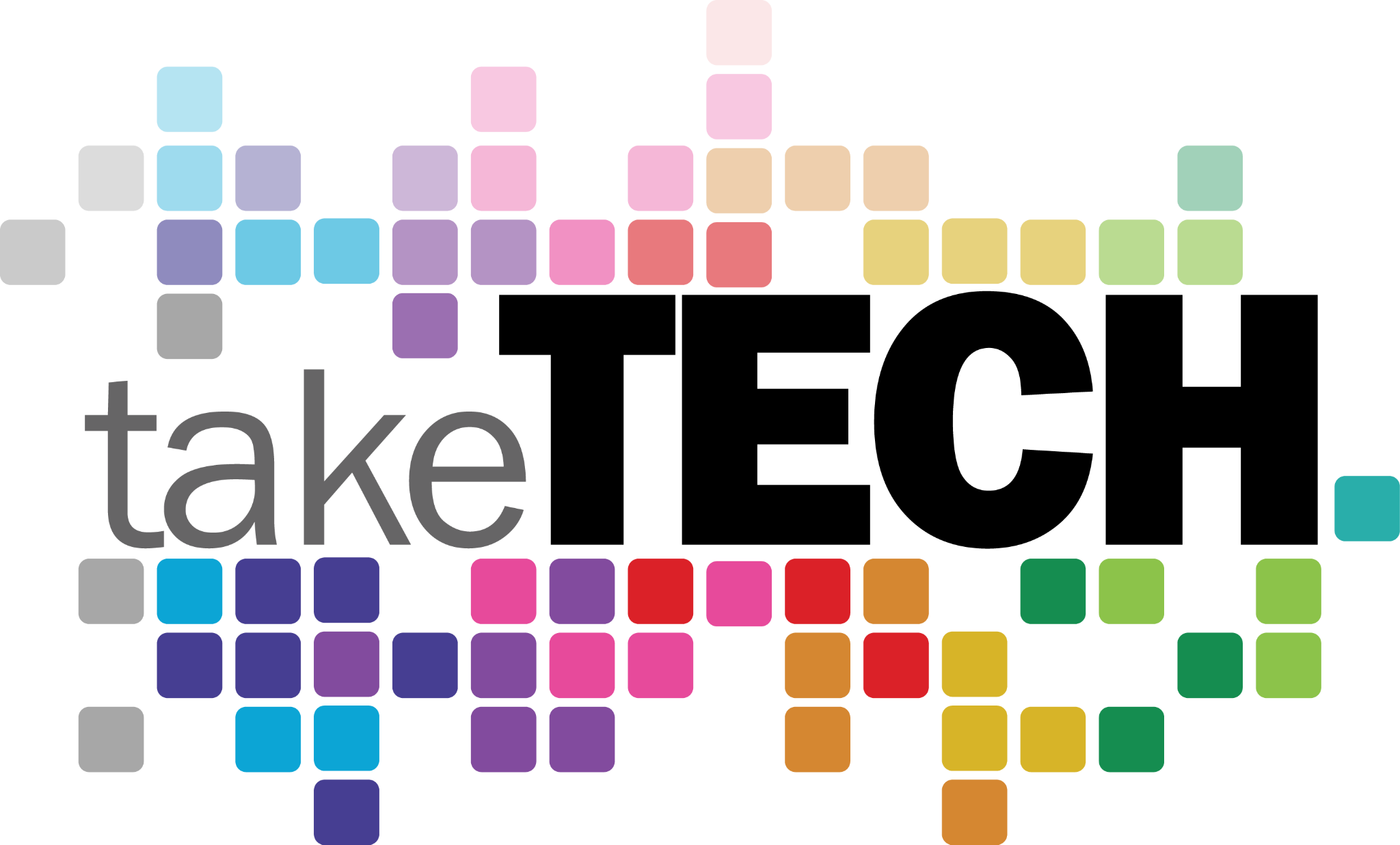 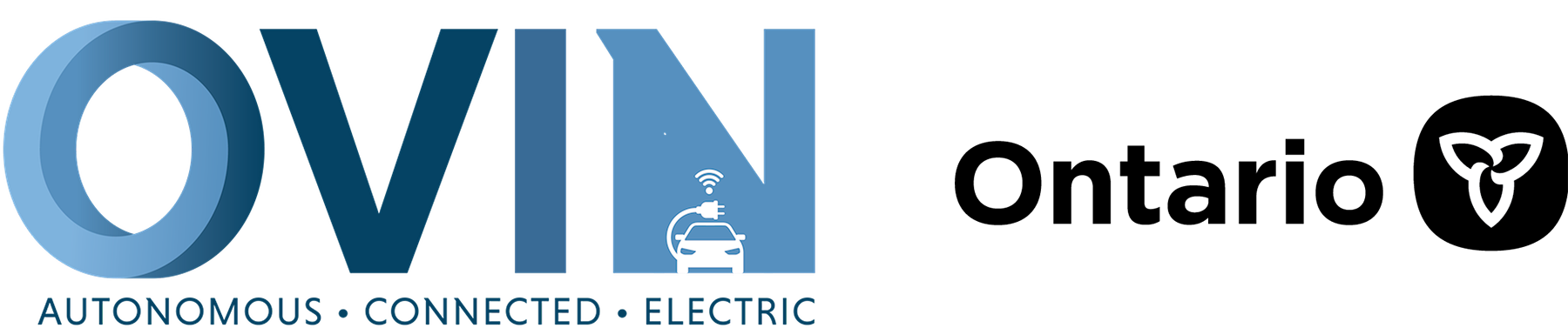 ovin-navigator.ca
‹#›
Alligator Clips and Diodes
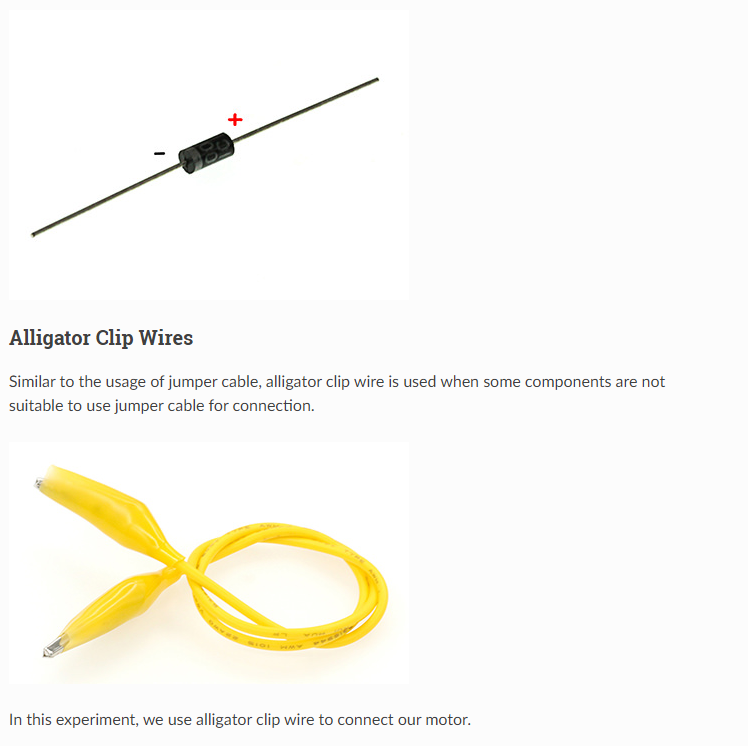 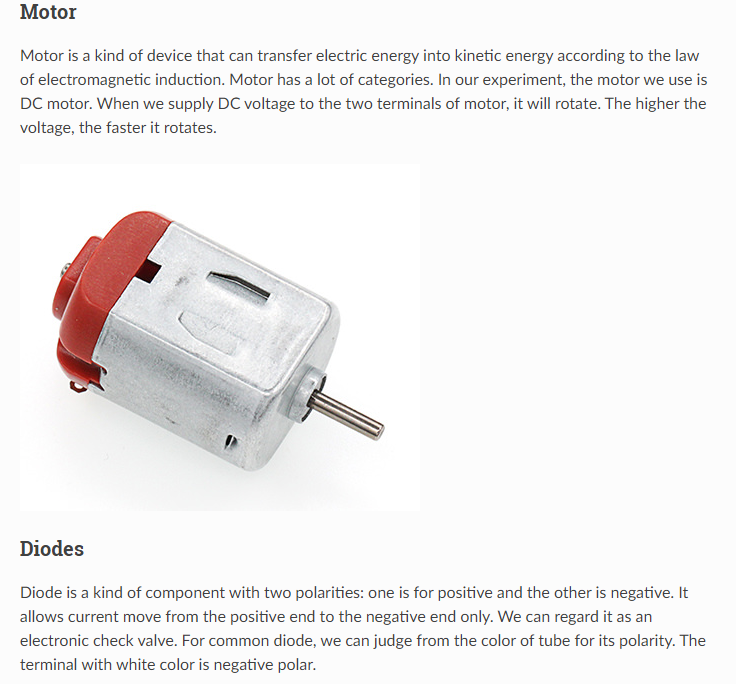 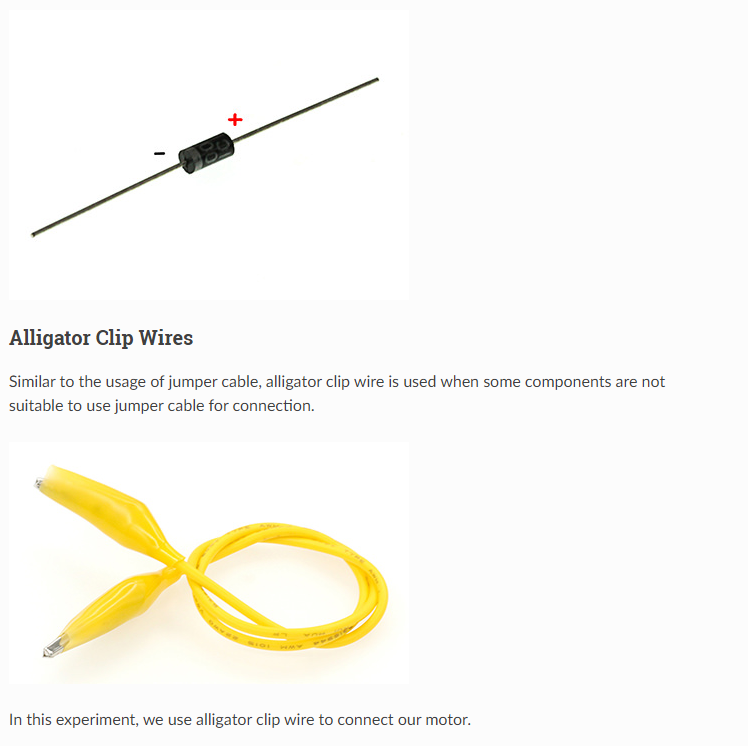 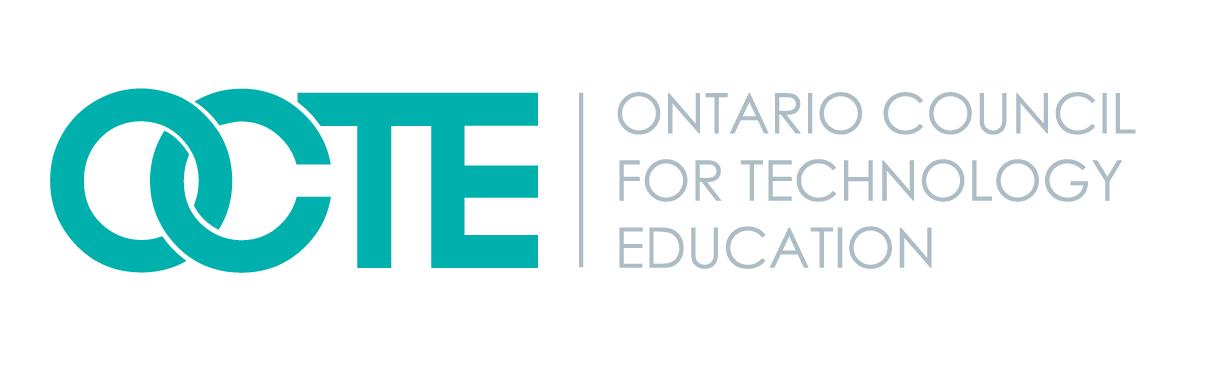 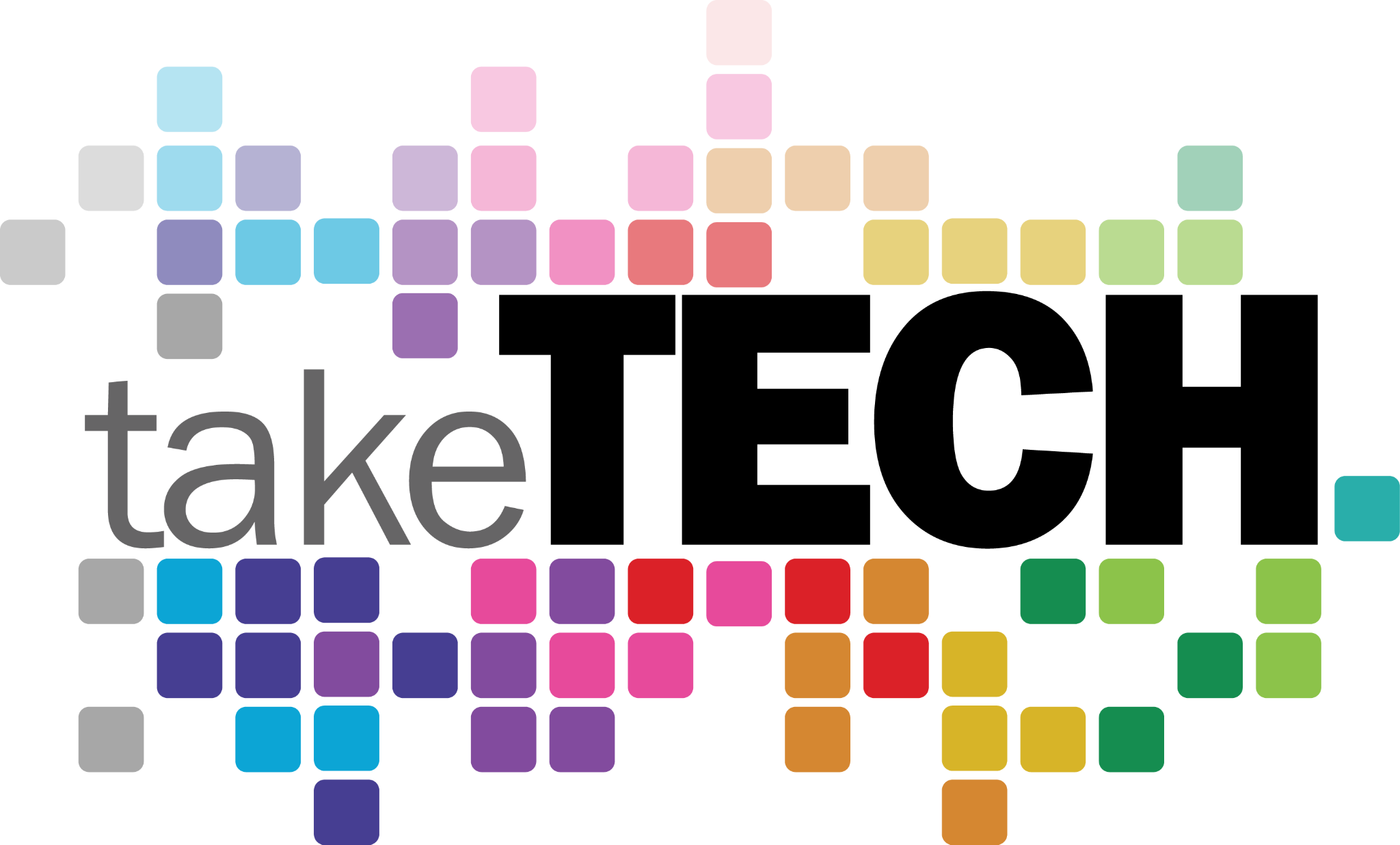 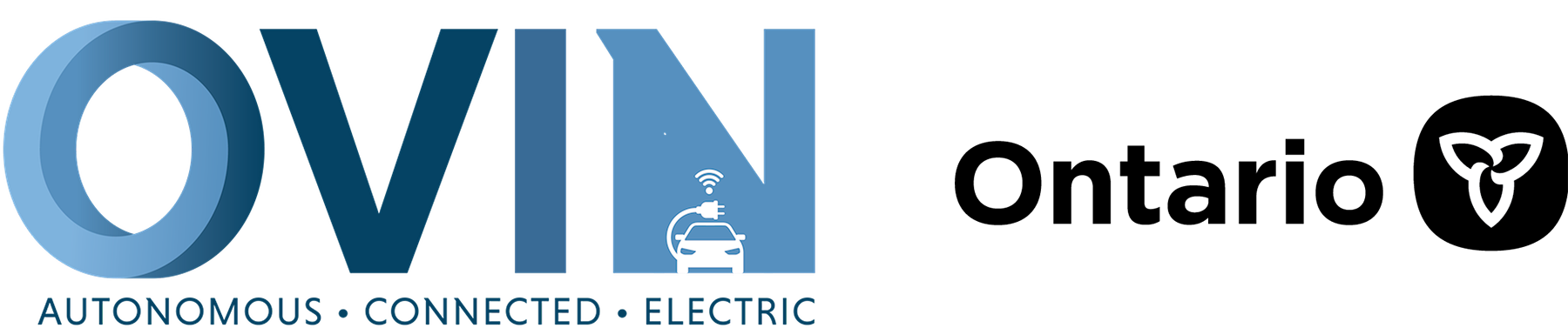 ovin-navigator.ca
‹#›
How to connect the alligator clips
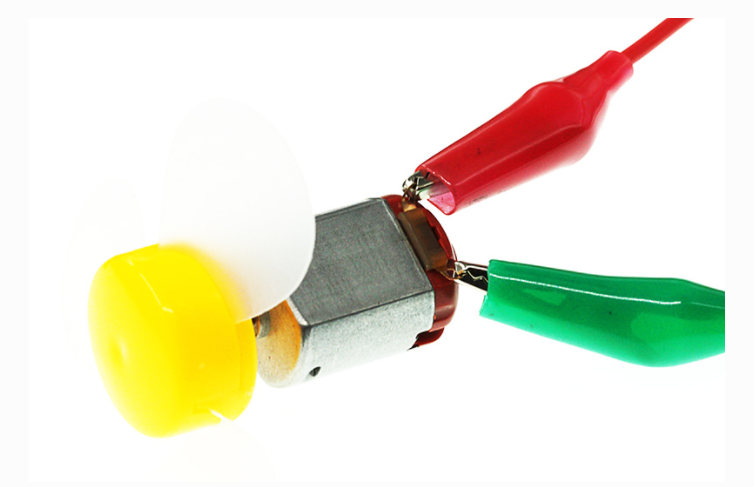 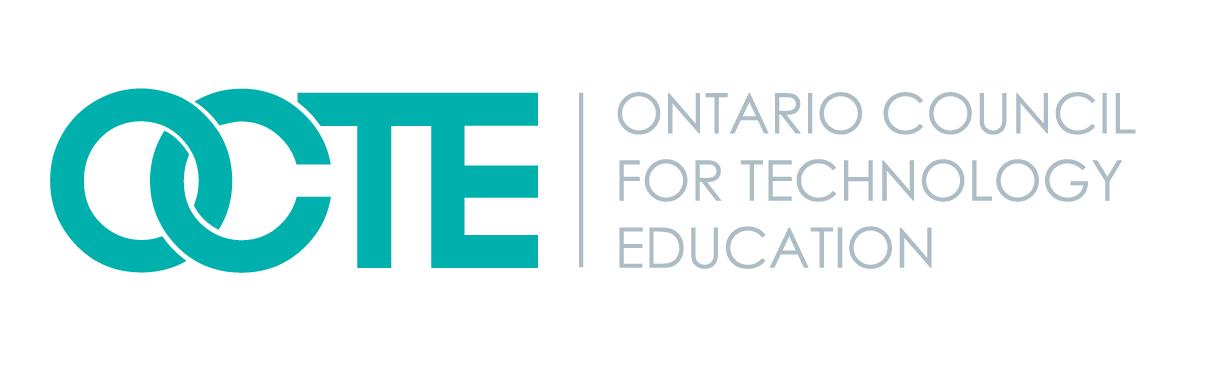 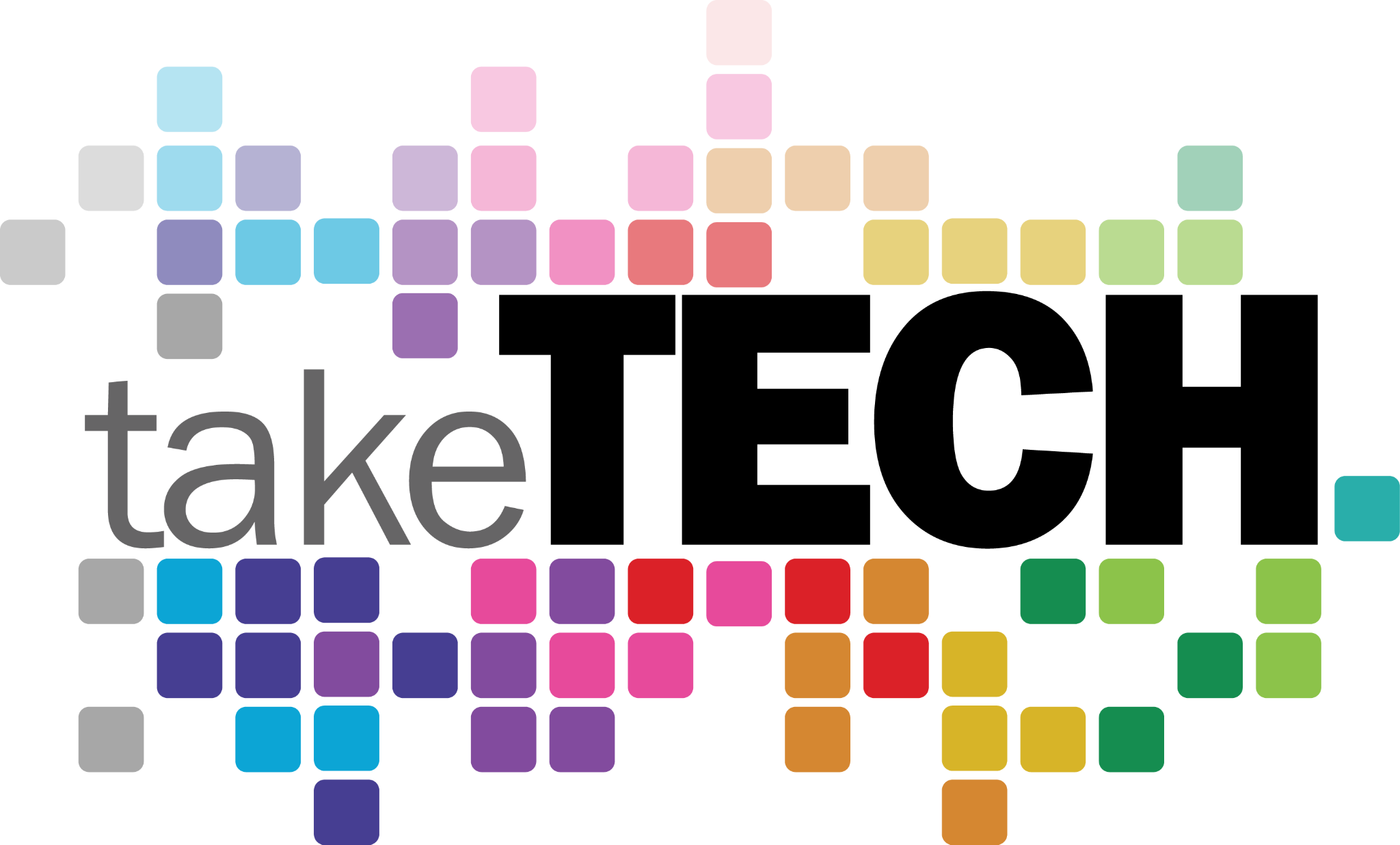 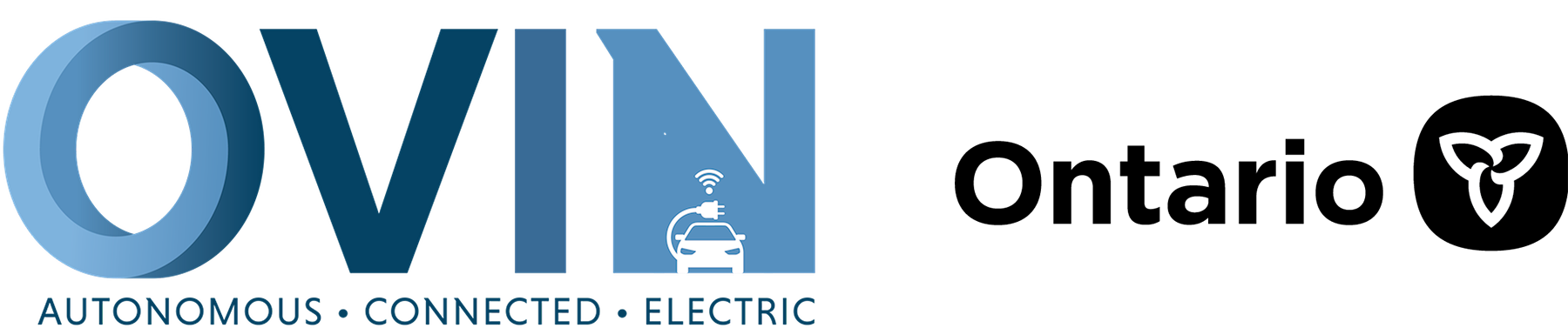 ovin-navigator.ca
‹#›
How the set- up looks
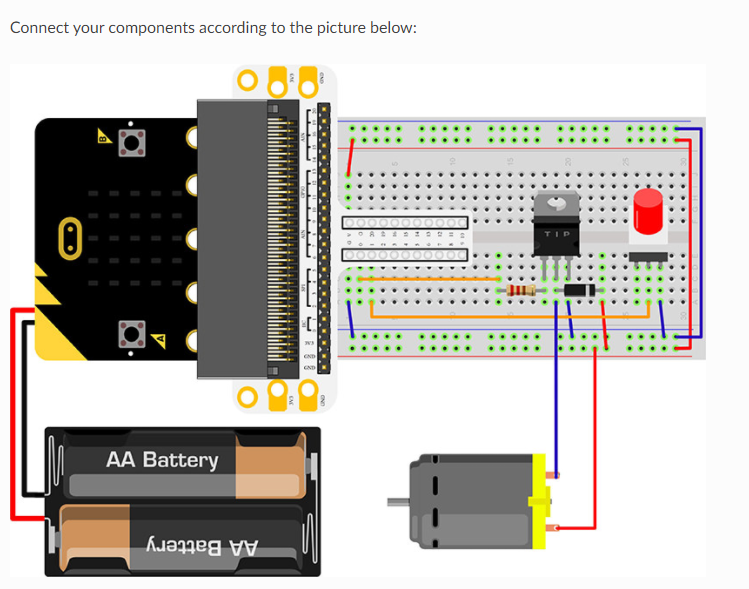 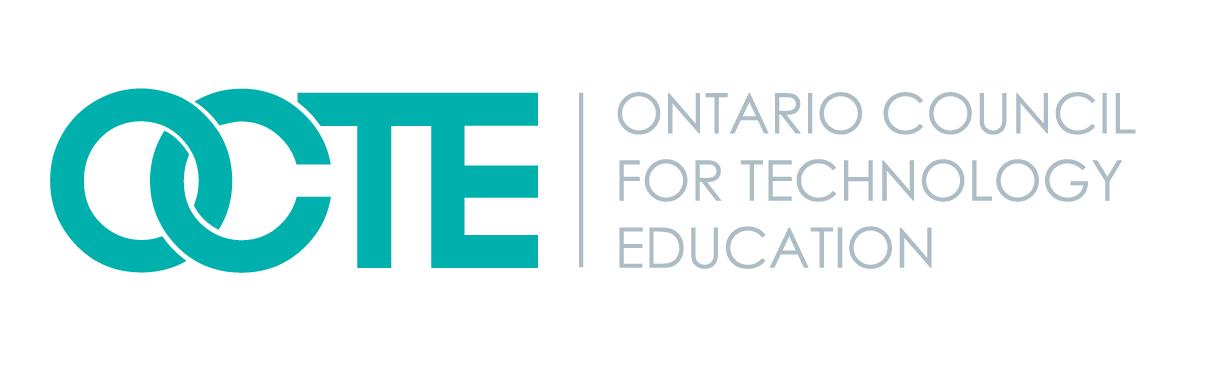 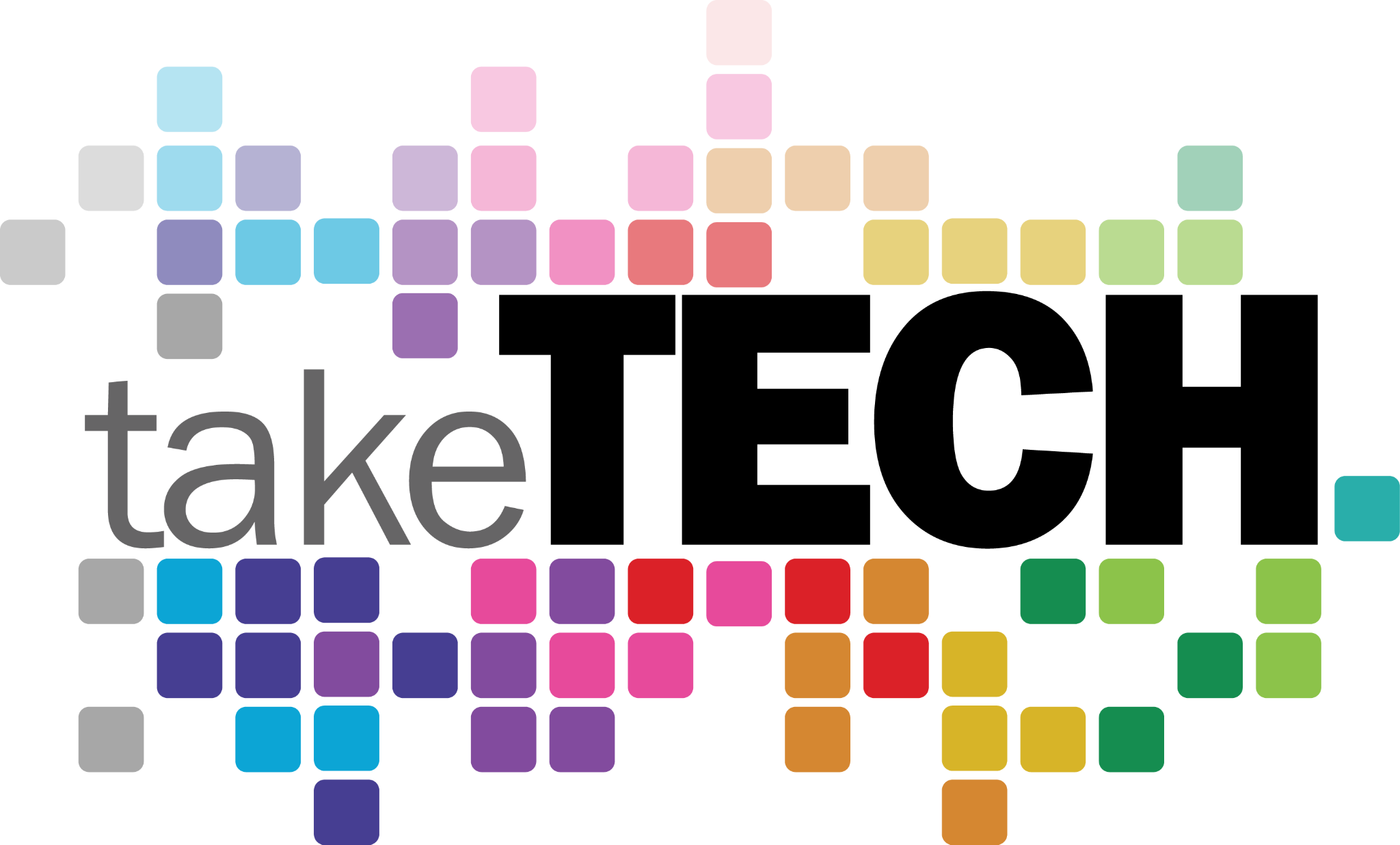 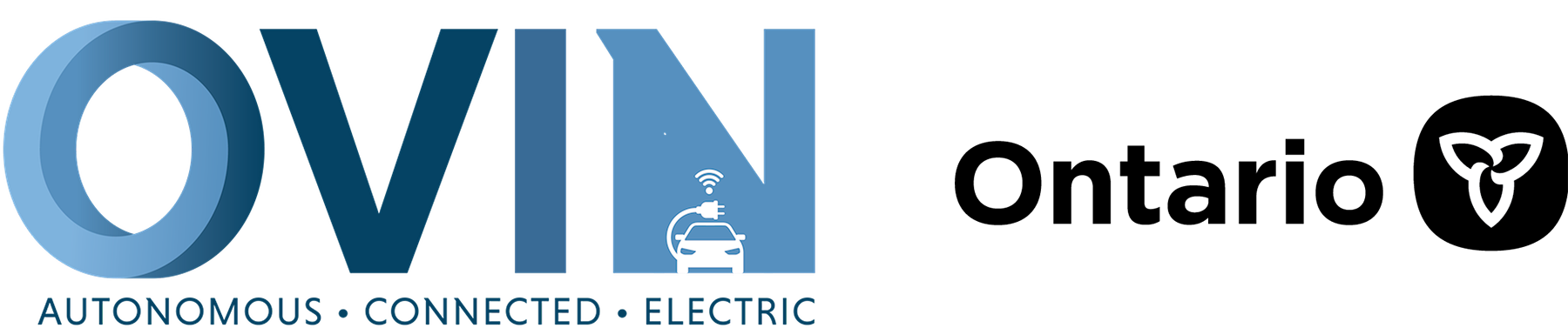 ovin-navigator.ca
‹#›
The physical set up
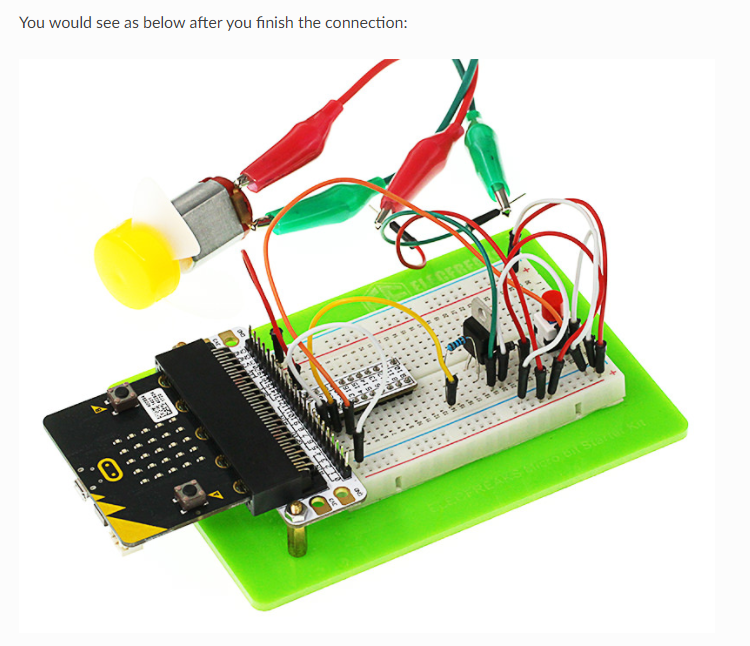 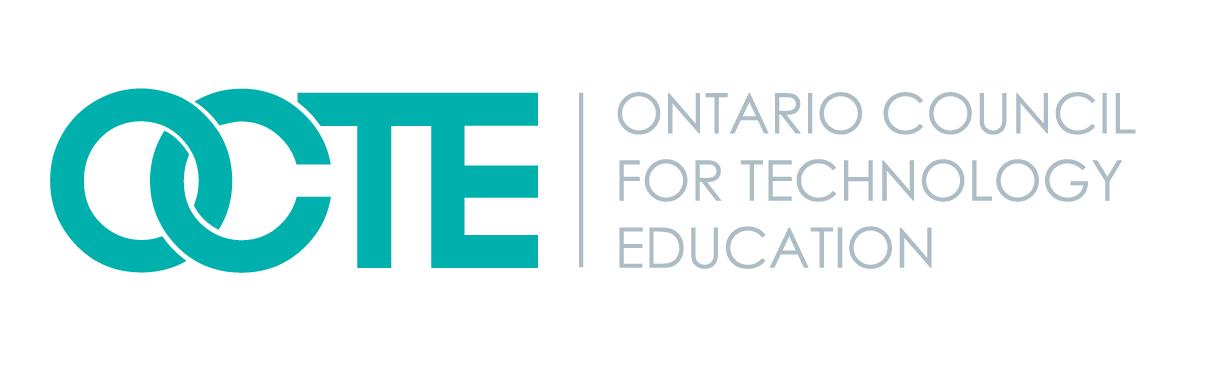 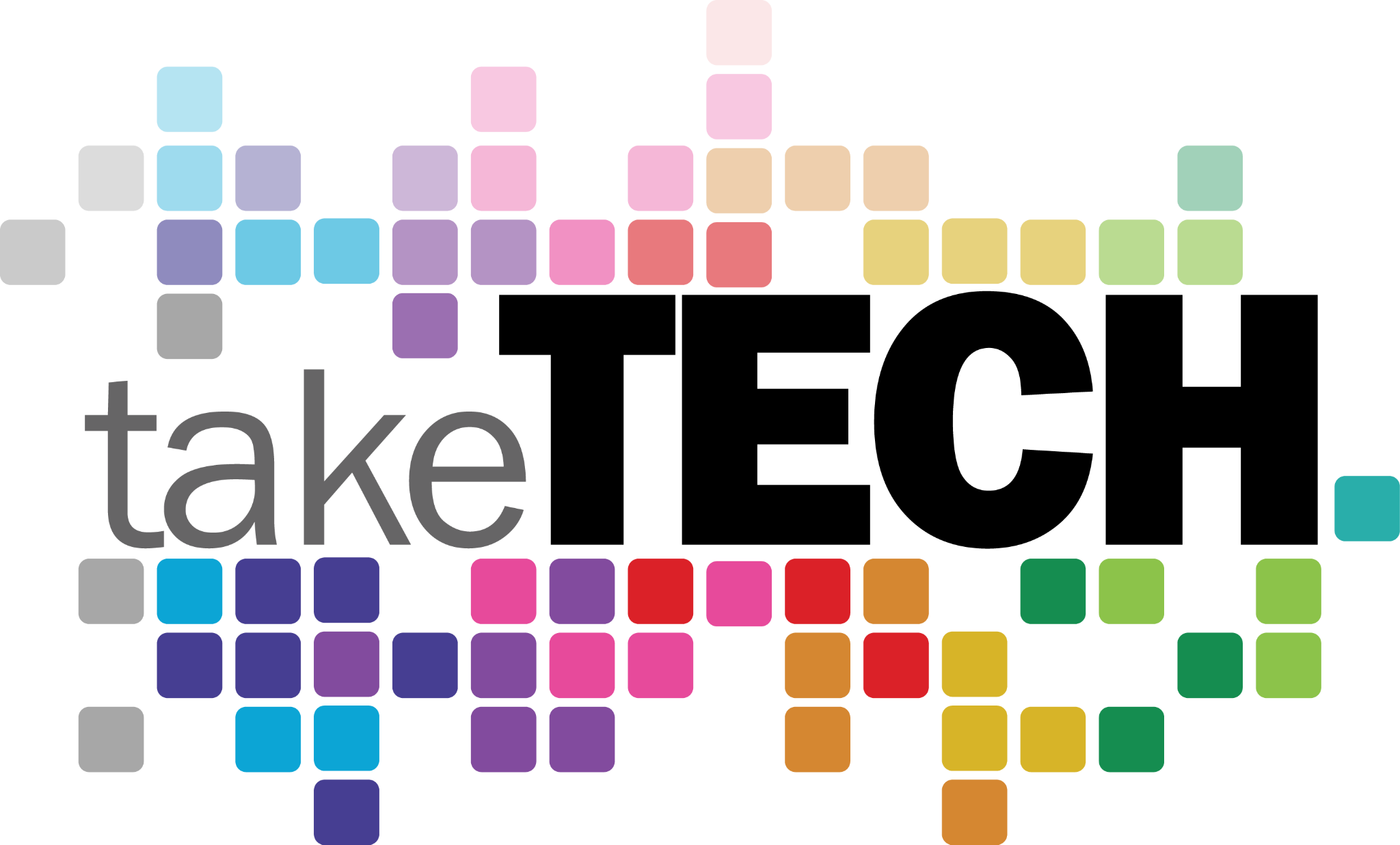 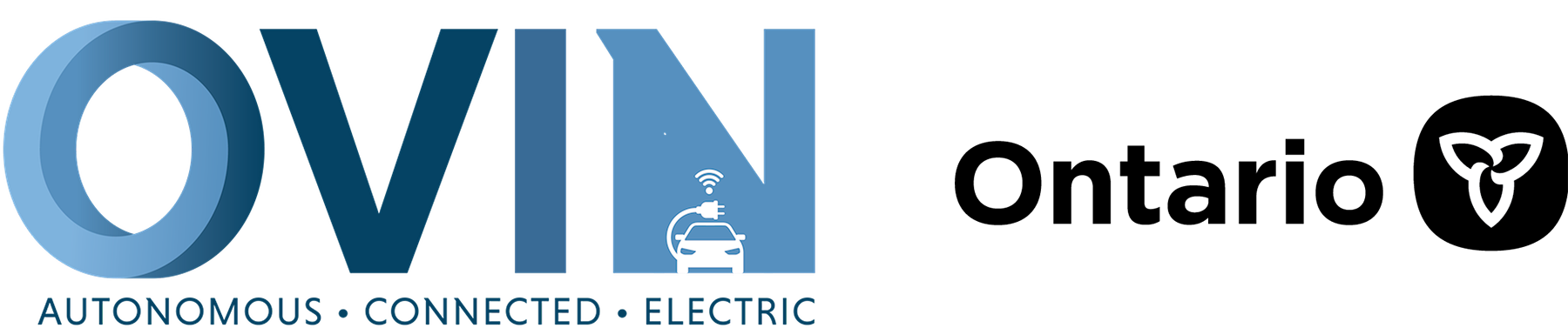 ovin-navigator.ca
‹#›
The code
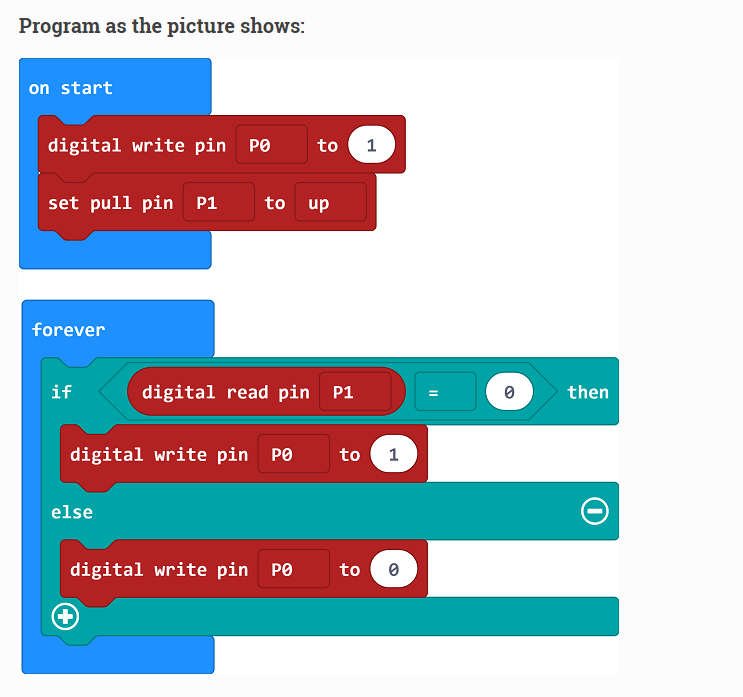 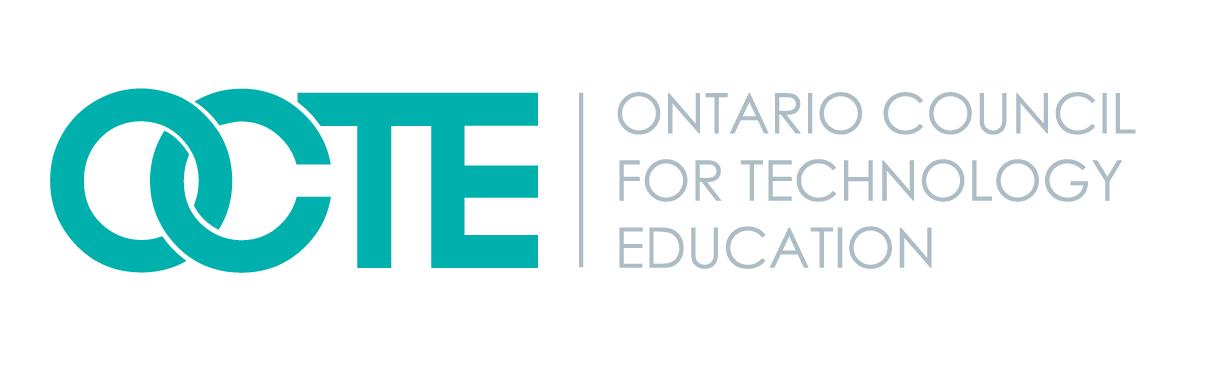 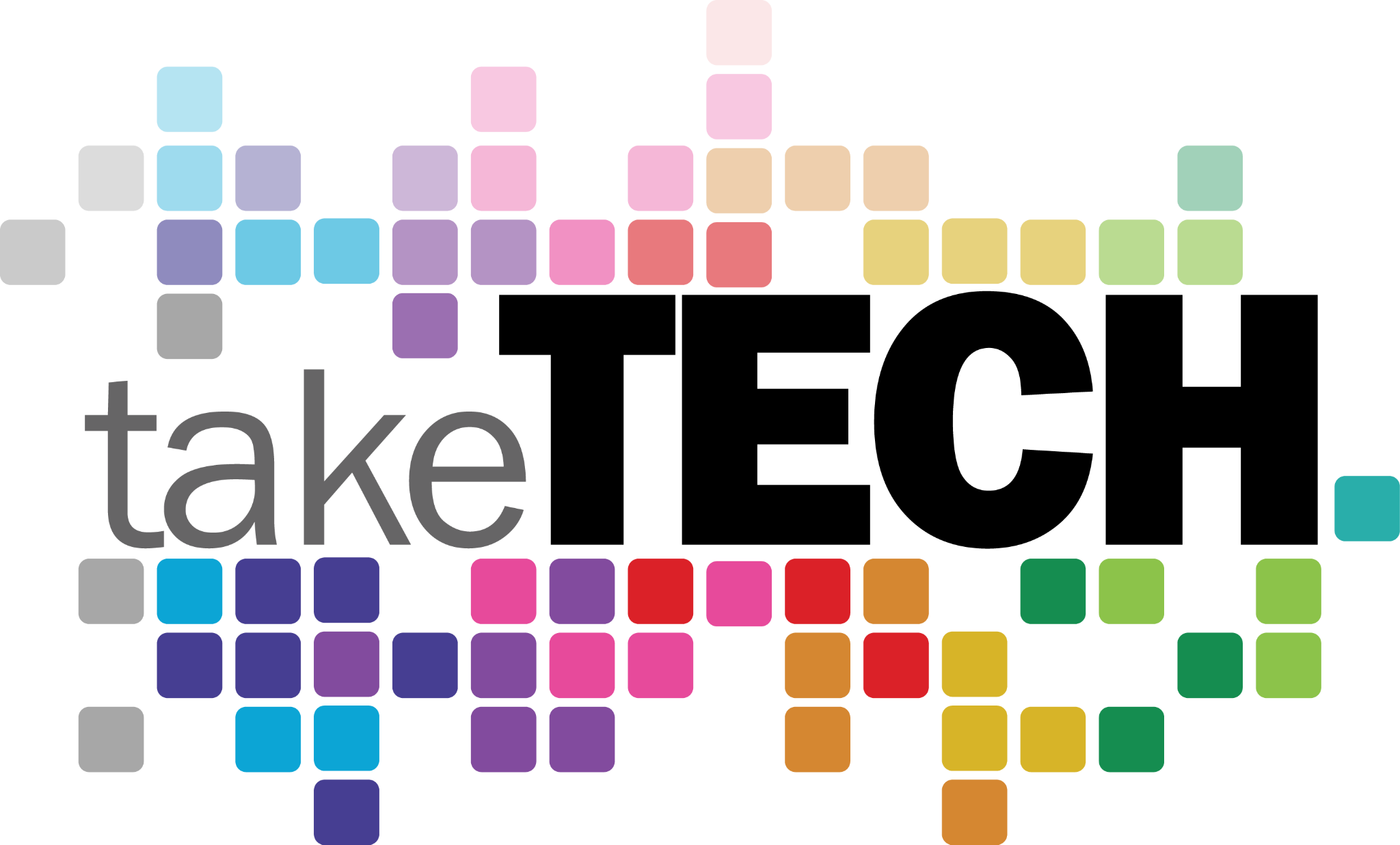 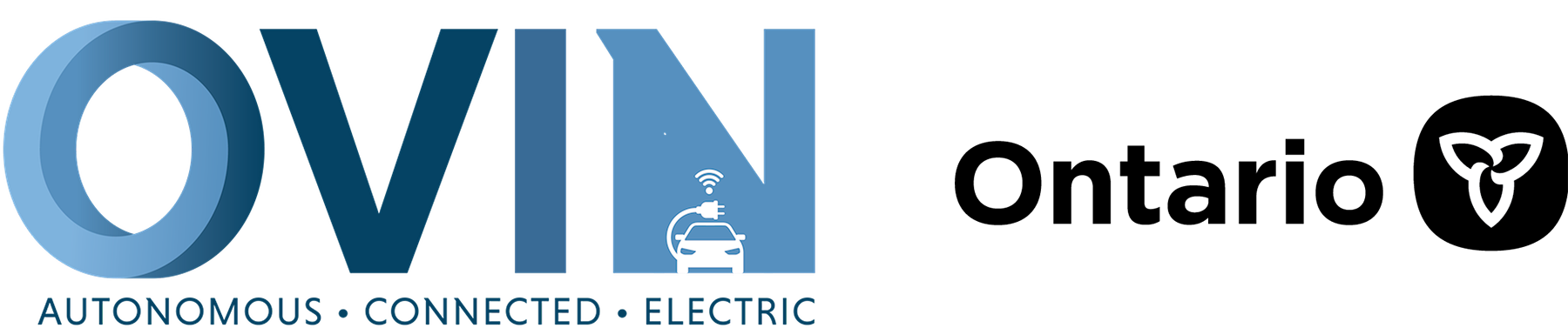 ovin-navigator.ca
‹#›
How it should work
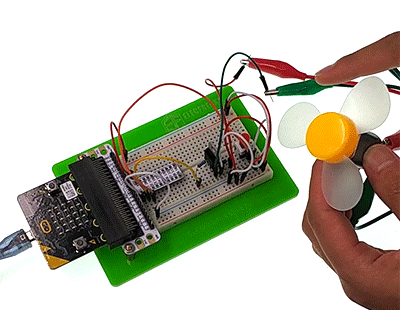 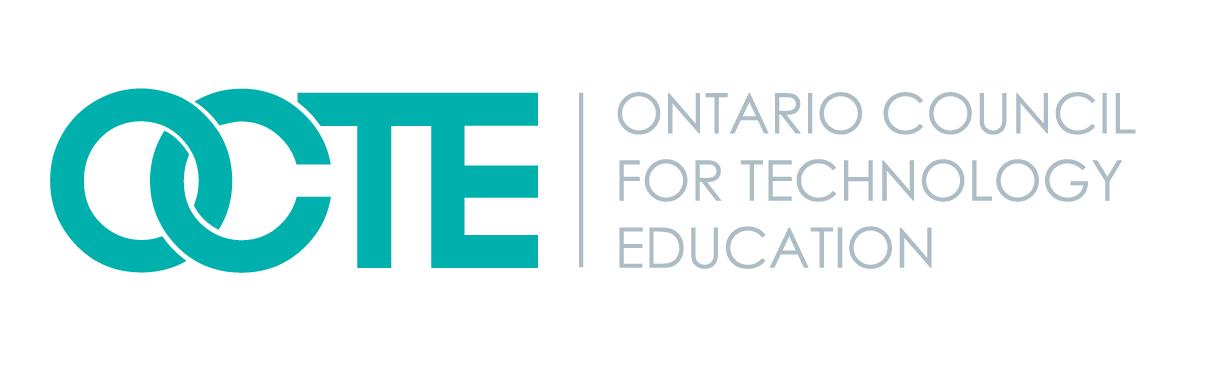 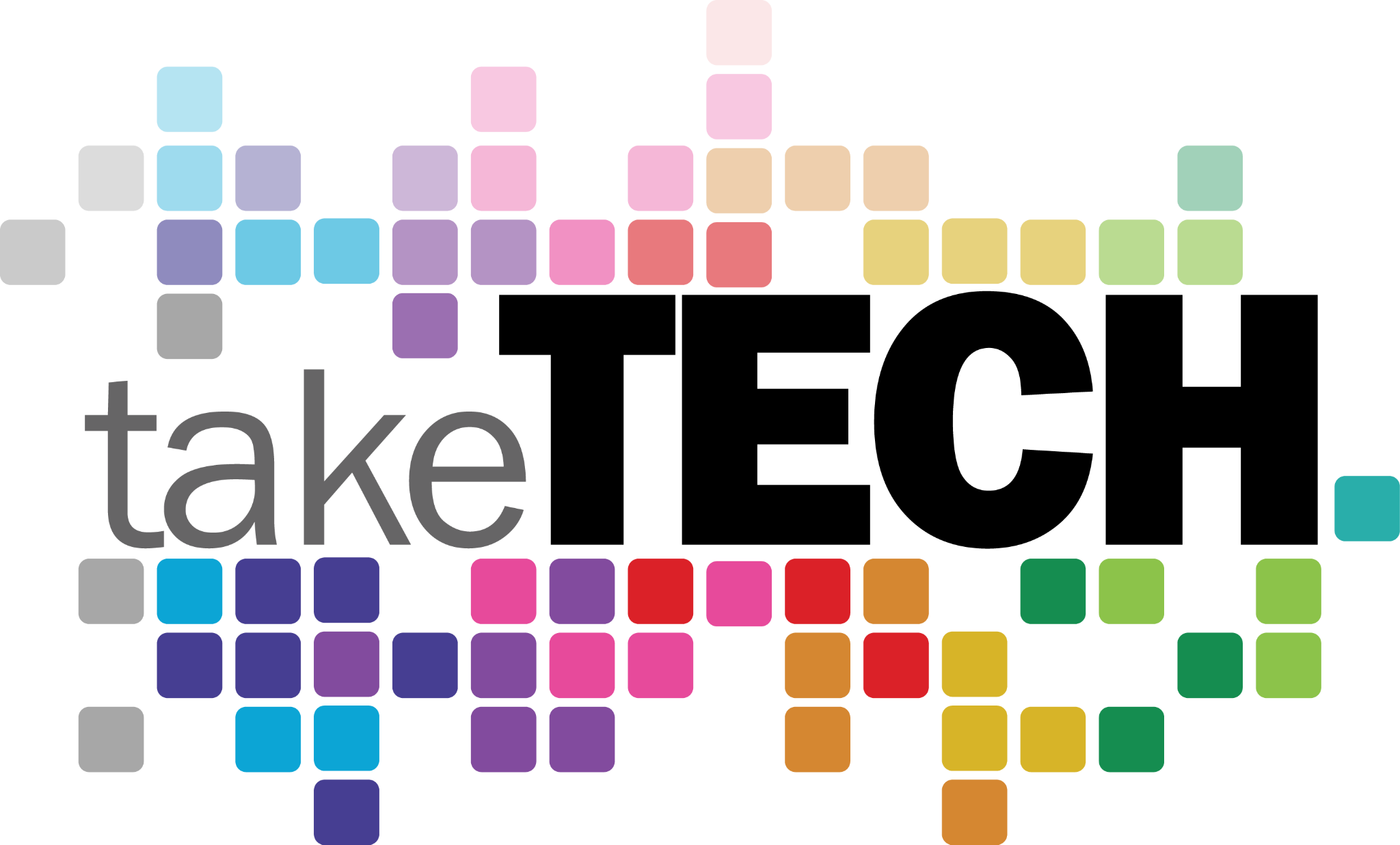 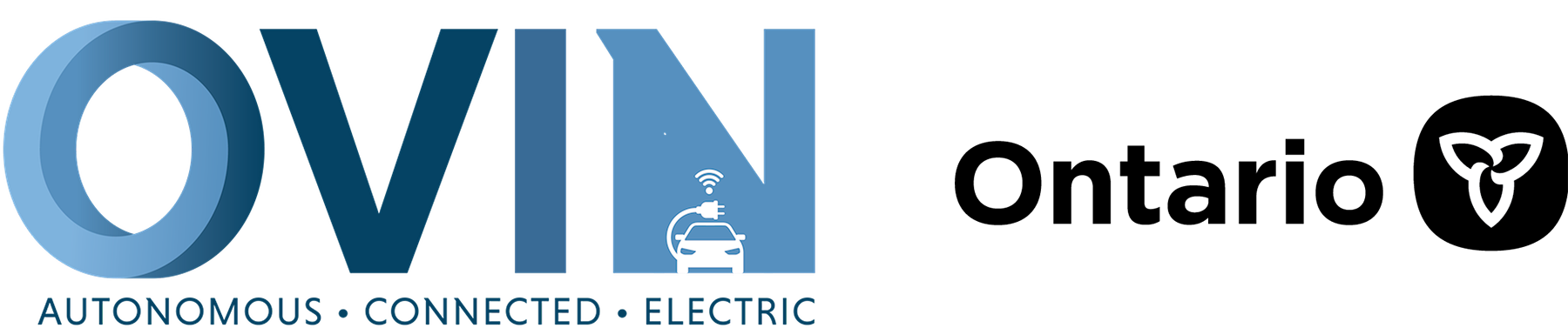 ovin-navigator.ca
‹#›
Find different ones to try out below
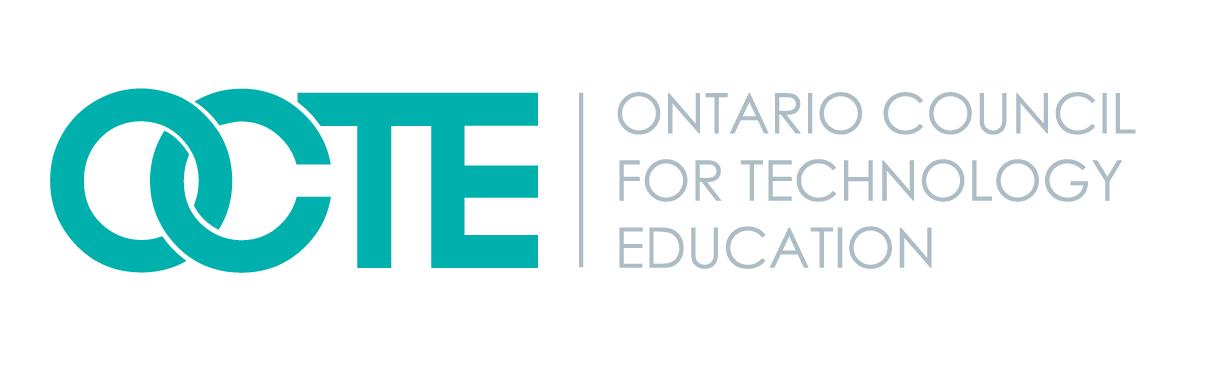 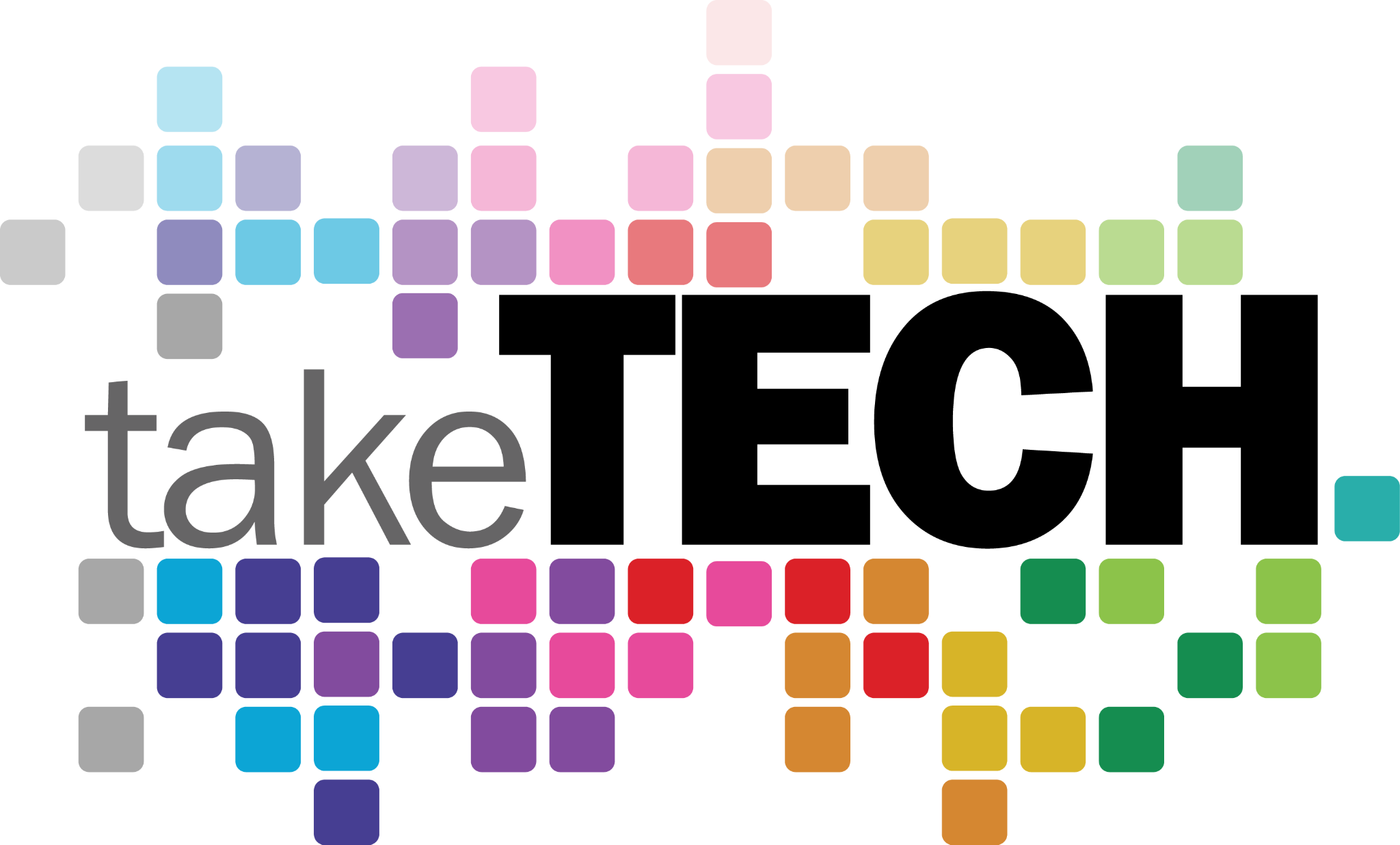 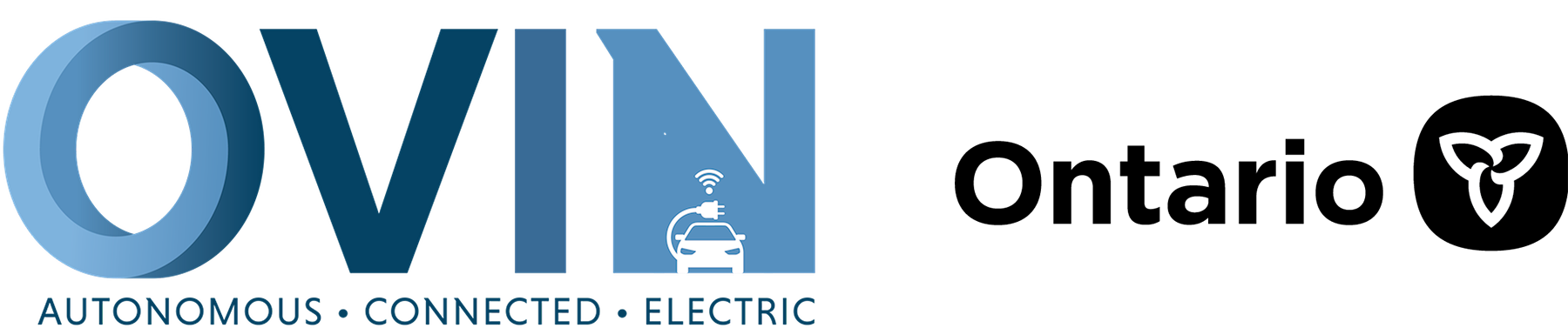 ovin-navigator.ca
‹#›
‹#›
Click on the picture to get to the instructions and the code
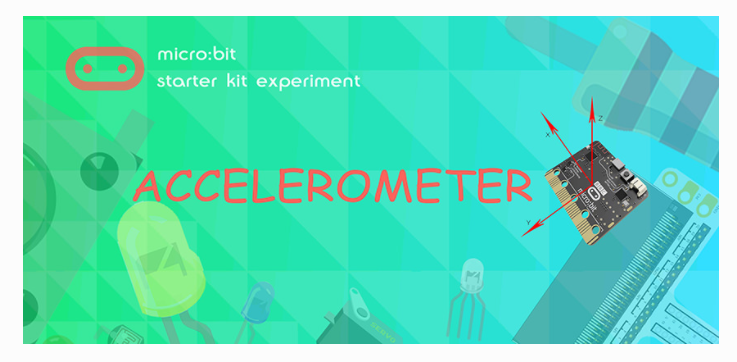 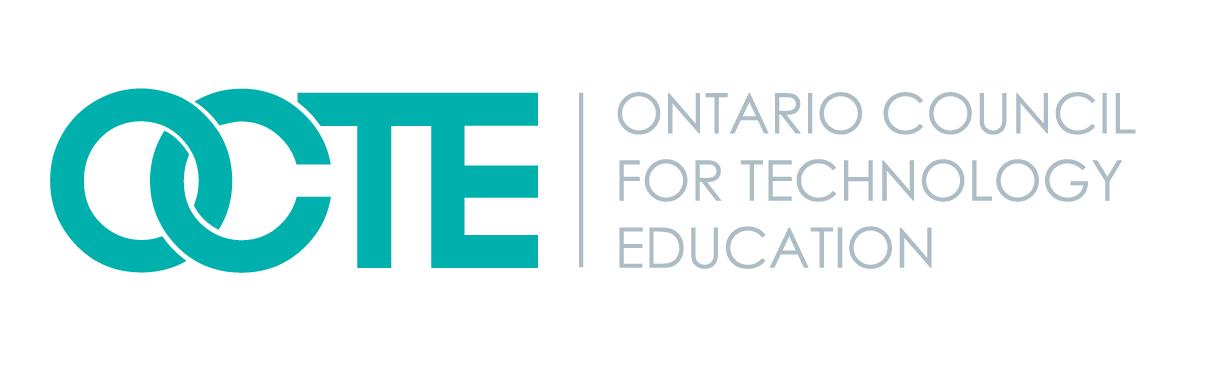 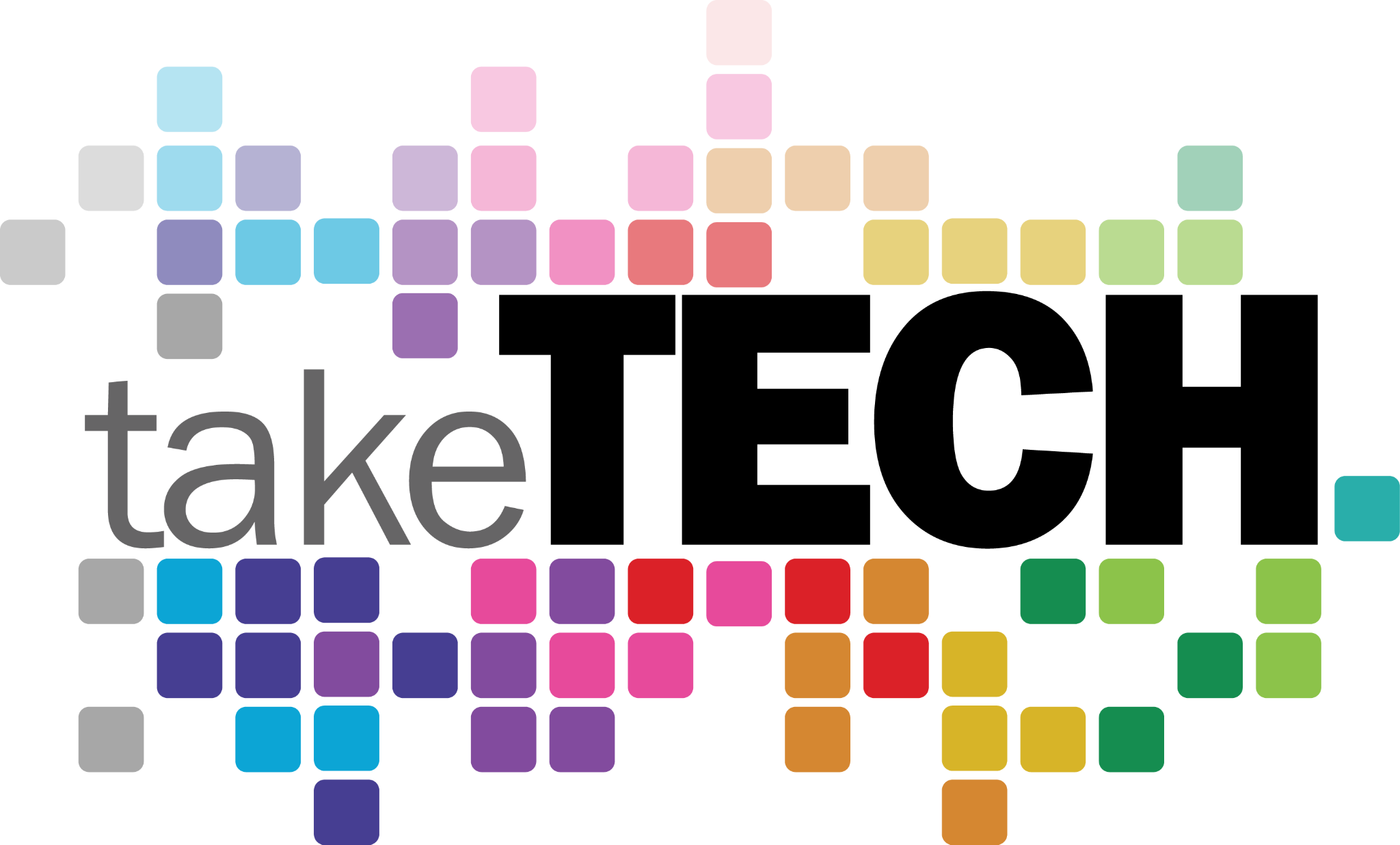 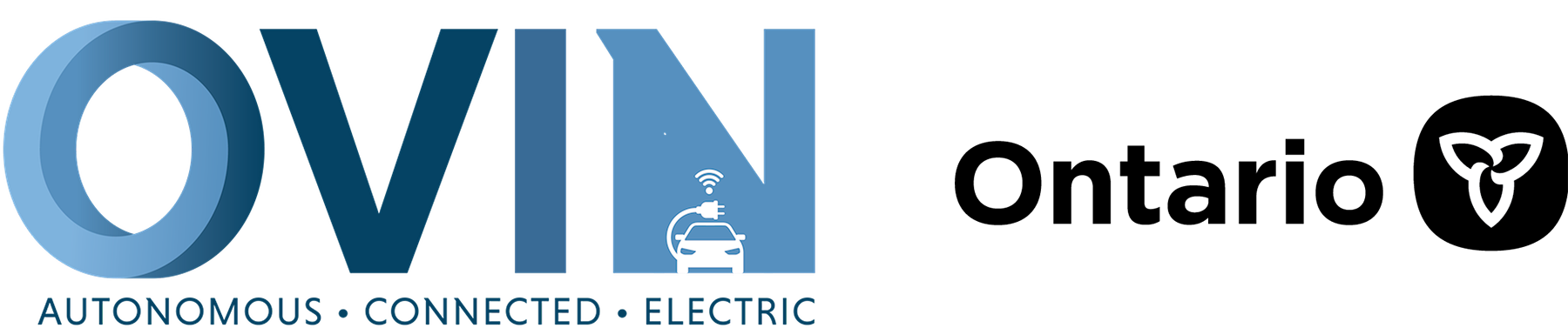 ovin-navigator.ca
‹#›
Click on the picture to get to the instructions and the code
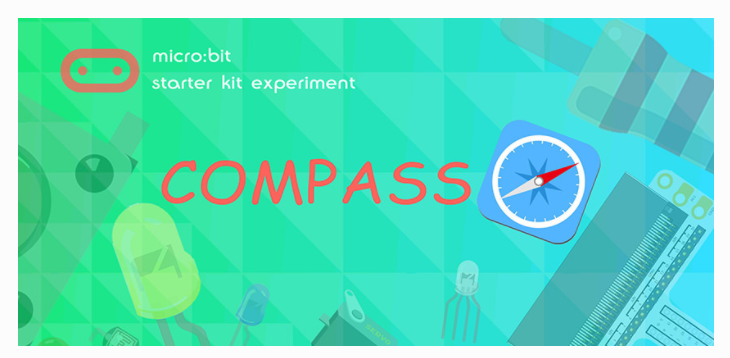 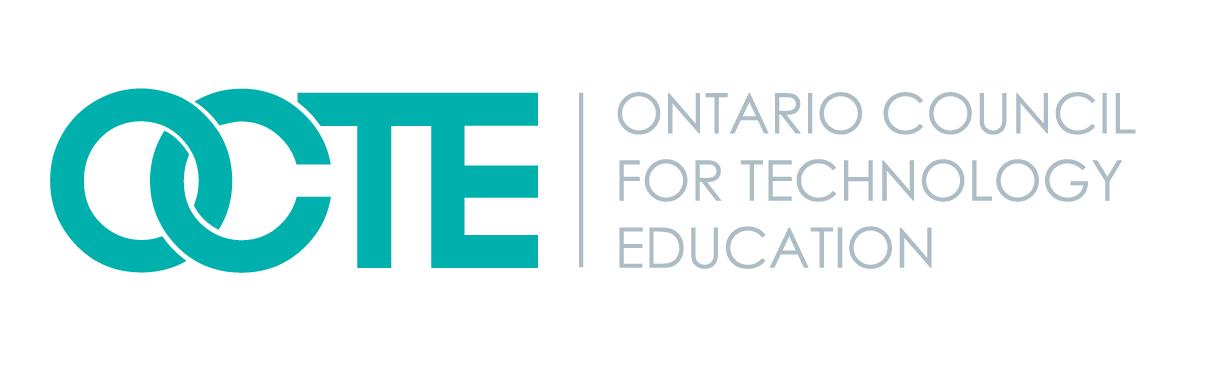 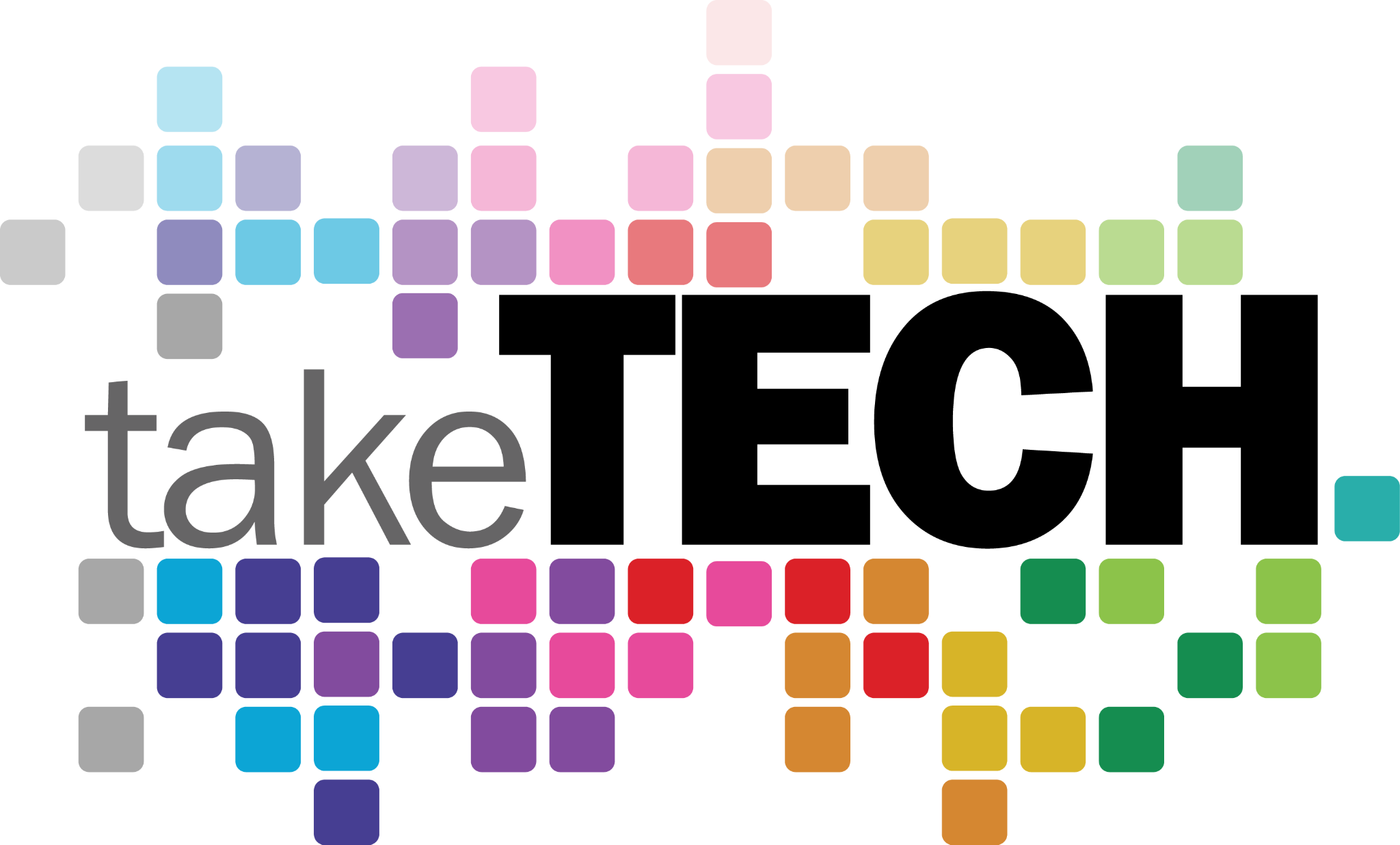 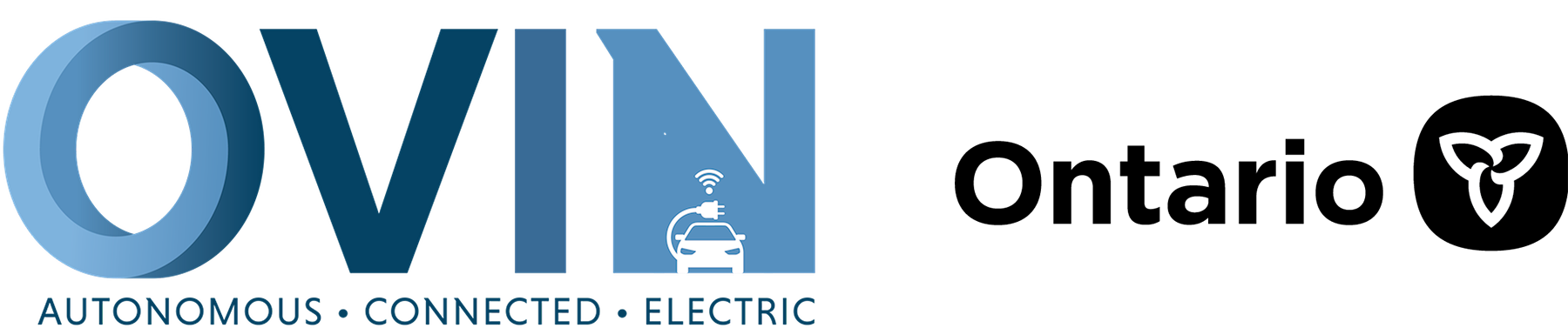 ovin-navigator.ca
‹#›
Click on the picture to get to the instructions and the code
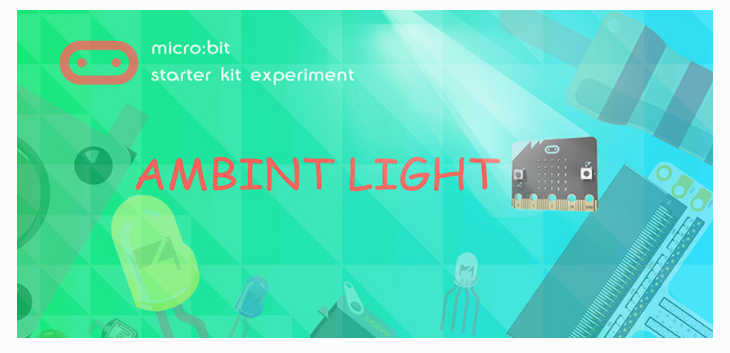 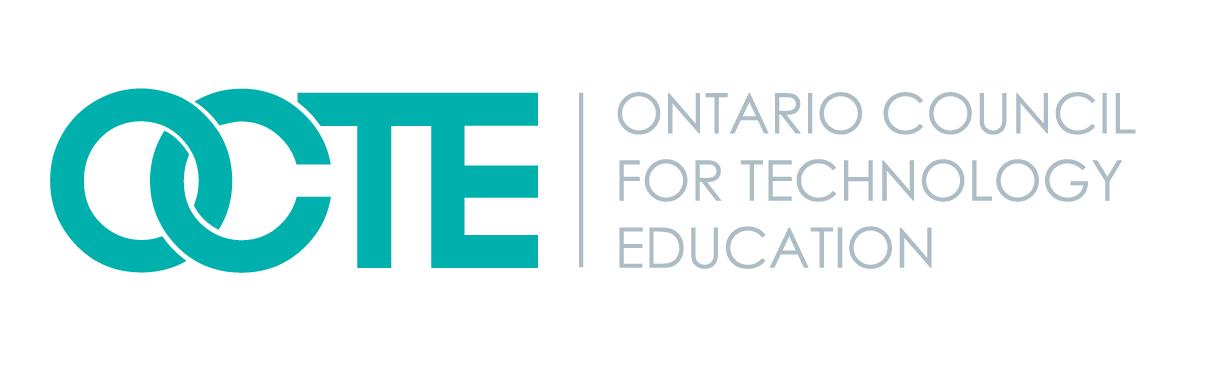 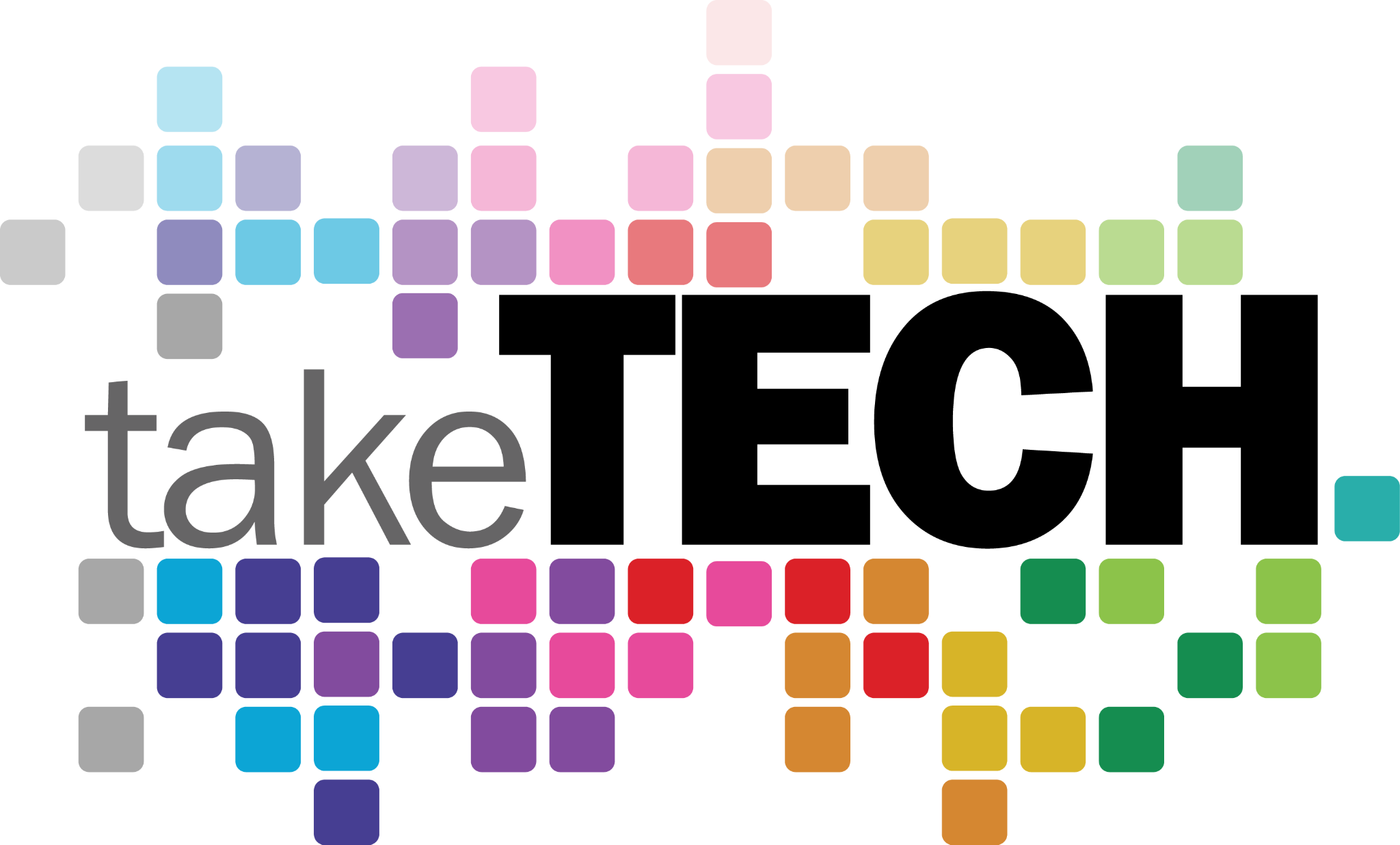 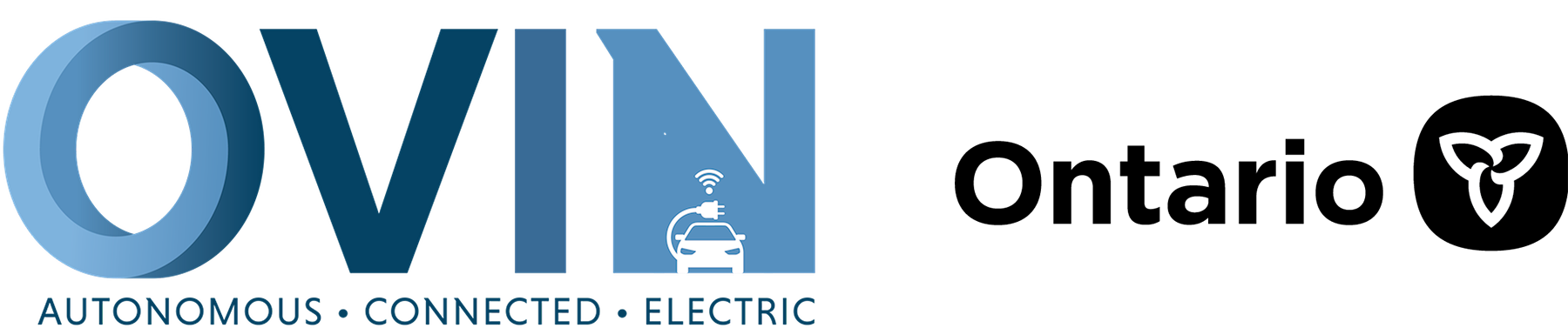 ovin-navigator.ca
‹#›
Click on the picture to get to the instructions and the code
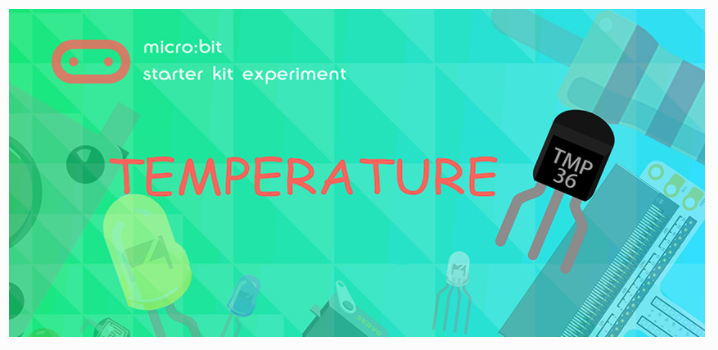 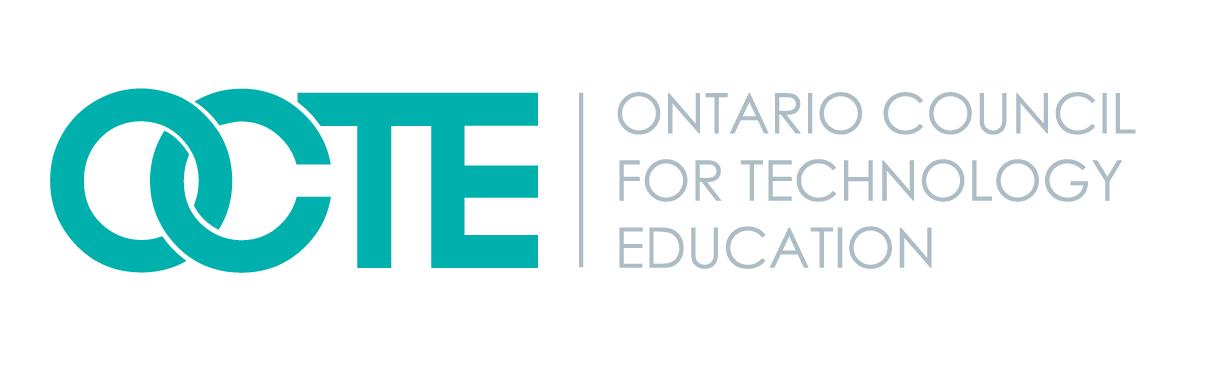 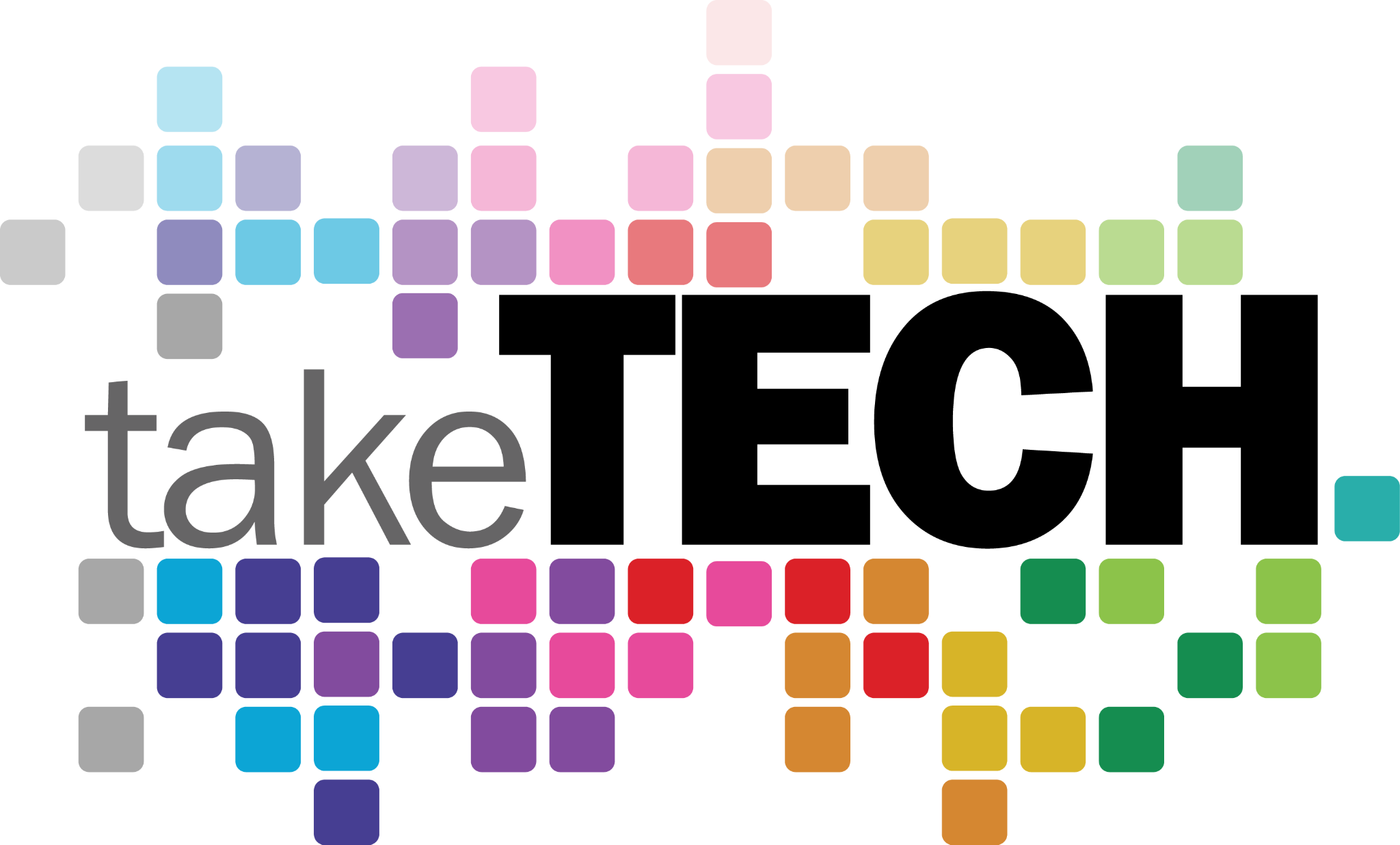 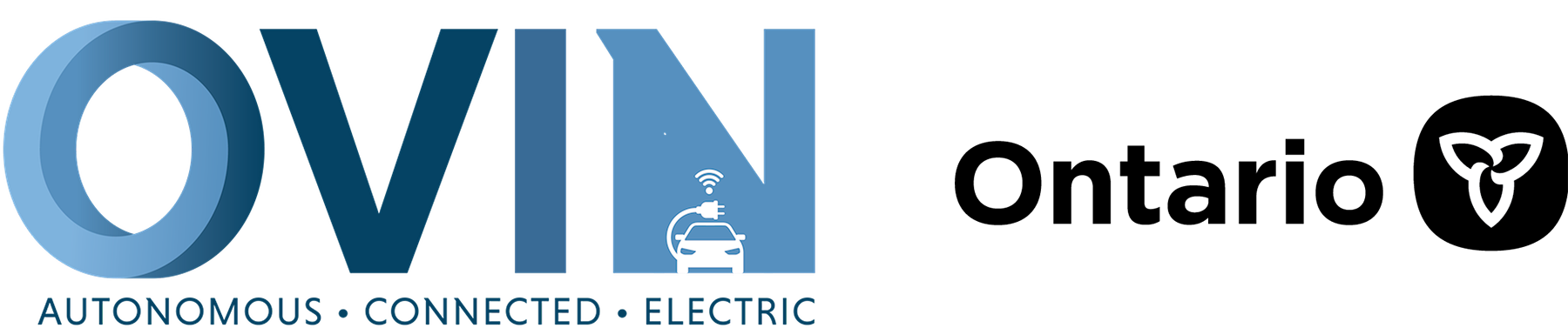 ovin-navigator.ca
‹#›
Click on the picture to get to the instructions and the code
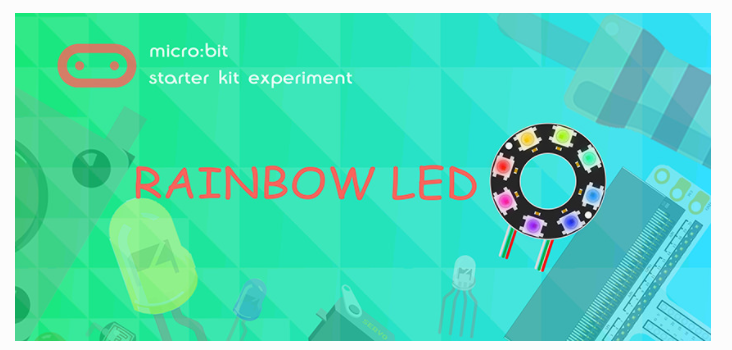 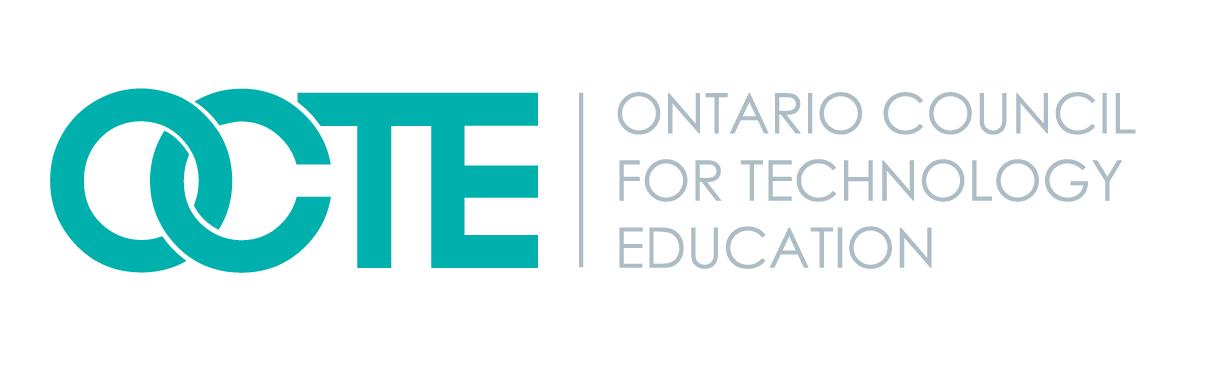 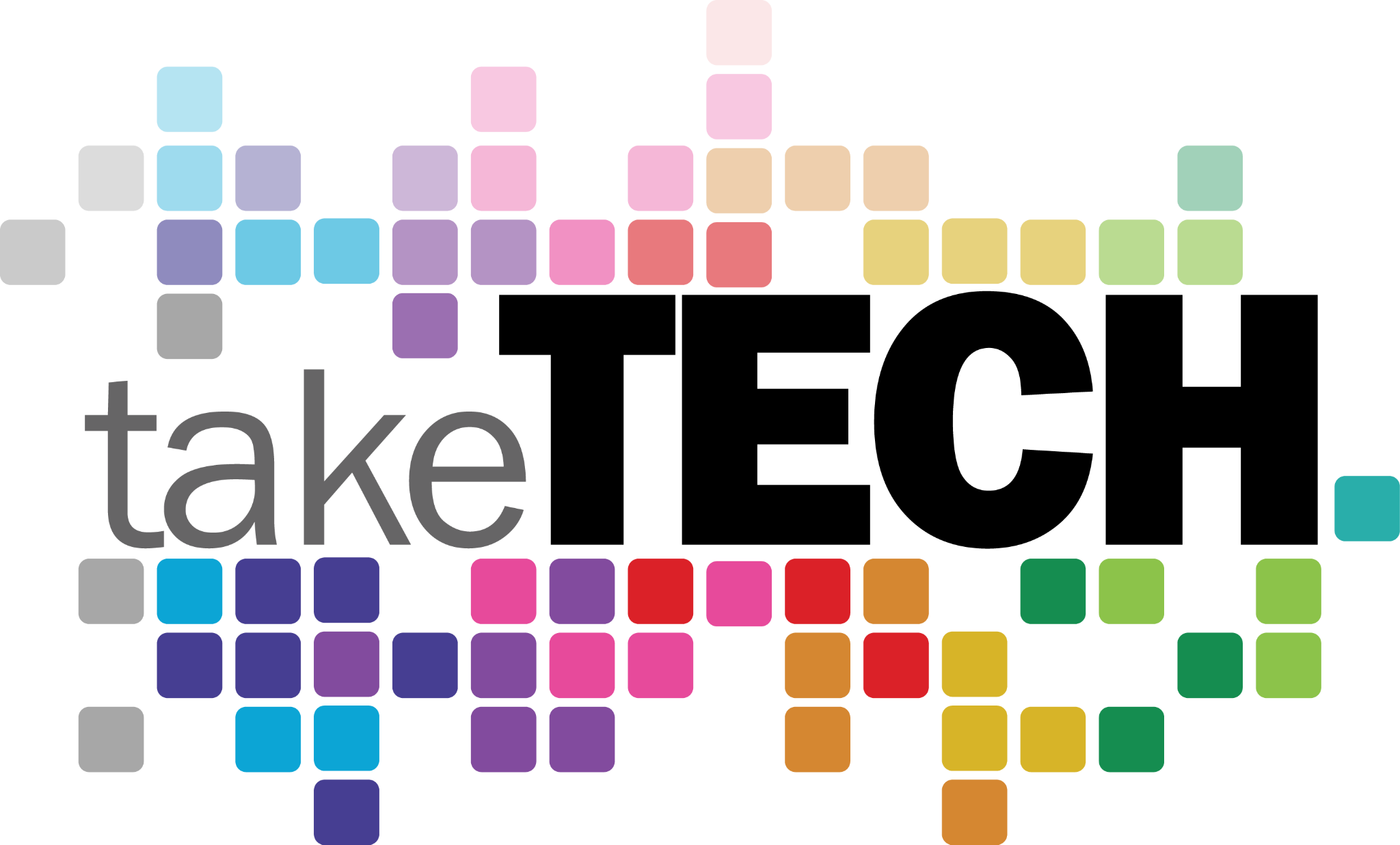 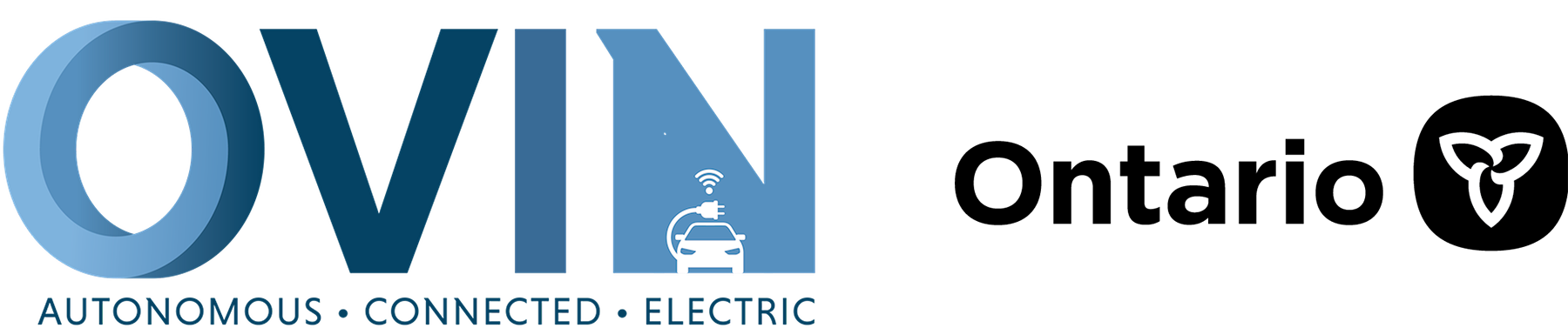 ovin-navigator.ca
‹#›